Leo Hayes High School 
Graduation Prizes
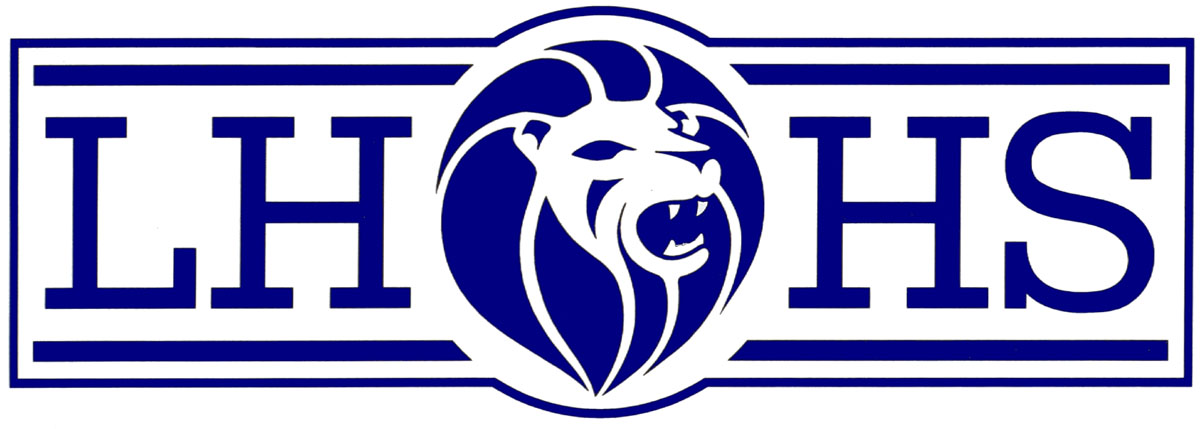 Photos courtesy of: 
Mary Ellen Nealis
Photography
BEN AND FAYE MEDJUCK PRIZE
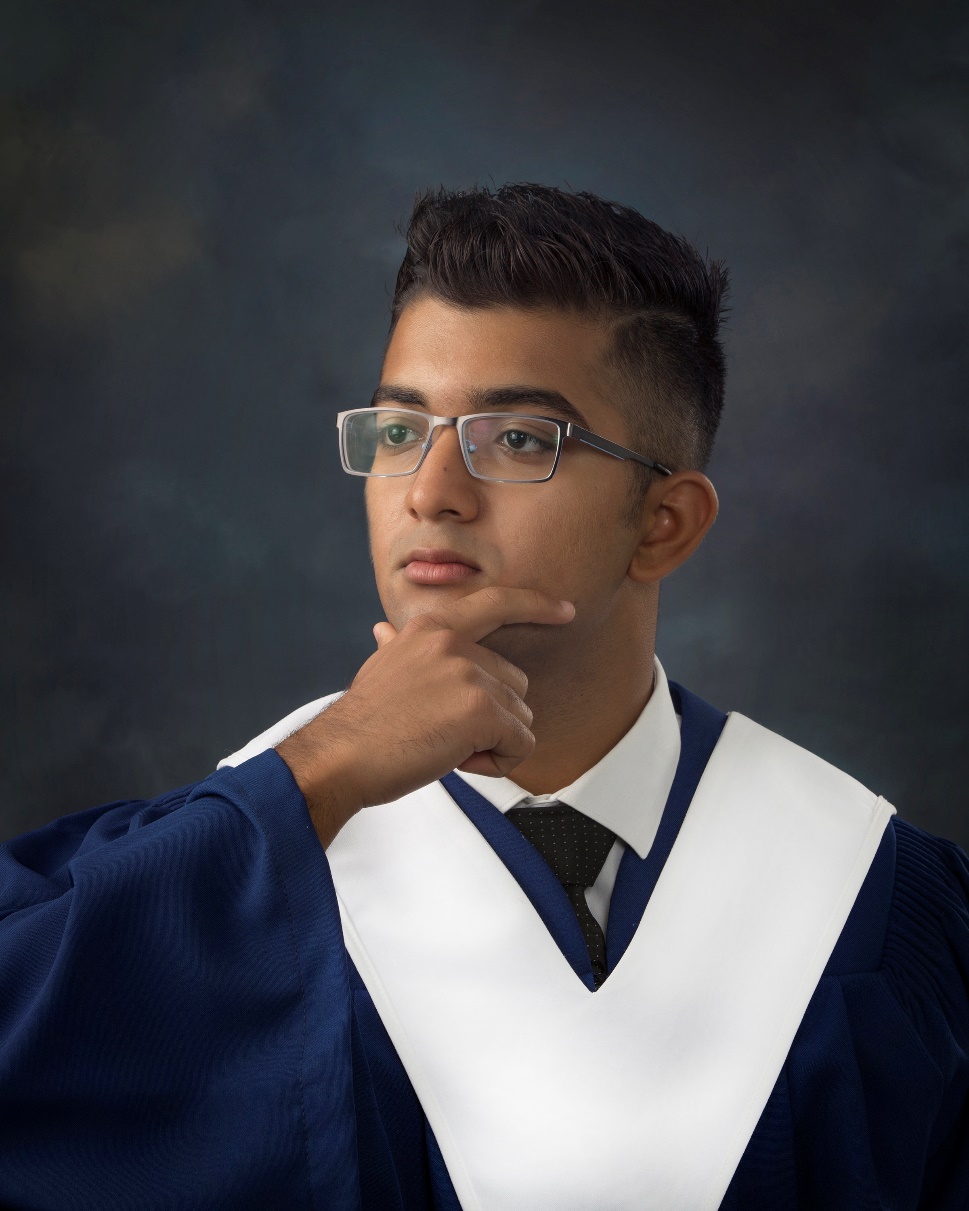 For a graduate with high aggregate in academic subjects in grade 12.
Rakshit Galwa
BENS TROPHIES PRIZE
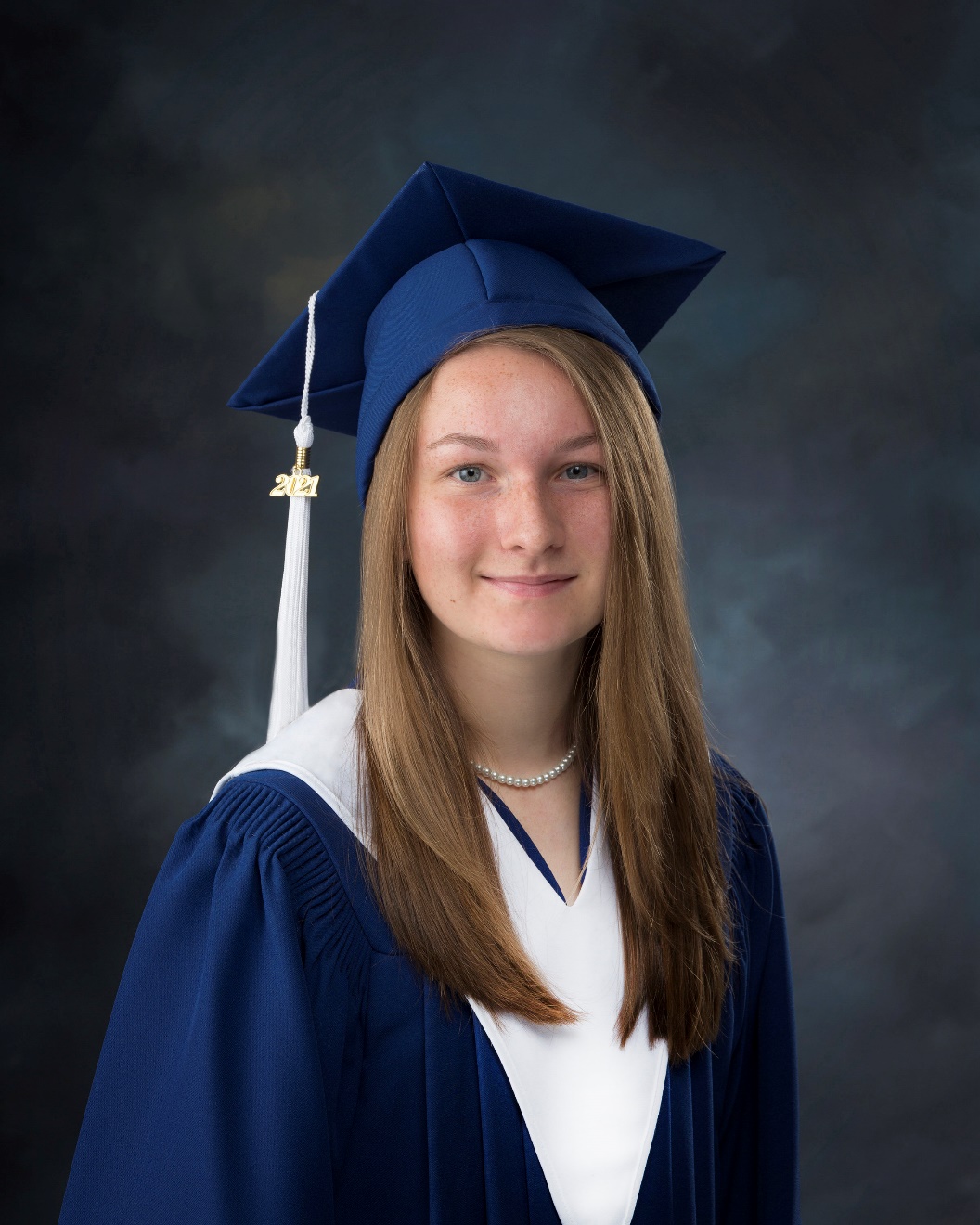 For a deserving
graduate who has achieved excellence in Graphic.
Abigayle Lanteigne
BILL HOGAN MEMORIAL AWARD
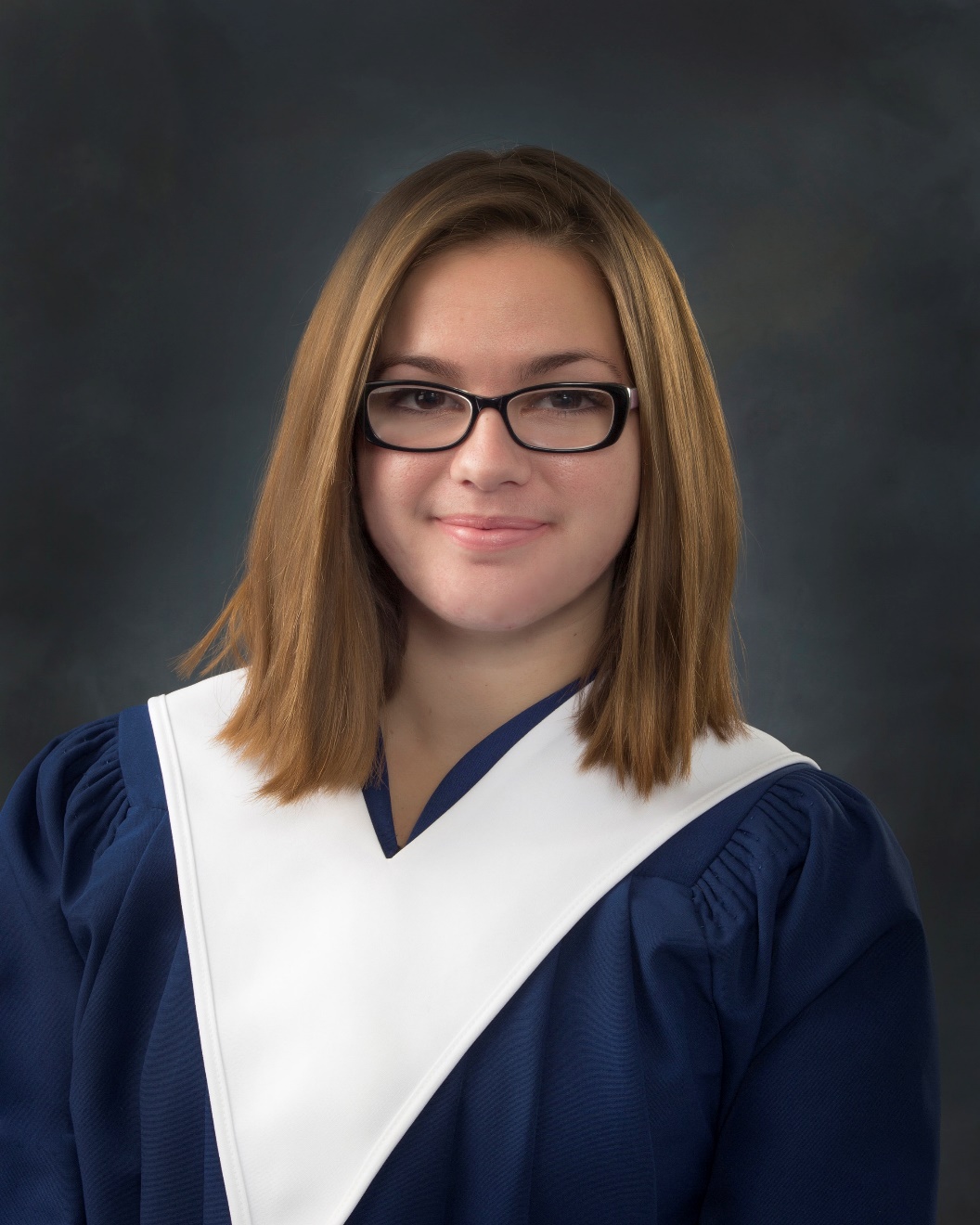 For a deserving graduate who has demonstrated perseverance during their progress to graduation.
Tyisha Davis
BILL MCCAULAY MEMORIAL MUSIC AWARD
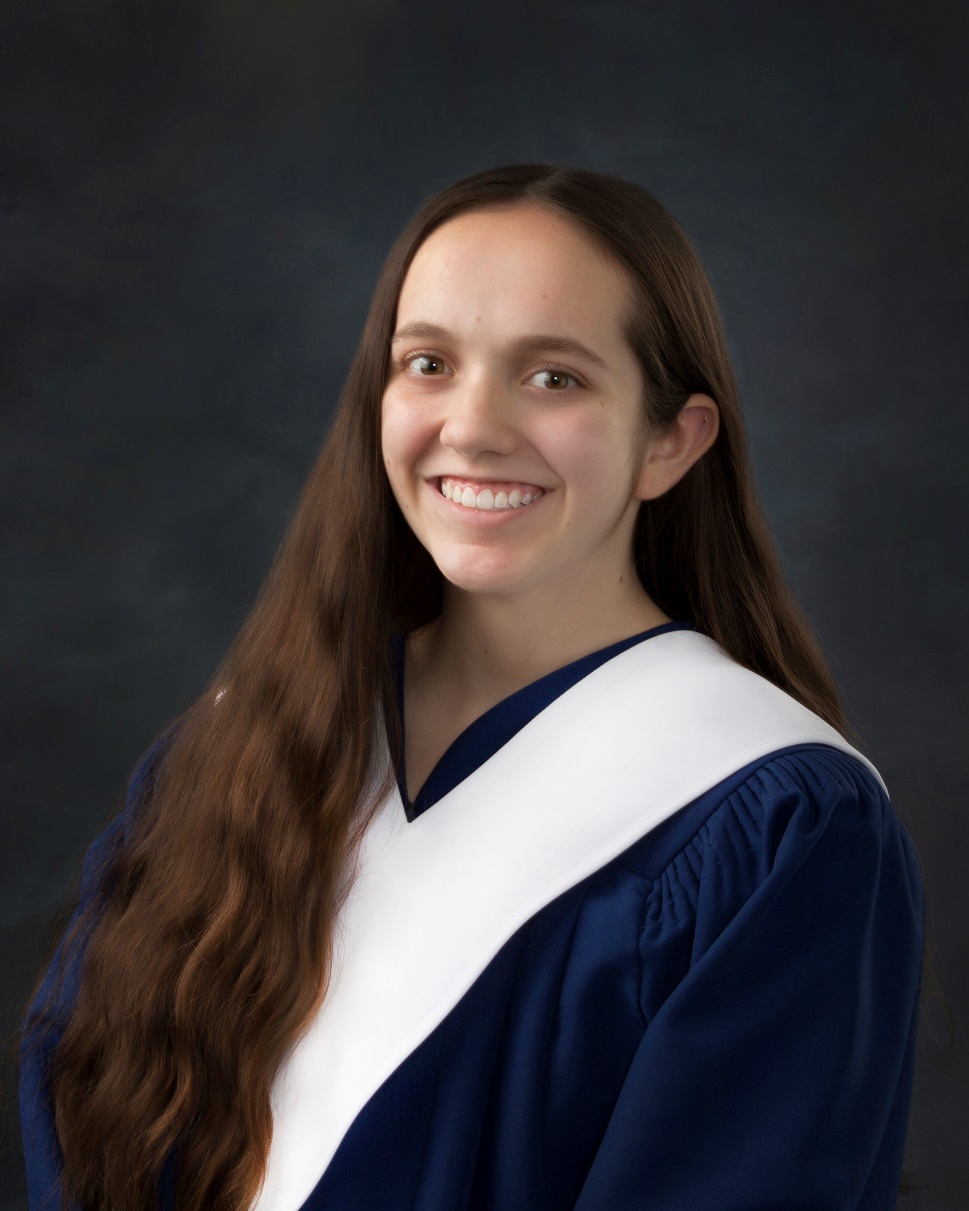 For a worthy student who will be studying music in a post- secondary institution or has been a member in good standing of the music program for all four years of high school.
Chantalle Levesque
BILL MCCAULAY MEMORIAL MUSIC AWARD
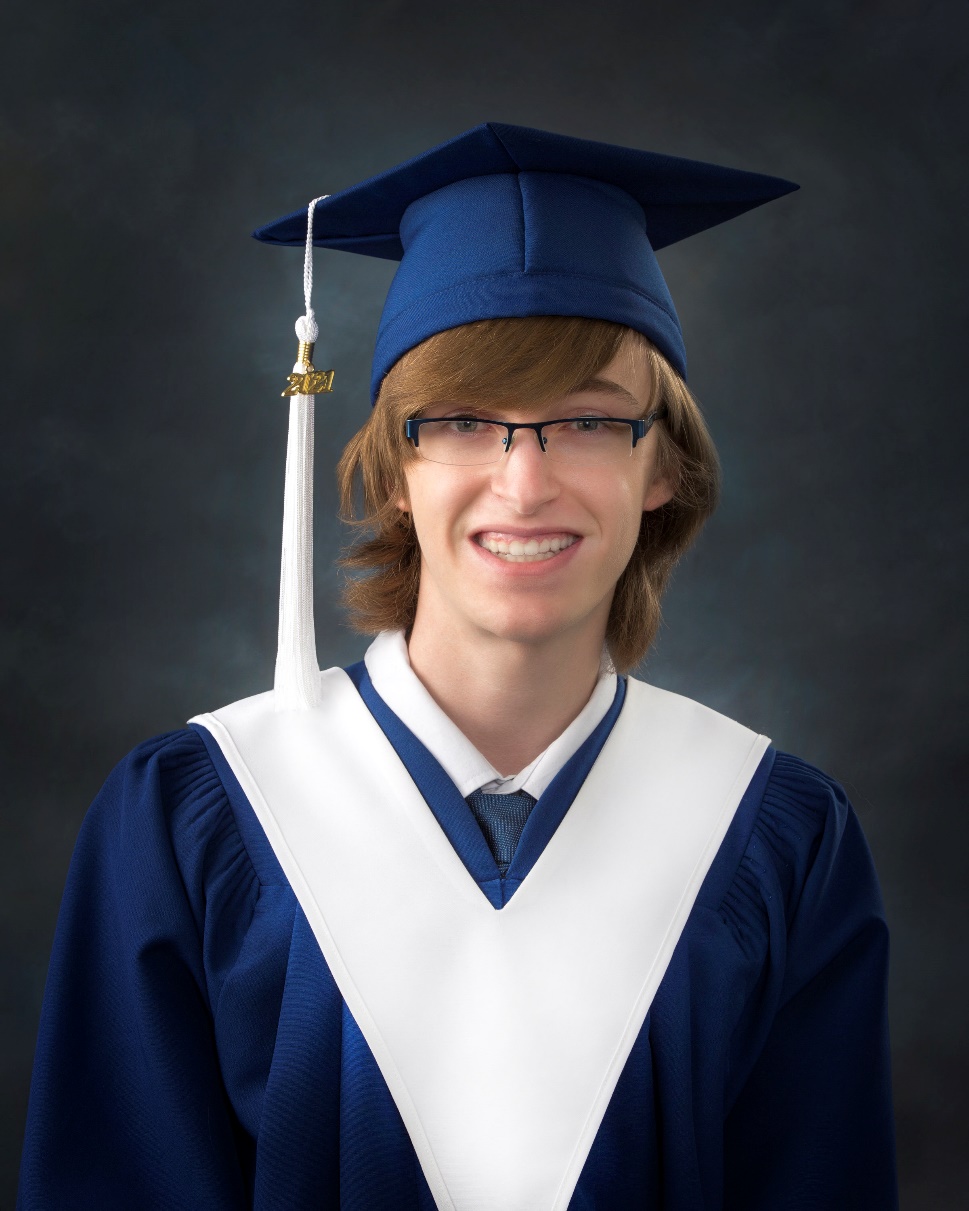 For a worthy student who will be studying music in a post- secondary institution or has been a member in good standing of the music program for all four years of high school.
Ian Murdoch
BILL MCCAULAY MEMORIAL MUSIC AWARD
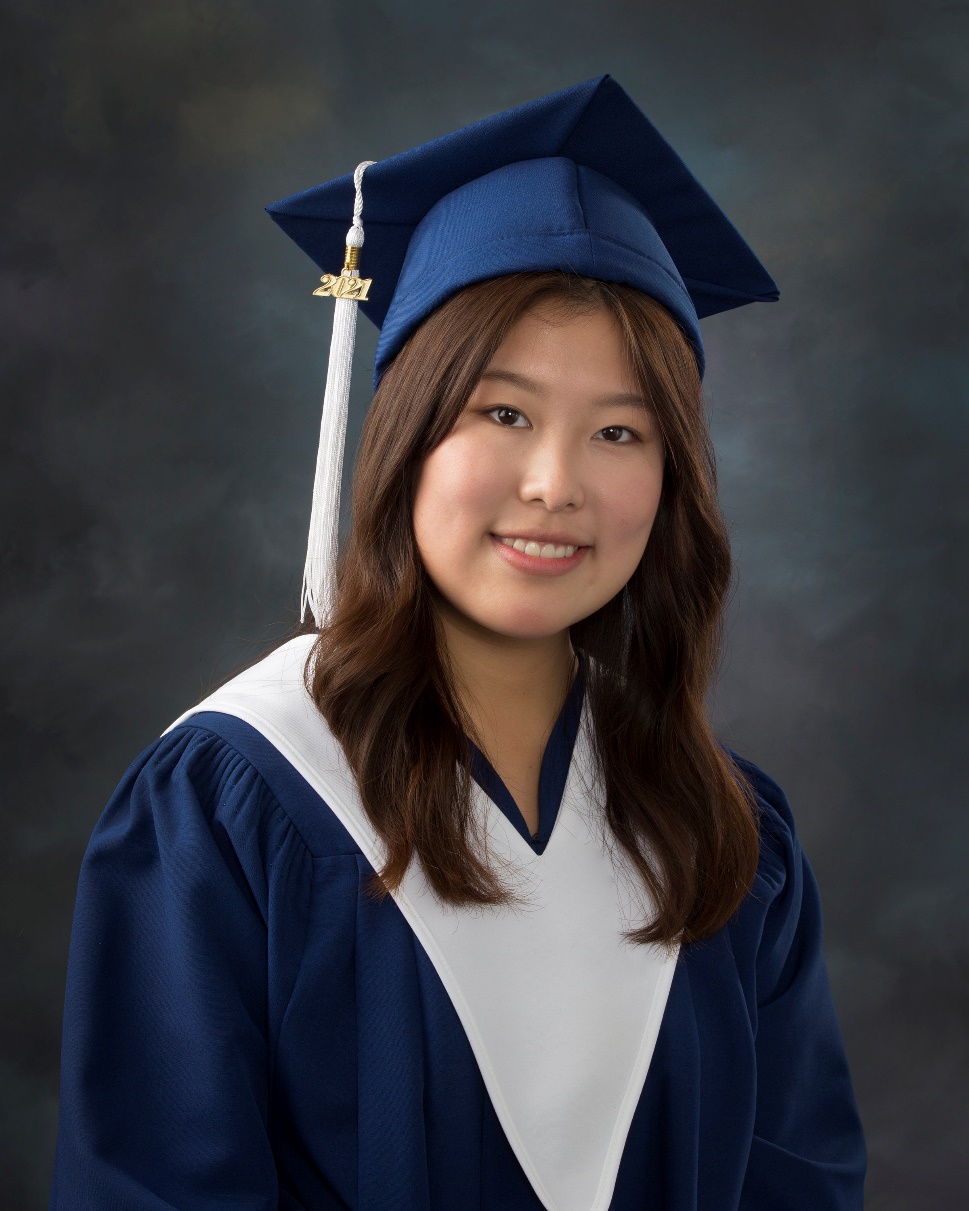 For a worthy student who will be studying music in a post- secondary institution or has been a member in good standing of the music program for all four years of high school.
Joy Shin
BILL MCCAULAY MEMORIAL MUSIC AWARD
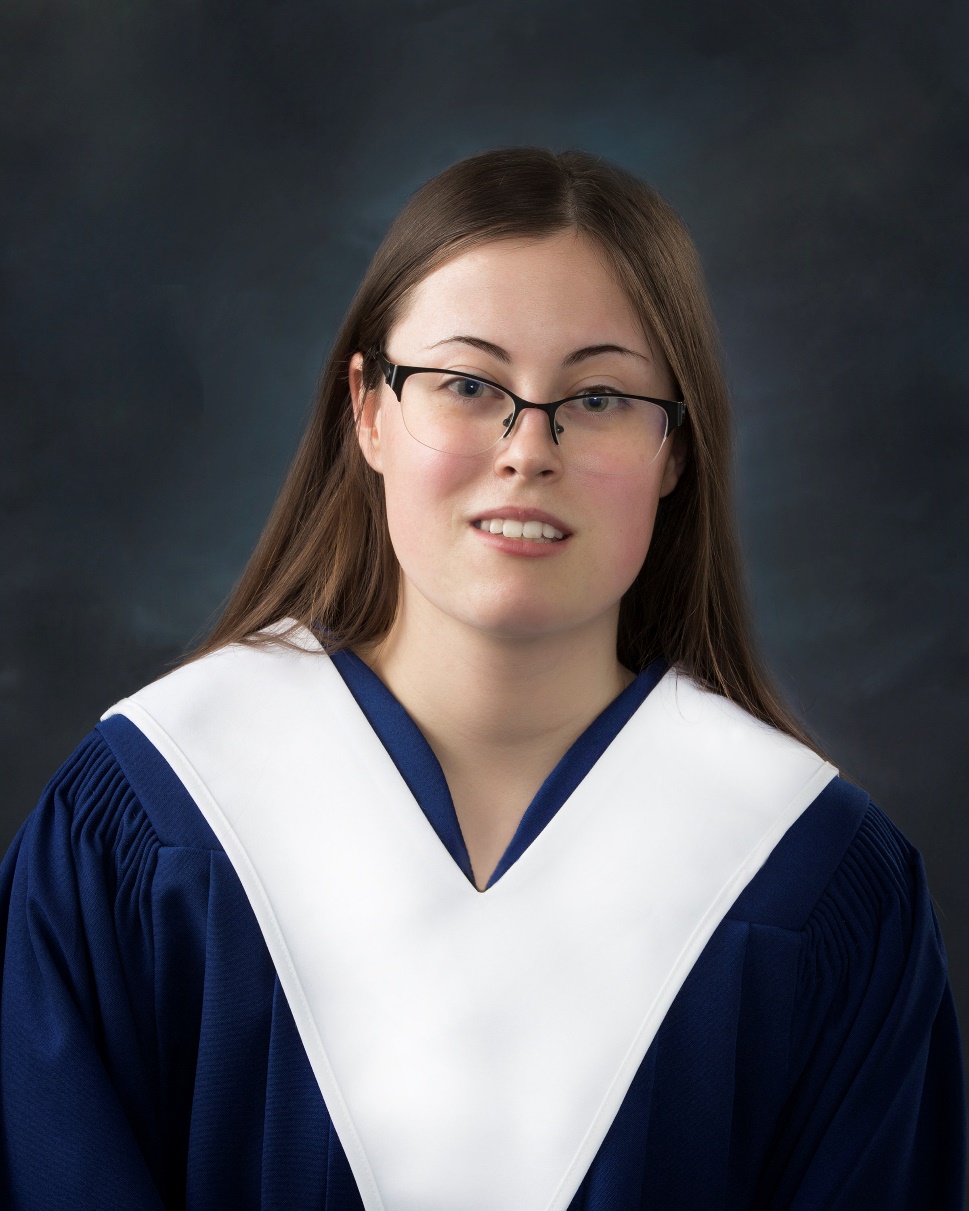 For a worthy student who will be studying music in a post- secondary institution or has been a member in good standing of the music program for all four years of high school.
Marlene Waugh
BILL MCCAULAY MEMORIAL MUSIC AWARD
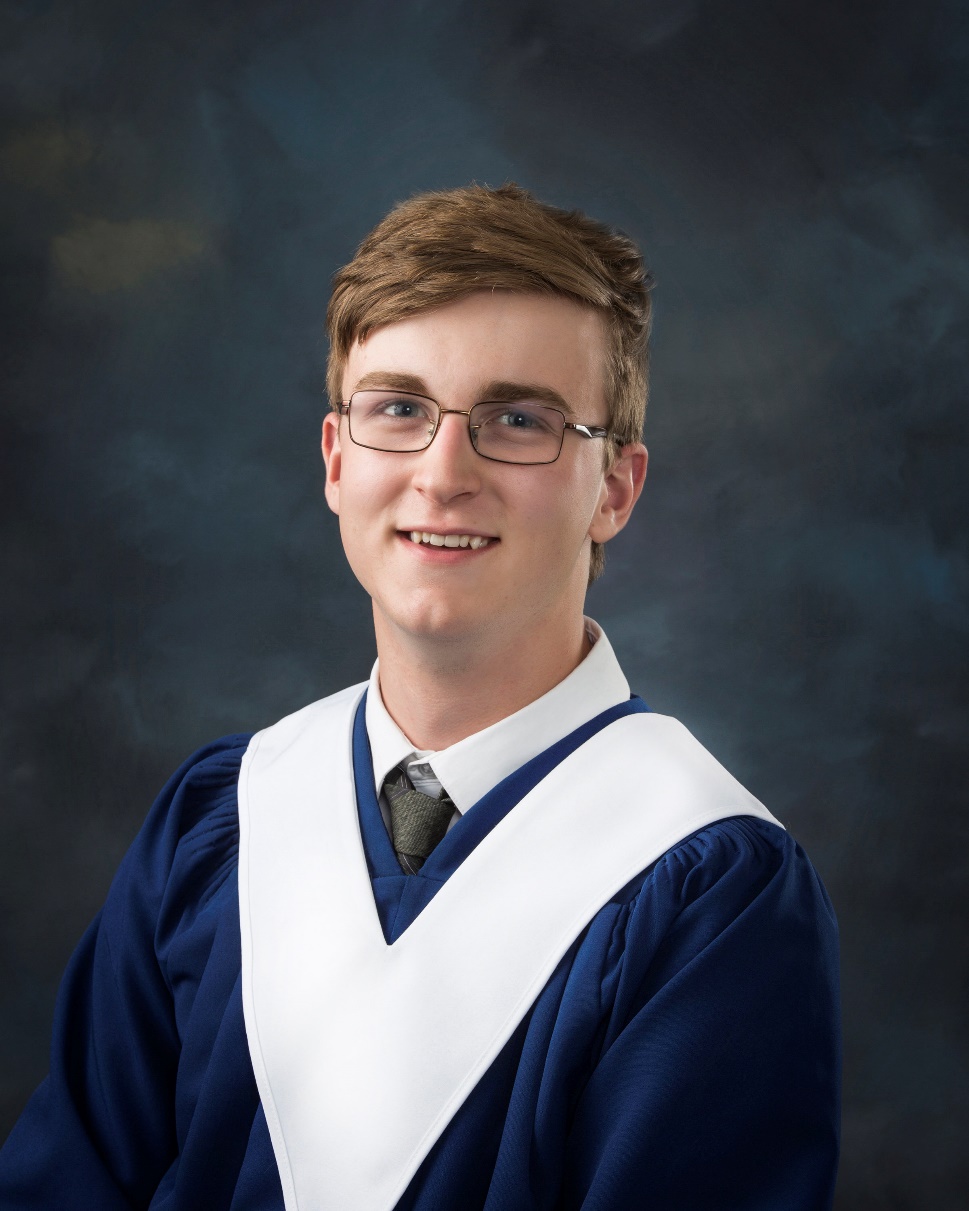 For a worthy student who will be studying music in a post- secondary institution or has been a member in good standing of the music program for all four years of high school.
Ryan Wetmore
BILL MCCAULAY MEMORIAL MUSIC AWARD
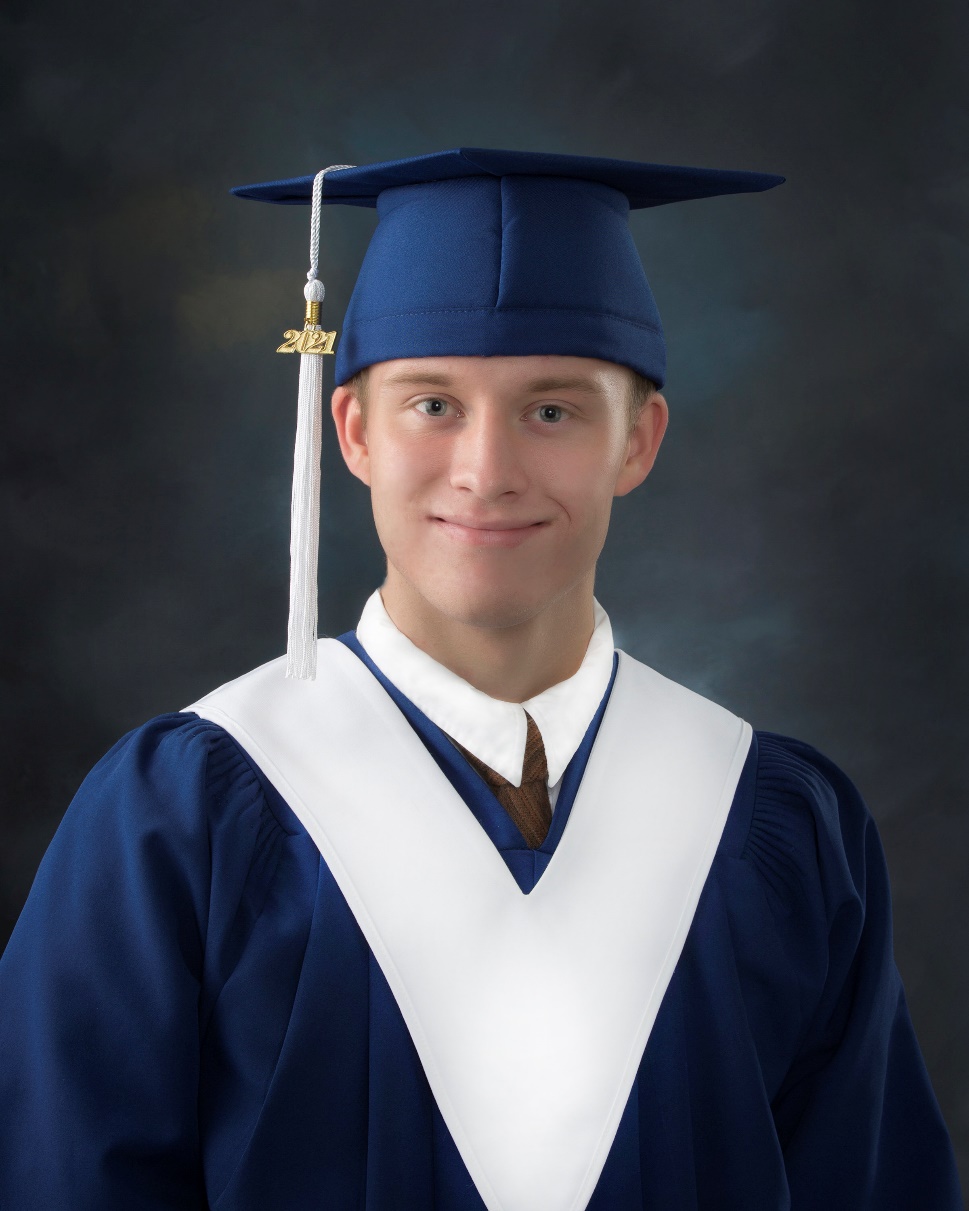 For a worthy student who will be studying music in a post- secondary institution or has been a member in good standing of the music program for all four years of high school.
Gavin Woodward
BILL MCCAULAY MEMORIAL MUSIC AWARD
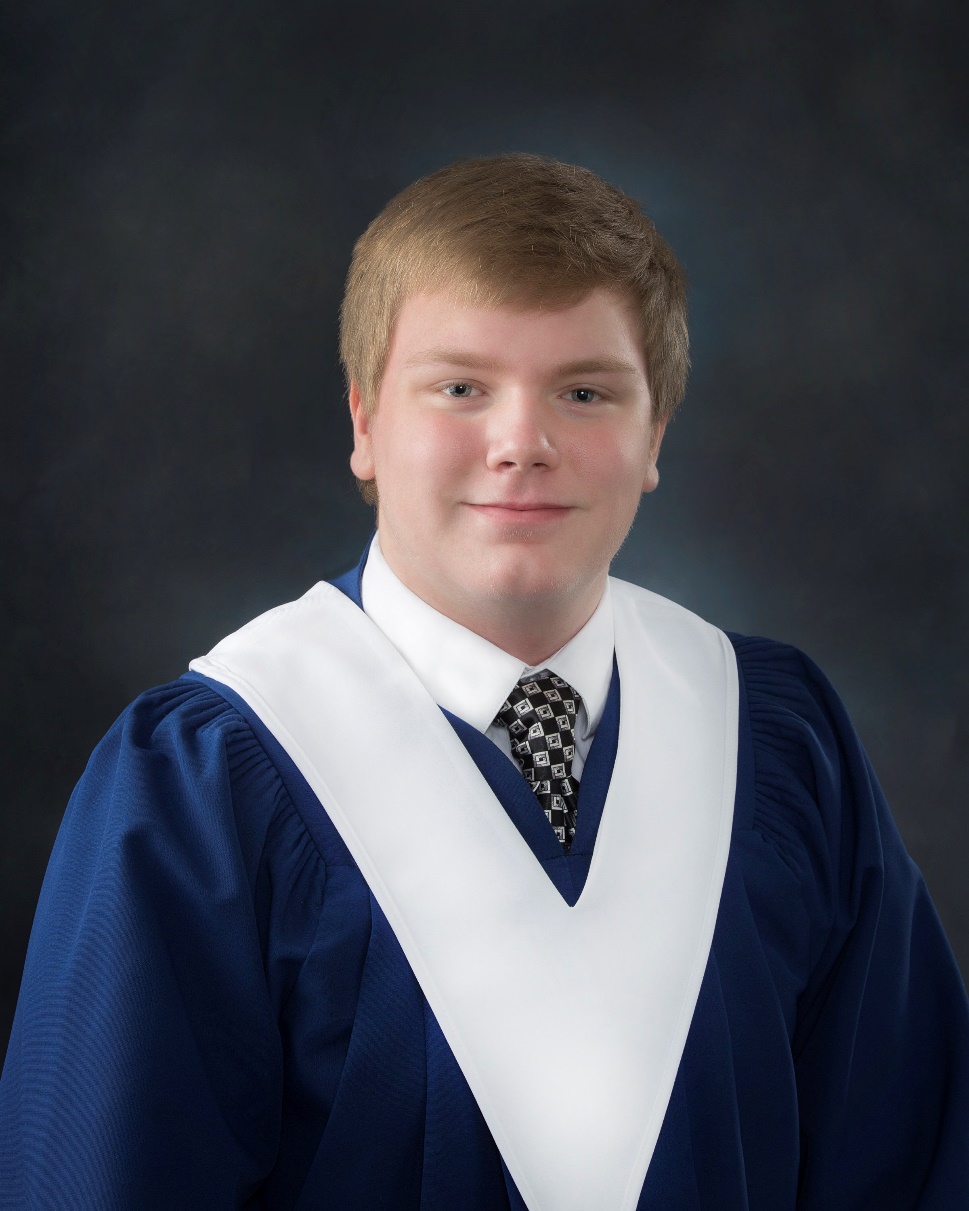 For a worthy student who will be studying music in a post- secondary institution or has been a member in good standing of the music program for all four years of high school.
Connor Yerxa
BOURSE DE MÉRITE CERCLE 26 DE L’AEFNB PRIZE
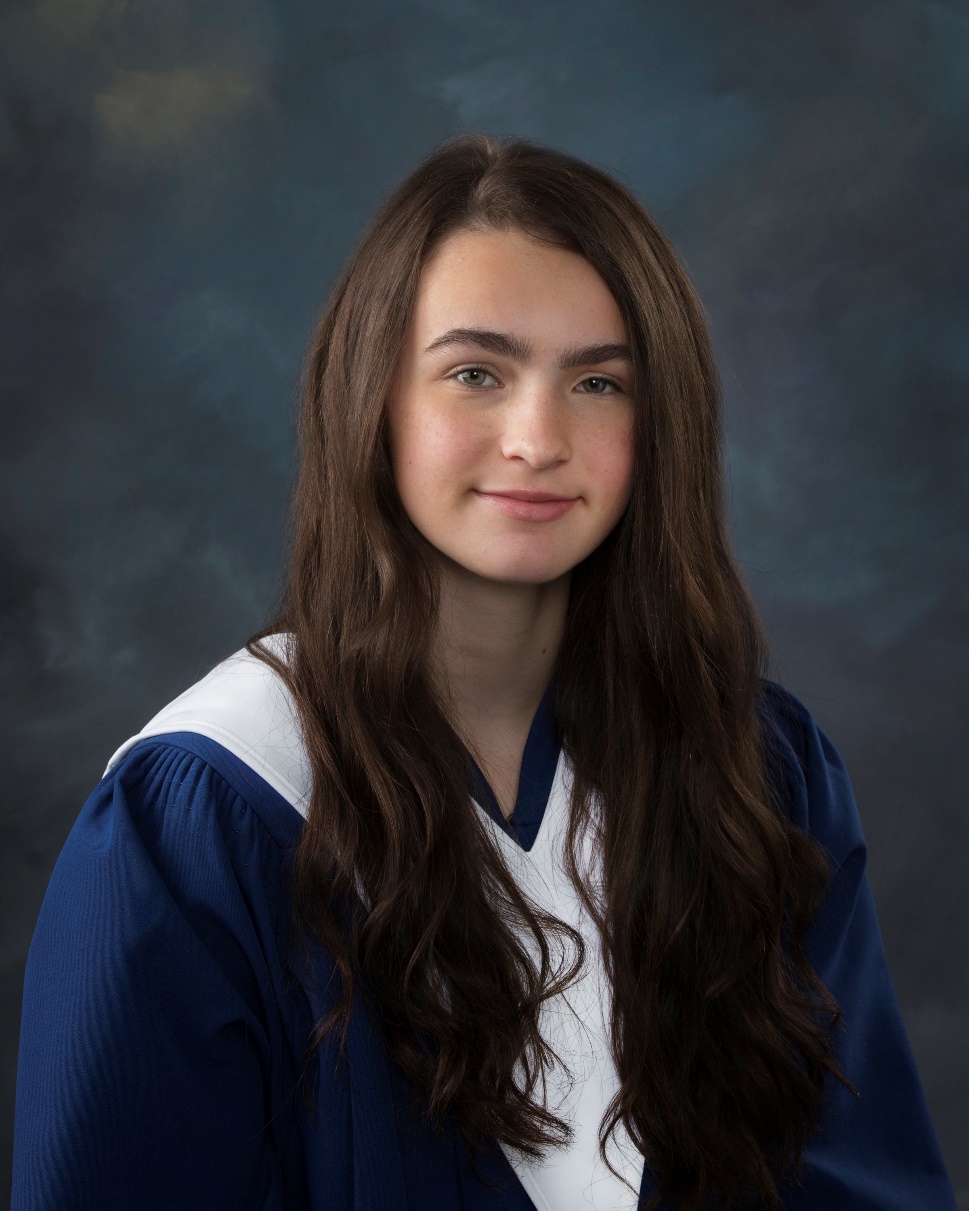 For an immersion graduate who demonstrated a particular interest for French language as well as excellent academic and linguistic competencies.
Elizabeth Shaw
BRENDON ORETO FOUNDATION SCHOLARSHIP
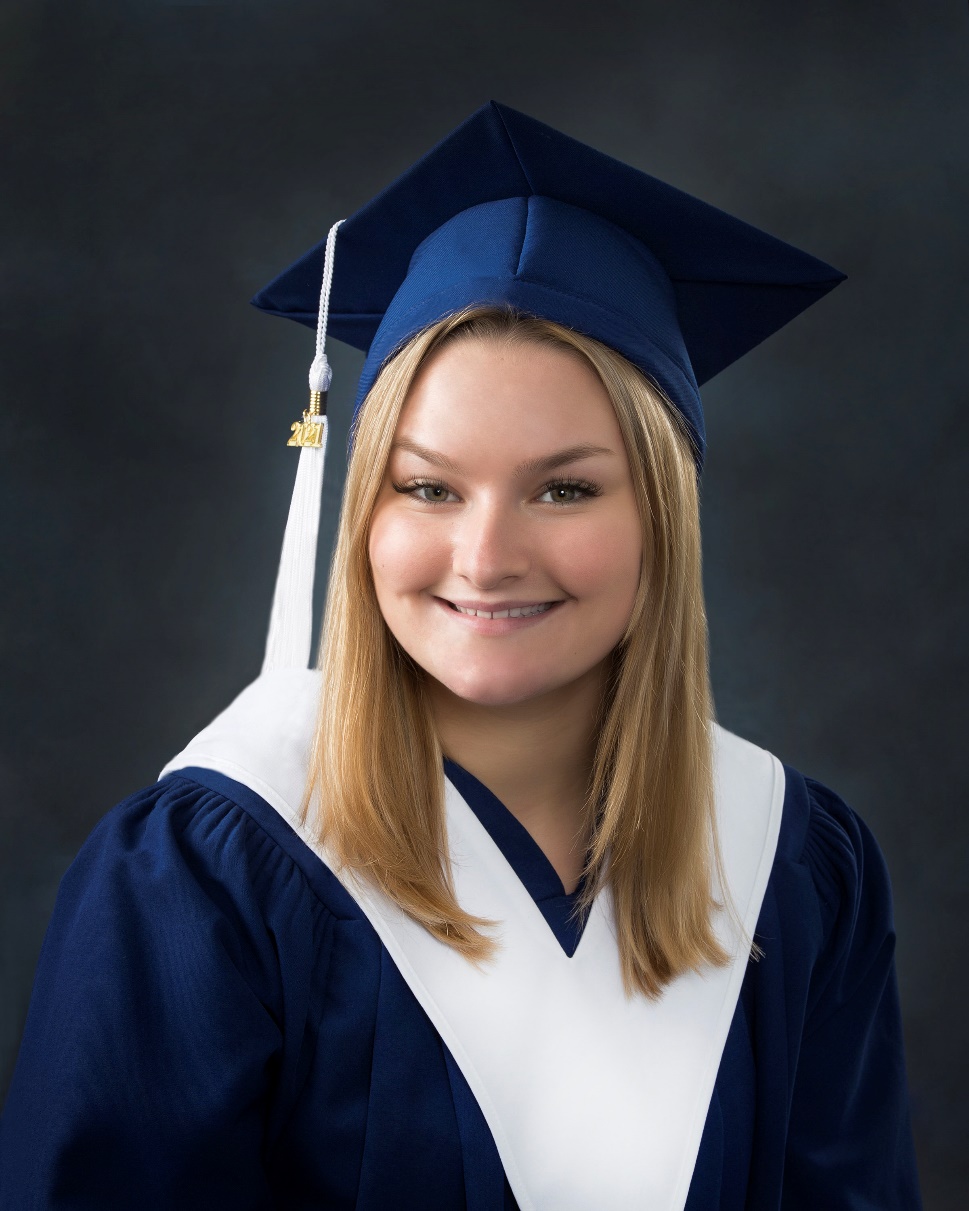 For a graduate who is a well-rounded athlete and student.
Emma Porter
BURTTS CORNER LIONESS 
CLUB BURSARY
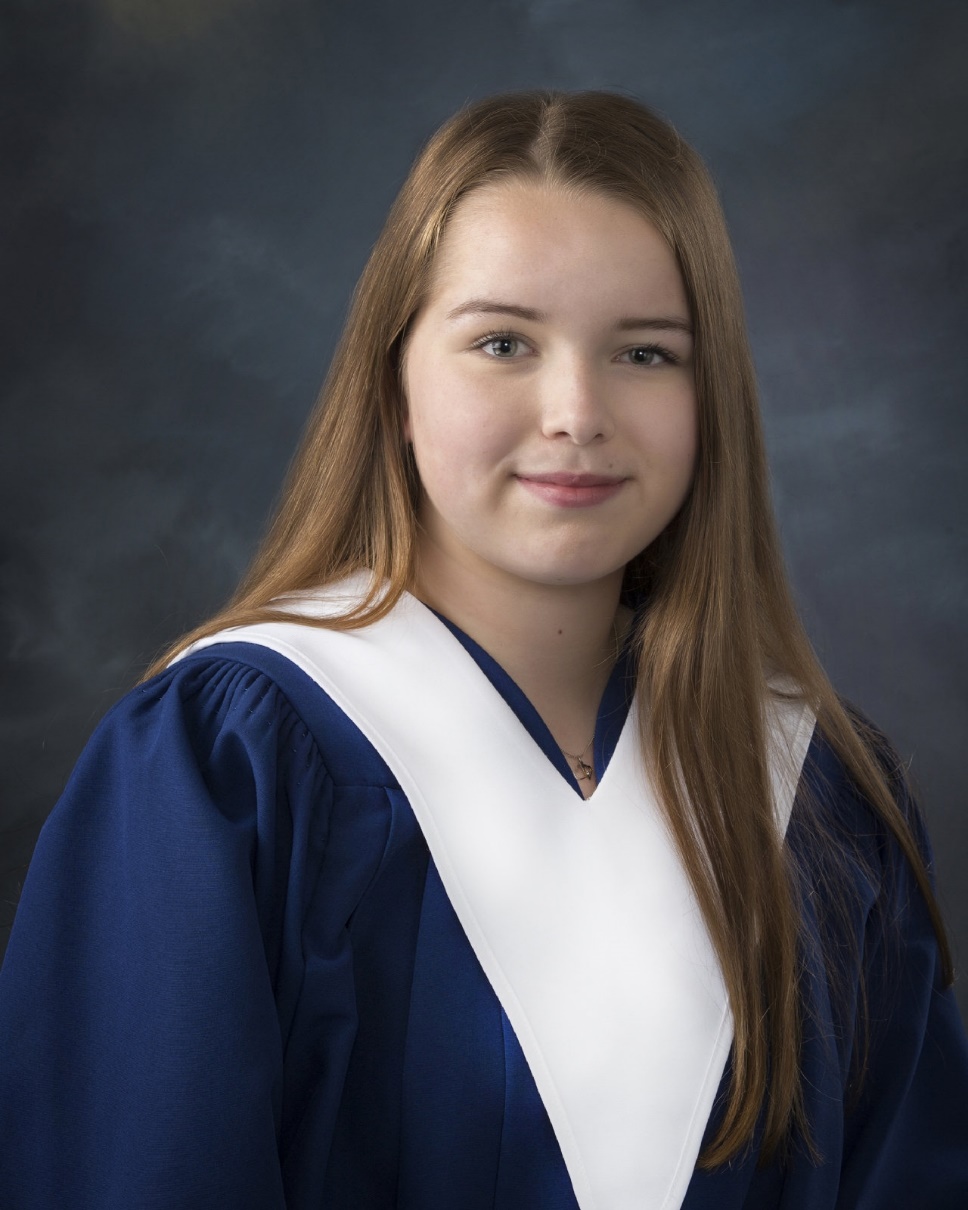 In memory of Nicole Doiron, for a deserving Burtts Corner student who plans to pursue a post-secondary education in the fall.
Kayleigh Brewer
CHRISTIAN LEADERSHIP AWARD 
DONATED BY CROSSPOINT WESLEYAN CHURCH & DOUGLAS BAPTIST CHURCH
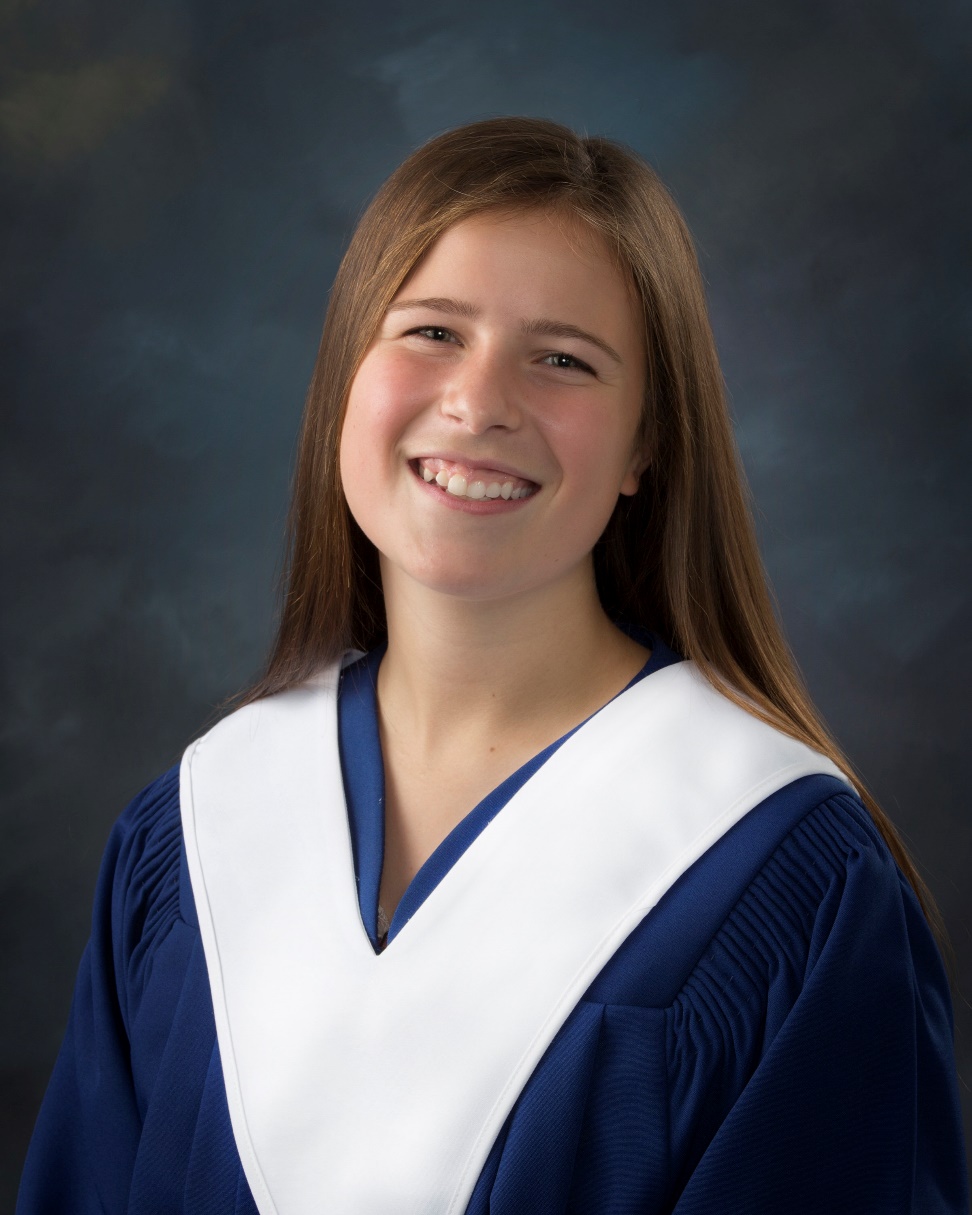 For a graduate who attended and provided leadership in the LHHS Youth for Christ group throughout his/her high school years
Rebekah Kierstead
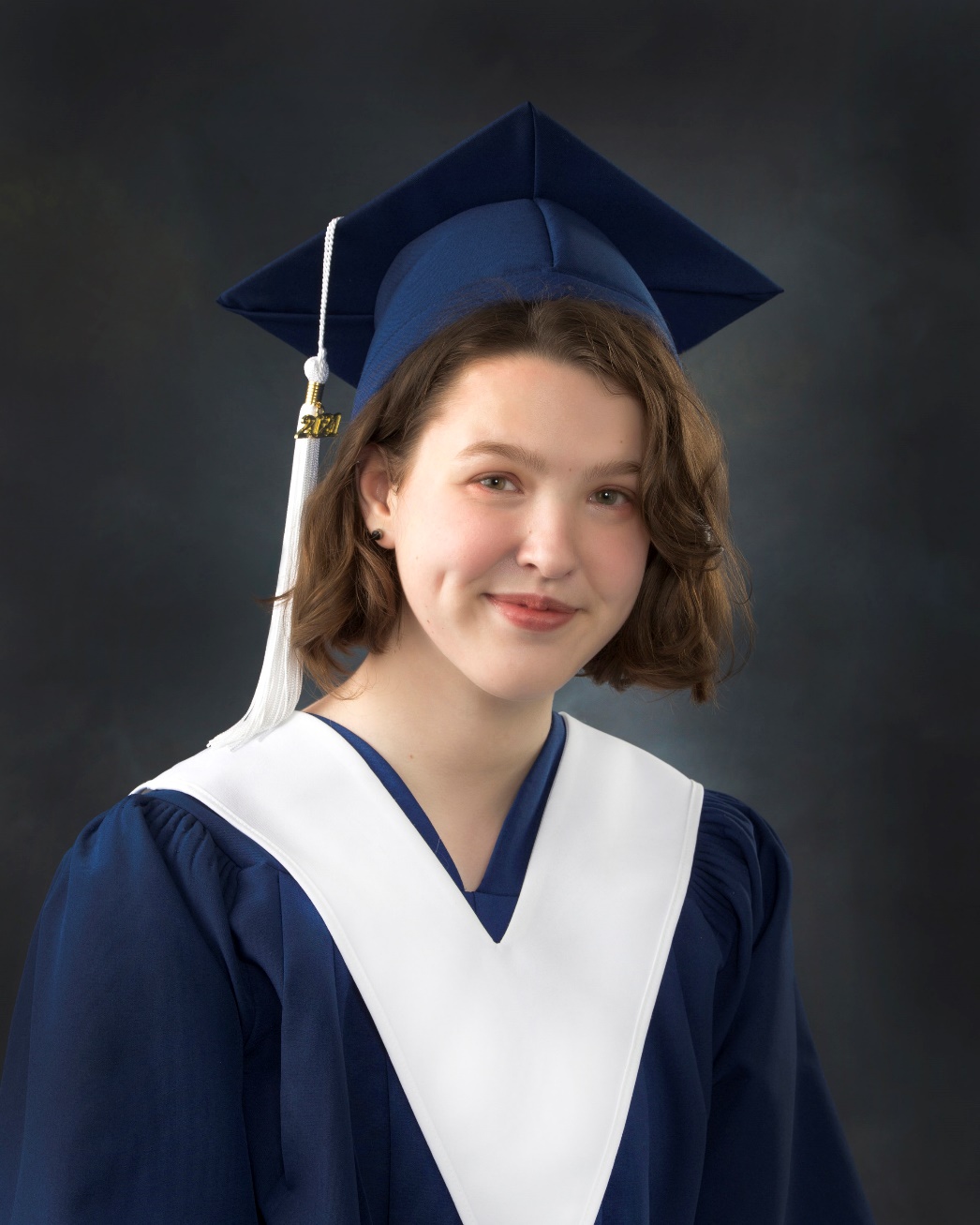 COCA-COLA PRIZE
For a deserving student who has participated in French extra-curricular activities and has completed the French Immersion program.
Jillian Grace
COCA-COLA PRIZE
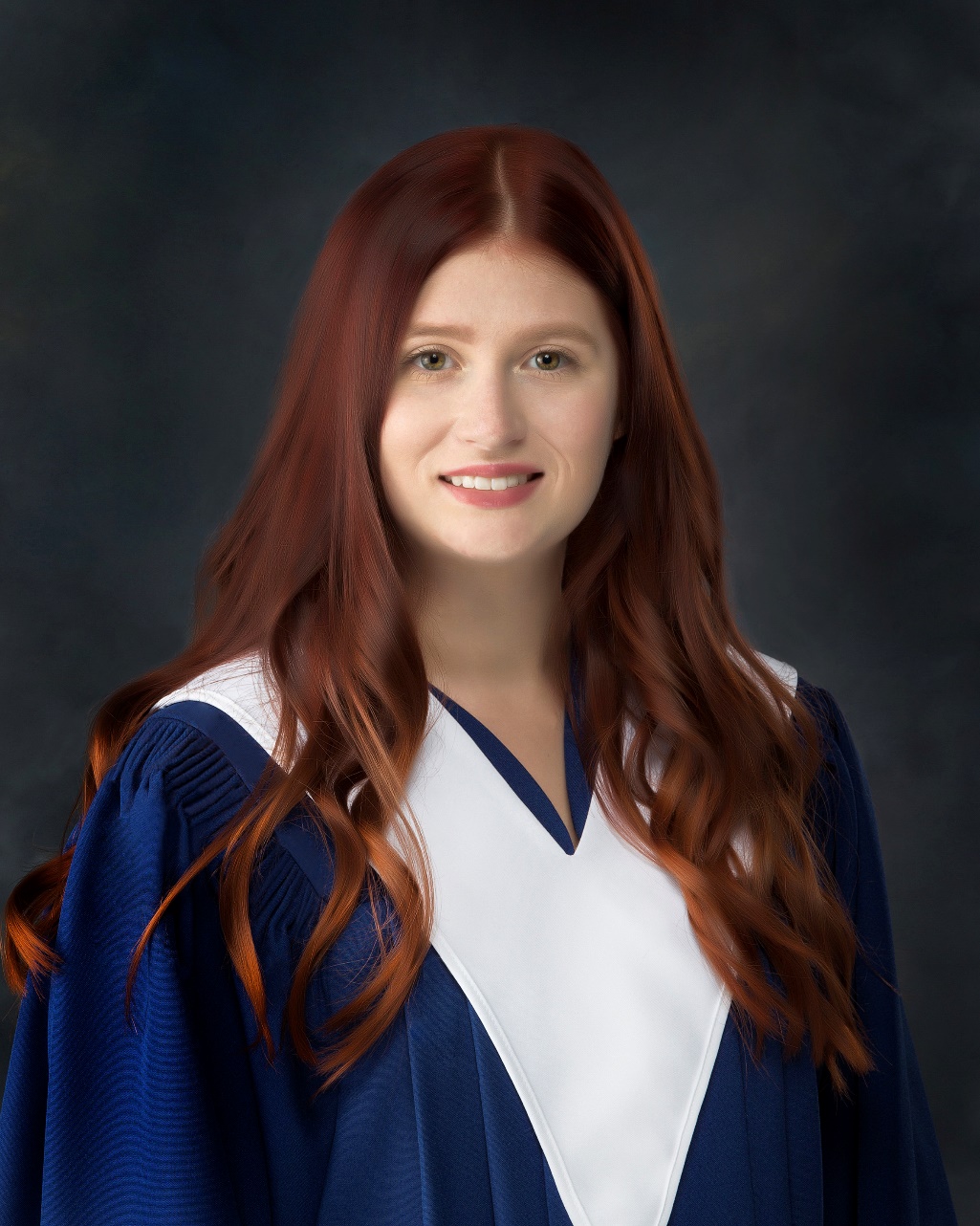 For a graduate who demonstrated outstanding class leadership and participation in Culinary.
Sarah Marshall
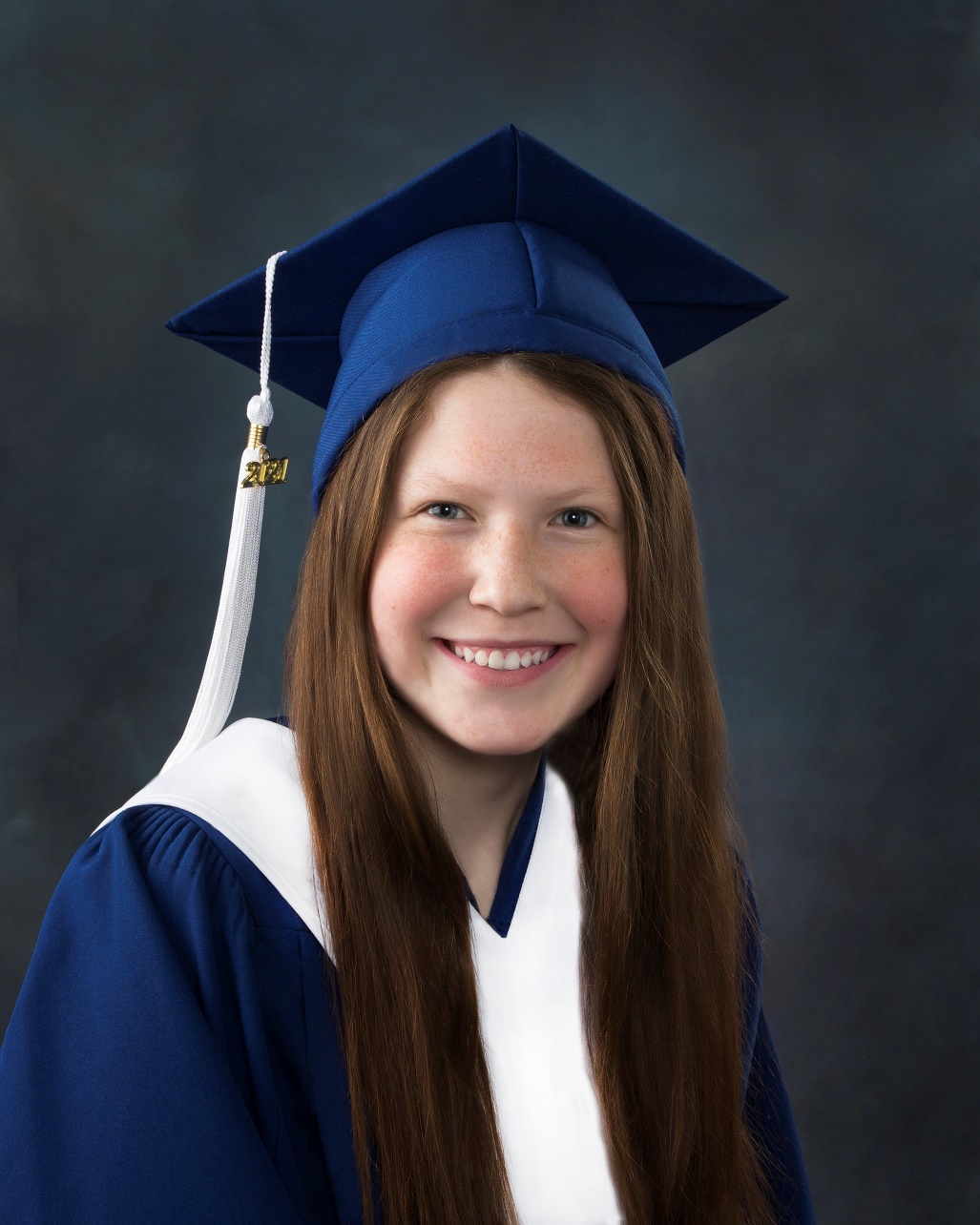 COCA-COLA PRIZE
For a graduate with an interest and aptitude in Canadian History.
Ellie Weir
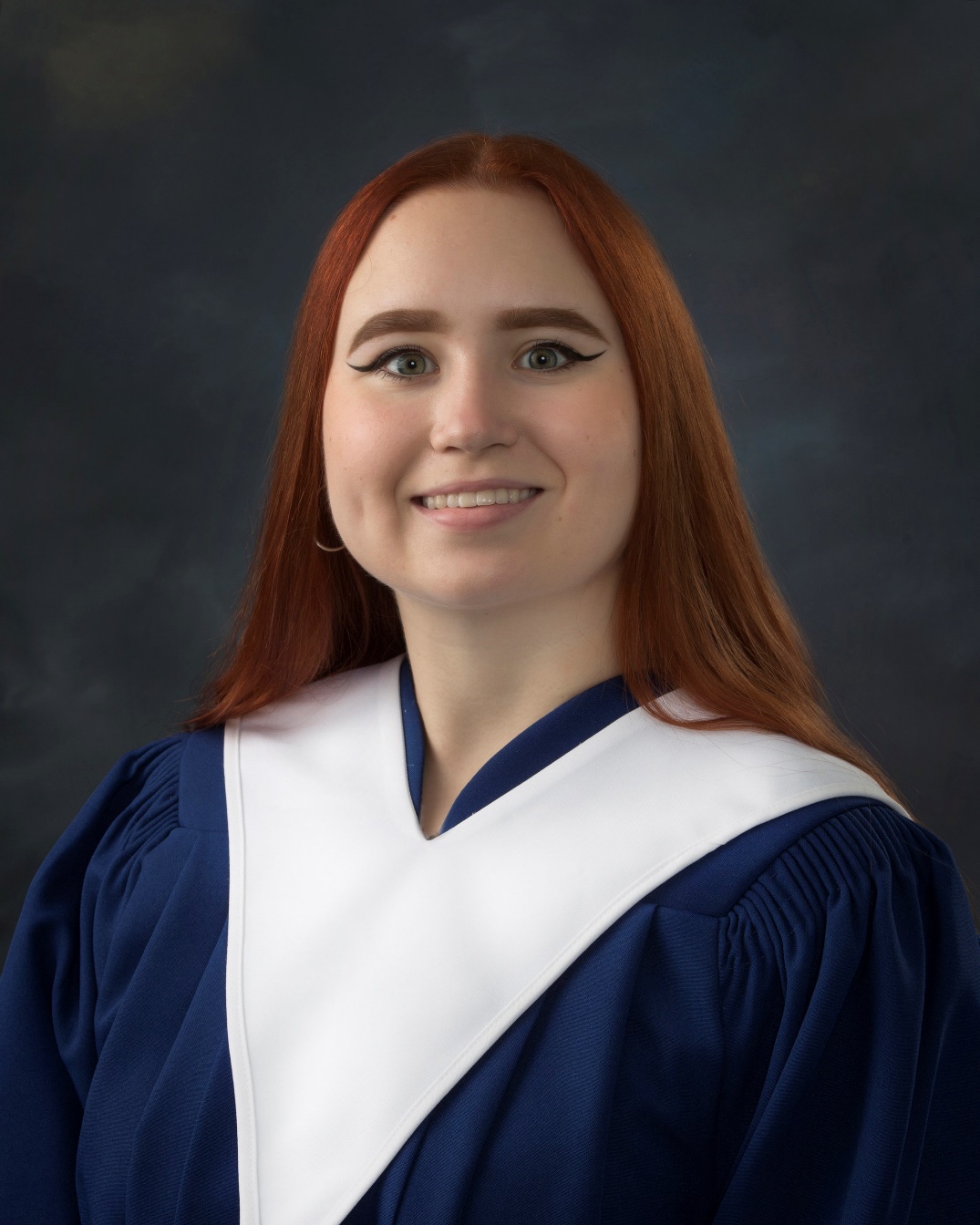 COCA-COLA PRIZE
For a graduate with an interest and aptitude in Physics.
Marina Kurilova
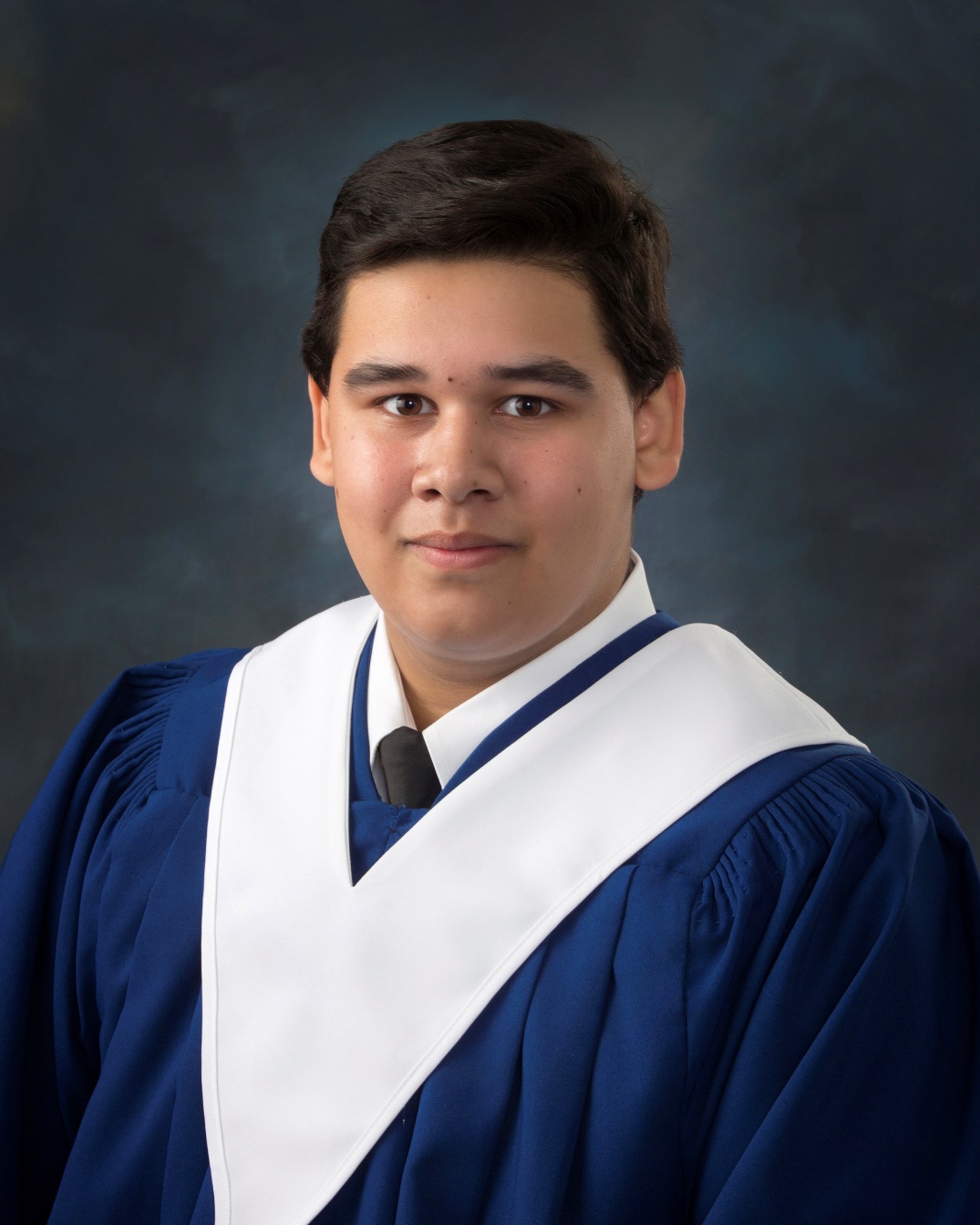 COCA-COLA PRIZE
For a graduate who has demonstrated dedication to the field of mathematics in the pursuit of a career in trades.
Kyle Morehouse
COLTER FAMILY AWARD
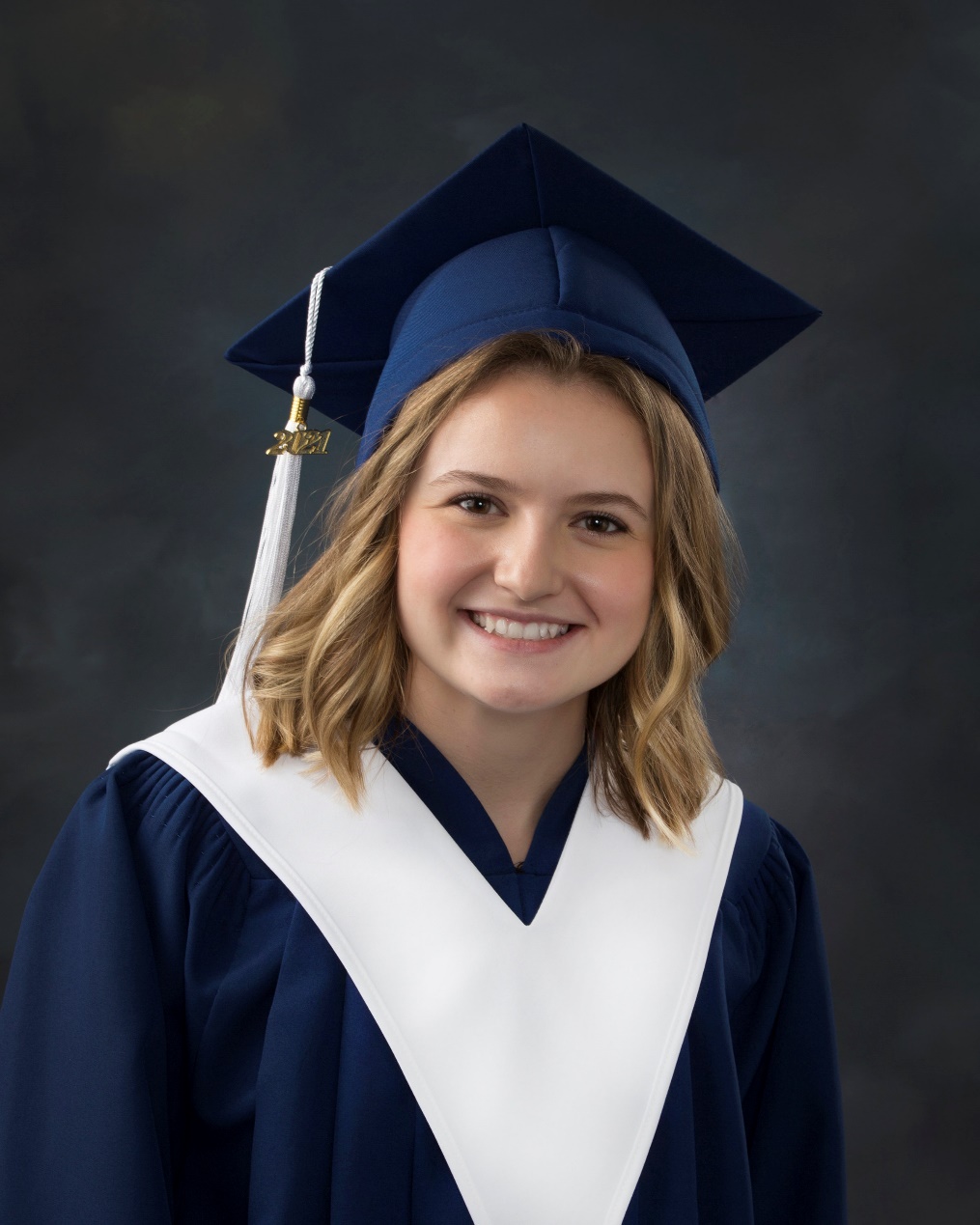 For a female graduate who exhibits leadership, academic achievement, community involvement and intends to pursue a post-secondary education.
Kaileigh Surrett
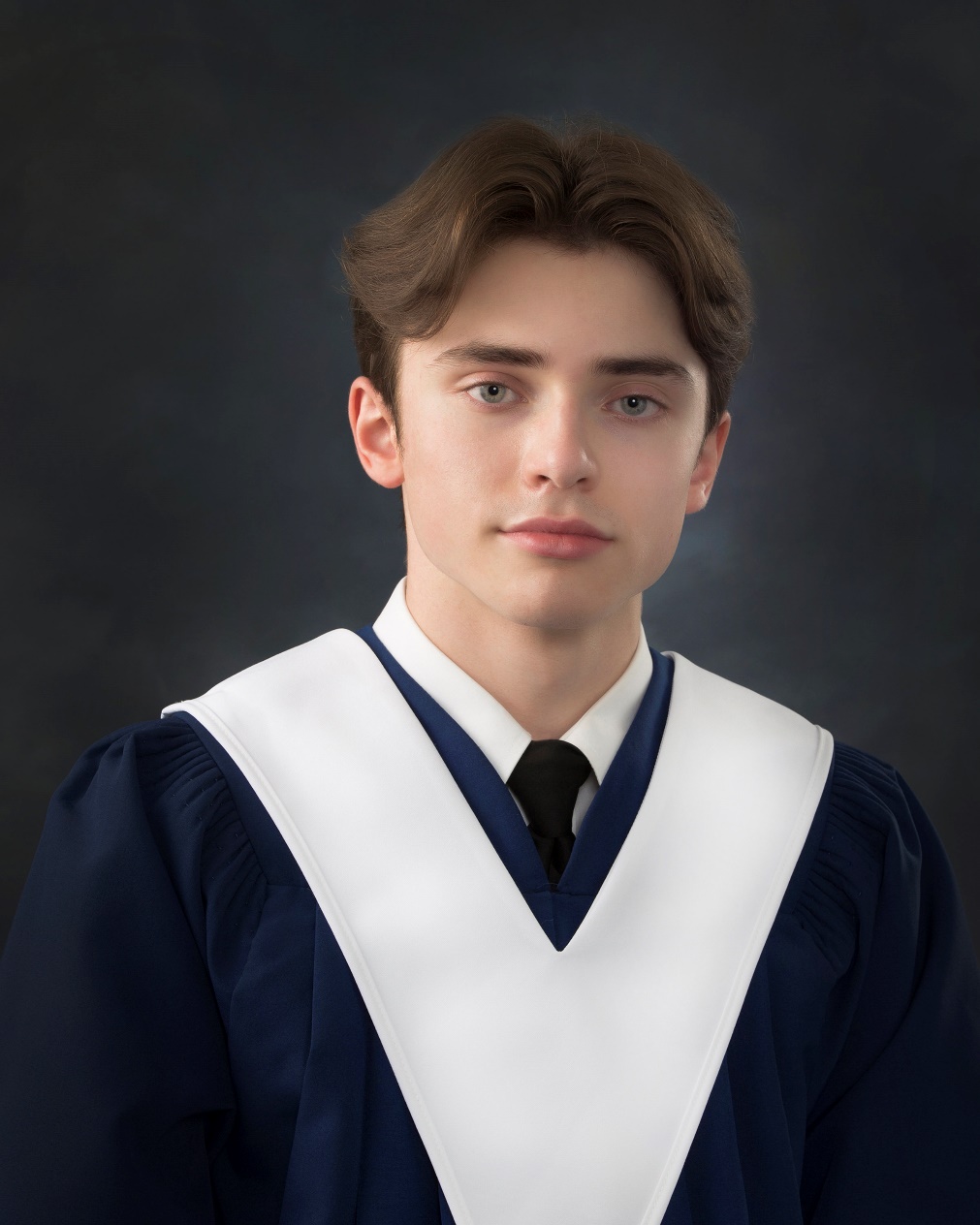 COLTER FAMILY AWARD
For a male student who exhibits leadership, academic achievement, community involvement and intends to pursue a post-secondary education.
Samuel Hawkes
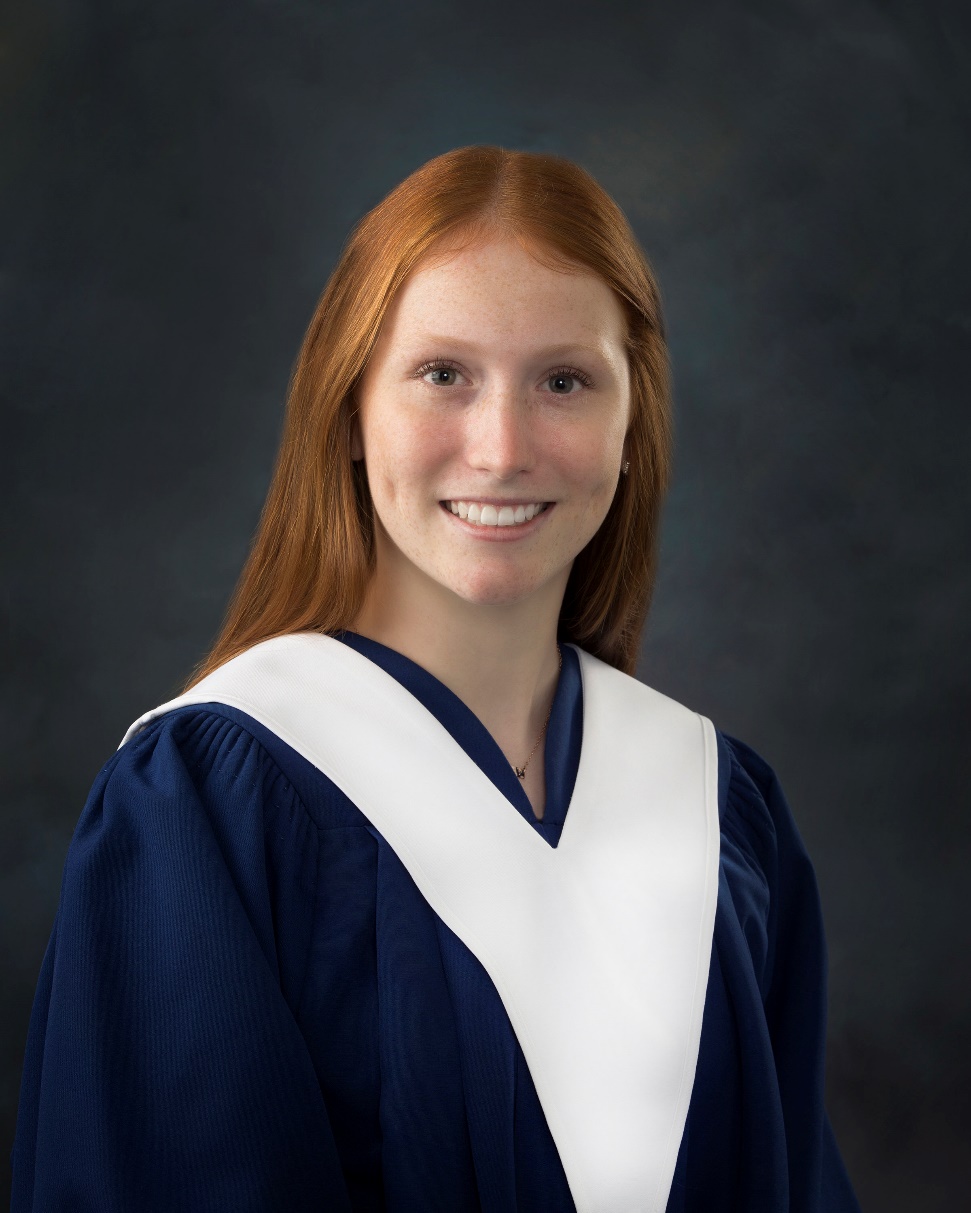 CONGREGATION OF NOTRE DAME PRIZE
For a deserving female graduate who is pursuing study in the area of Science.
Kathryn Oulton
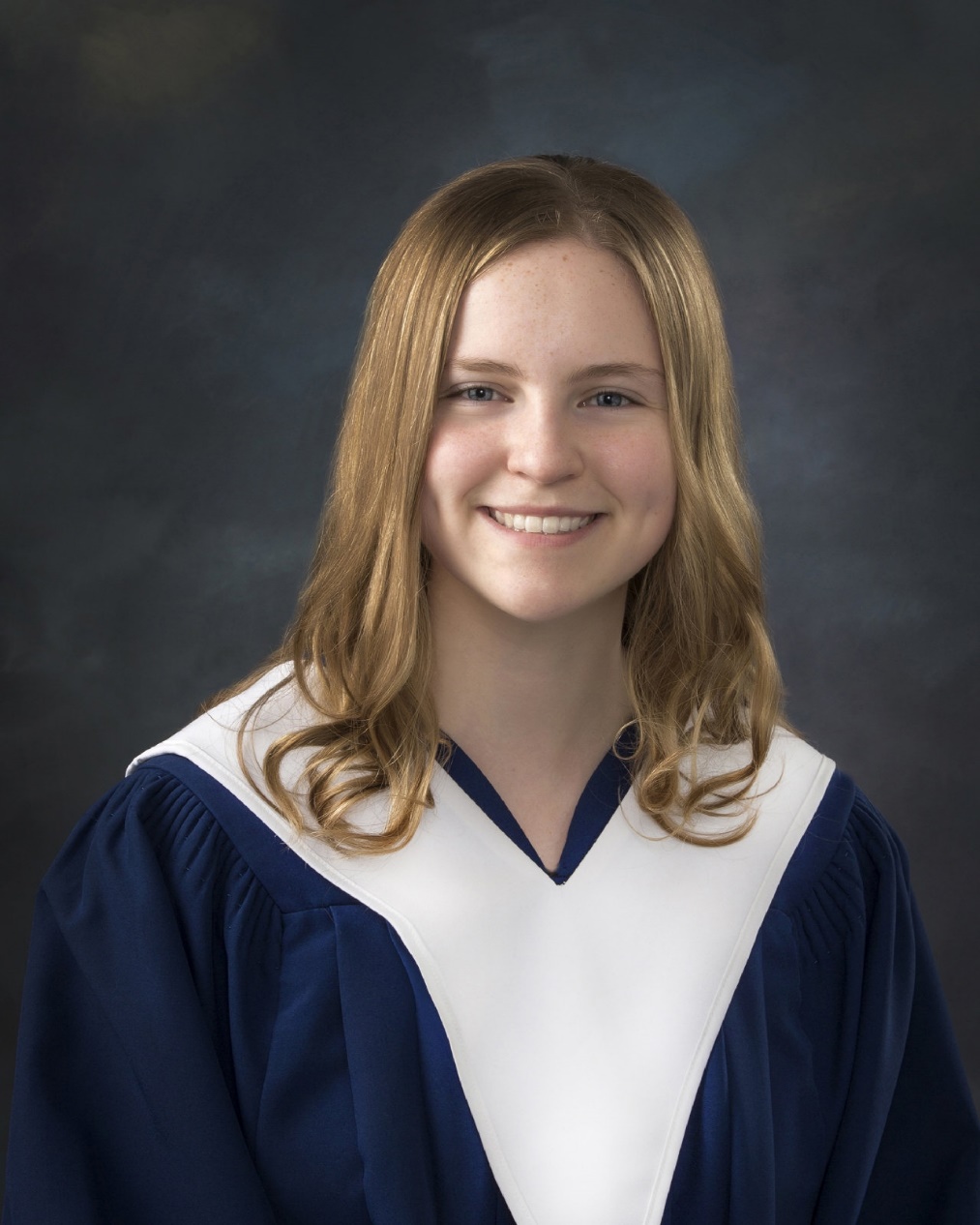 DOUGLAS S. BIGGS BURSARY
For a female graduate with high academic achievement who will be attending the University of New Brunswick.
Jenna Campbell
DOUGLAS S. BIGGS BURSARY
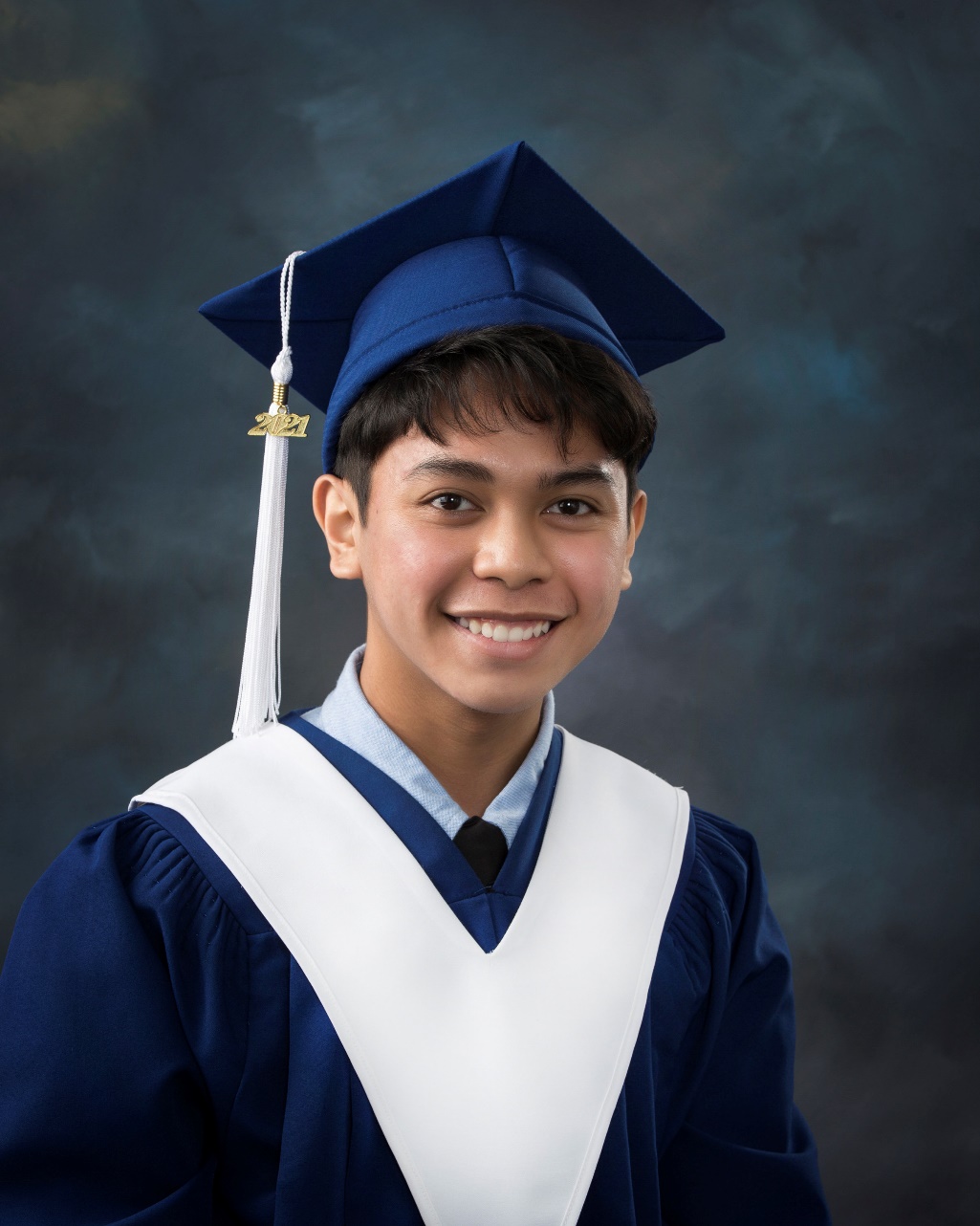 For a male graduate with high academic achievement who will be attending the University of New Brunswick.
Japhet Ramos
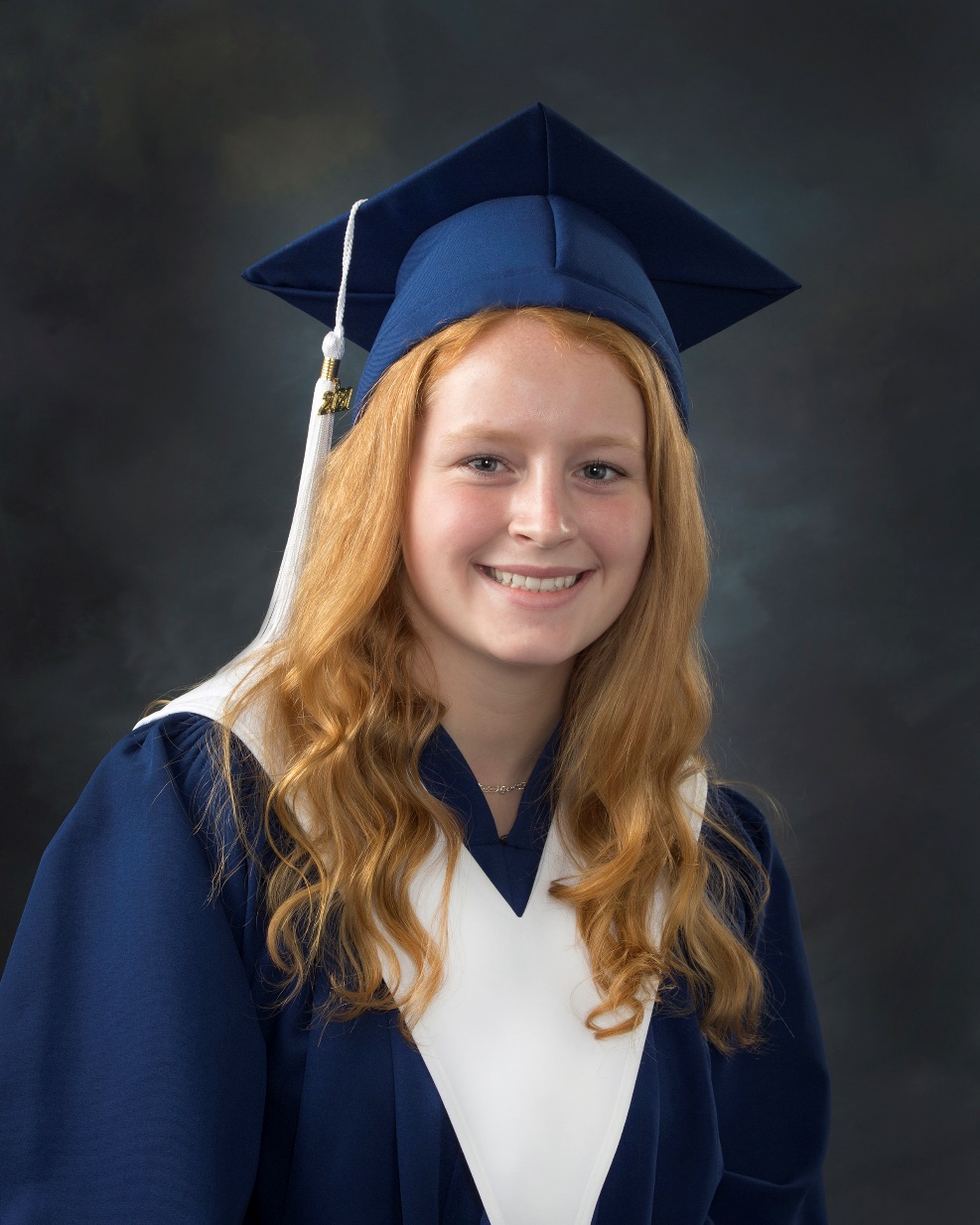 DUNBAR CONSTRUCTION LTD.ENGINEERING PRIZE
For a deserving graduate enrolling in Engineering at the University of new Brunswick.
Abigail Thomas
For a graduate who excelled in mathematics and showed a keen interest in studying and learning mathematics outside the classroom.
EASTERN DESIGNERS AND COMPANY LIMITED PRIZE
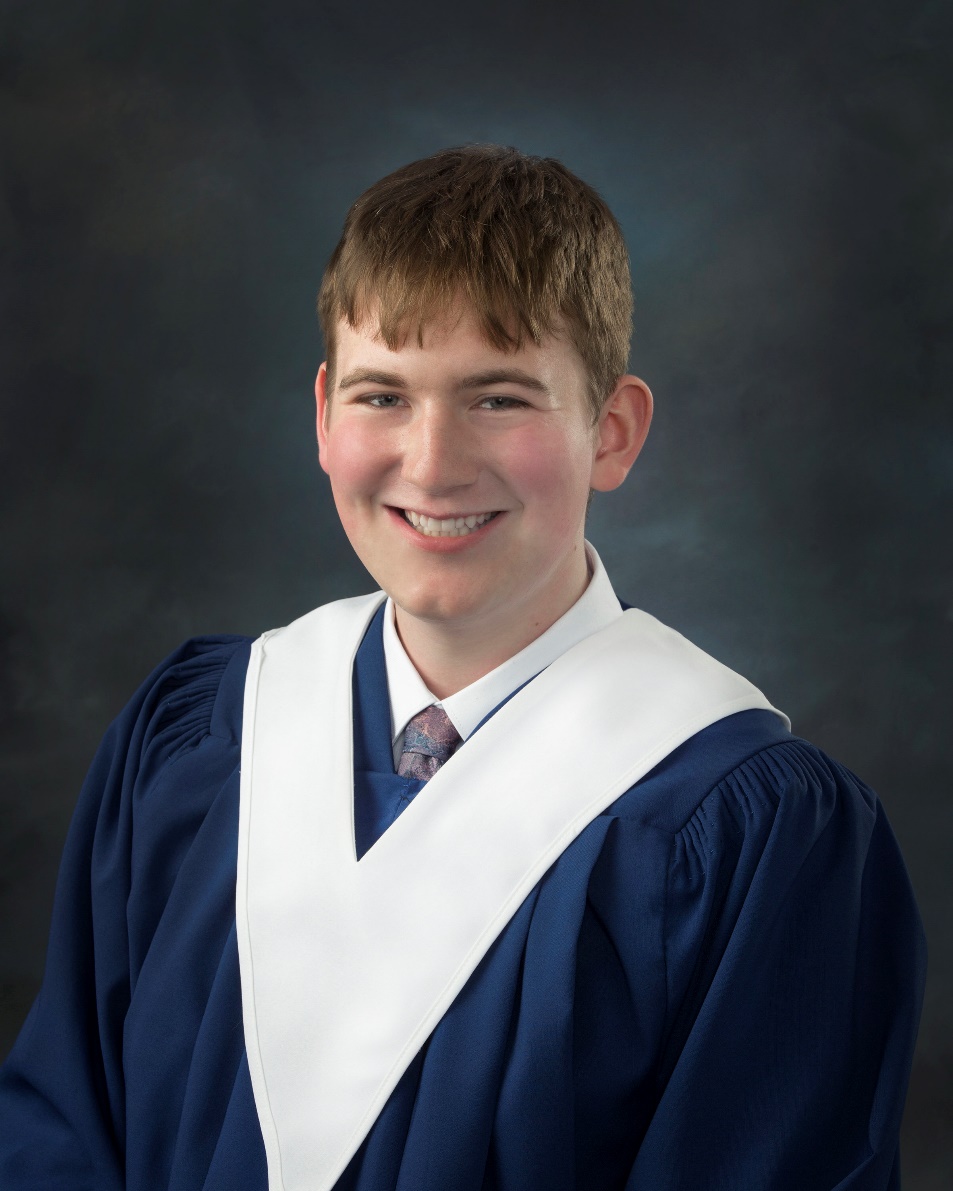 Keaton Tapley
EMILY CULBERSON MEMORIAL AWARD DONATED BY FAMILY & FRIENDS
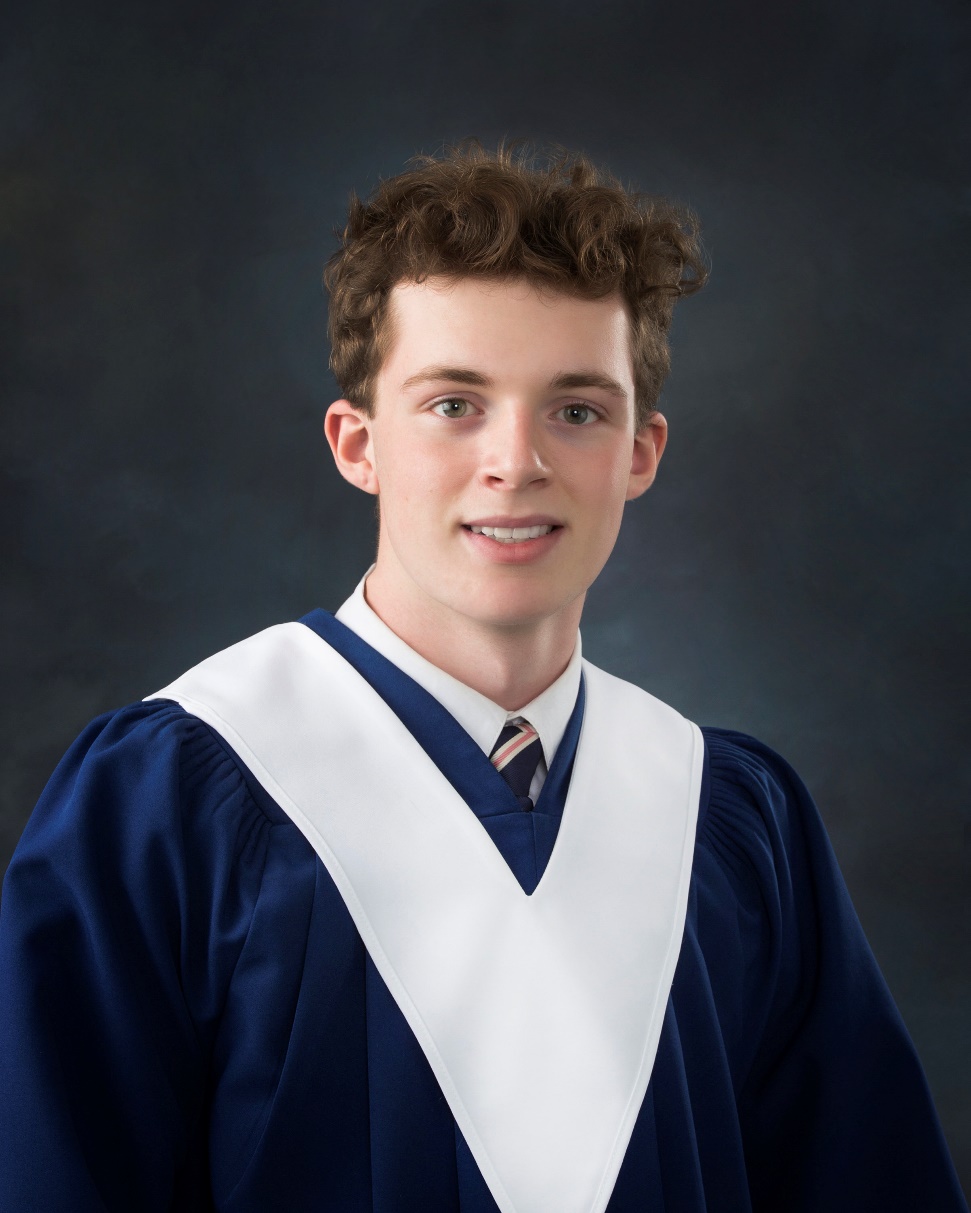 For a graduate who has demonstrated aptitude and interest in Science, has demonstrated integrity, good work ethic and who treats their peers with respect.
Isaac Jewett
FREDERICTON COMMUNITY FOUNDATION AWARD
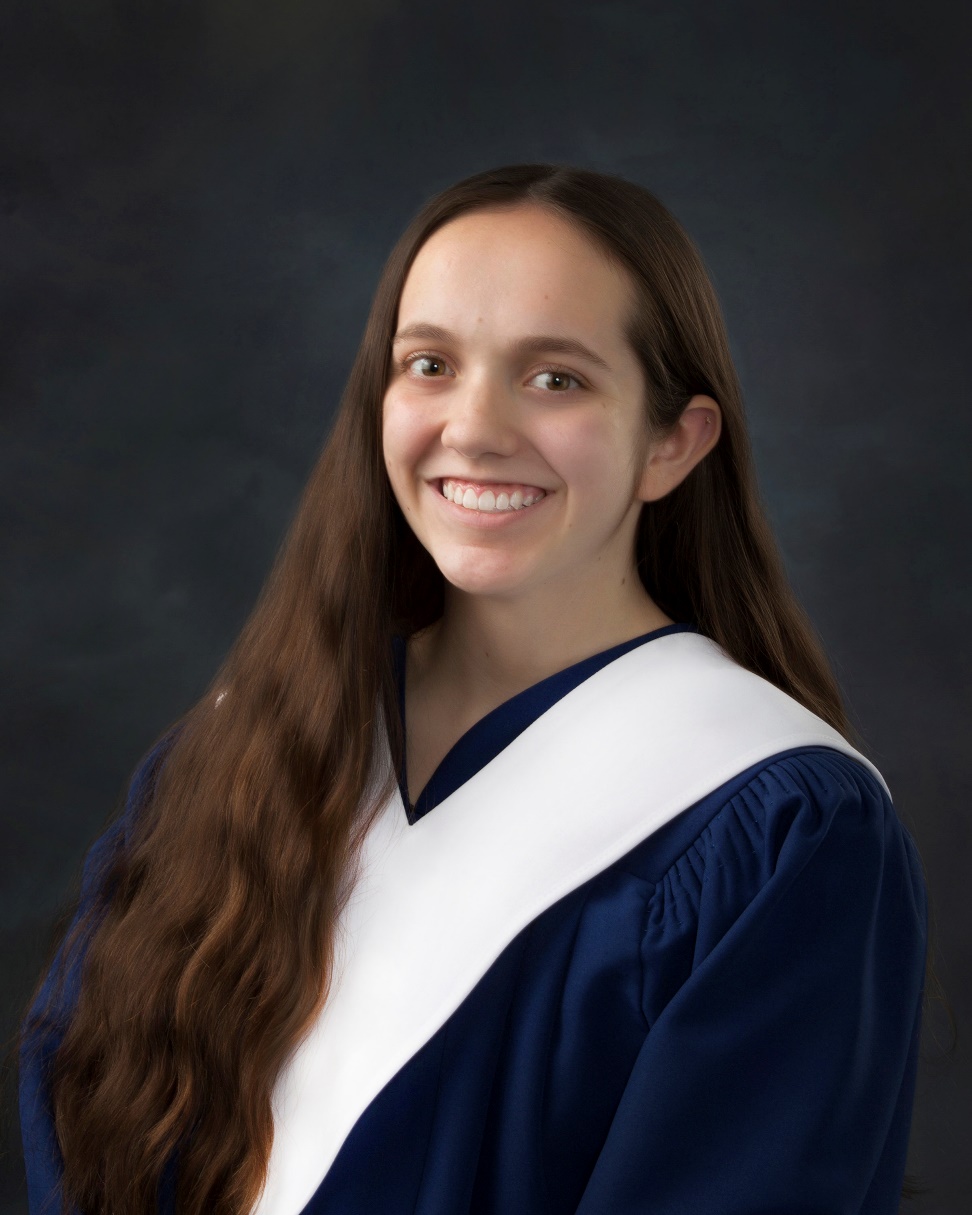 For a worthy graduate who has studied music during all four years of high school.
Chantalle Levesque
FREDERICTON GOLDEN CLUB PRIZE
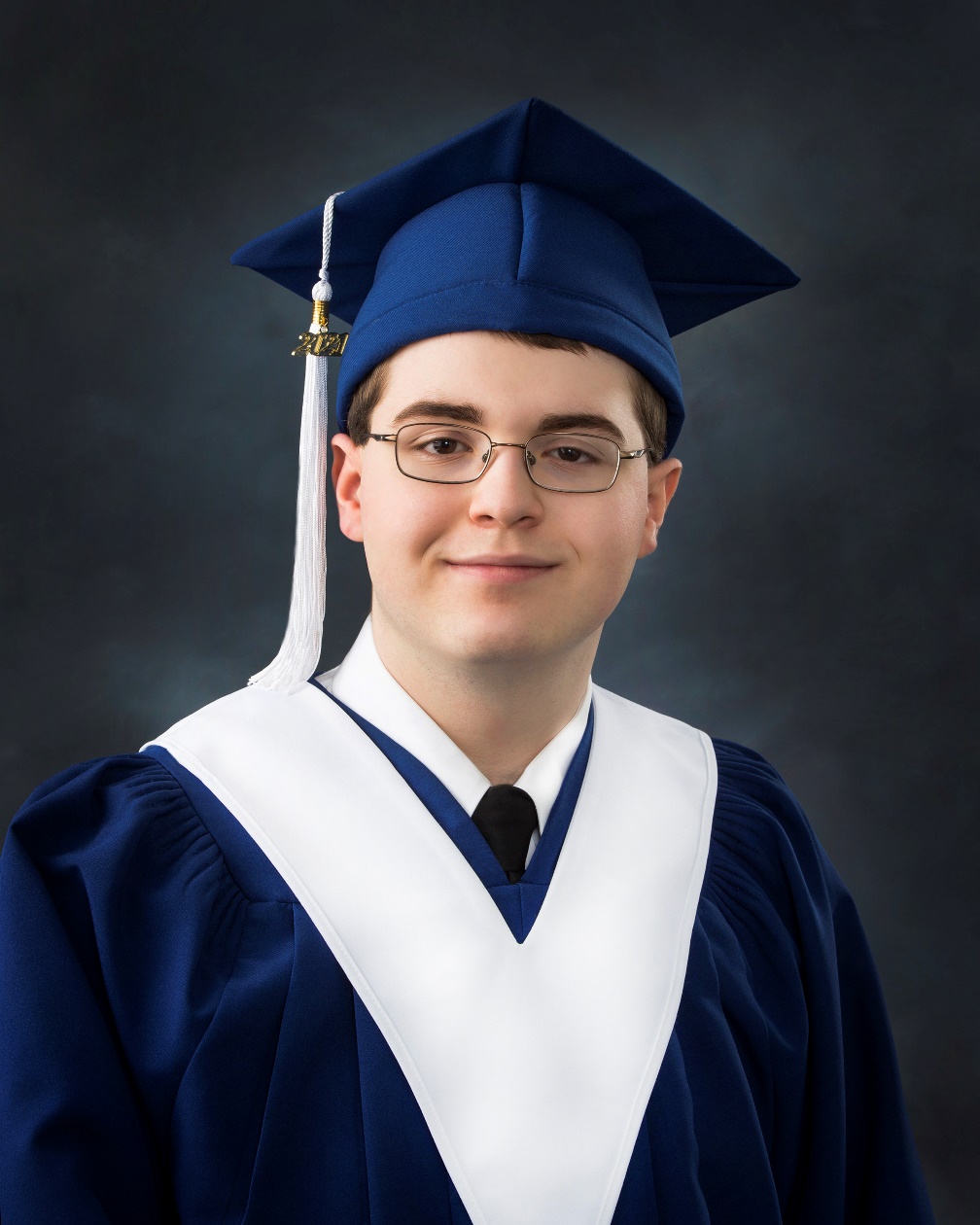 For a deserving graduate  who will be attending New Brunswick Community College, Business College, or Trade School in the fall.
Matthew Price
FREDERICTON GOLDEN CLUB PRIZE
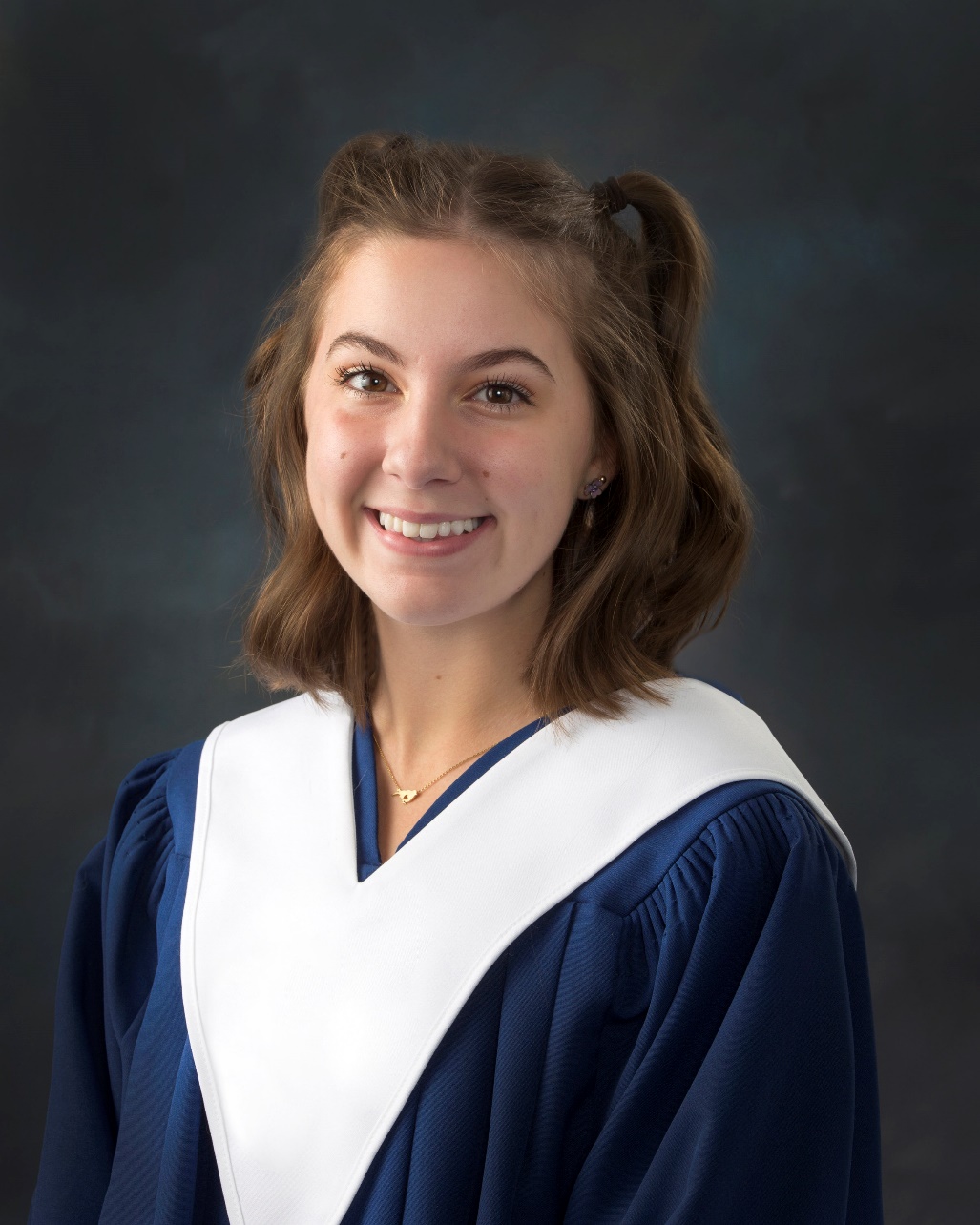 For a deserving graduate  who will be attending New Brunswick Community College, Business College, or Trade School in the fall.
Olivia Greenman
FREDERICTON NORTHWEST CONSTRUCTION
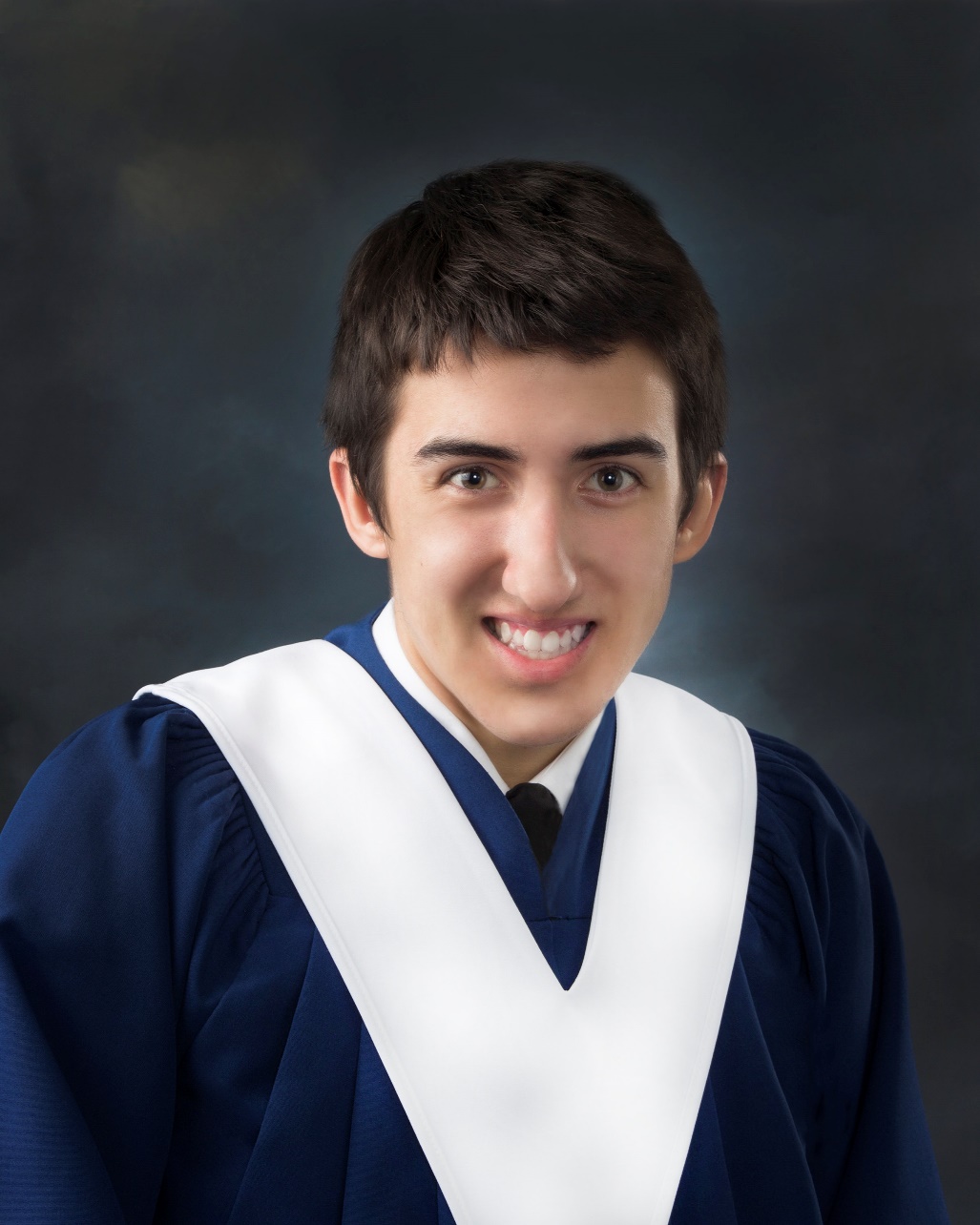 For a graduate who will be pursuing further education in the trades and/or carpentry.
Zachary Whalen
FREDERICTON NORTH ROTARY CLUB BURSARY
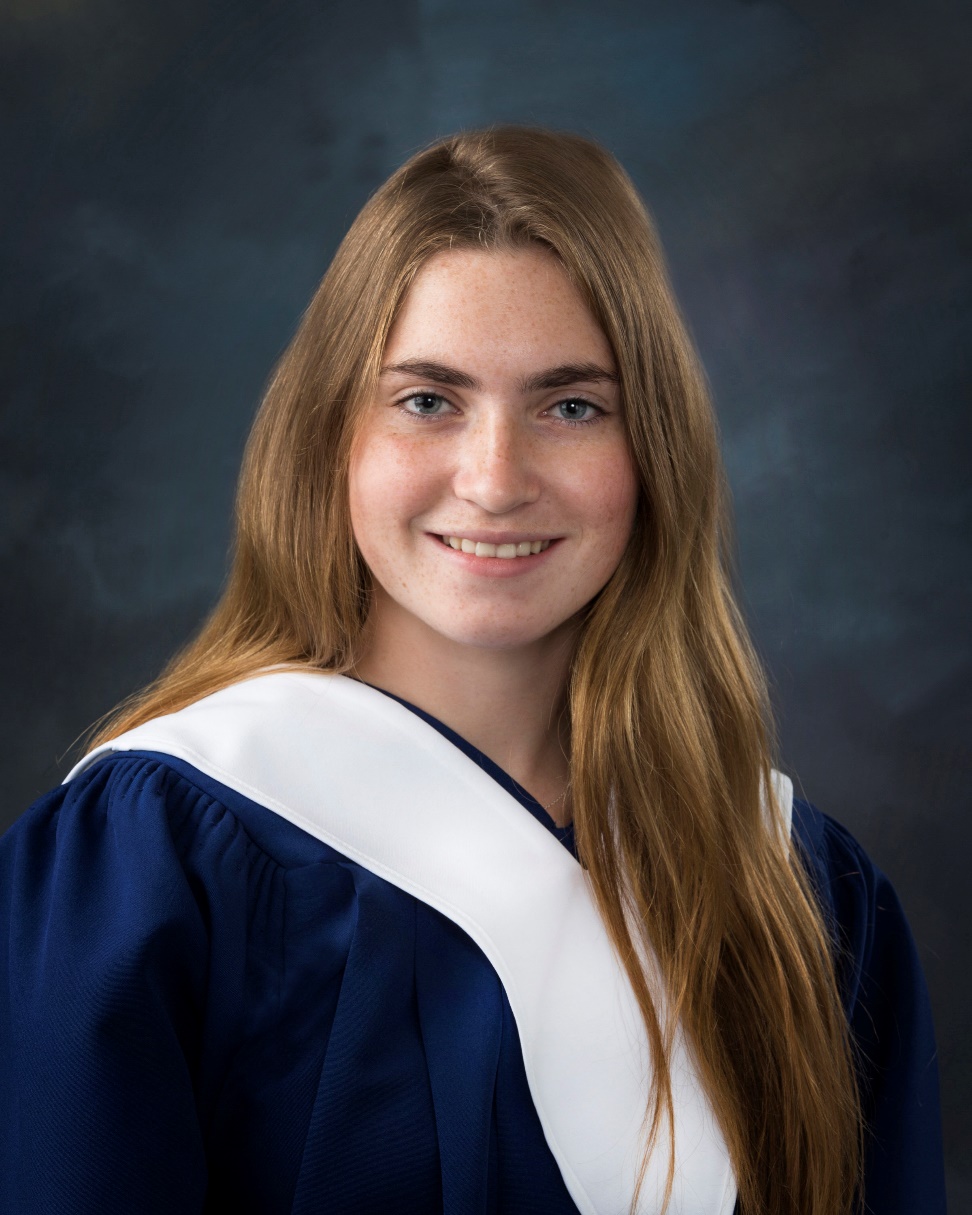 For a graduate with good academic standing whose average is 75% or above and who has demonstrated “service above self” and is involved in various school and community extra-curricular activities.
Emily Erin Lisa Day
FREDERICTON NORTH ROTARY CLUB BURSARY
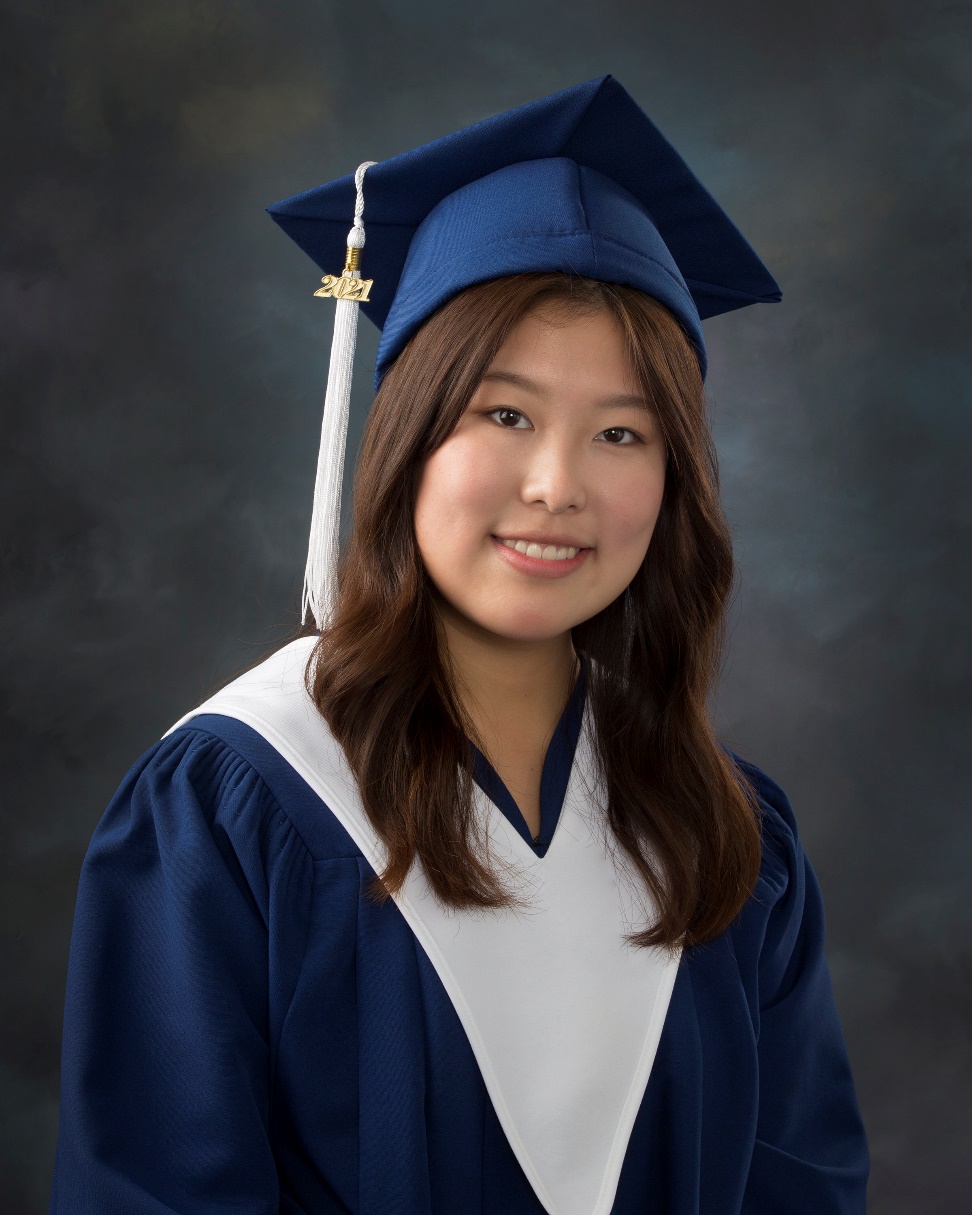 For a graduate with good academic standing whose average is 75% or above and who has demonstrated “service above self” and is involved in various school and community extra-curricular activities.
Joy Shin
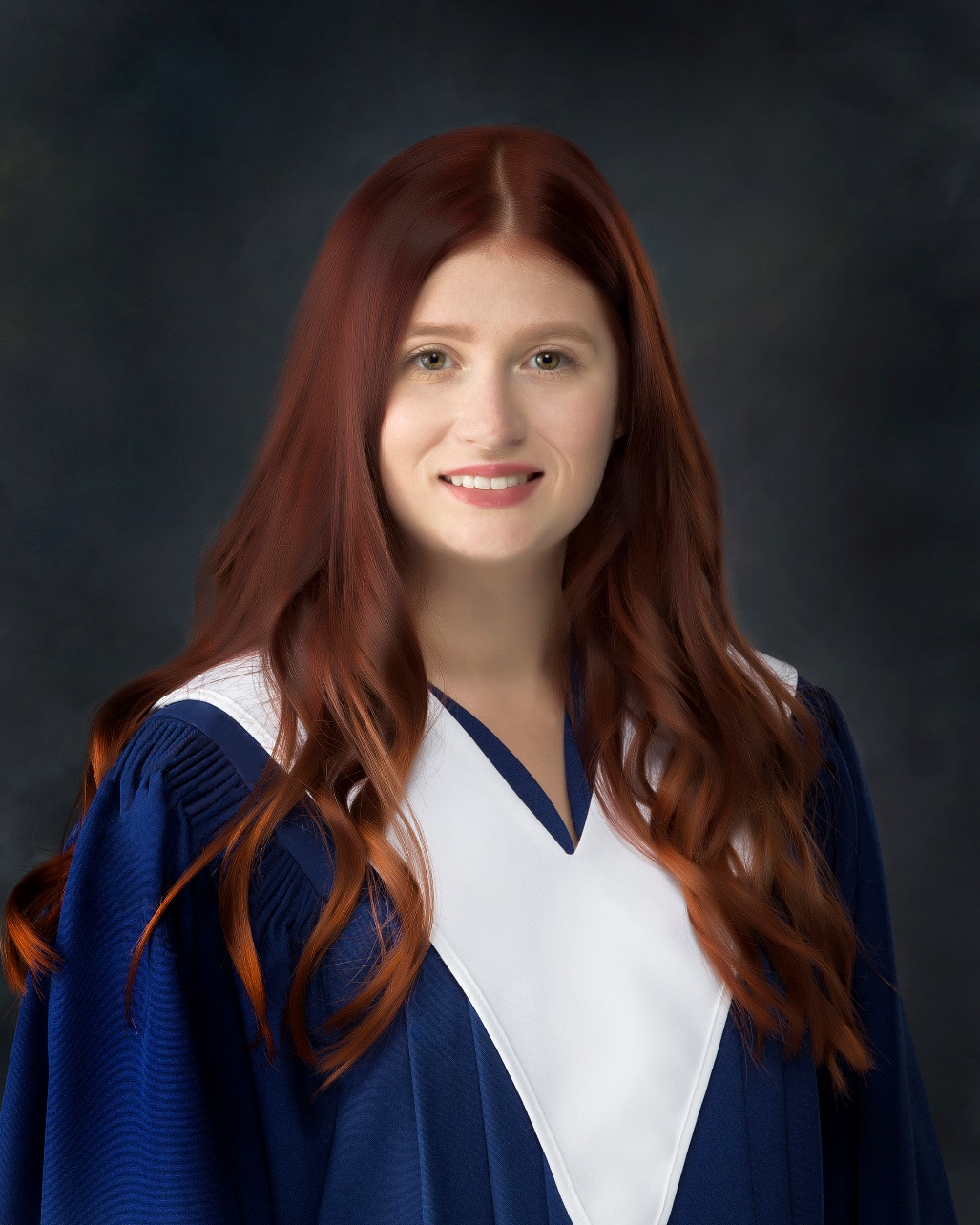 For a deserving graduate who has taken Business Organization and Management 120 and demonstrated the leadership ability to become an entrepreneur and business leader in the community.
GERALD T. SUTHERLAND MEMORIAL GRADUATION PRIZE
Sarah Marshall
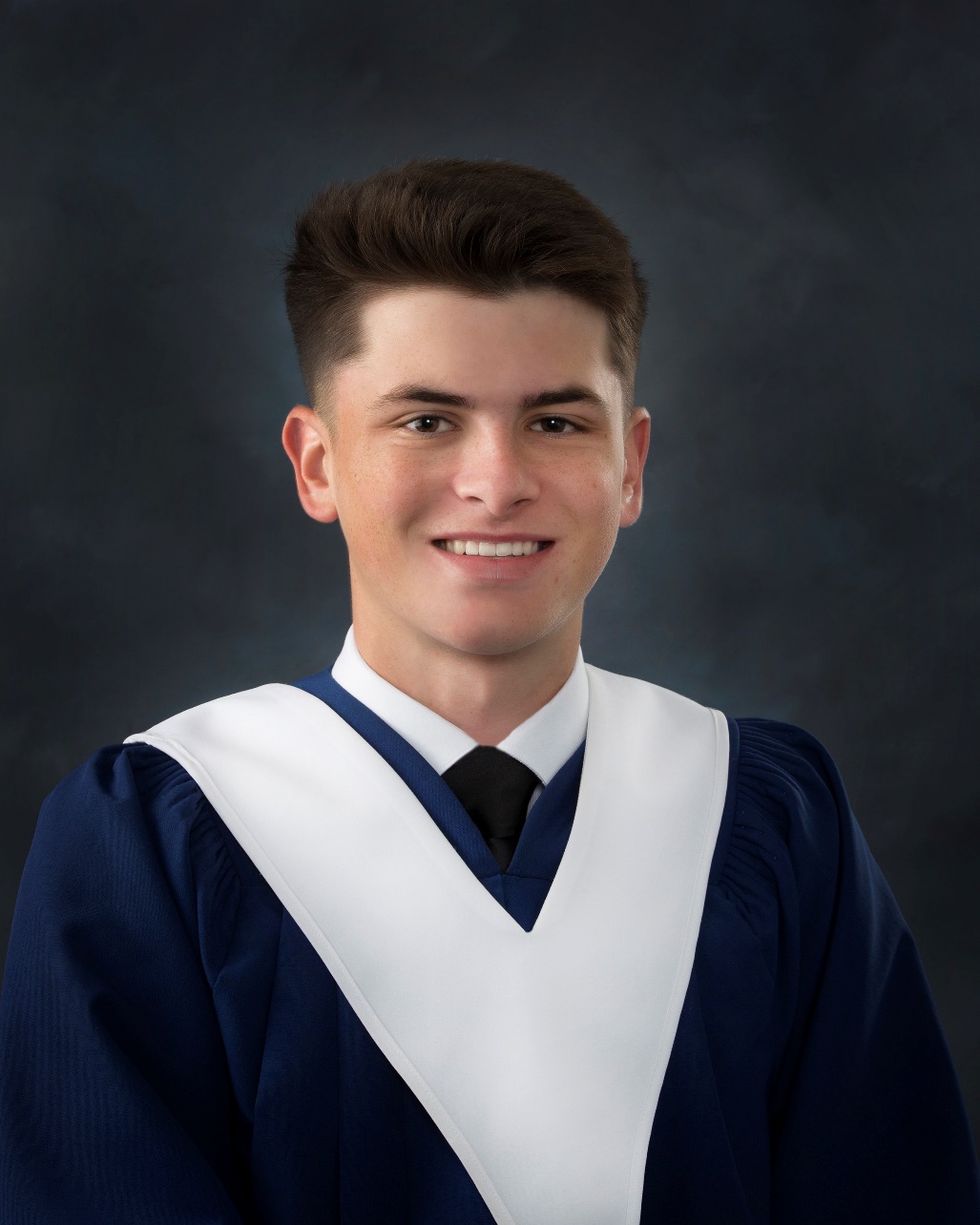 For a deserving graduate who has taken Entrepreneurship 120 and demonstrated the leadership ability to become an entrepreneur and business leader in the community.
GERALD T. SUTHERLAND MEMORIAL GRADUATION PRIZE
Cole MacTavish
GERTRUDE DUFFIE AWARD IN ART
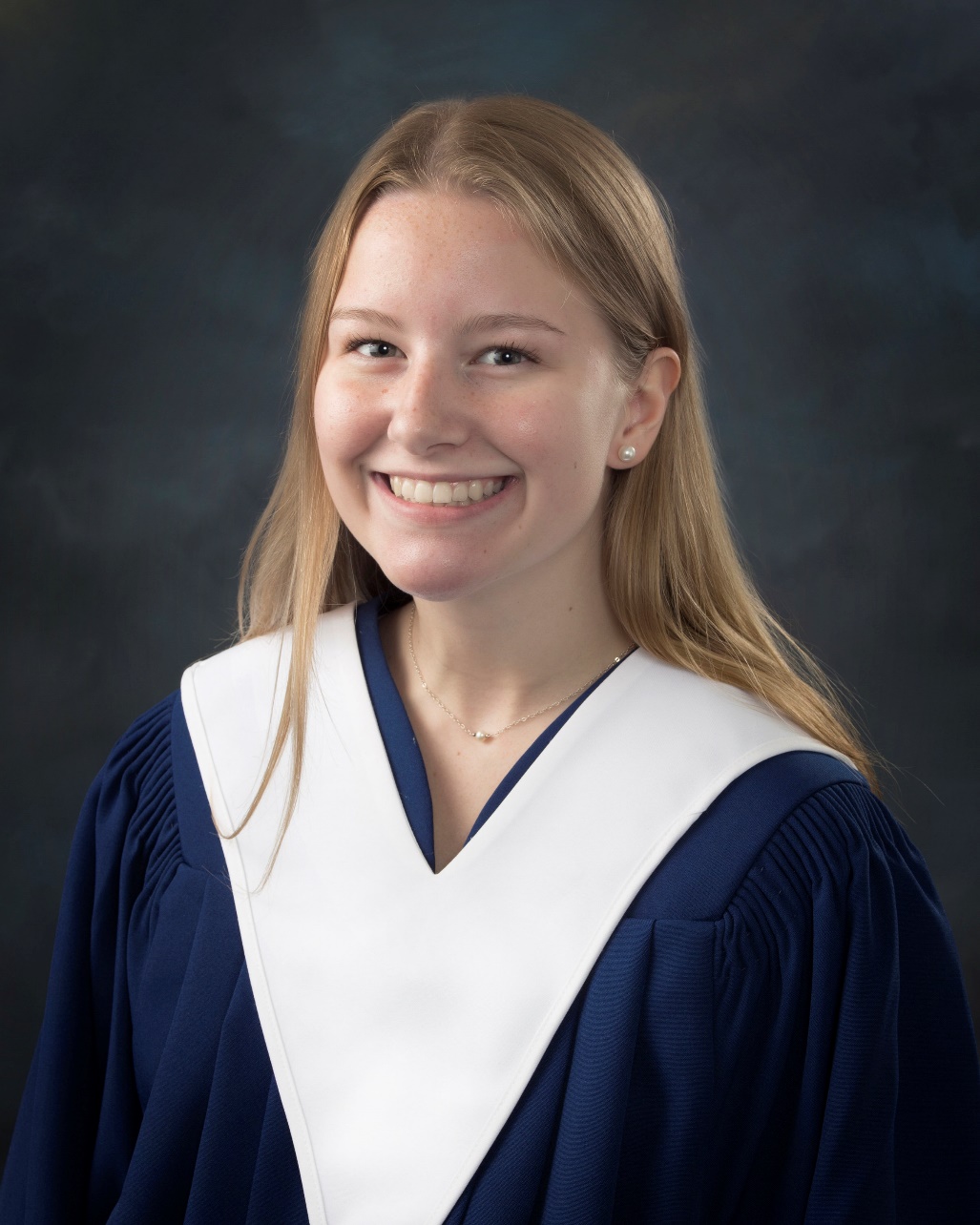 For a graduate who exhibits excellence in the Visual Arts at the grade 11 level.
Chloe Hanson
GERTRUDE DUFFIE AWARD IN ART
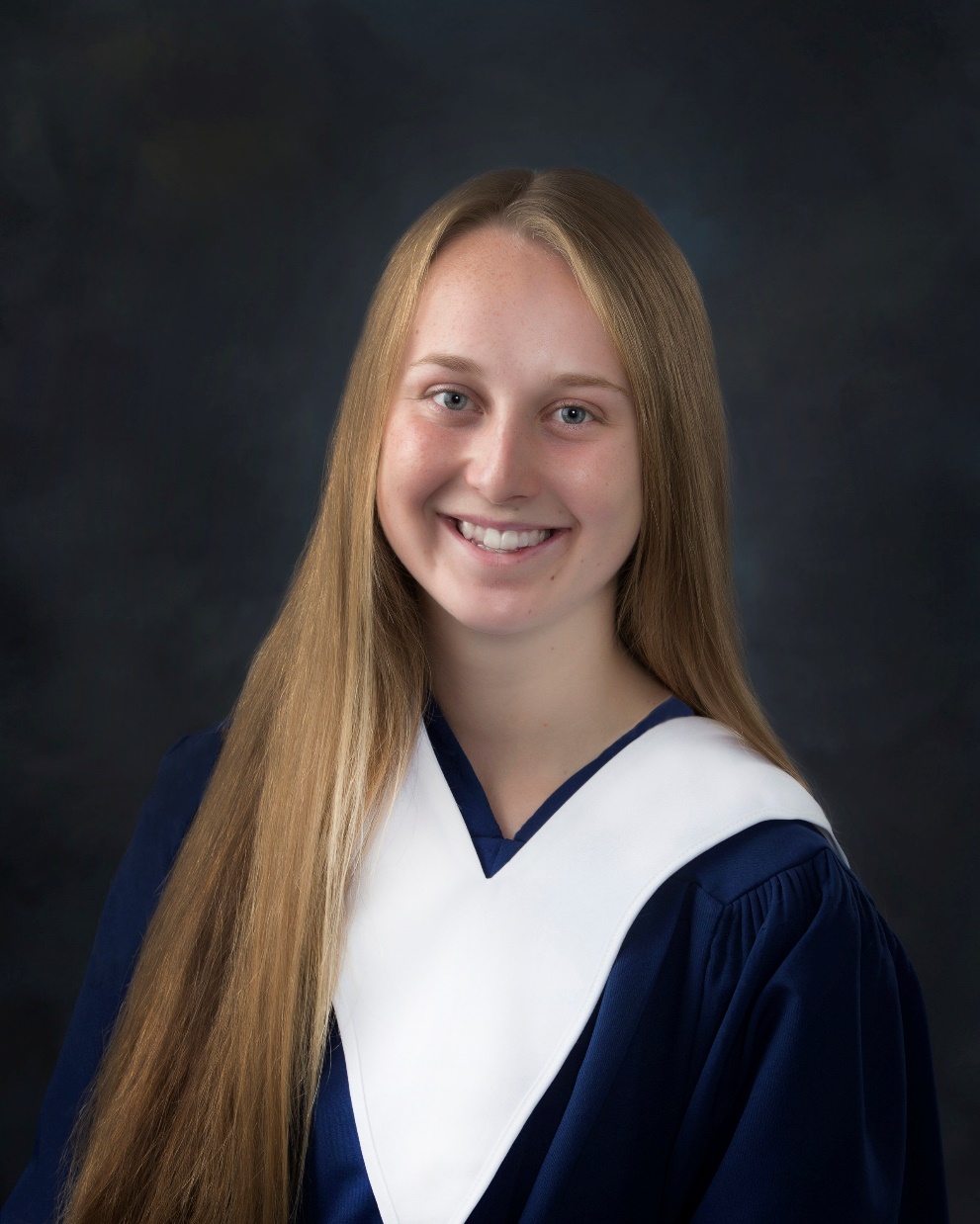 For a graduate who exhibits excellence in Visual Arts at the grade 12 level.
Rebekah Rich
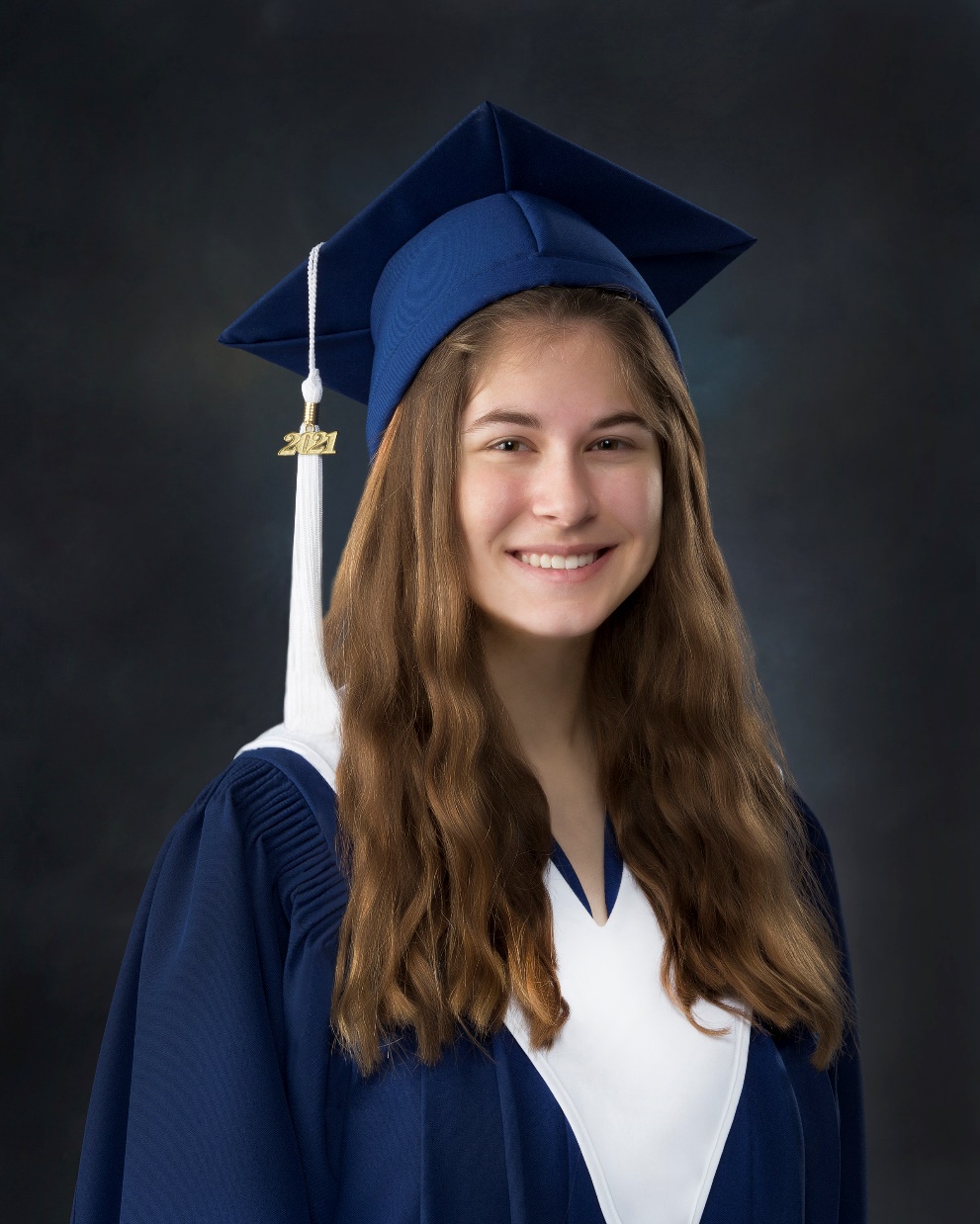 GDI INTEGRATED FACILITY SERVICES
Dahlia Zaat
GOVERNOR GENERAL’S 
ACADEMIC MEDAL
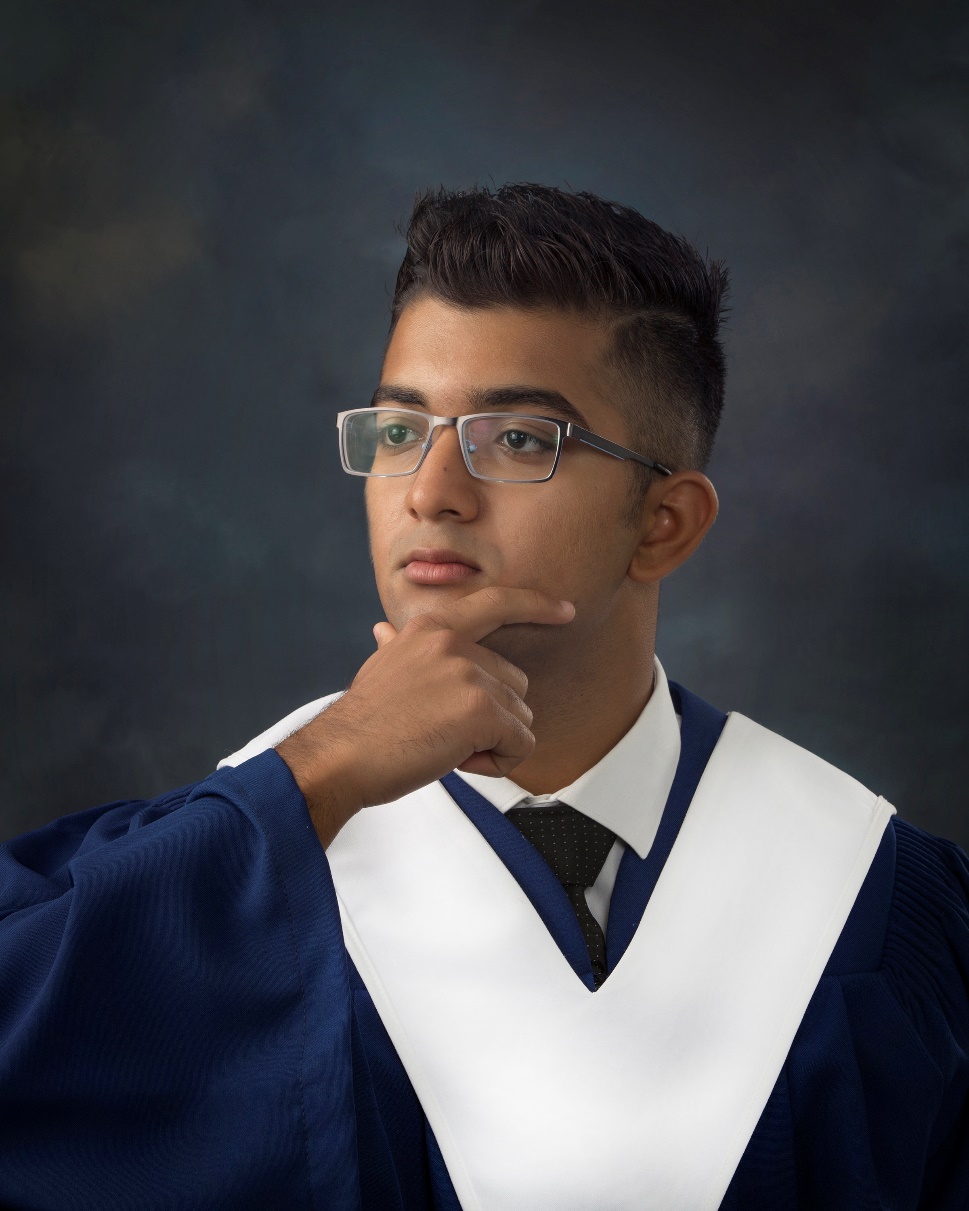 For the graduating student with the highest aggregate of grade eleven and twelve courses.
Rakshit Galwa
GRAHAM ORANGE LODGE VOCATIONAL BURSARY
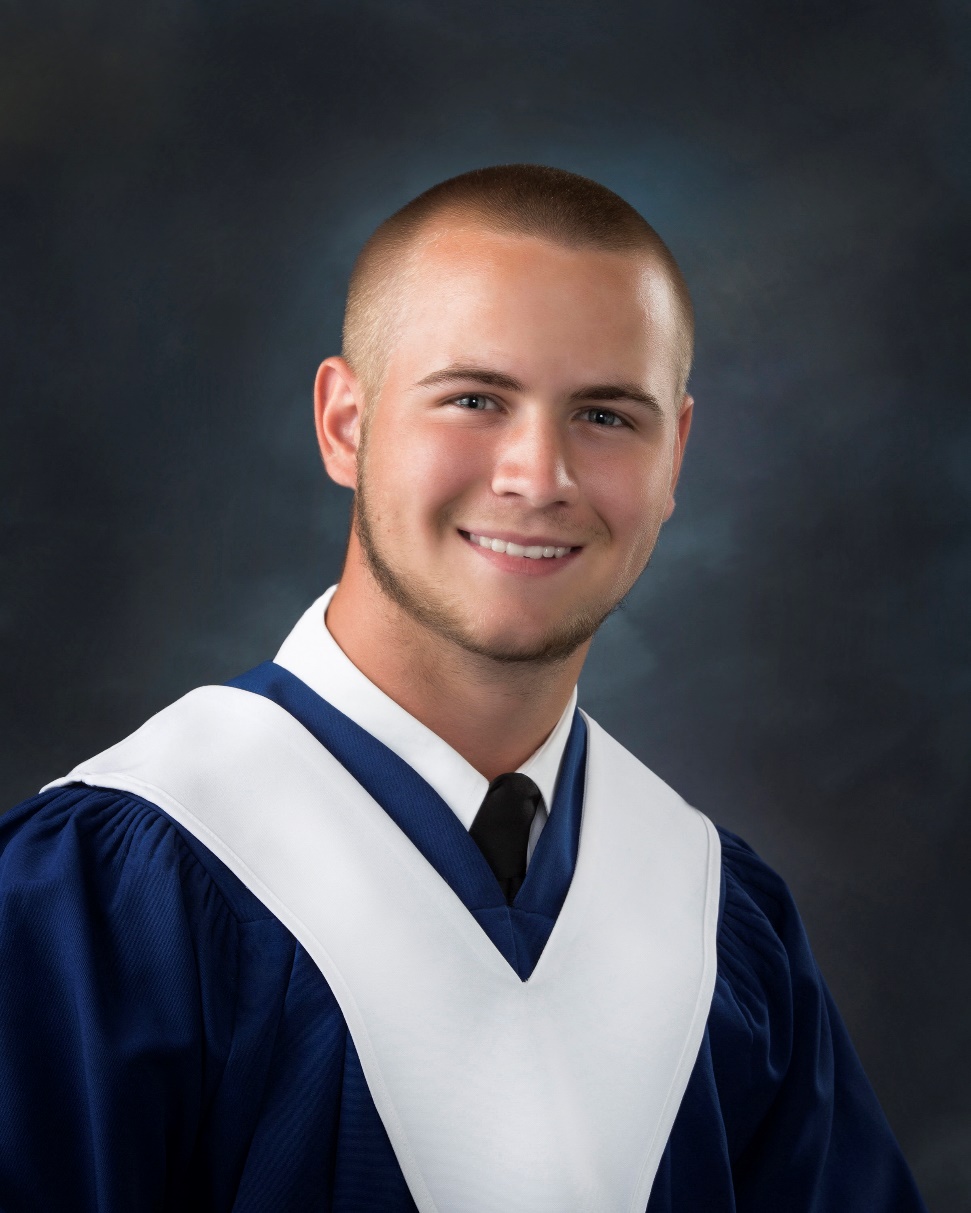 For the top graduating vocational student.
Scott Dayton
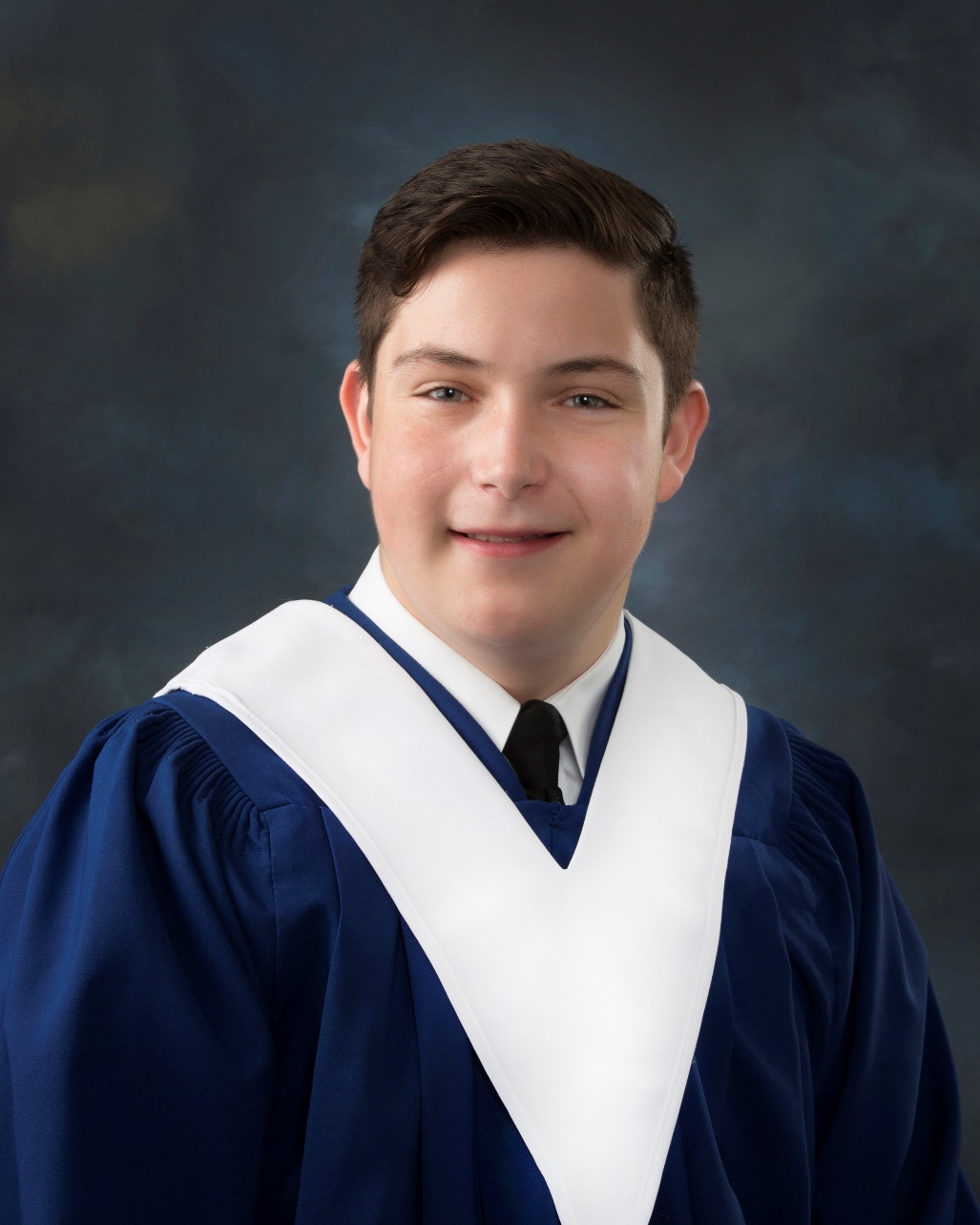 HARVEY STUDIOS PRIZE
For a graduate with an interest and aptitude in Media Studies.
Isaac Mathews
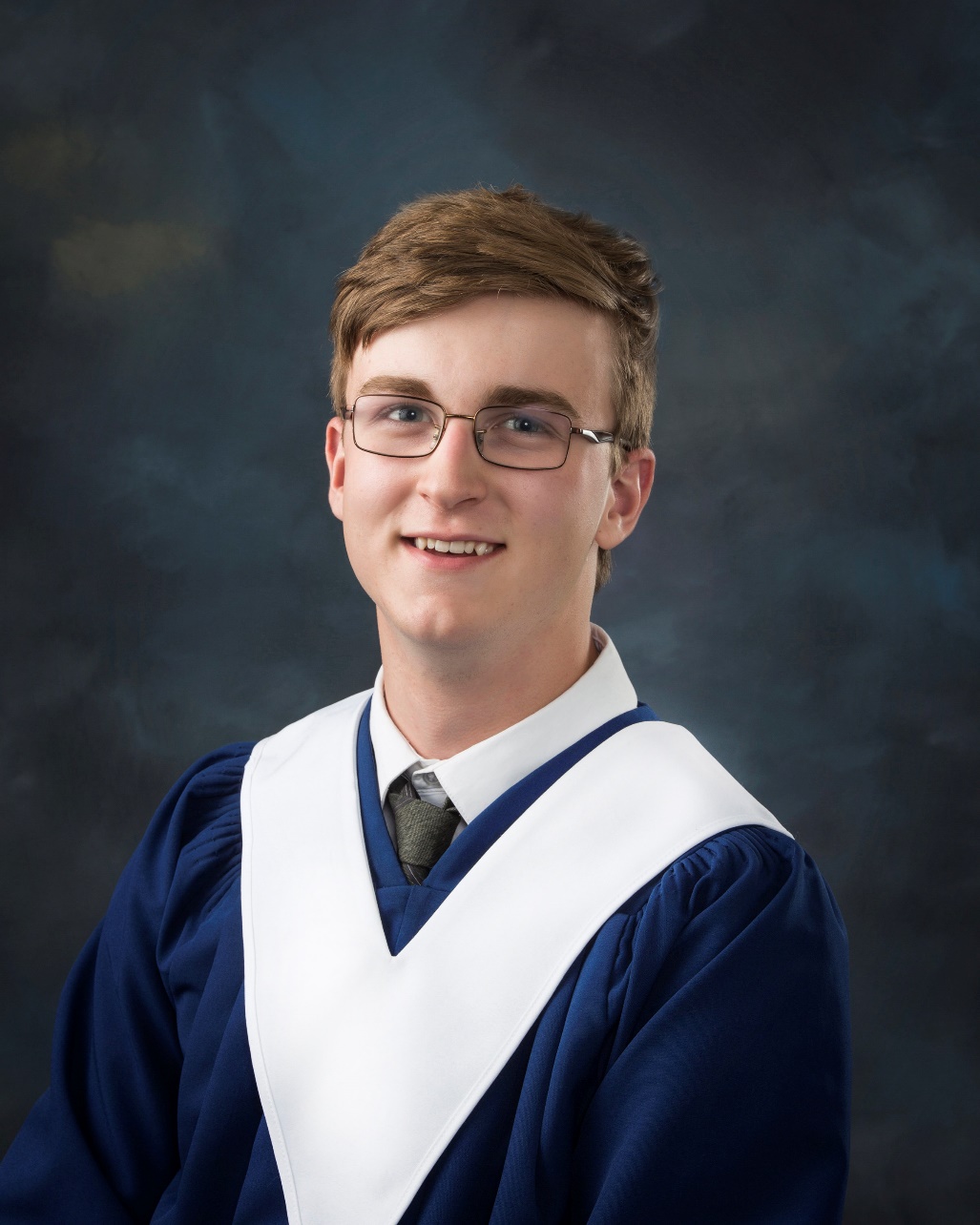 IN MEMORY OF ALLAN HUGHES THE UNSUNG HERO AWARD
For a graduate who is school and community minded and brings a sense of well-being to all who interact with them.
Ryan Wetmore
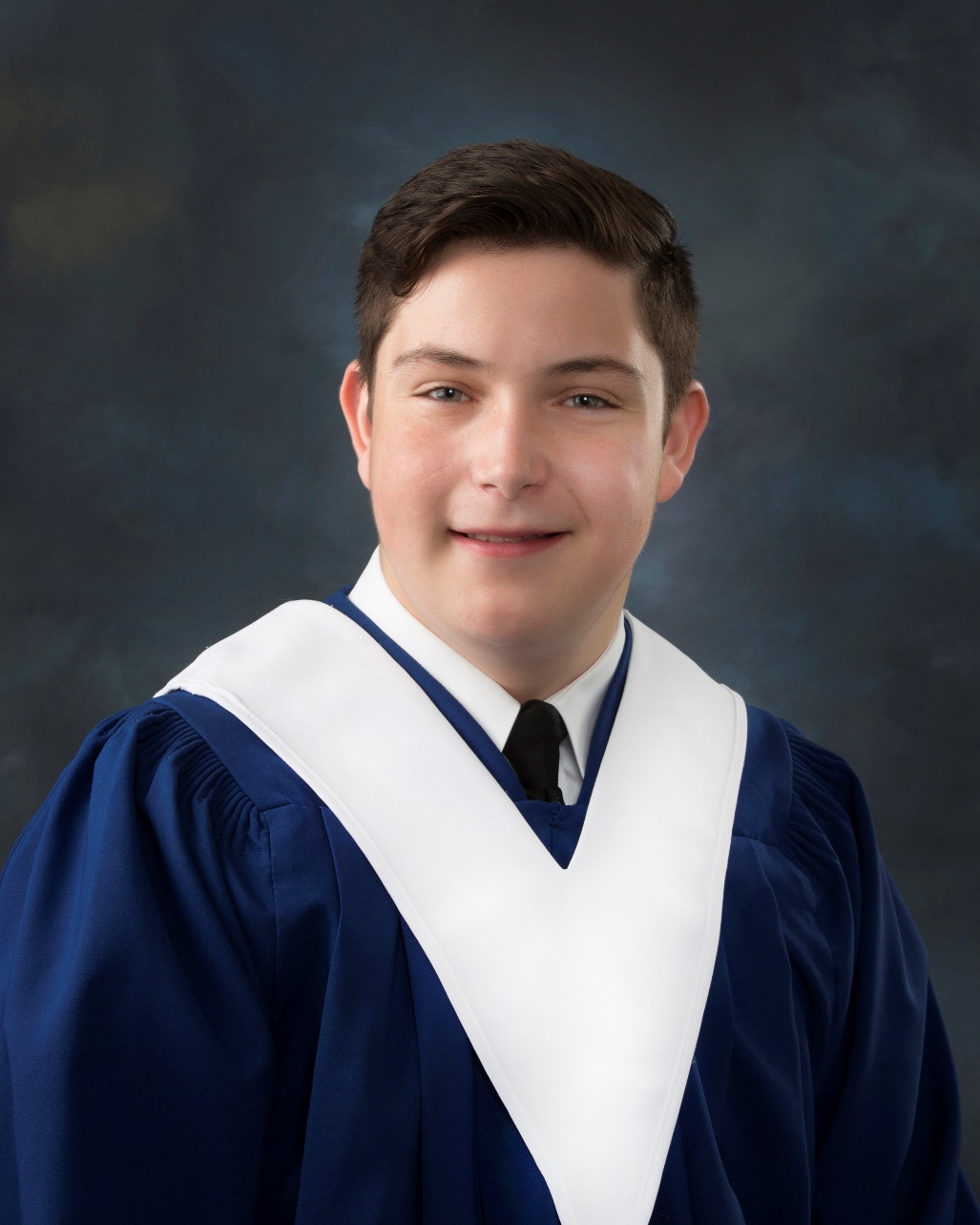 IN MEMORY OF ALLAN HUGHES THE PEACEKEEPER SCHOLARSHIP
For a graduate who is a peacemaker of sound character and an upstanding citizen of the school and community who is pursuing studies in the field of policing.
Isaac Mathews
IODE SCHOLARSHIP THE DORIS E. SULLIVAN CHAPTER
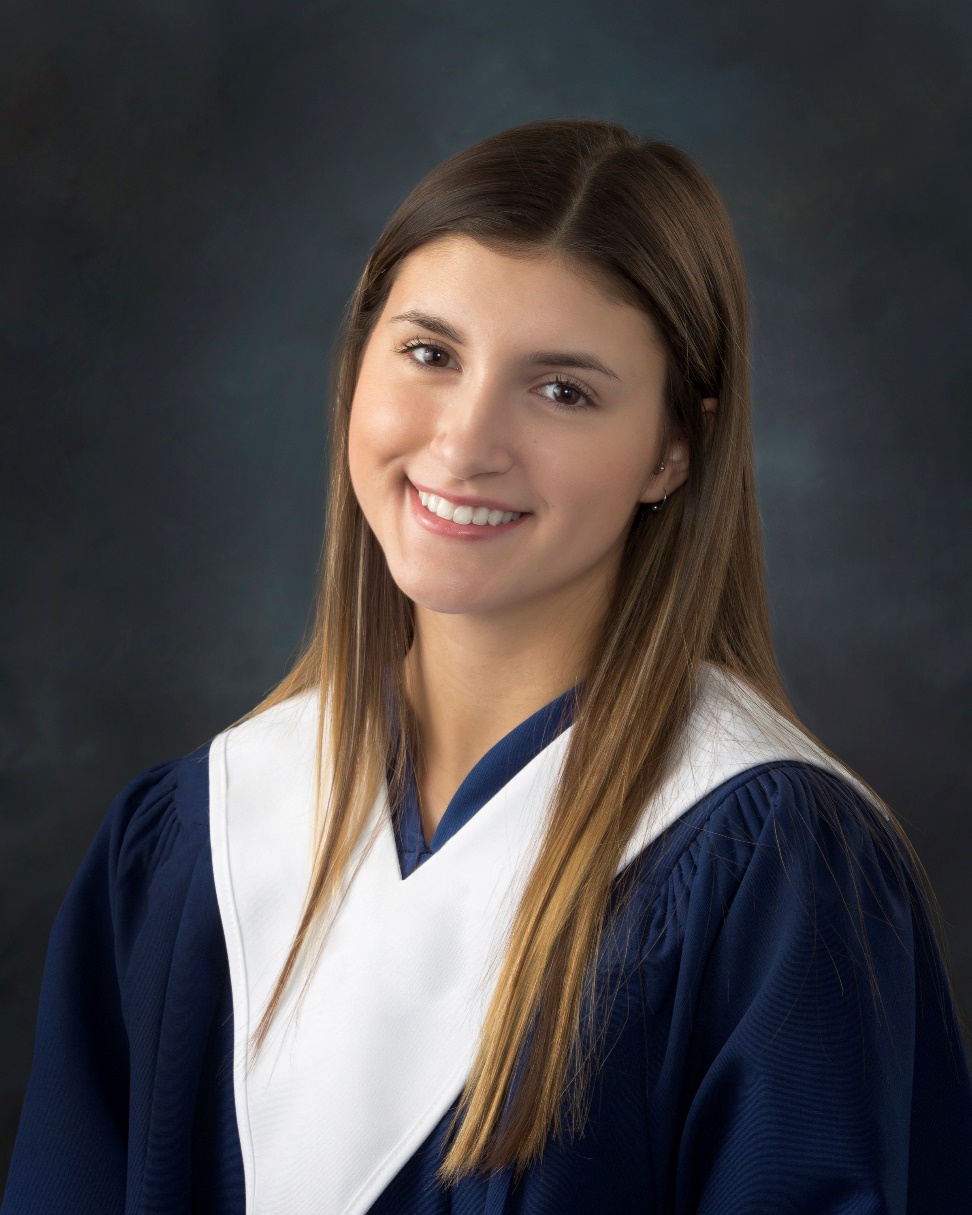 For a deserving graduate that is pursuing a post-secondary program and is of good character and academic standing. This graduate exemplifies the principles of I.O.D.E. which are service volunteering and community mindedness.
Fallon Thornton
JOSTEN’S MEDALLIONS OF EXCELLENCE AND YEARBOOK LEADERSHIP AWARD
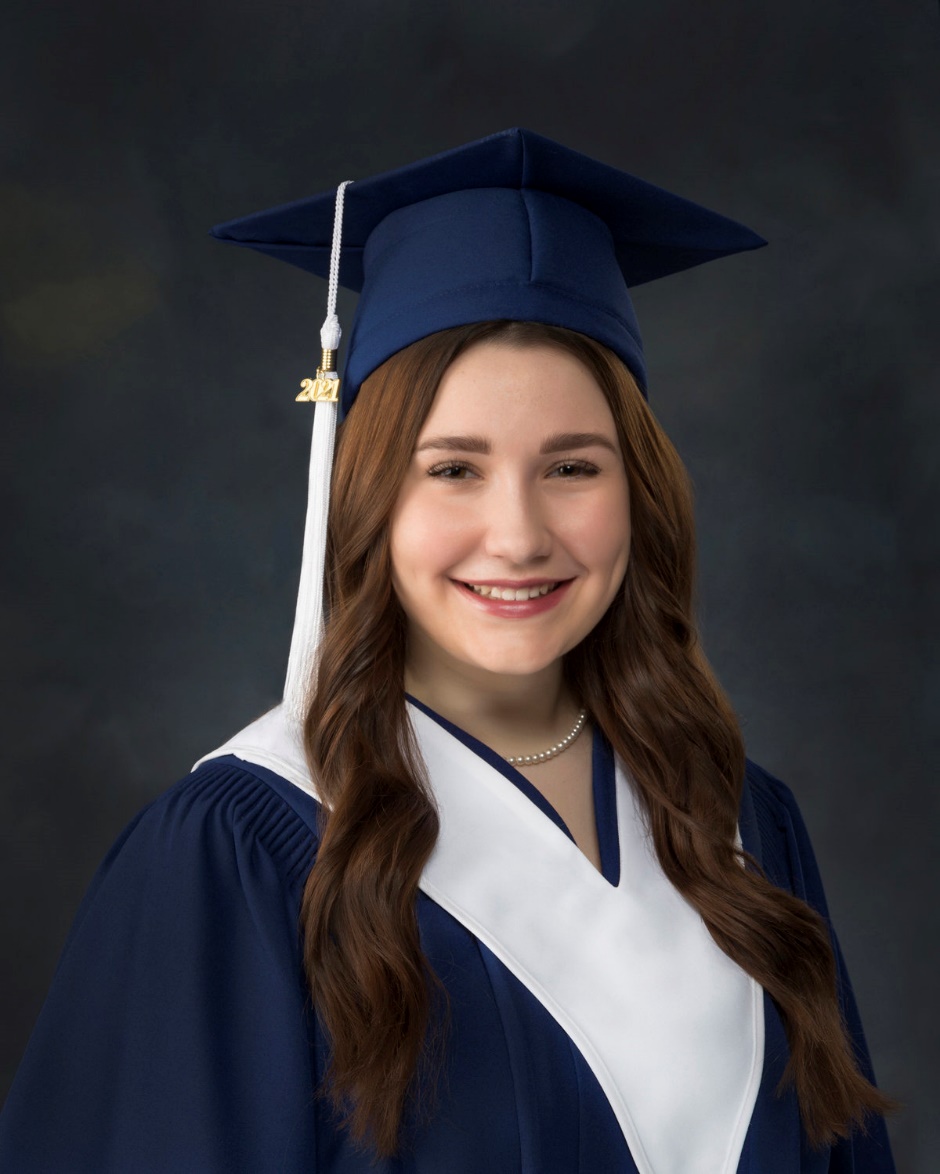 For each of the yearbook editors that have produced the 2021 LHHS Dream Catcher Yearbook.
Ella Wells
JOSTEN’S MEDALLIONS OF EXCELLENCE AND YEARBOOK LEADERSHIP AWARD
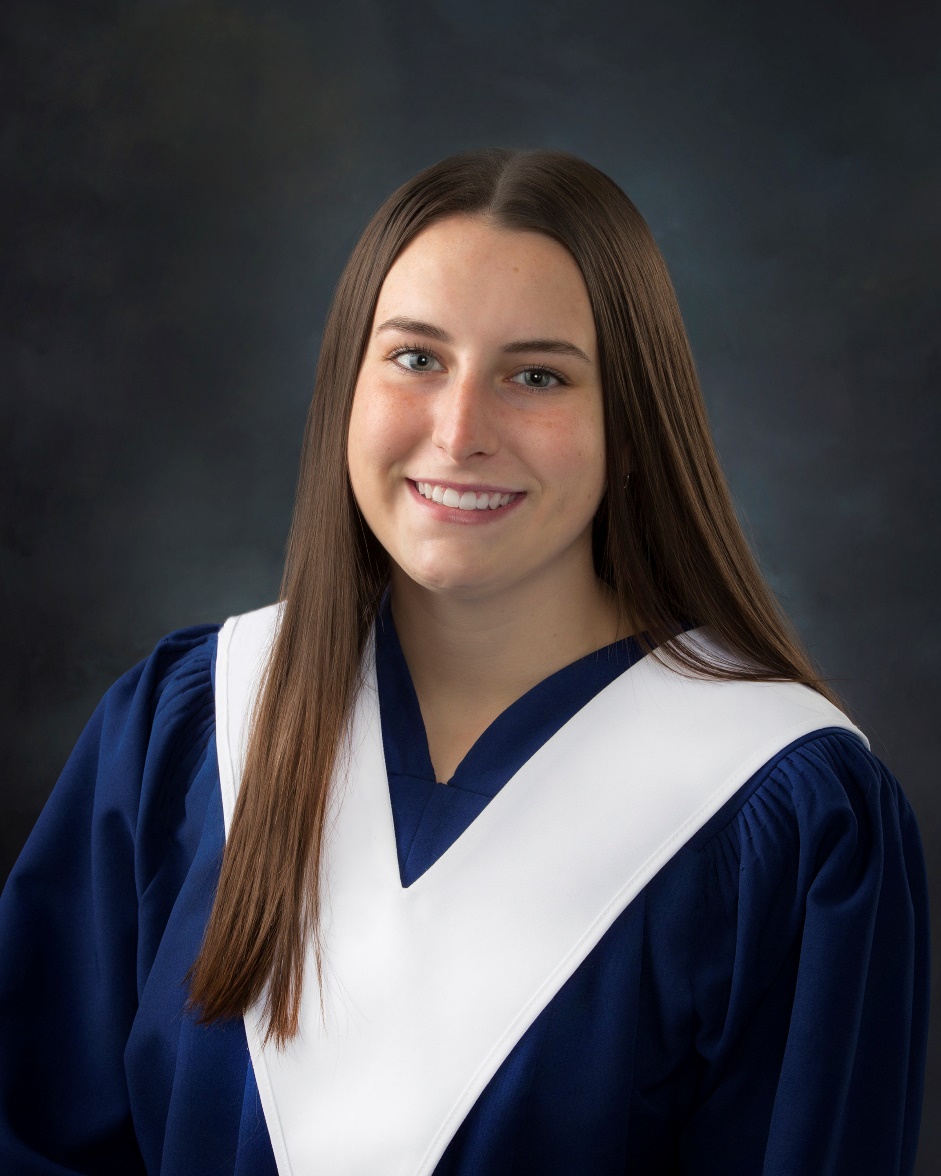 For each of the yearbook editors that have produced the 2021 LHHS Dream Catcher Yearbook.
Emma Russell
KIN CLUB OF NASHWAAKSIS PRIZE
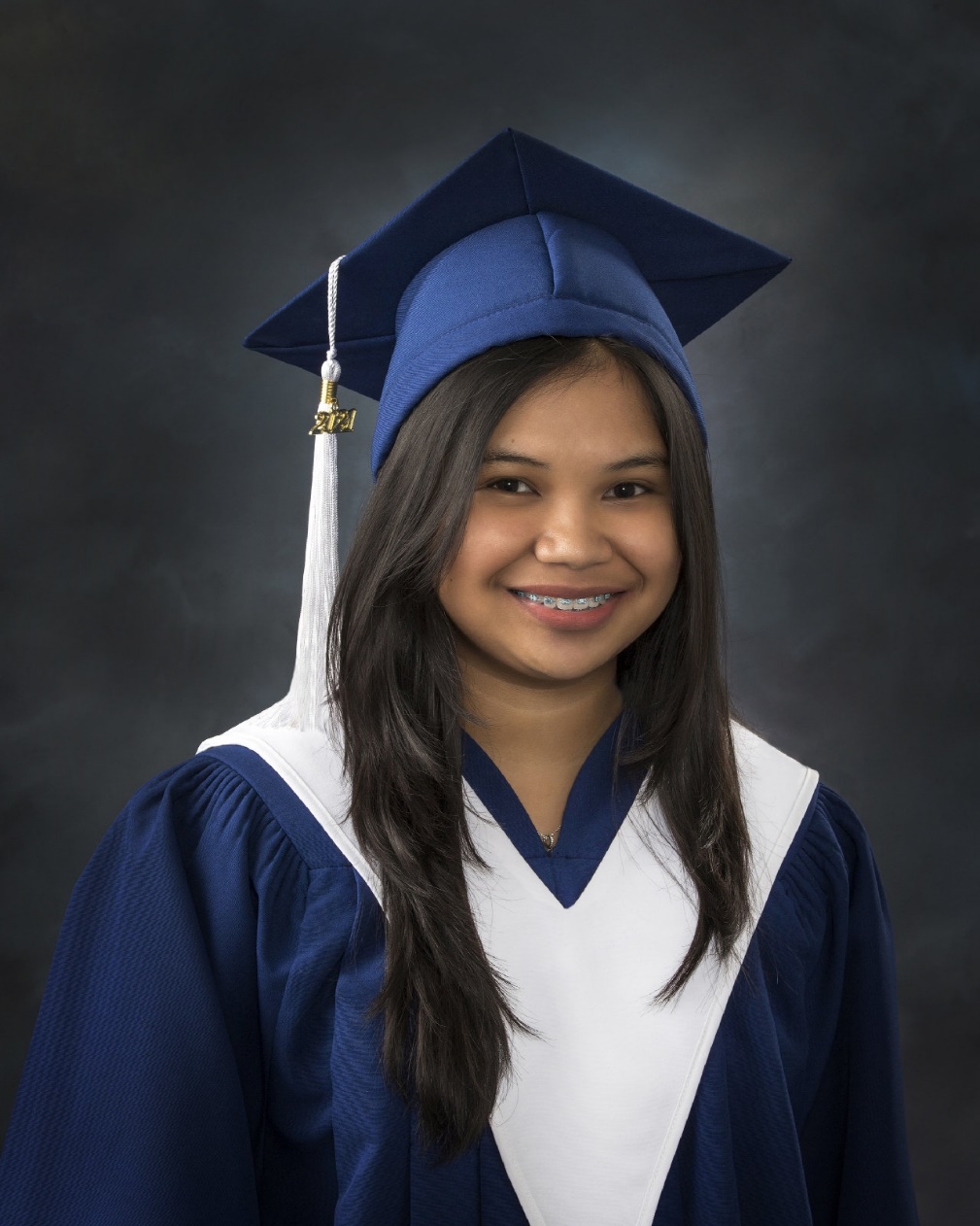 For a graduate involved in community work and who will attend a post- secondary institute in the fall.
Jaylieca Chavez
KINGSWOOD TURNAROUND ACHIEVEMENT AWARD
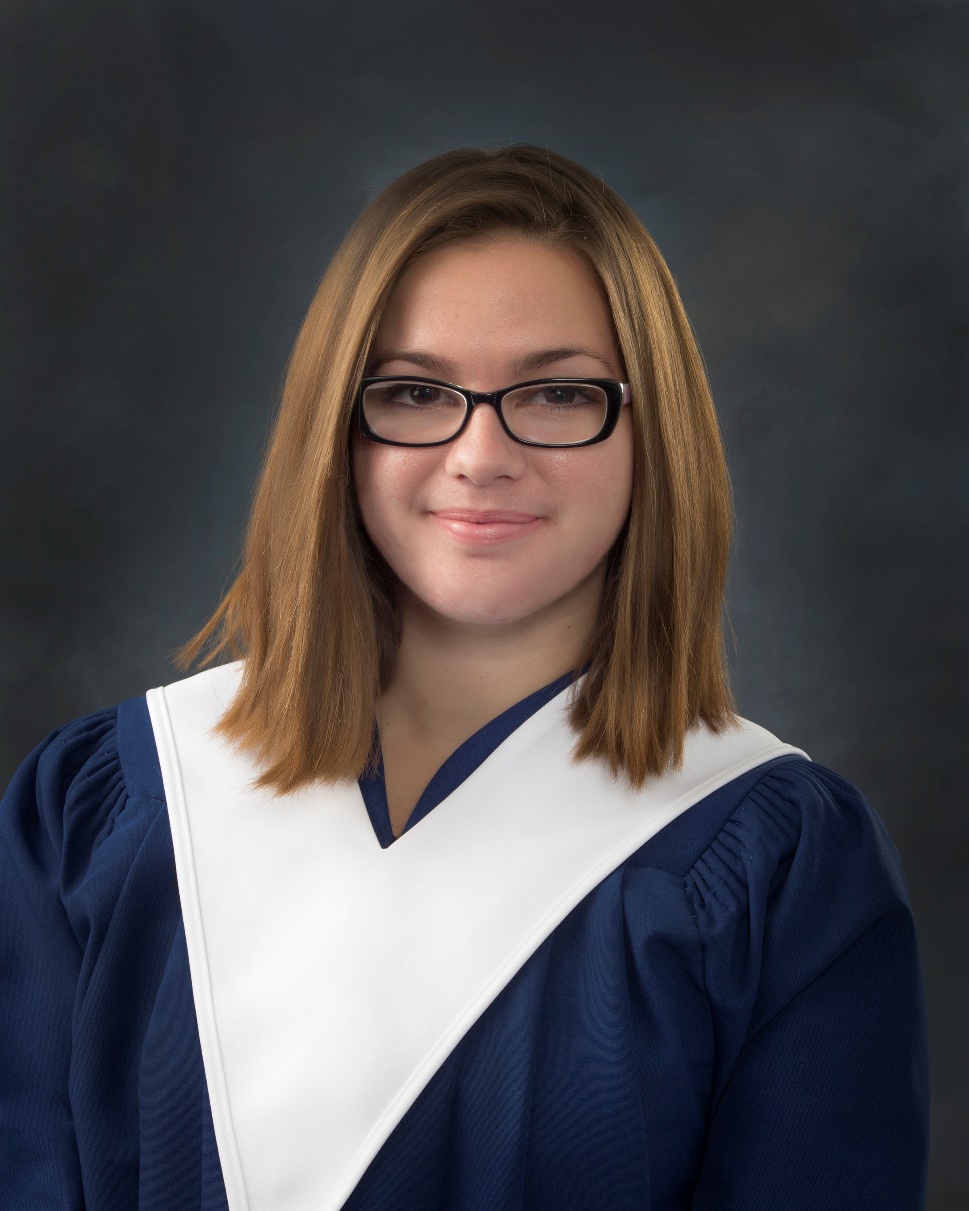 In recognition of a student overcoming adversity through effort, commitment and perseverance and thus turning their life around.
Tyisha Davis
KINGSWOOD TURNAROUND ACHIEVEMENT AWARD
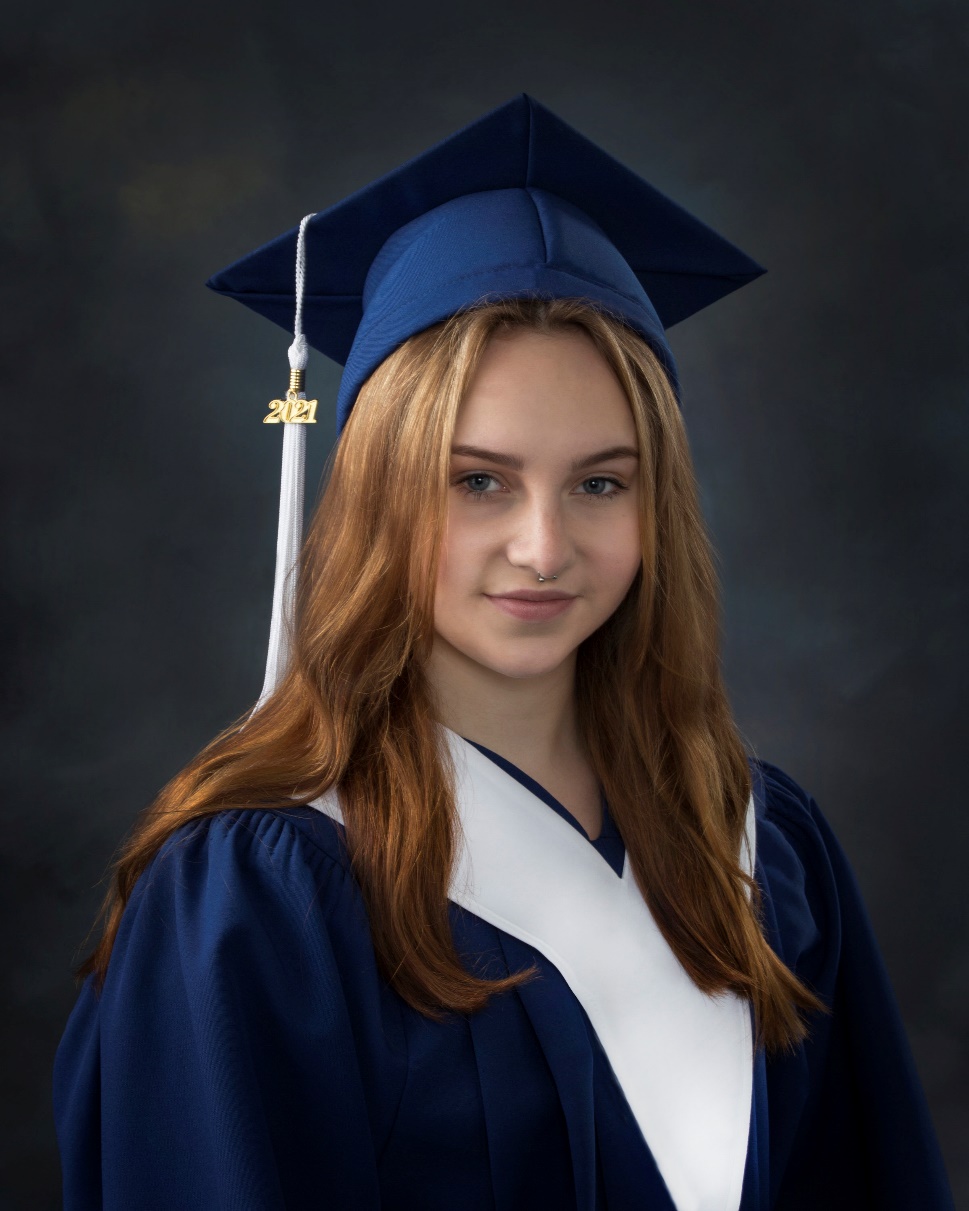 In recognition of a student overcoming adversity through effort, commitment and perseverance and thus turning their life around.
Emma McHatten
KIWANIS CLUB OF FREDERICTON PRIZE
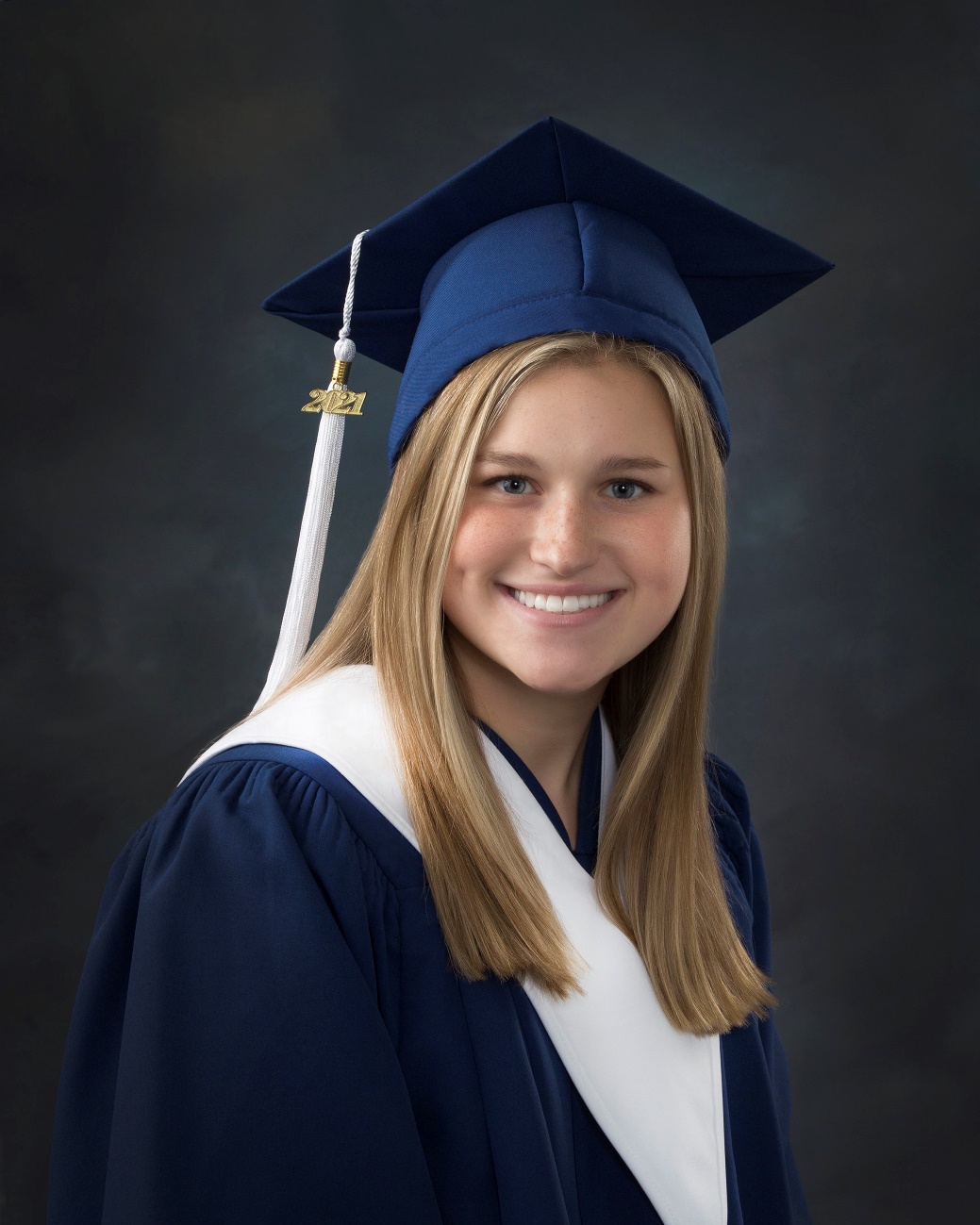 For a graduate who has demonstrated sound academic achievement, made a significant contribution to school and community, and intends to pursue a post-secondary education in the fall.
Anna Lingley
LHHS DIVERSITY CHAMPION AWARD
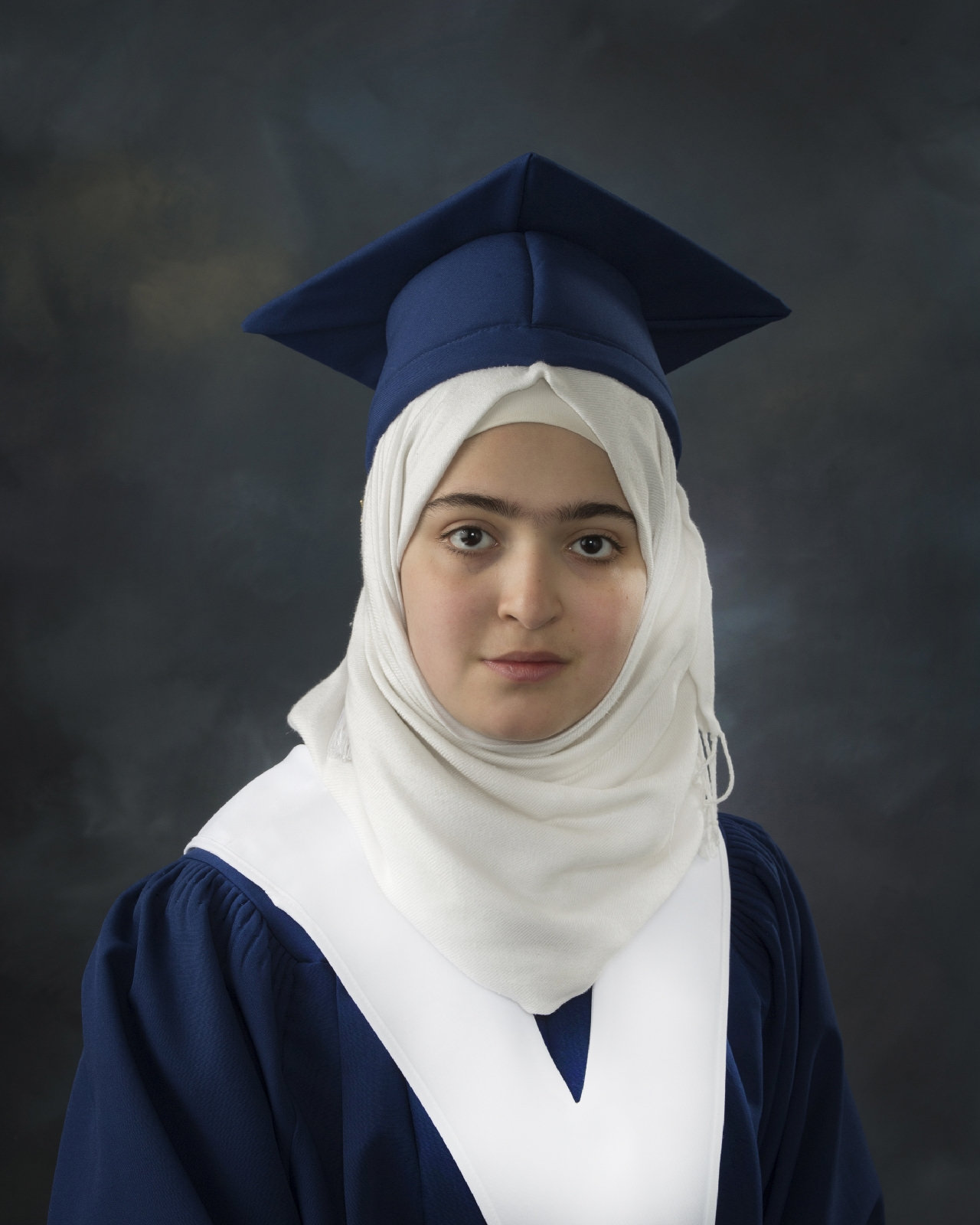 For a graduate who studied English as an Additional Language during their time at LHHS and who was actively involved in promoting and celebrating cultural diversity and inclusion/belonging at the school
Hala Bakhash
LHHS MUSIC SUPPORT GROUP PRIZE
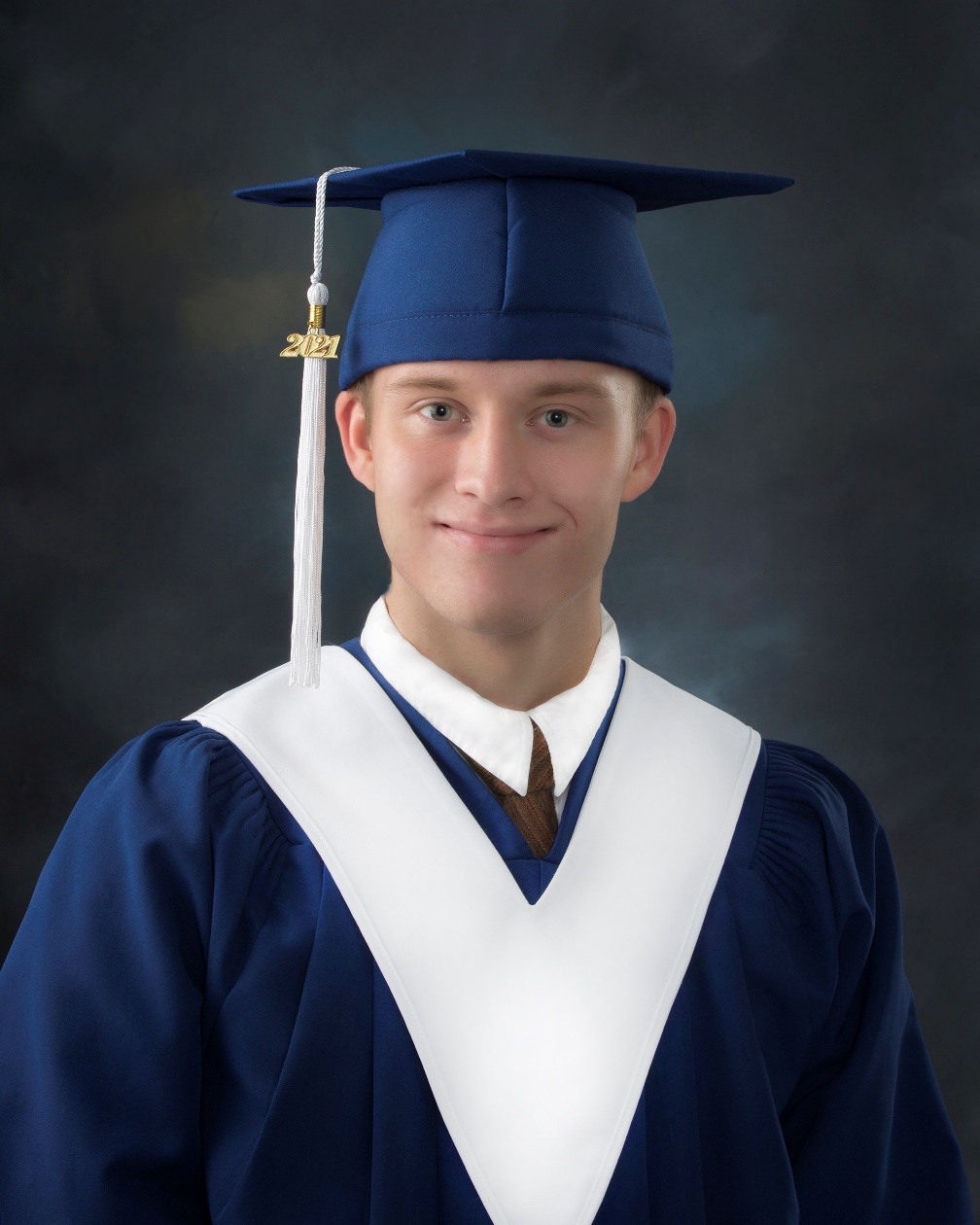 For a graduate who has excelled at all aspects of music.
Gavin Woodward
LHHS MUSIC SUPPORT GROUP PRIZE
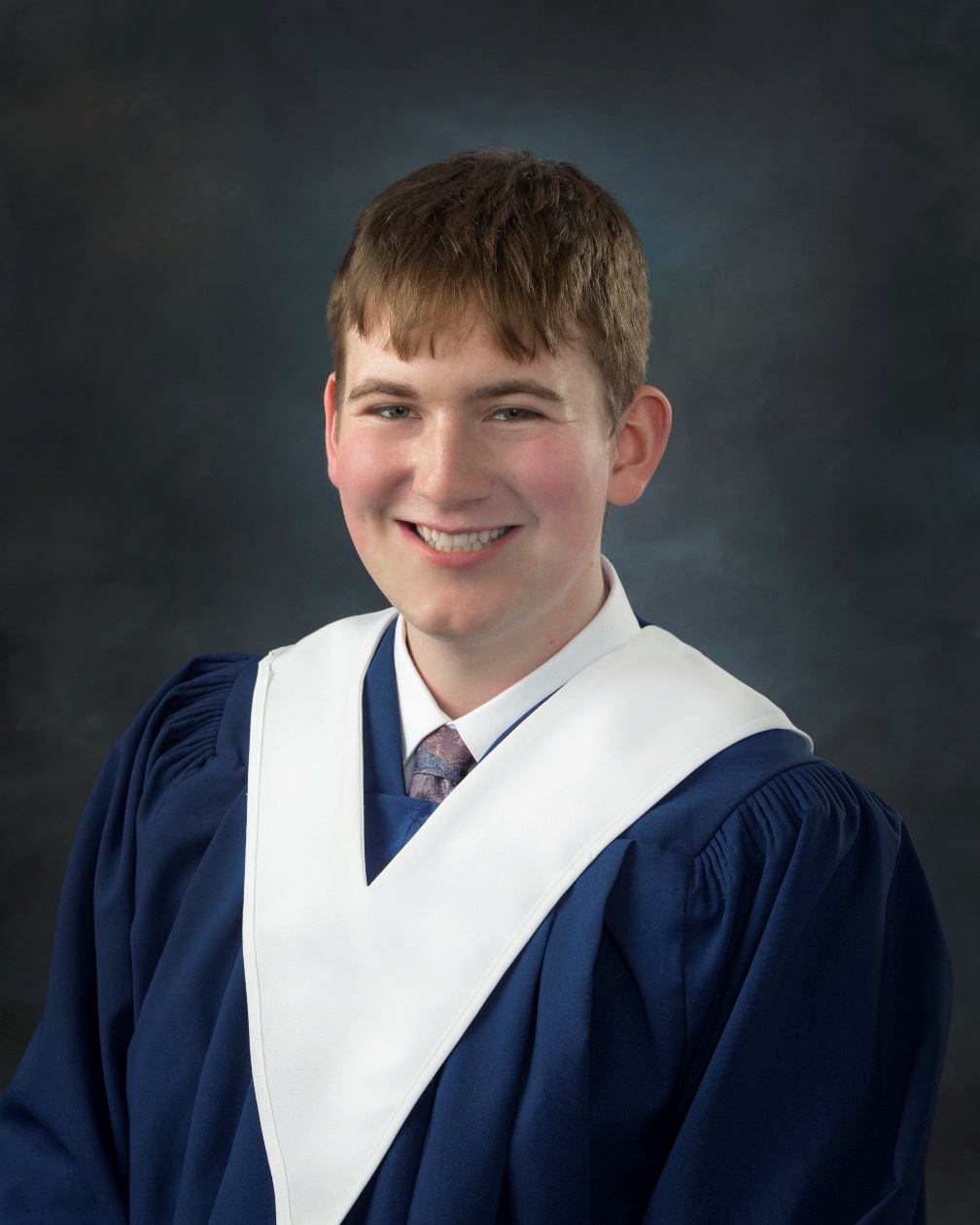 For a graduate with an interest and aptitude in Music.
Keaton Tapley
LHHS MUSIC SUPPORT GROUP PRIZE
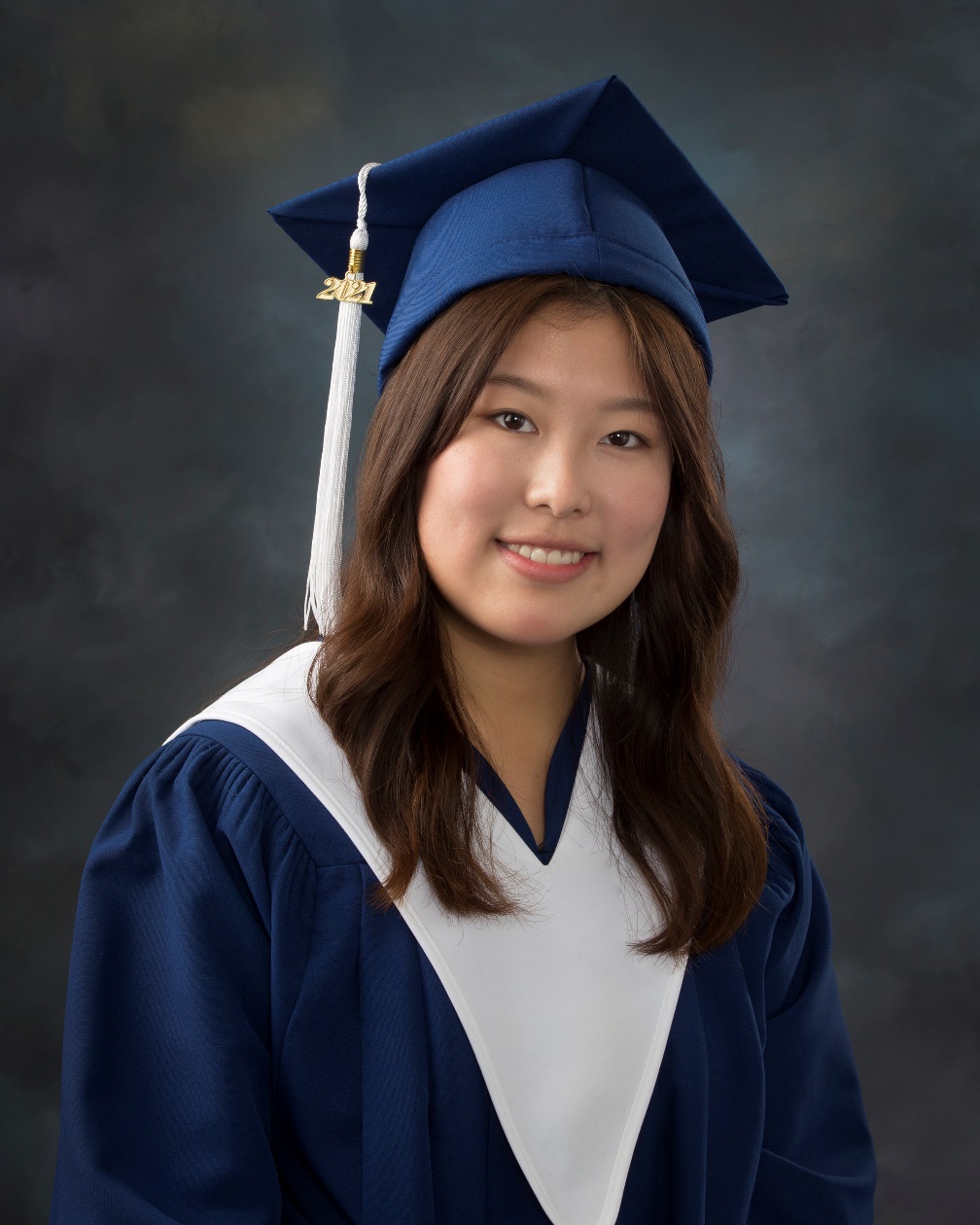 For a graduate who exemplifies service to others in the music program.
Joy Shin
LHHS PRODUCTION AWARD
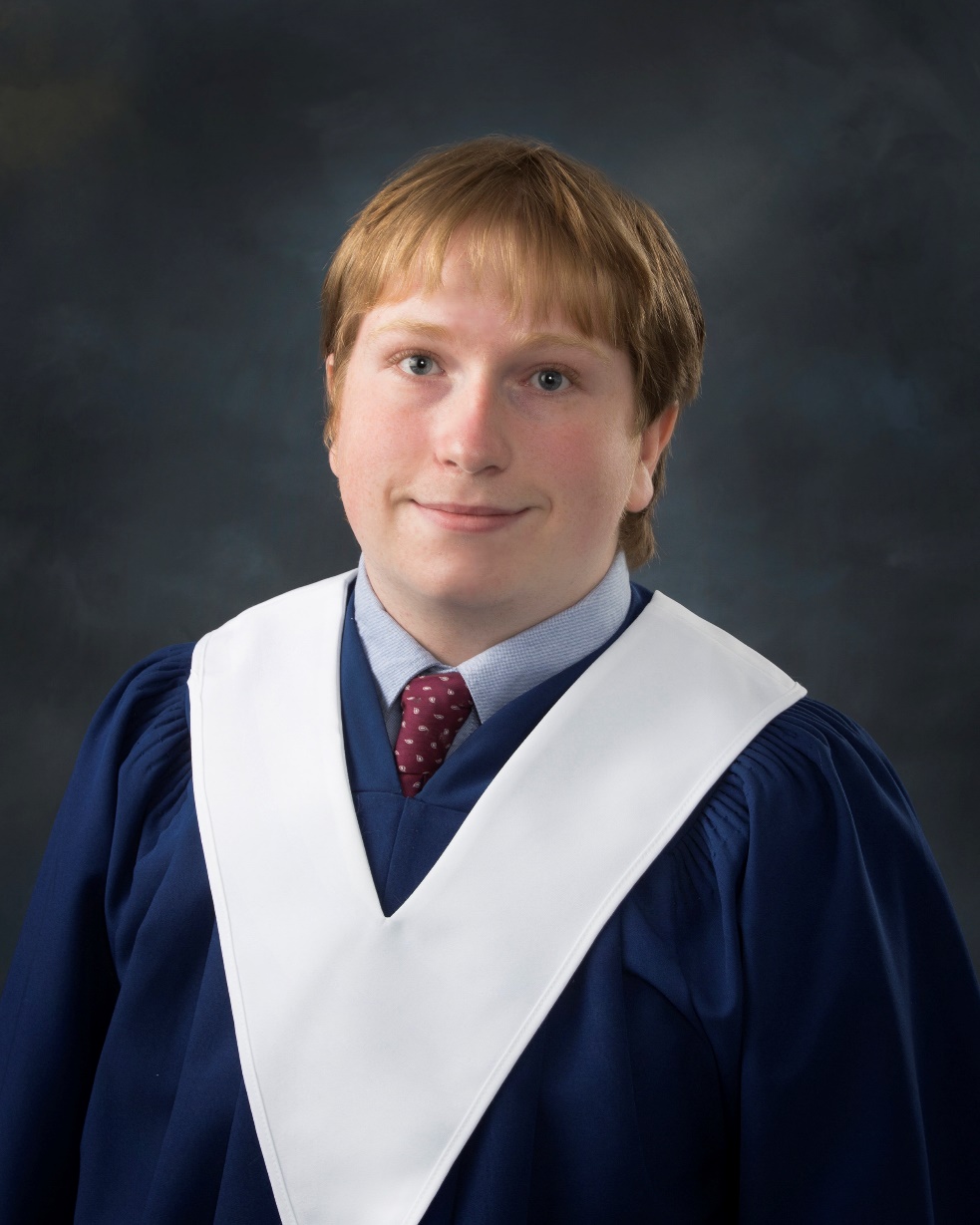 For a deserving graduate who has shown great commitment to production by actively being involved for three or four years.
Ryca McCullough
LHHS PRODUCTION AWARD
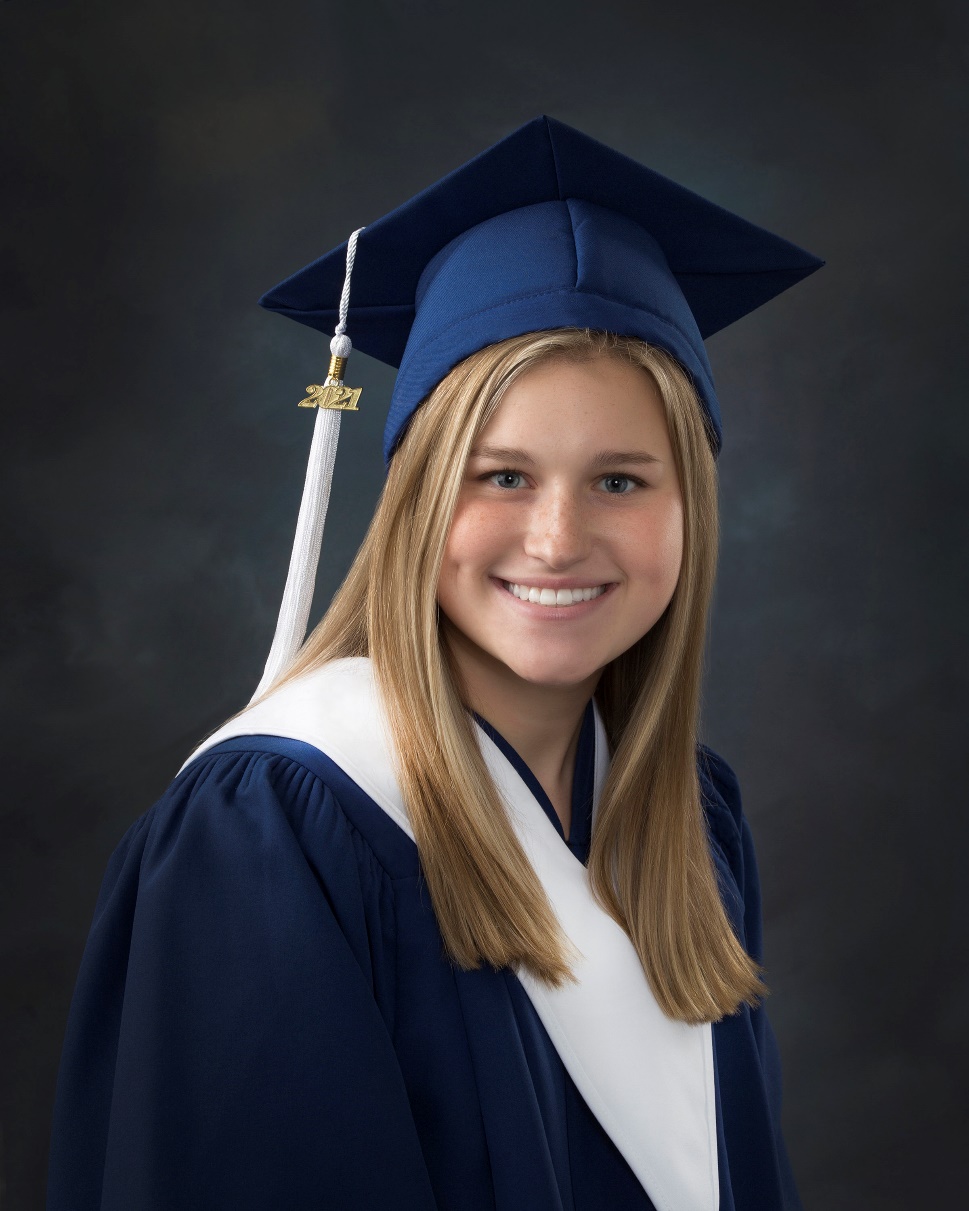 For a deserving graduate who has shown great commitment to production by actively being involved for three or four years.
Anna Lingley
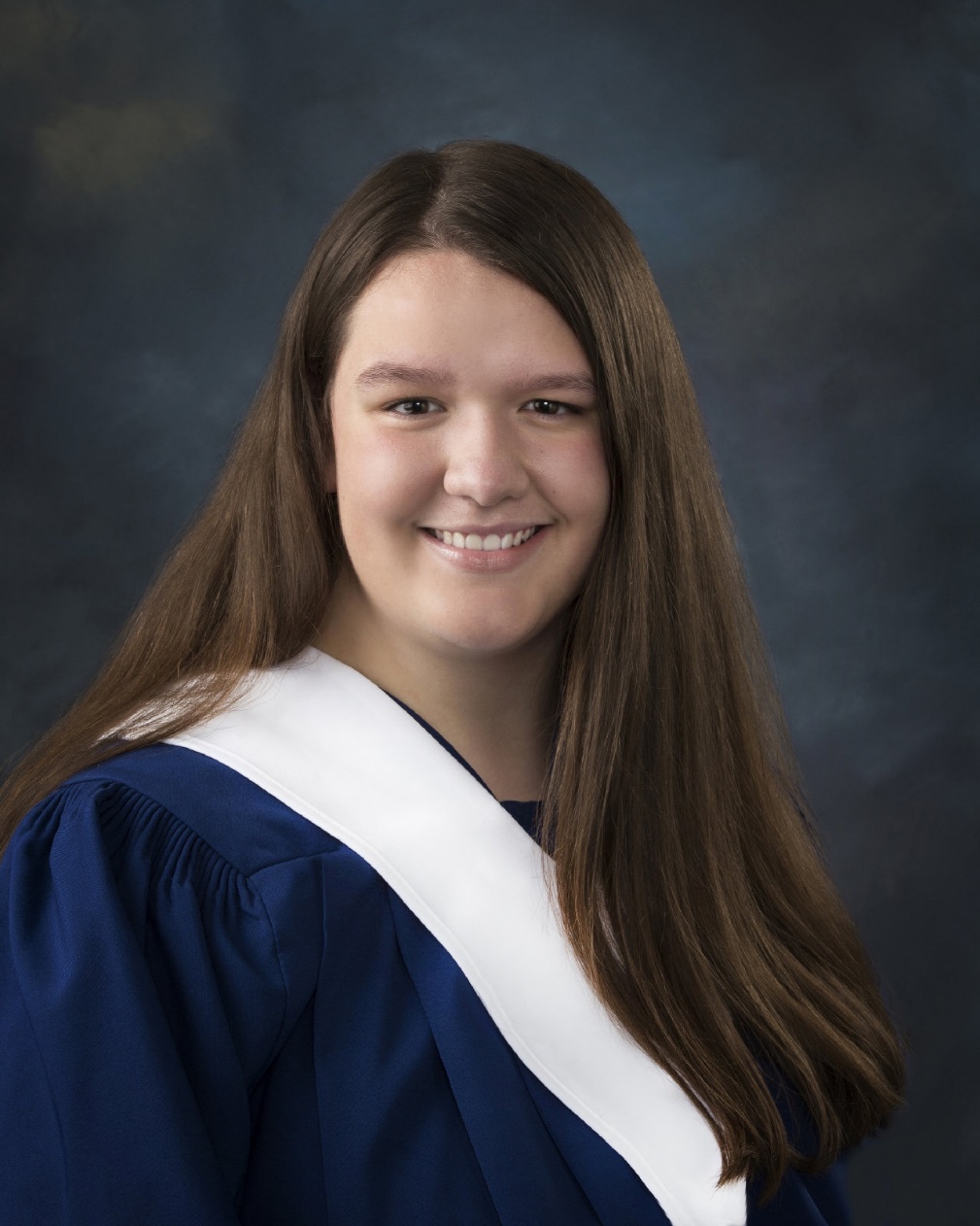 LHHS PRODUCTION AWARD
For a deserving graduate who has shown great commitment to production by actively being involved for three or four years.
Karlie Curtis
LHHS PRODUCTION AWARD
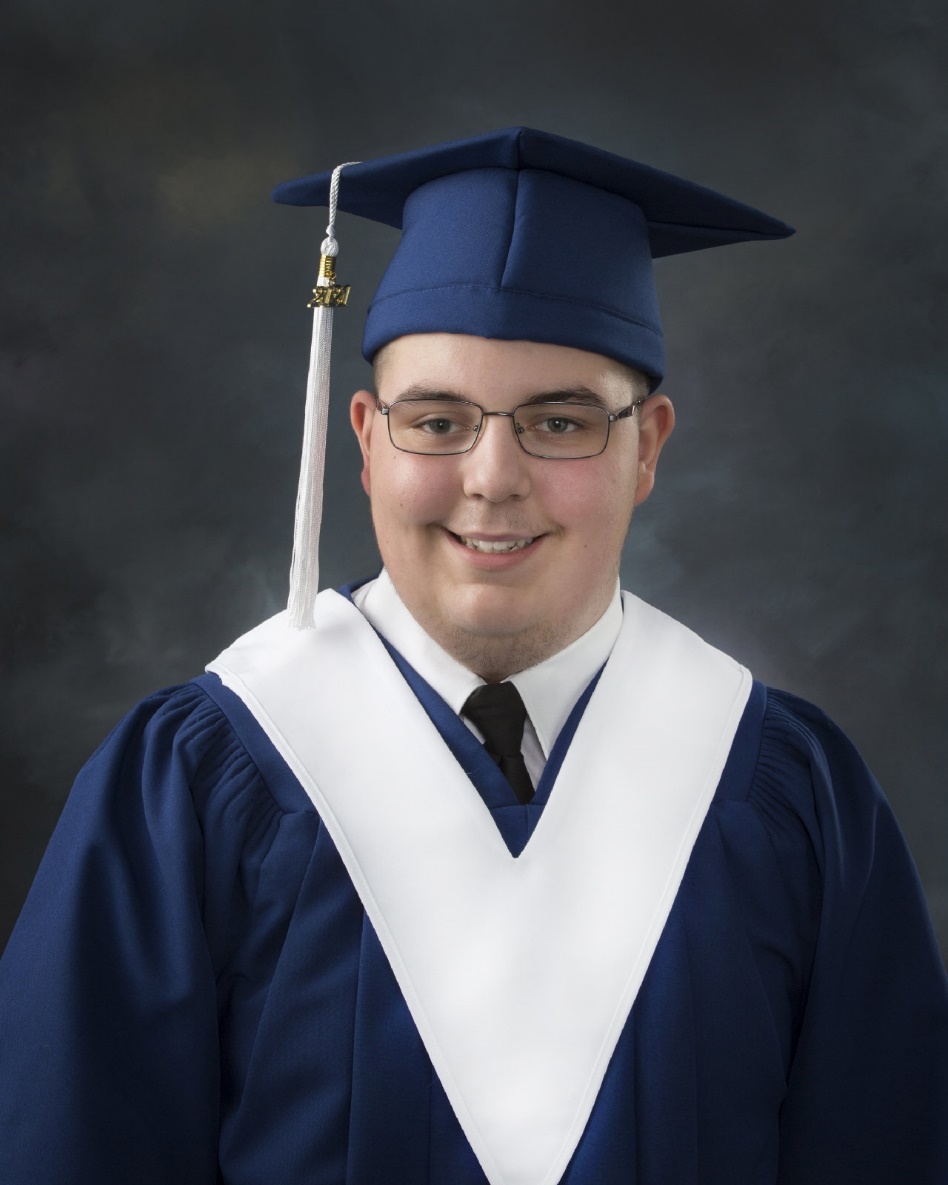 For a deserving graduate who has shown great commitment to production by actively being involved for three or four years.
Austin Anderson
LHHS PRODUCTION AWARD
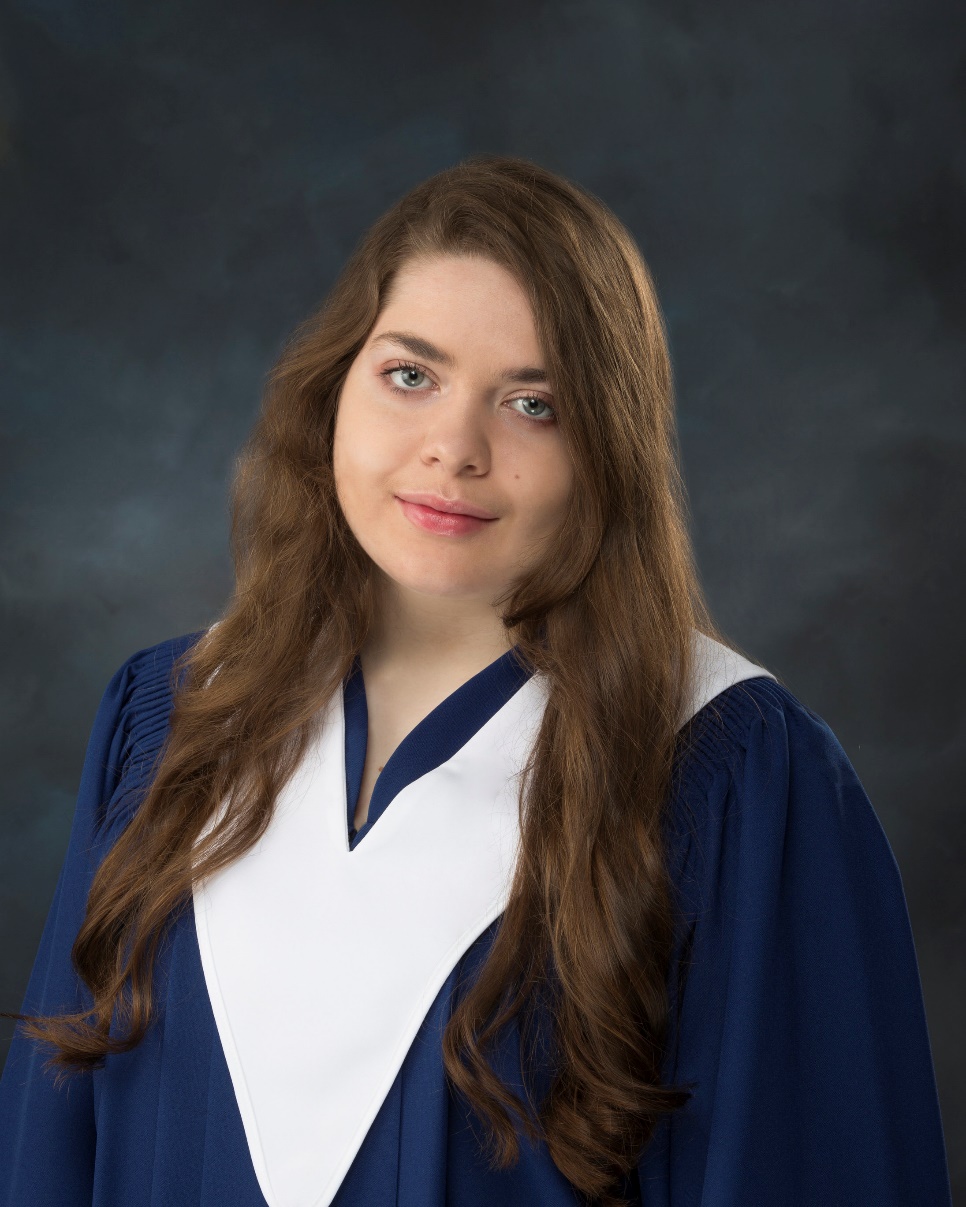 For a deserving graduate who has shown great commitment to production by actively being involved for three or four years.
Lauren Dugdale
LHHS RENAISSANCE 
LEADERSHIP AWARD
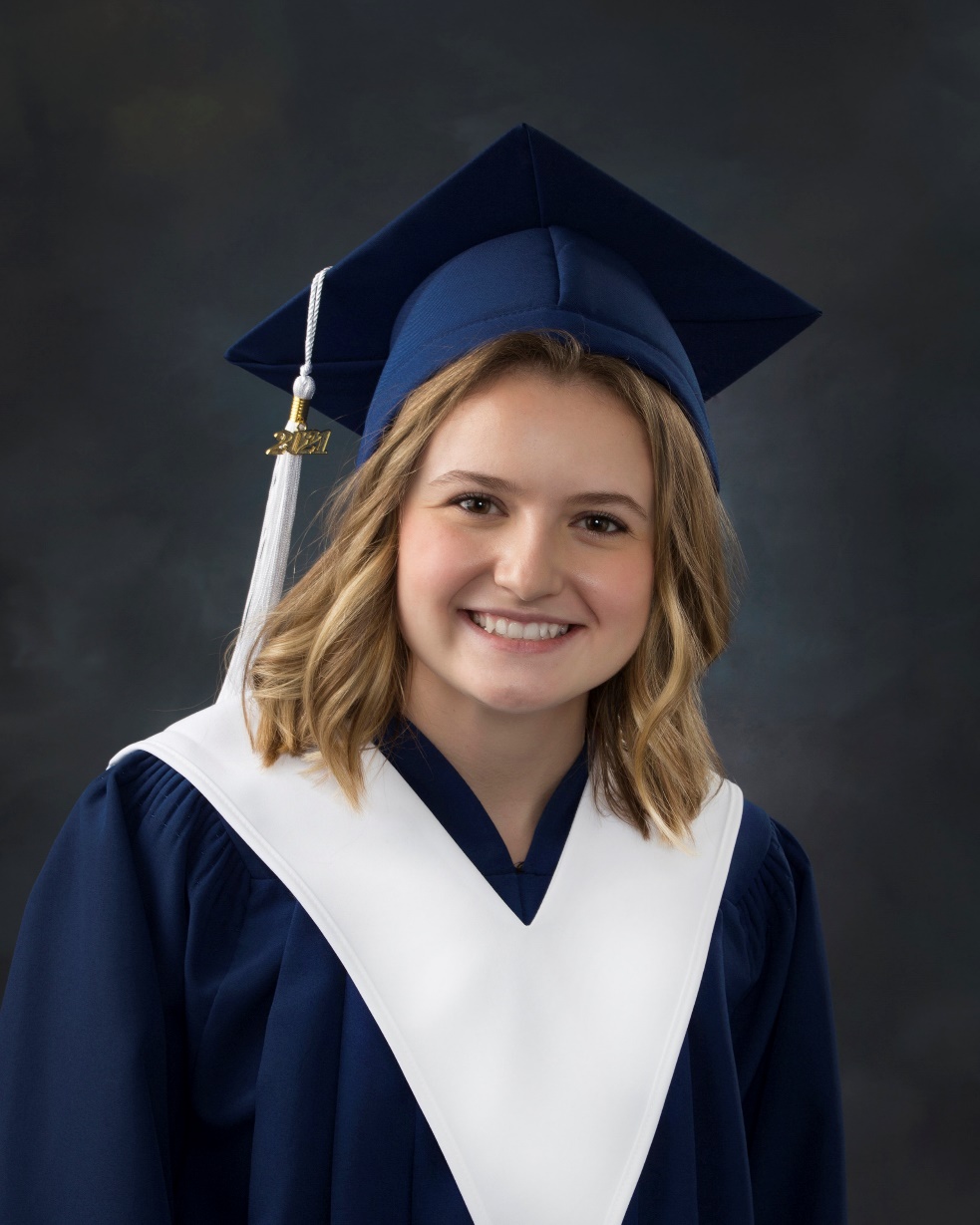 For a graduate who has demonstrated outstanding leadership and commitment to the Renaissance Program.
Kaileigh Surrett
LHHS RENAISSANCE 
LEADERSHIP AWARD
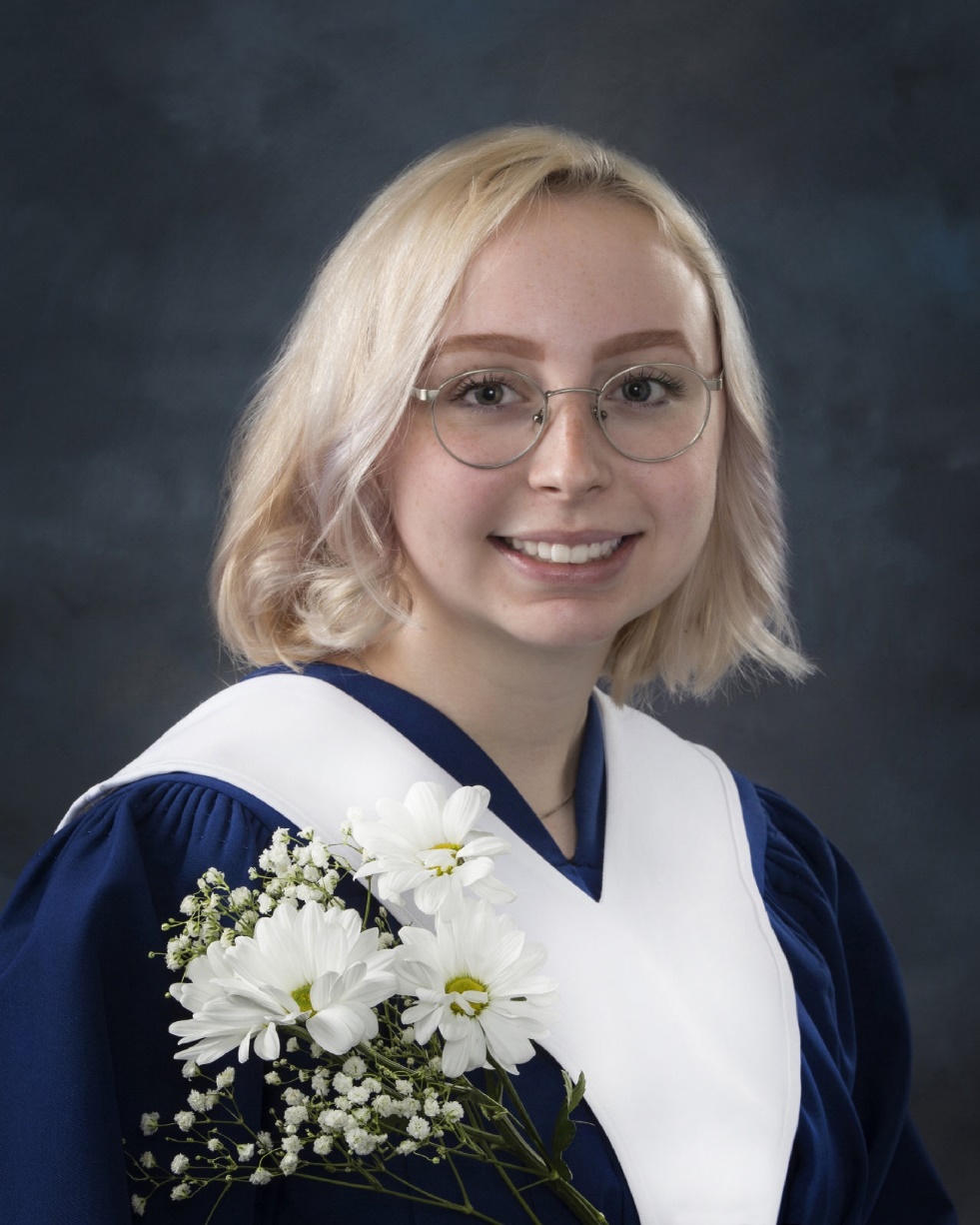 For a graduate who has demonstrated outstanding leadership and commitment to the Renaissance Program.
Olivia Brennan
LHHS RENAISSANCE 
LEADERSHIP AWARD
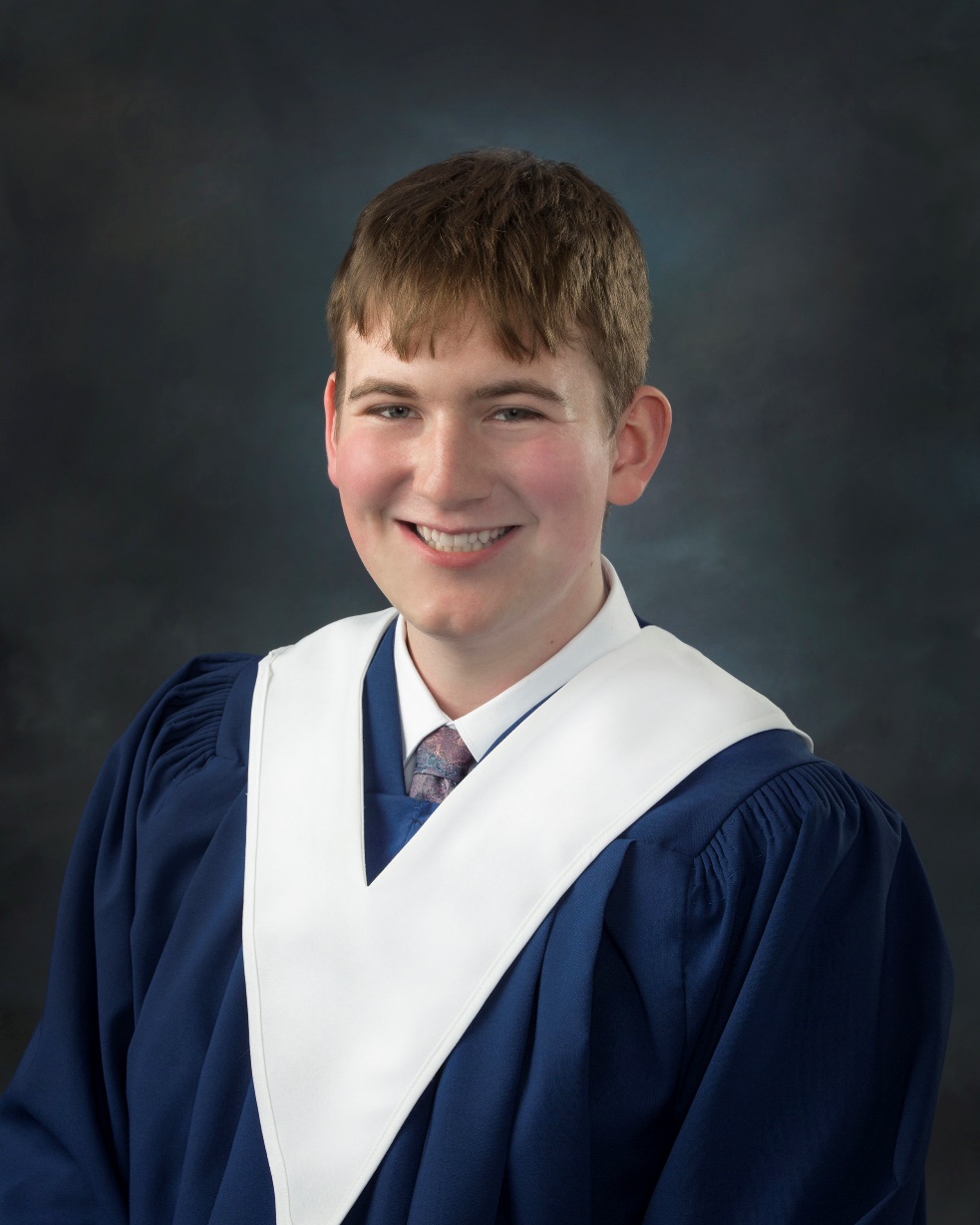 For a graduate who has demonstrated outstanding leadership and commitment to the Renaissance Program.
Keaton Tapley
LHHS RENAISSANCE 
LEADERSHIP AWARD
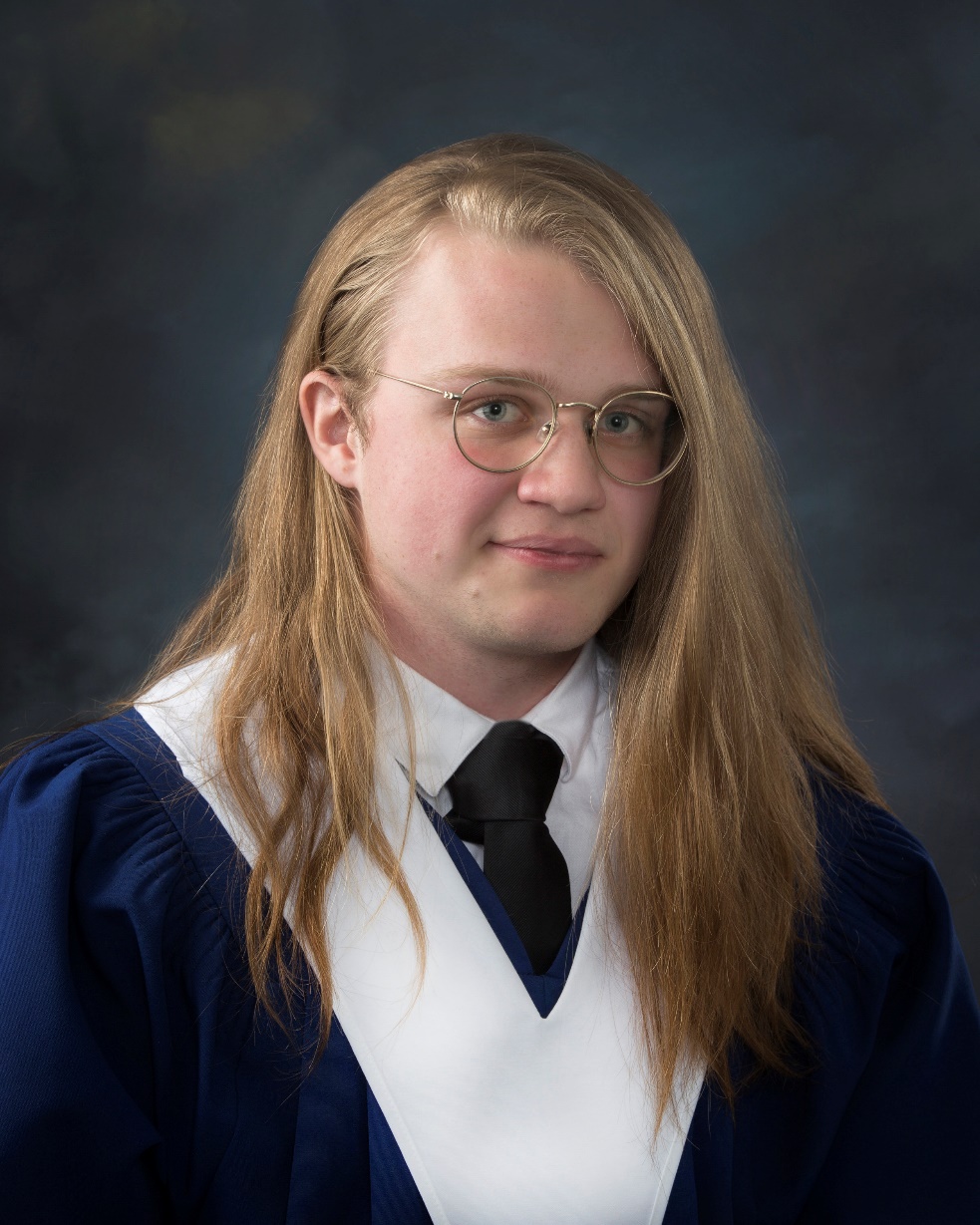 For a graduate who has demonstrated outstanding leadership and commitment to the Renaissance Program.
Nat Scott
LHHS RENAISSANCE 
LEADERSHIP AWARD
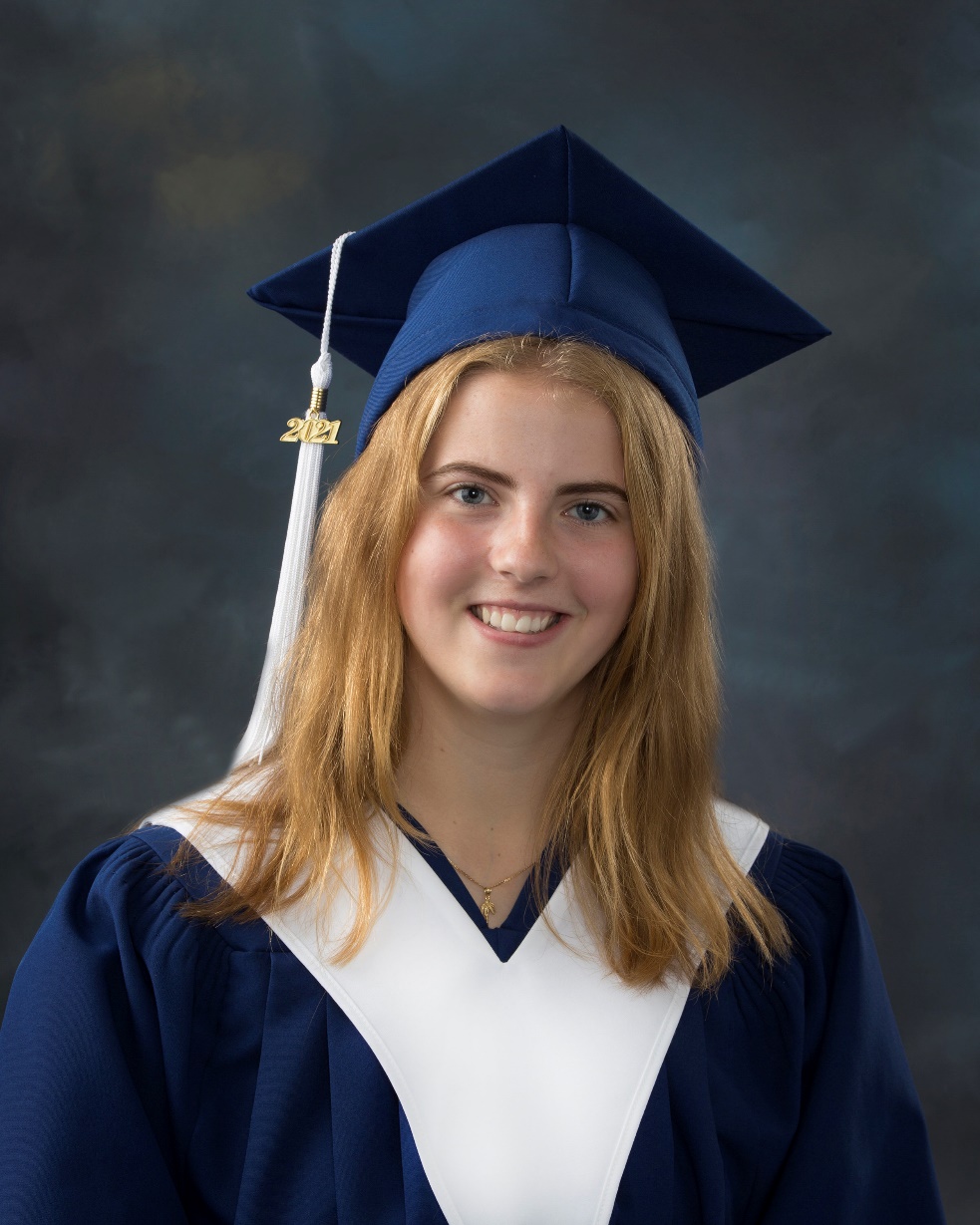 For a graduate who has demonstrated outstanding leadership and commitment to the Renaissance Program.
Caitlyn Sinclair
LHHS RENAISSANCE 
LEADERSHIP AWARD
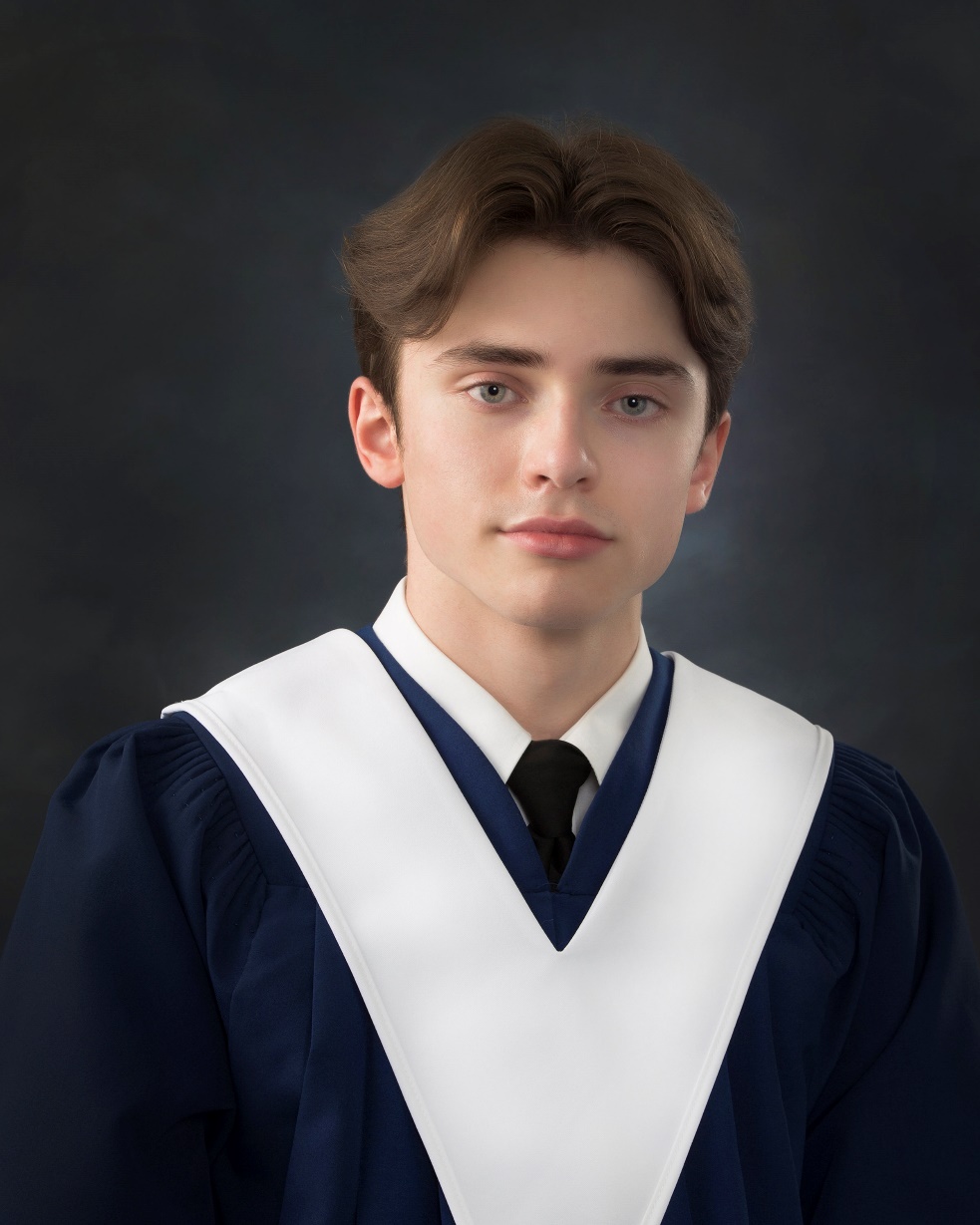 For a graduate who has demonstrated outstanding leadership and commitment to the Renaissance Program.
Sam Hawkes
LHHS SAFE GRAD PRIZE
For a deserving graduate attending a post-secondary institution in the fall and who has been involved in Safe Grad events as well as extra-curricular activities.
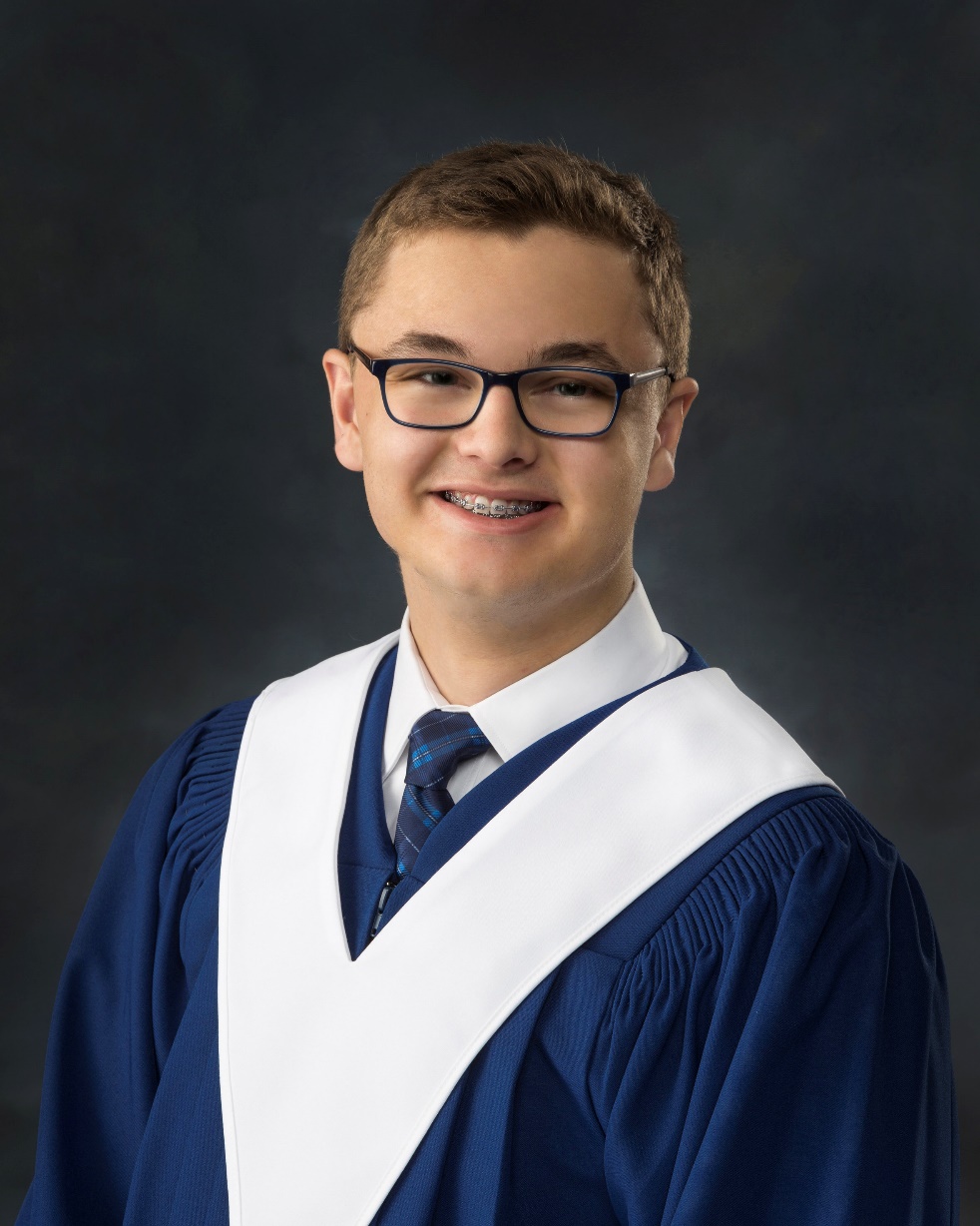 Benjamin Durette
LHHS SAFE GRAD PRIZE
For a deserving graduate attending a post-secondary institution in the fall and who has been involved in Safe Grad events as well as extra-curricular activities.
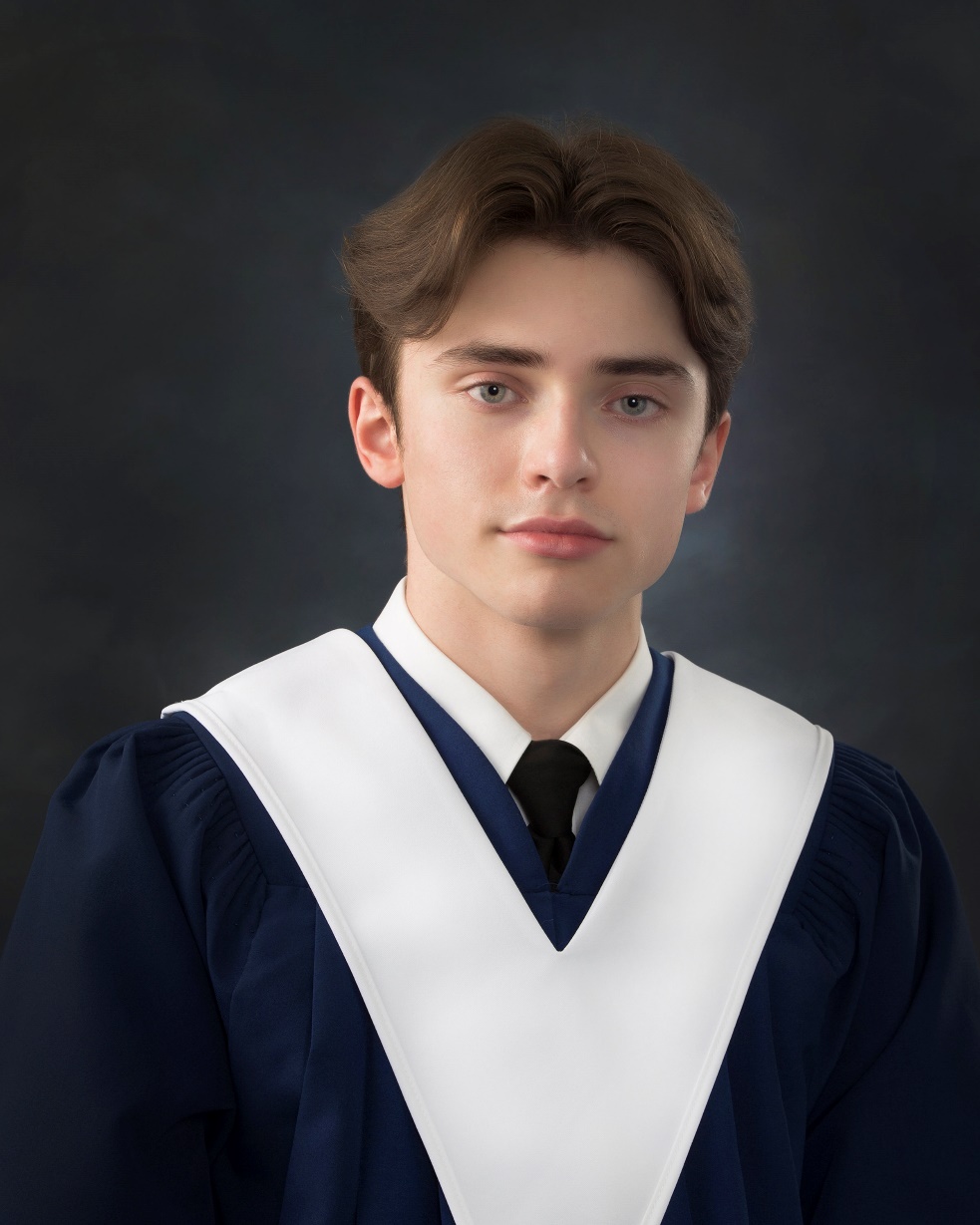 Samuel Hawkes
LHHS SAFE GRAD PRIZE
For a deserving graduate attending a post-secondary institution in the fall and who has been involved in Safe Grad events as well as extra-curricular activities.
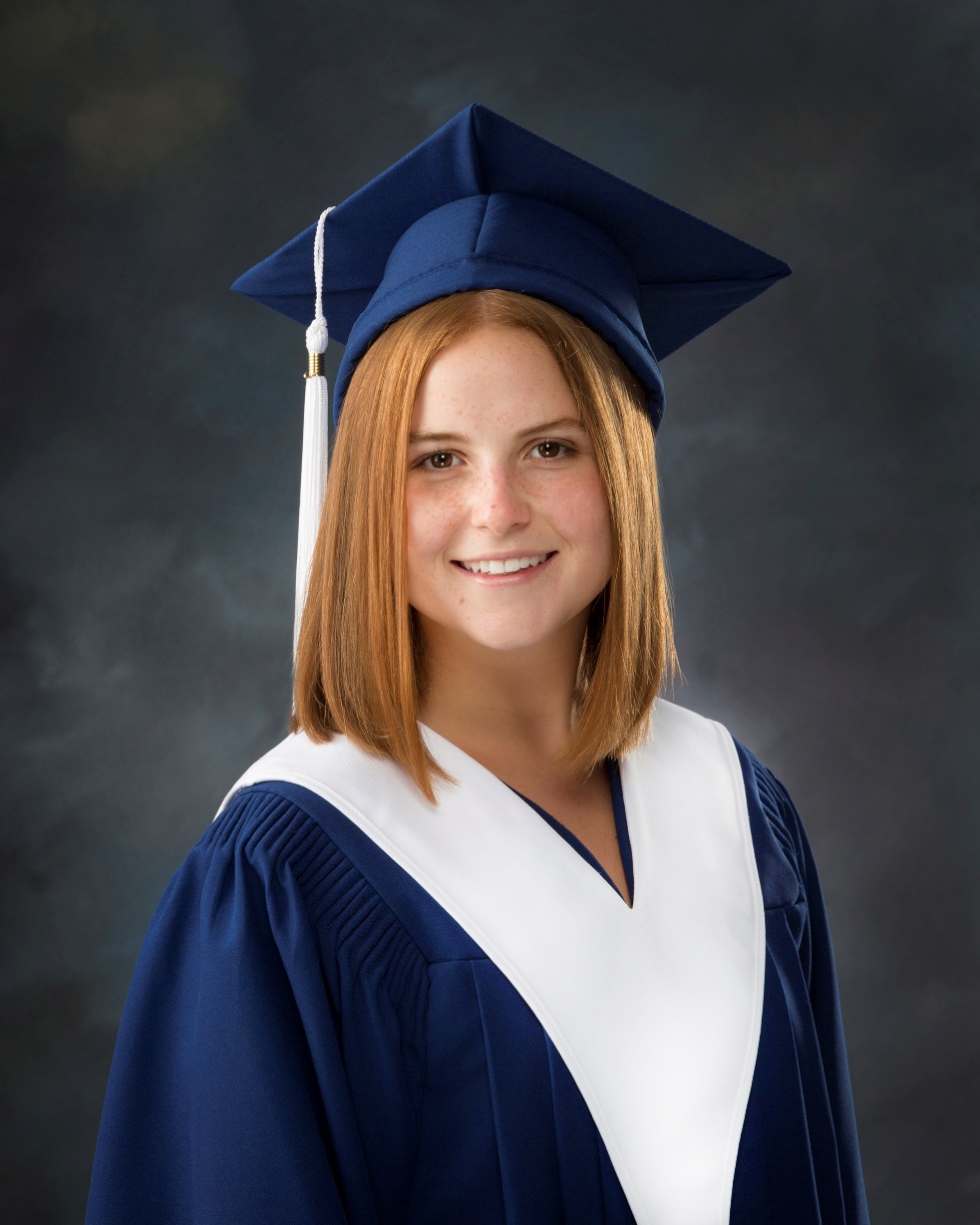 Natalie Irving
LHHS SAFE GRAD PRIZE
For a deserving graduate attending a post-secondary institution in the fall and who has been involved in Safe Grad events as well as extra-curricular activities.
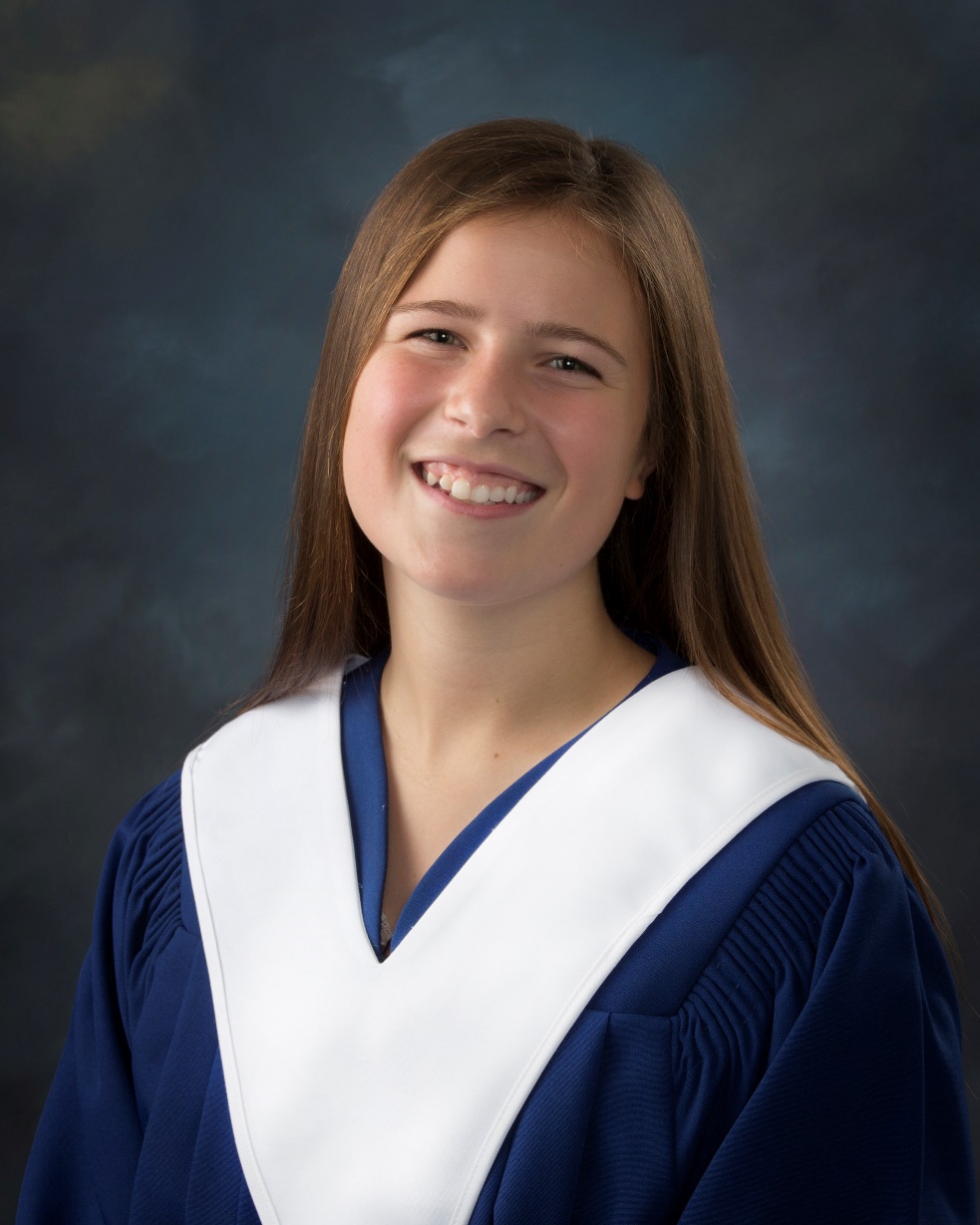 Rebekah Kierstead
LHHS SAFE GRAD PRIZE
For a deserving graduate attending a post-secondary institution in the fall and who has been involved in Safe Grad events as well as extra-curricular activities.
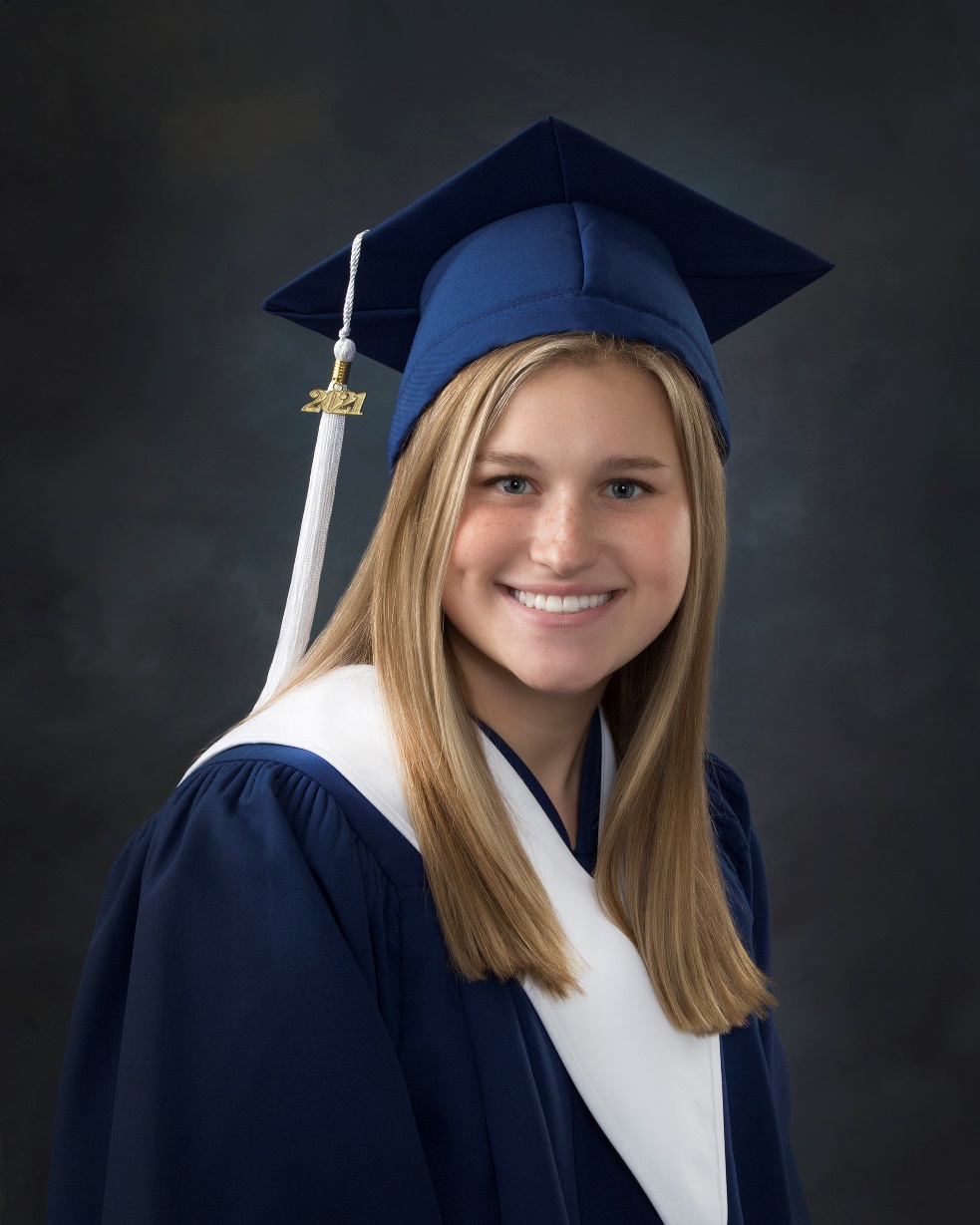 Anna Lingley
LHHS SAFE GRAD PRIZE
For a deserving graduate attending a post-secondary institution in the fall and who has been involved in Safe Grad events as well as extra-curricular activities.
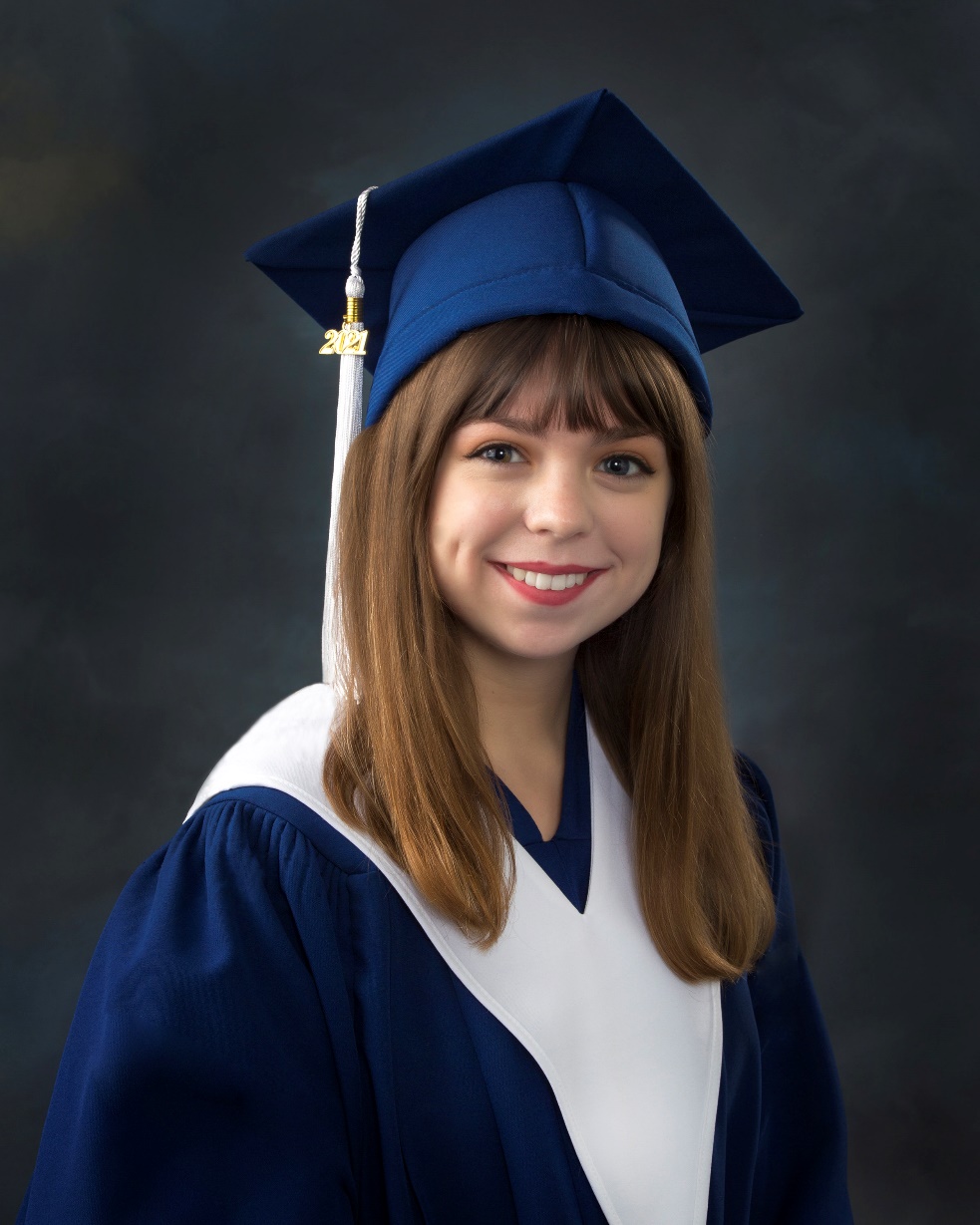 Melanie Morehouse
LHHS SAFE GRAD PRIZE
For a deserving graduate attending a post-secondary institution in the fall and who has been involved in Safe Grad events as well as extra-curricular activities.
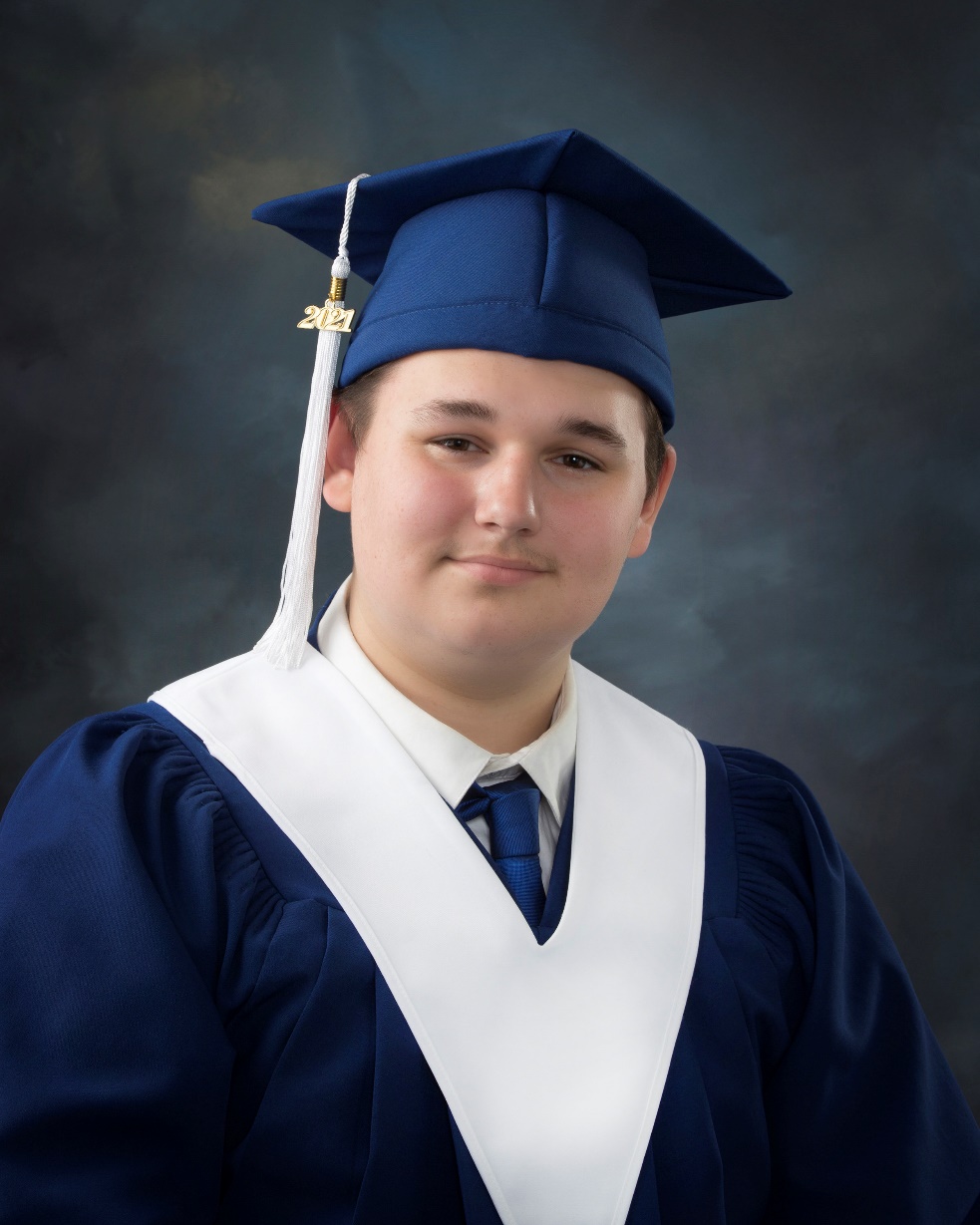 Jason Smith
LHHS SAFE GRAD PRIZE
For a deserving graduate attending a post-secondary institution in the fall and who has been involved in Safe Grad events as well as extra-curricular activities.
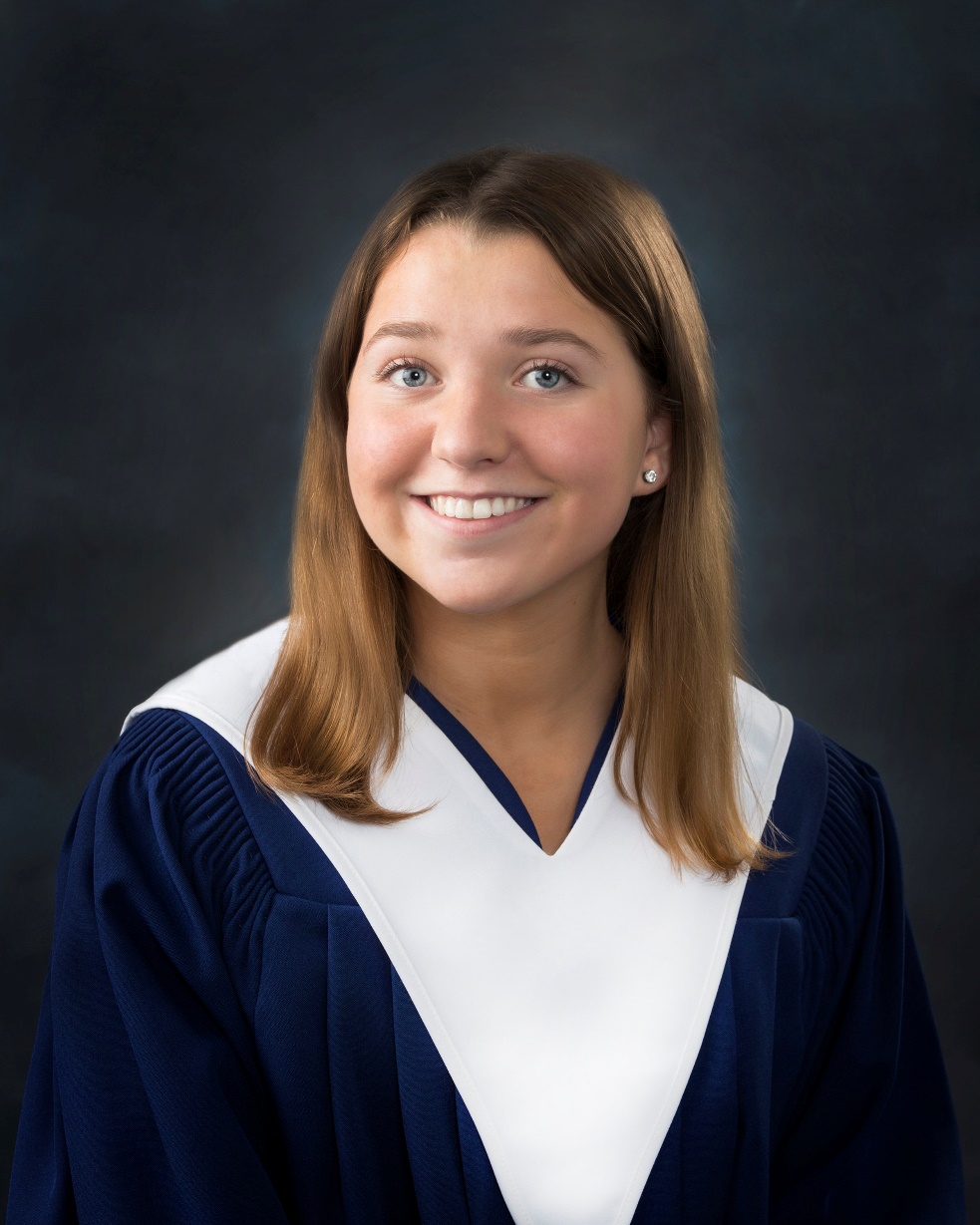 Ella Ramier
LHHS SAFE GRAD PRIZE
For a deserving graduate attending a post-secondary institution in the fall and who has been involved in Safe Grad events as well as extra-curricular activities.
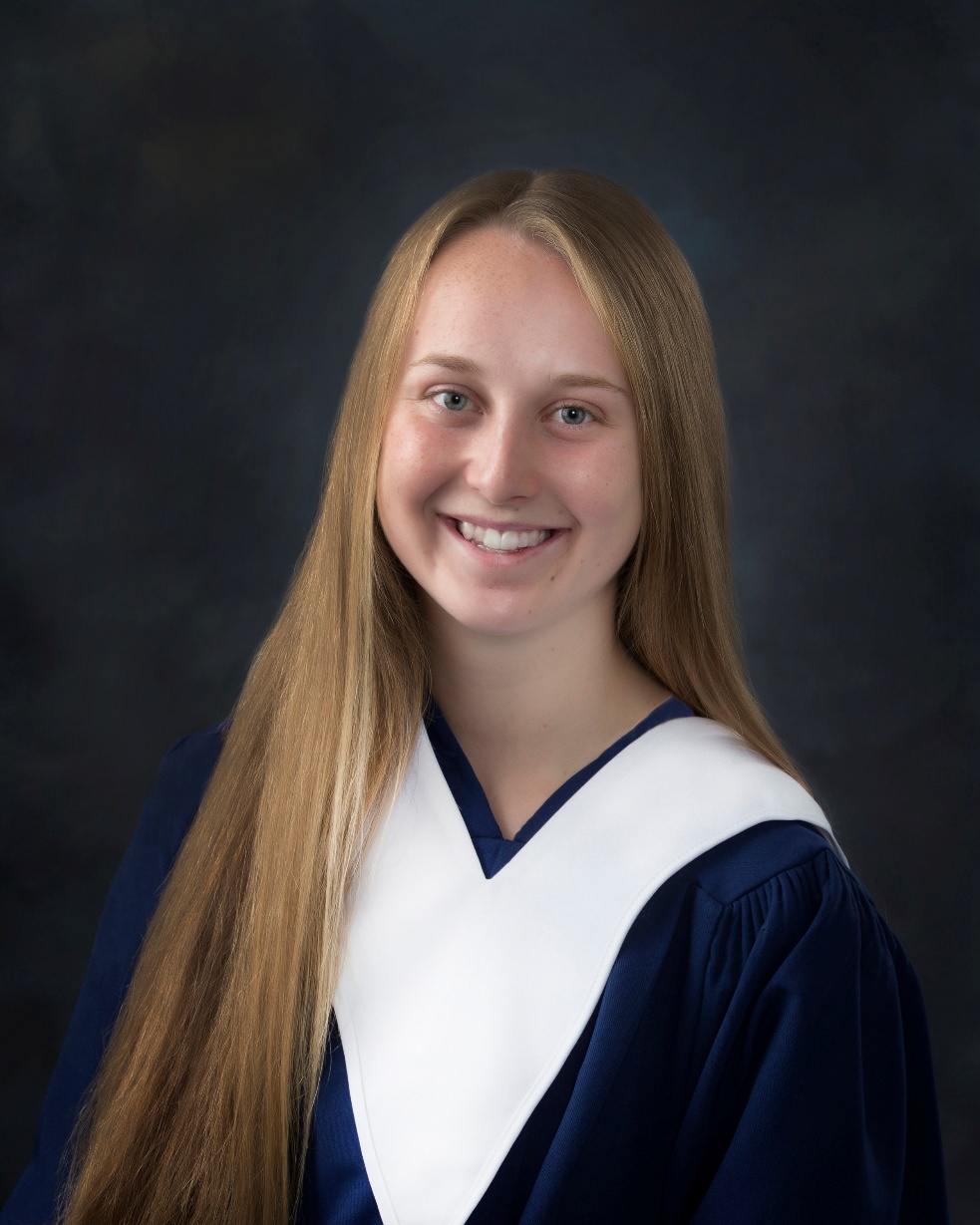 Rebekah Rich
LHHS SAFE GRAD PRIZE
For a deserving graduate attending a post-secondary institution in the fall and who has been involved in Safe Grad events as well as extra-curricular activities.
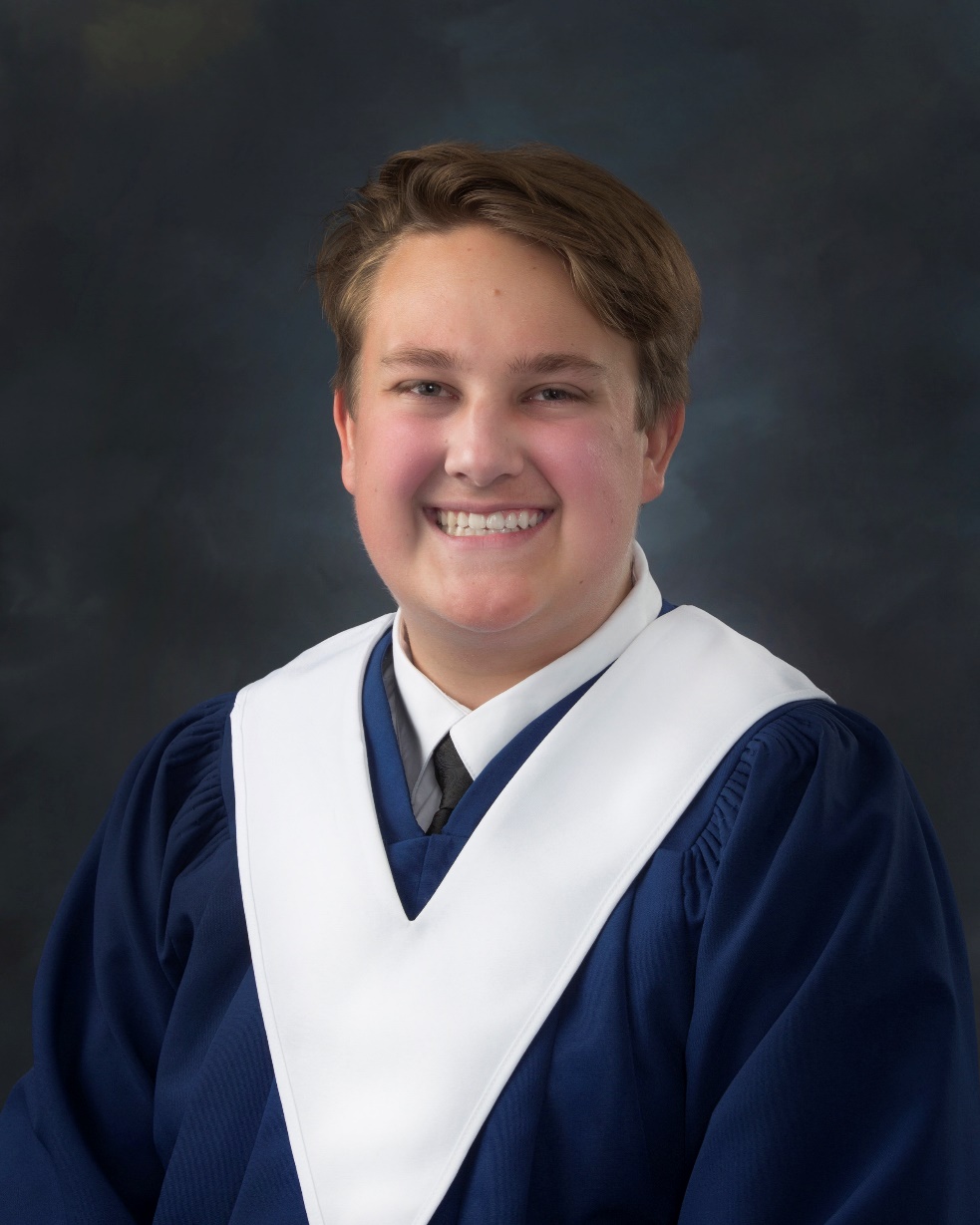 Andrew Kroon
LHHS SECOND LANGUAGE DEPARTMENT AWARD
For a graduate who has demonstrated a passion and interest in learning French as a second language.
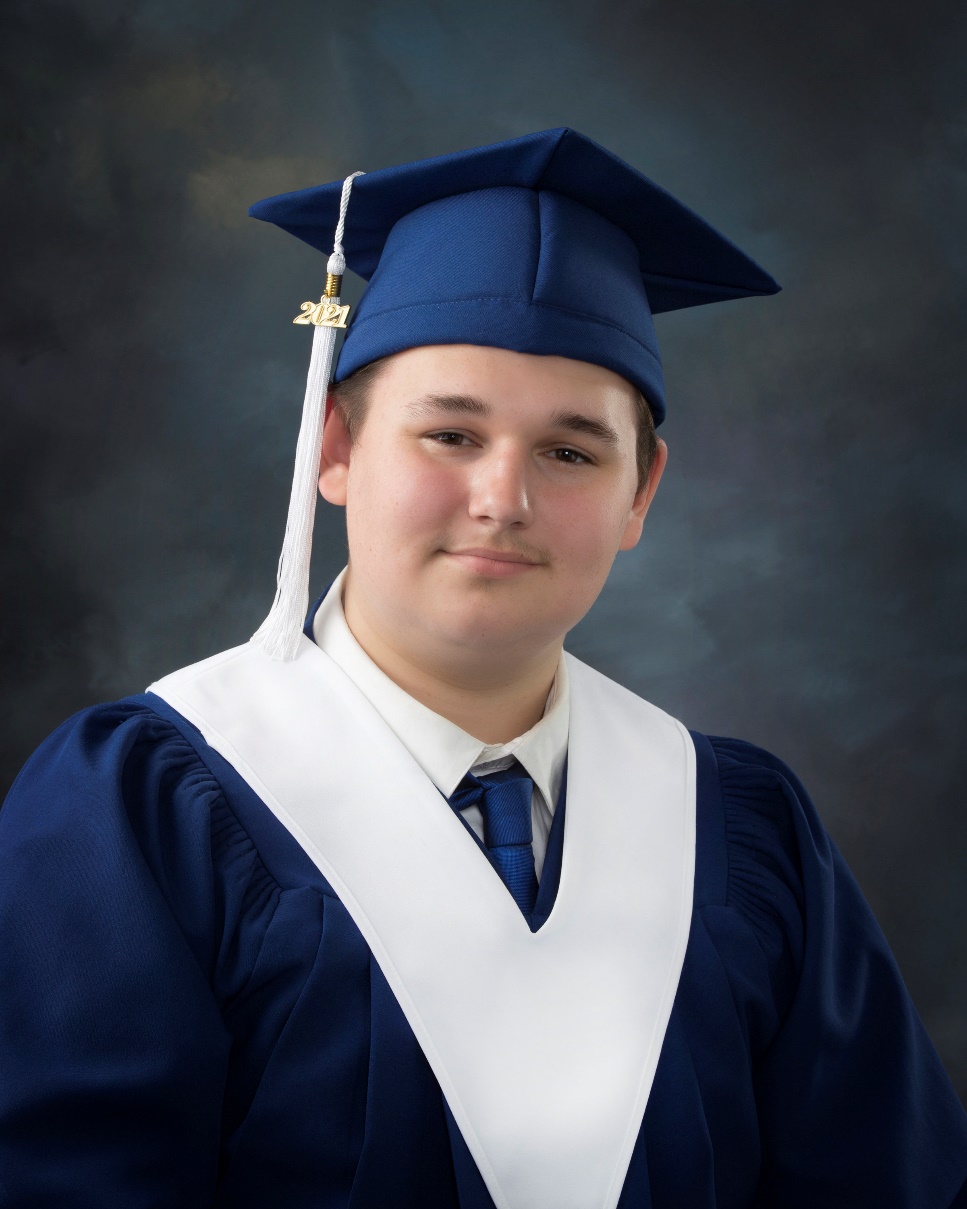 Jason Smith
LHHS SECOND LANGUAGE DEPARTMENT AWARD
For a graduate who has demonstrated a passion and interest in learning French as a second language.
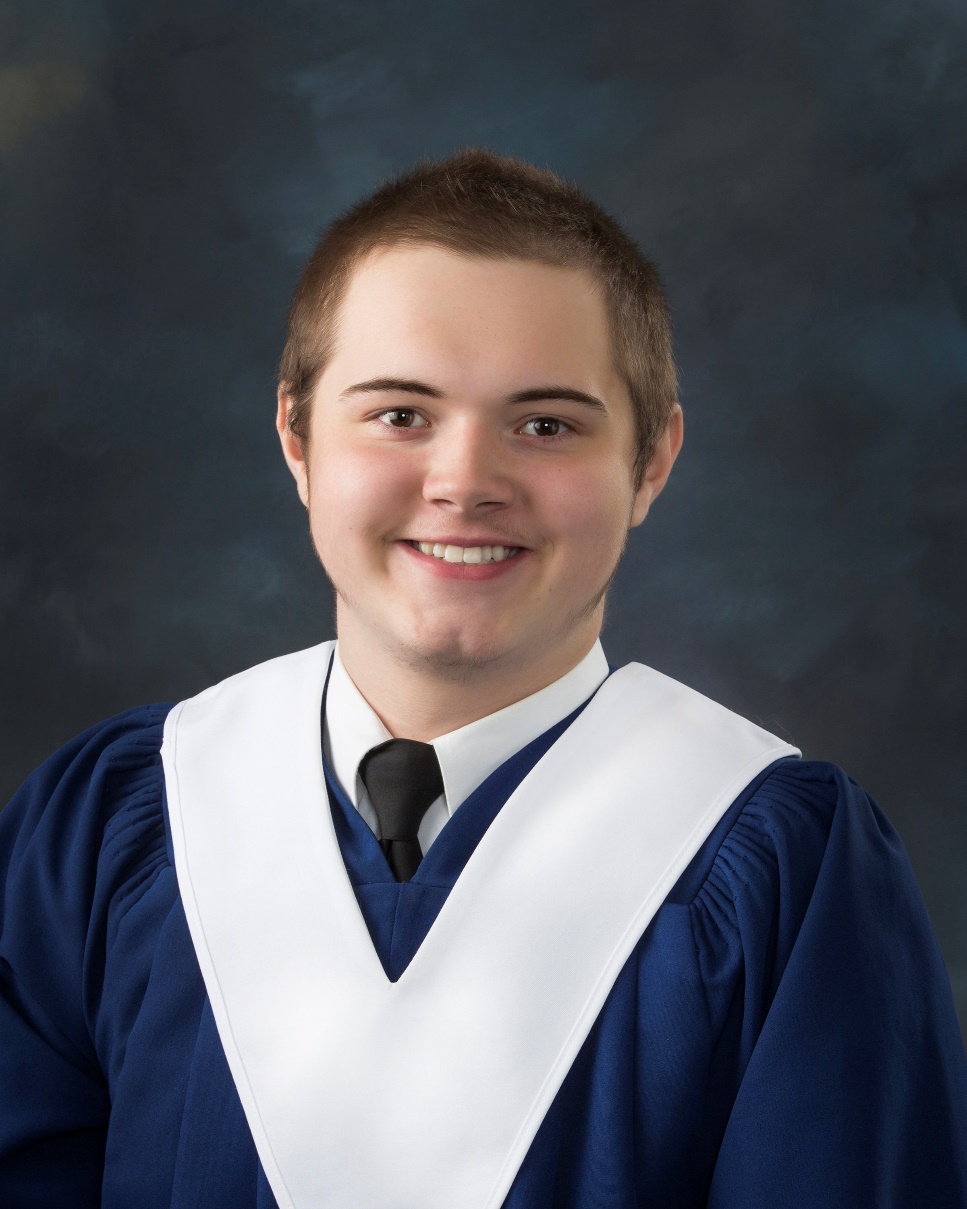 Brandon Fox
LHHS STAFF PRIZE
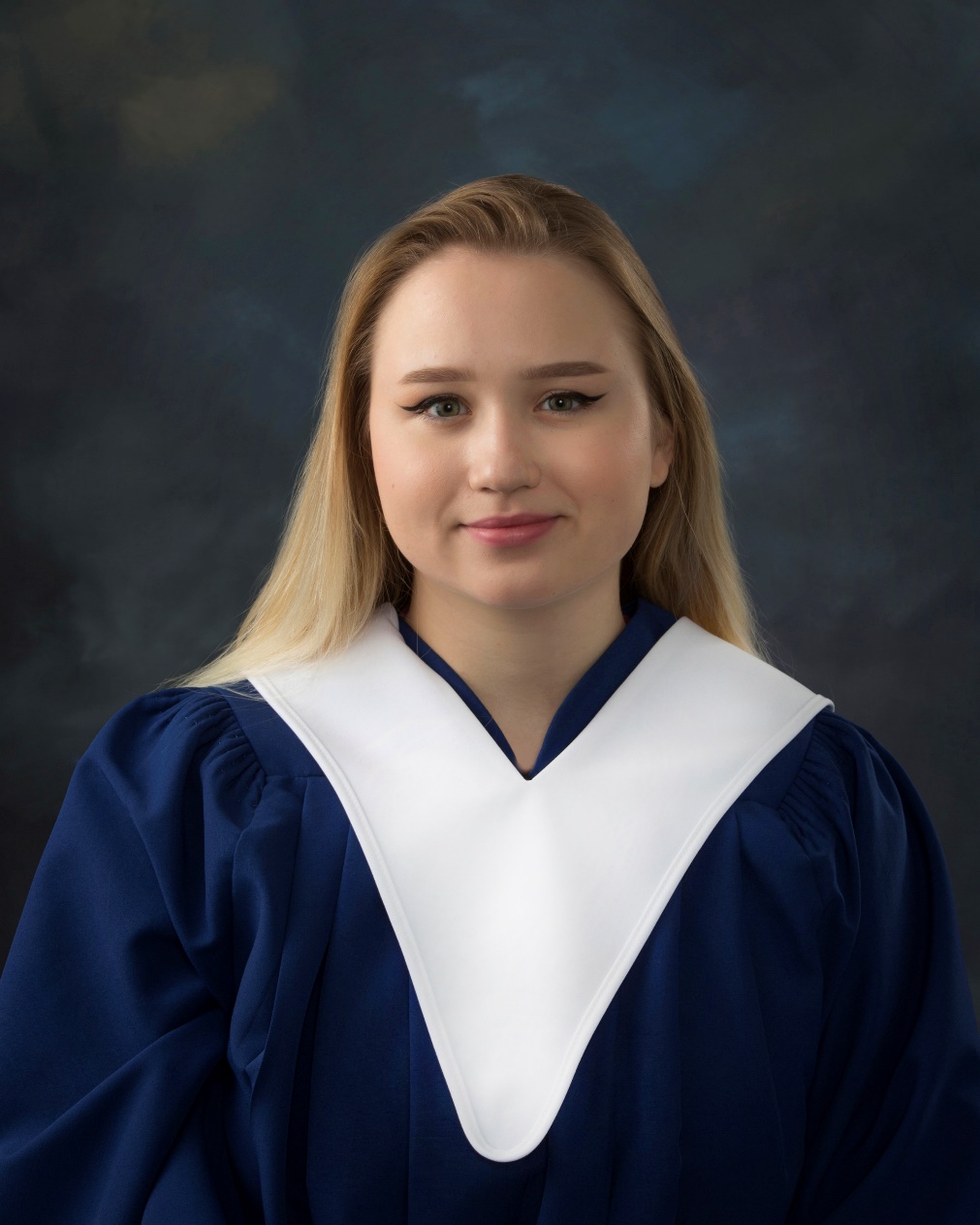 For a graduate with an interest and aptitude in Digital Production.
Elena Kurilova
For a deserving graduate who has shown considerable growth through goal setting, hard work and perseverance. This student accepted the challenge of self and academic improvement and worked hard to achieve both personal and academic goals and experienced success with both.
LHHS STAFF PRIZE
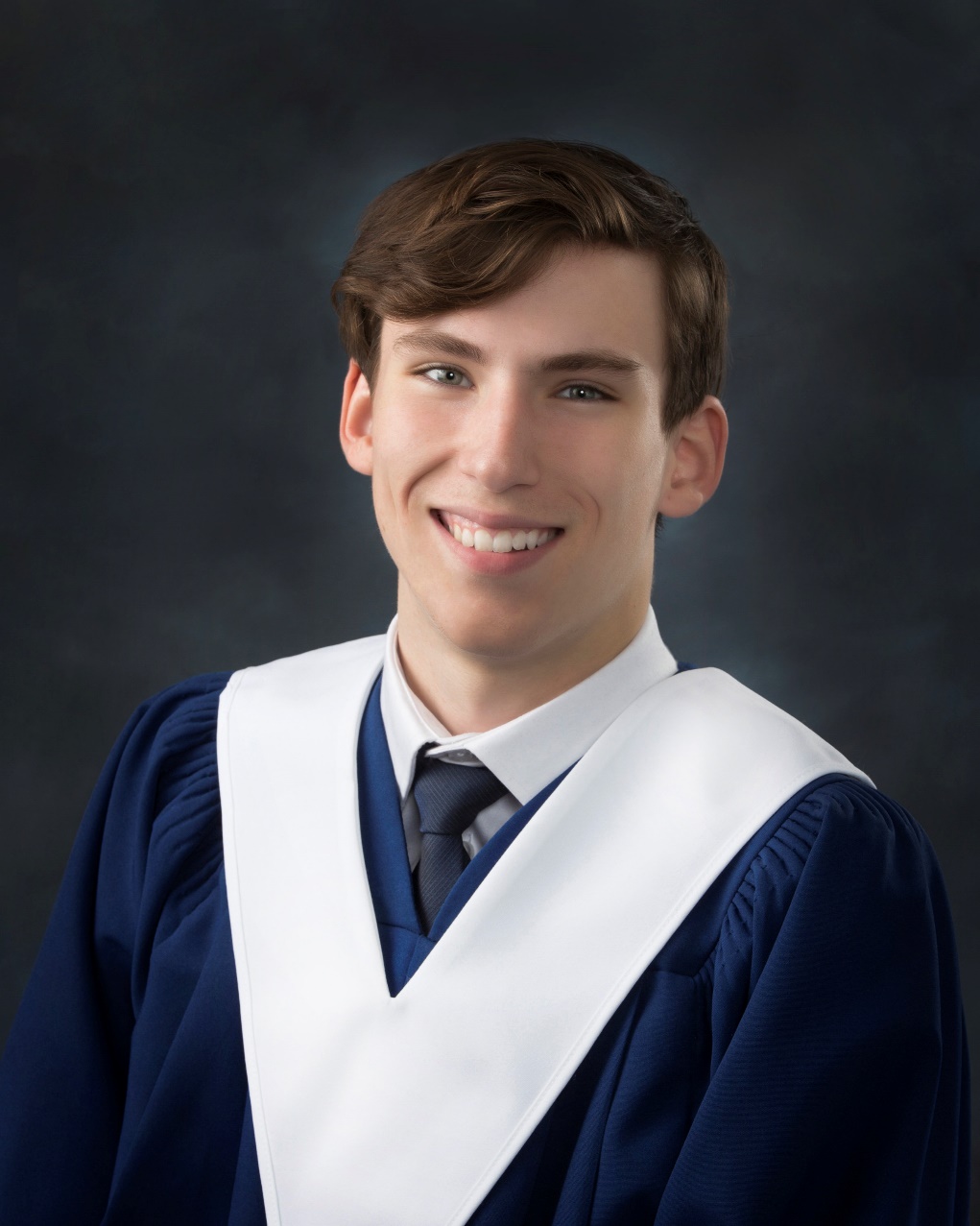 Liam MacKinnon
LHHS STAFF PRIZE
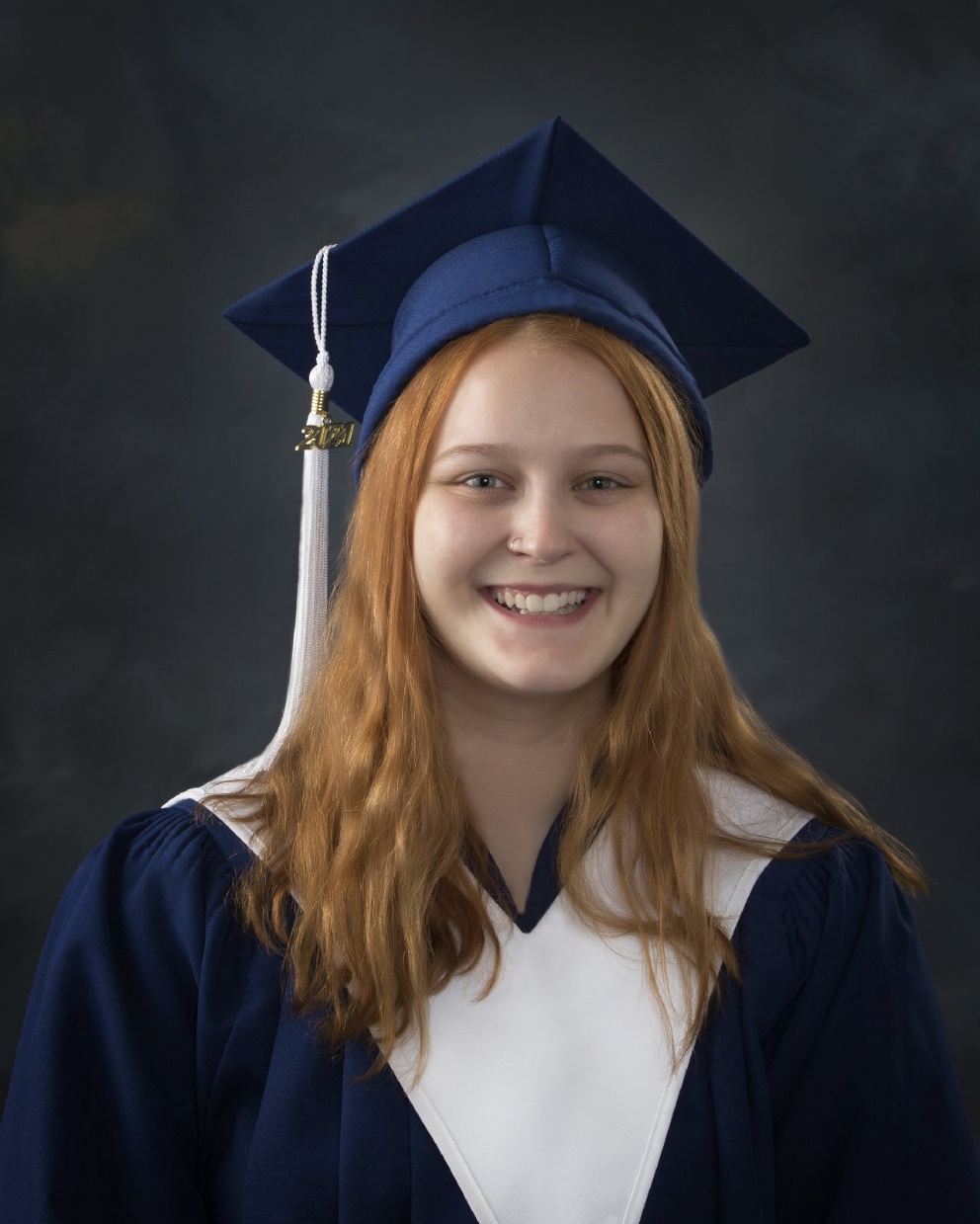 For a graduate who has overcome extreme adversity and who is pursuing university studies.
Natasha Allain
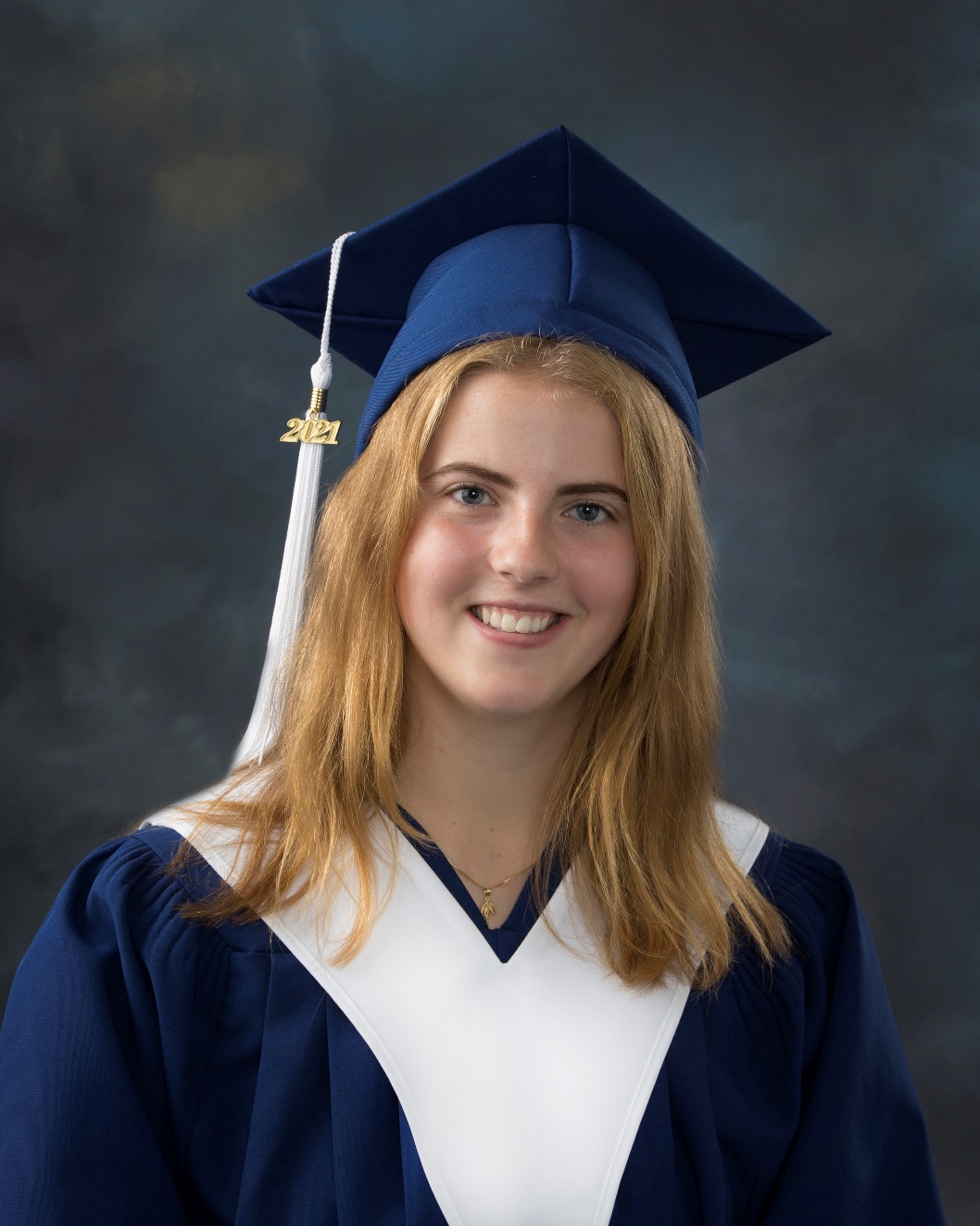 LHHS STAFF PRIZE
For a graduate with a passionate interest in English Language Arts.
Caitlyn Sinclair
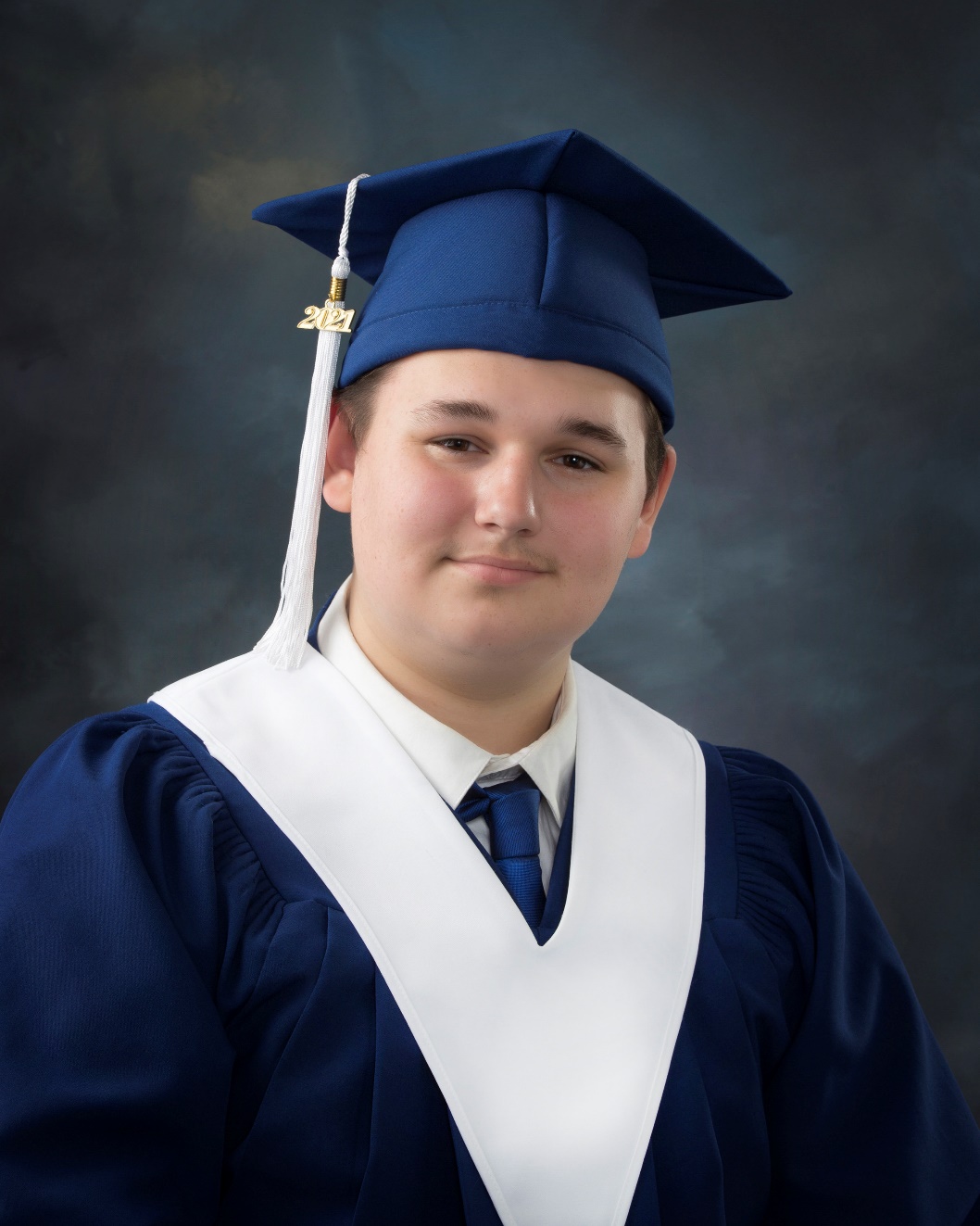 LHHS STAFF PRIZE
For a graduate with a passionate interest in the learning of Mathematics.
Jason Smith
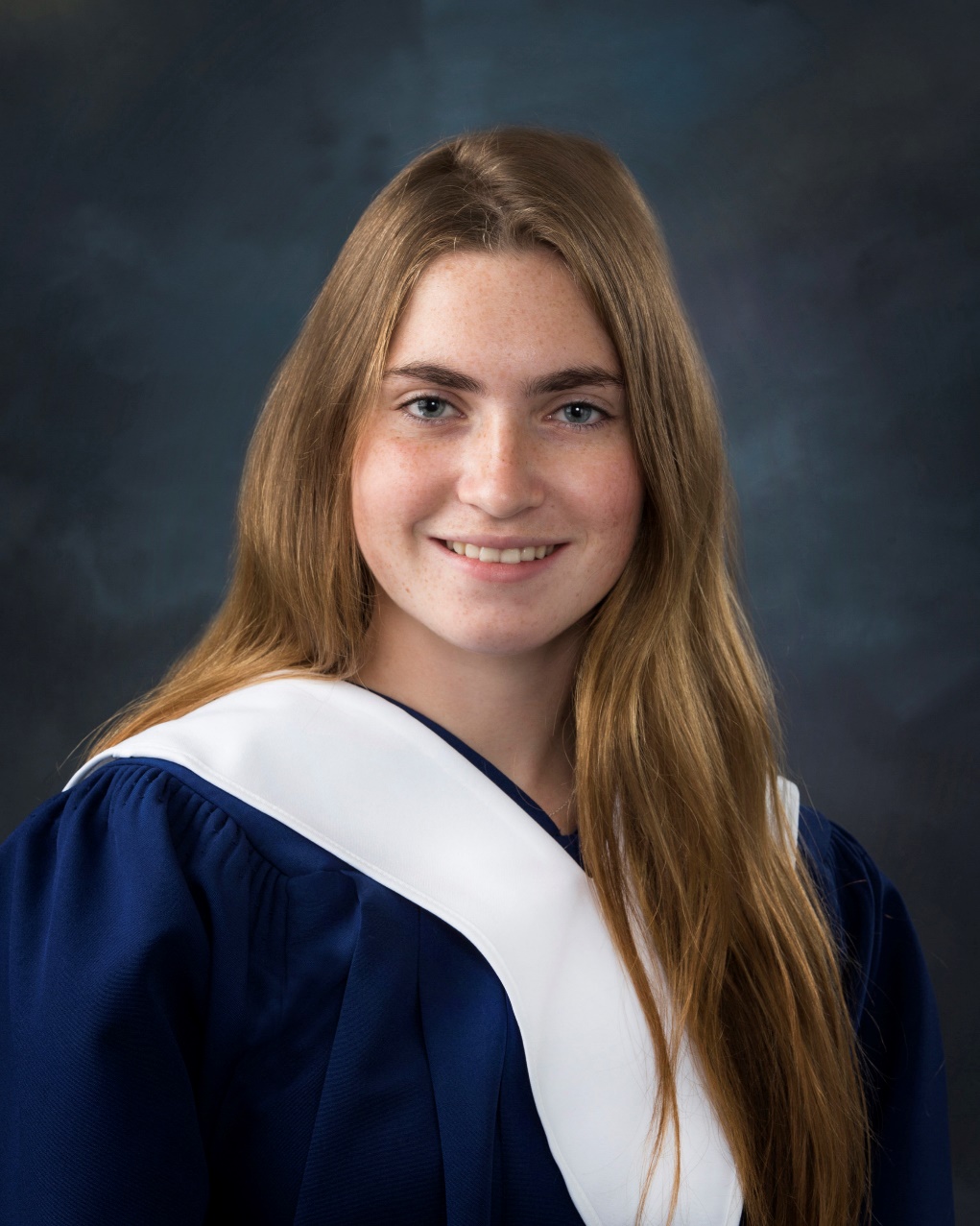 LHHS STAFF PRIZE
For a well-rounded graduate who goes above and beyond in a variety of scholastic and extra-curricular activities.
Emily Erin Lisa Day
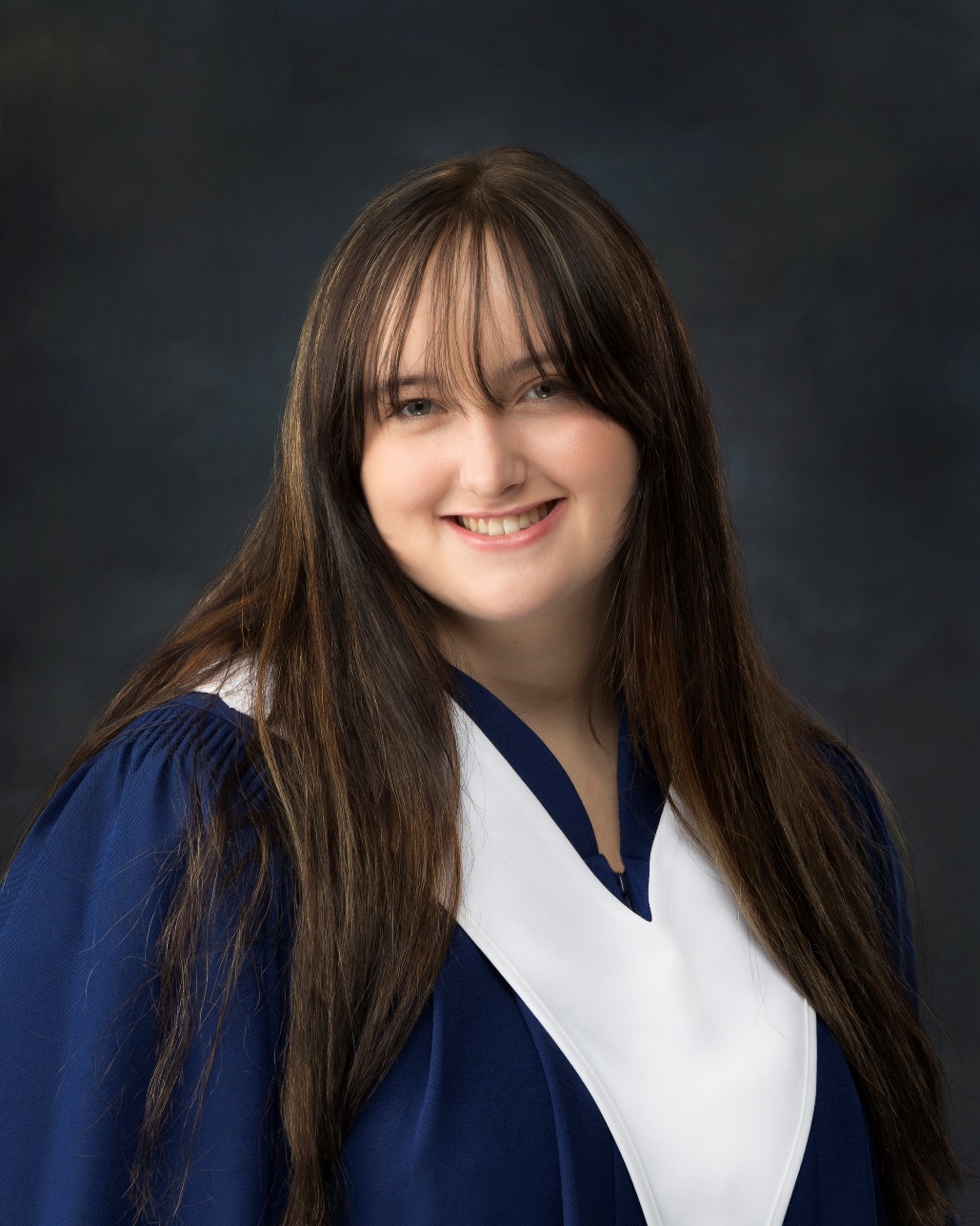 LHHS STAFF PRIZE
For a graduate who demonstrated resilience in successfully adapting to and engaging in online learning opportunities
Delaney Smallwood
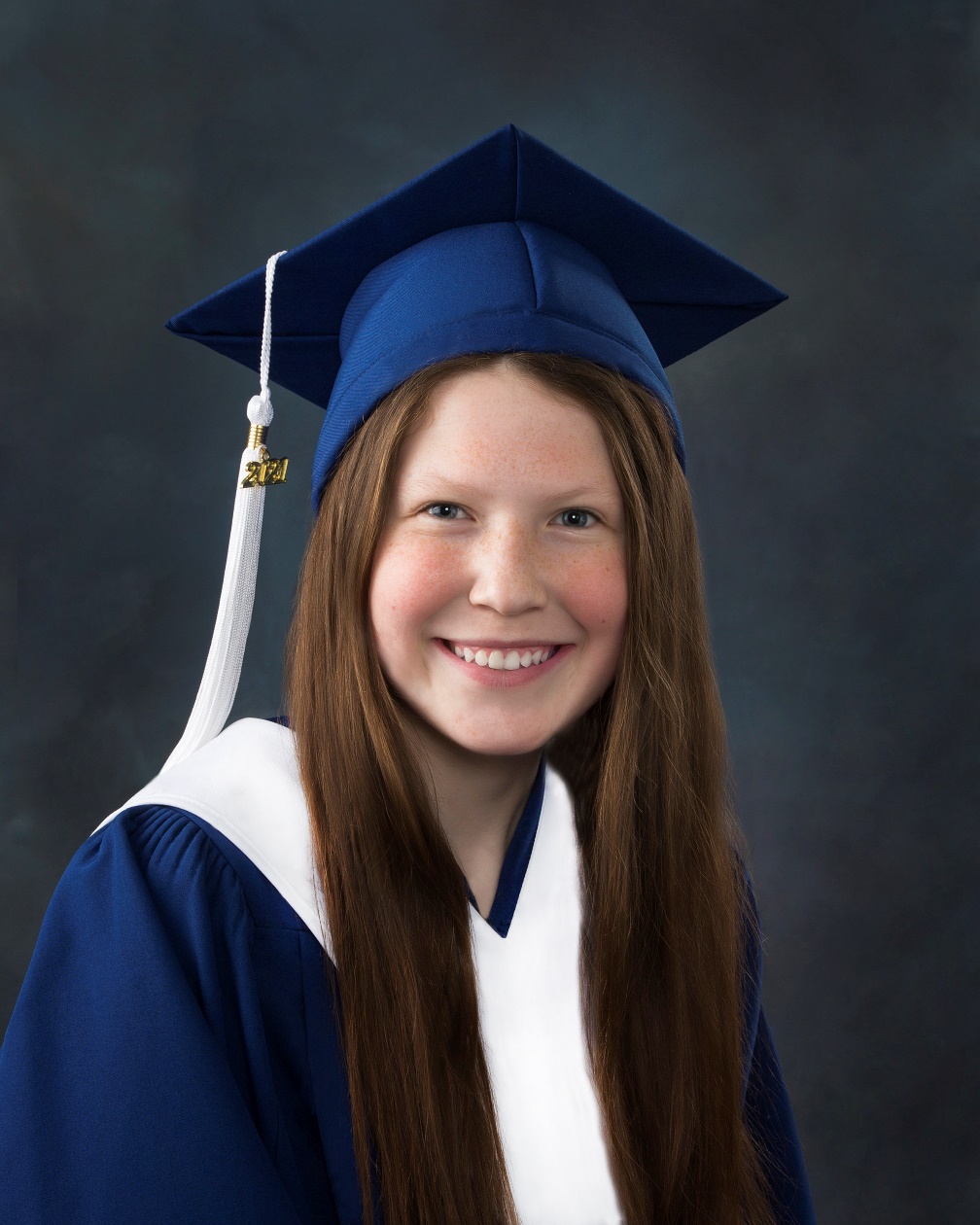 LHHS STAFF PRIZE
For a graduate with a keen interest in the social sciences throughout high school.
Ellie Weir
LHHS STAFF PRIZE
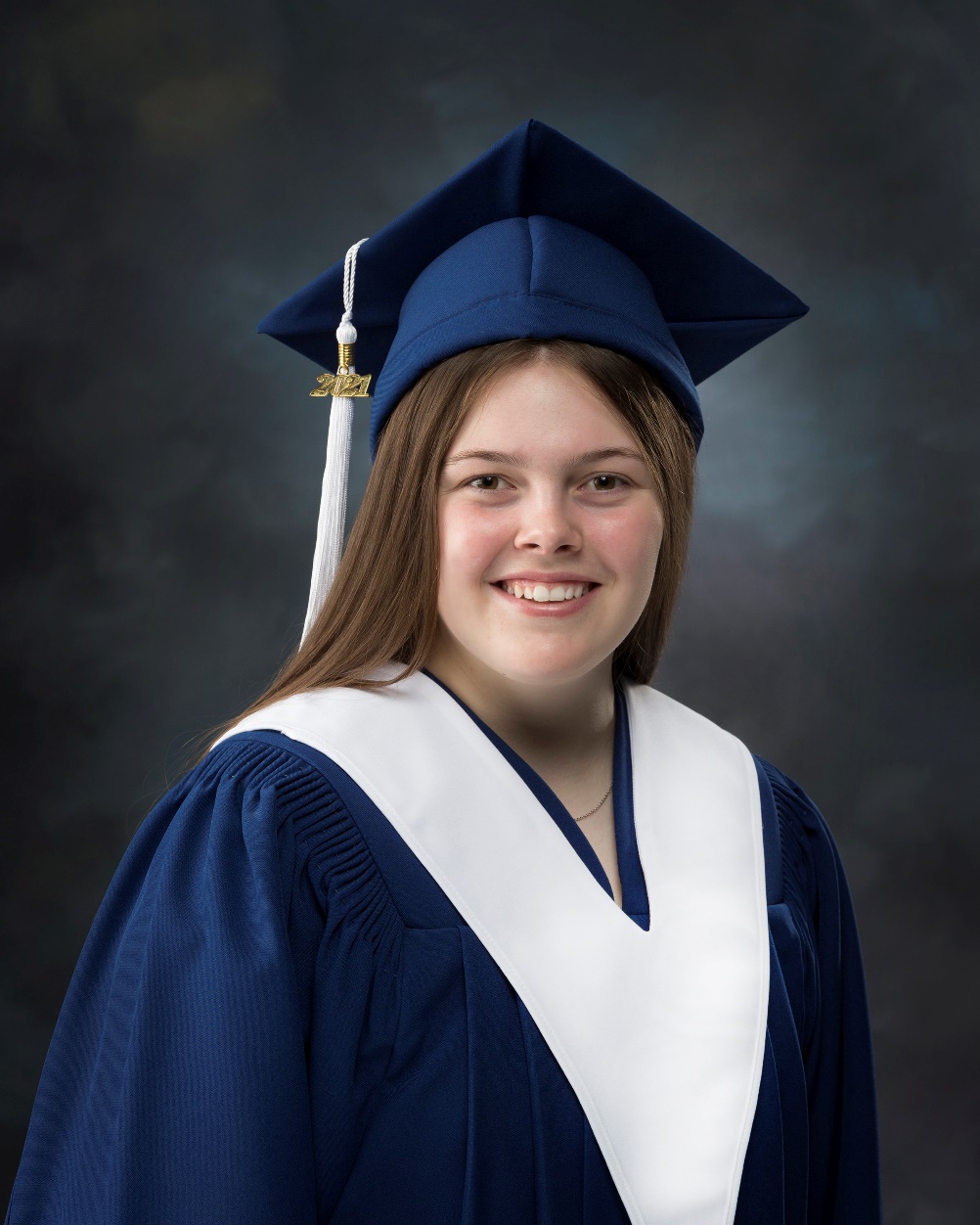 For a graduate with a keen interest and aptitude in the skilled trades.
Faith Knox
LHHS STAFF PRIZE
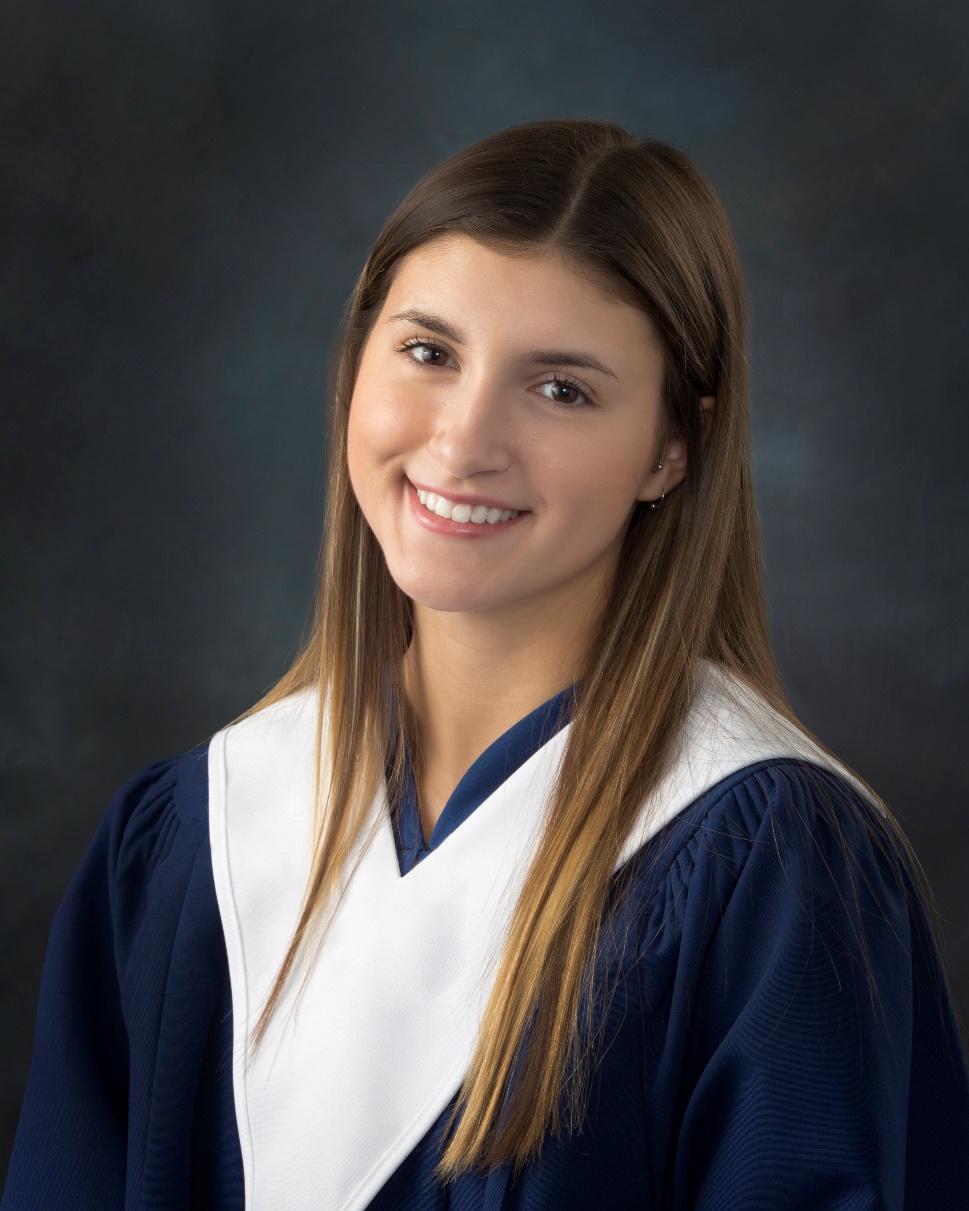 For a graduate who regularly demonstrates service above self to students and staff.
Fallon Thornton
LHHS VISUAL ARTS AWARD
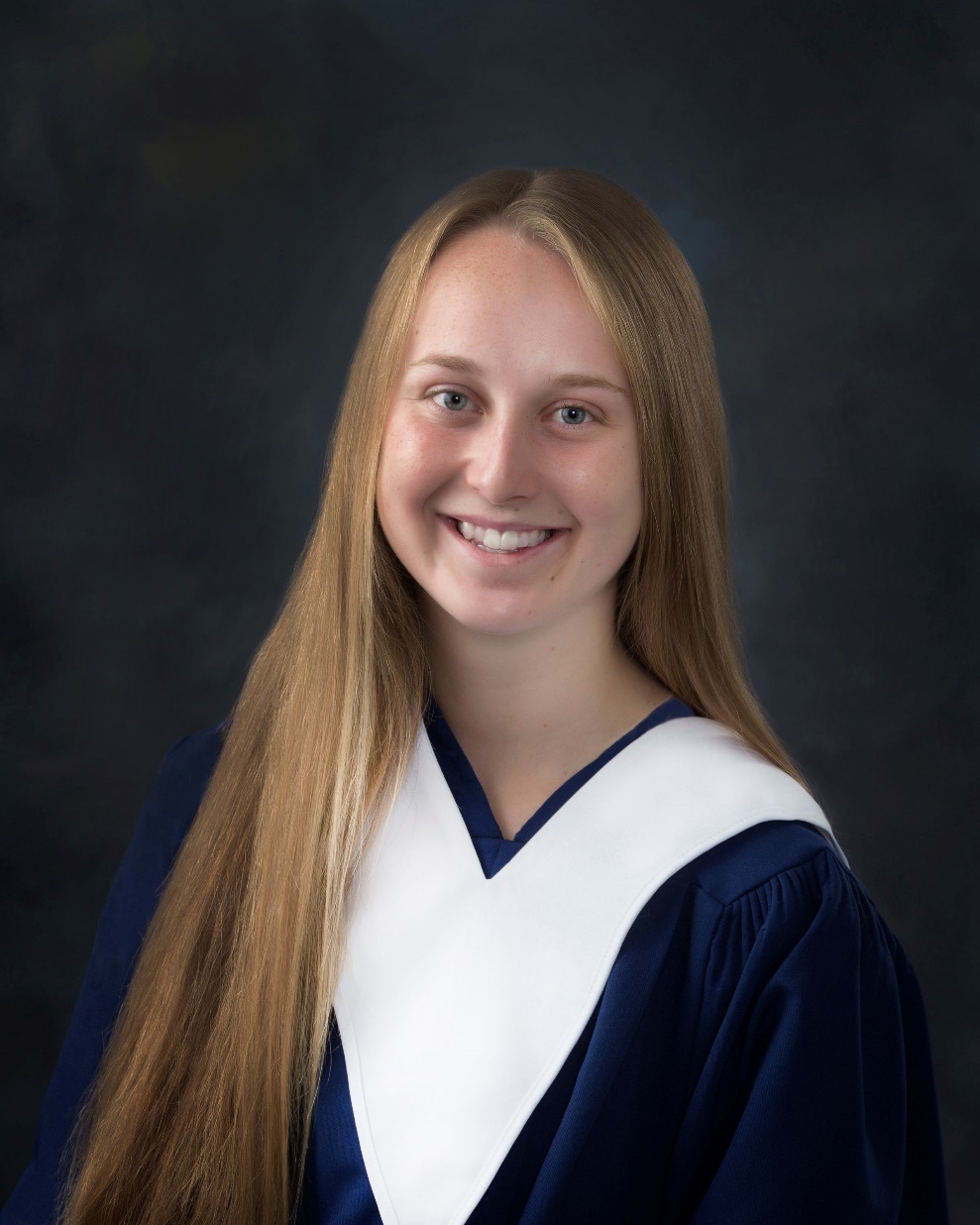 For a graduate pursuing post-secondary studies in Visual Arts and who was involved in various Art activities at Leo Hayes.
Rebekah Rich
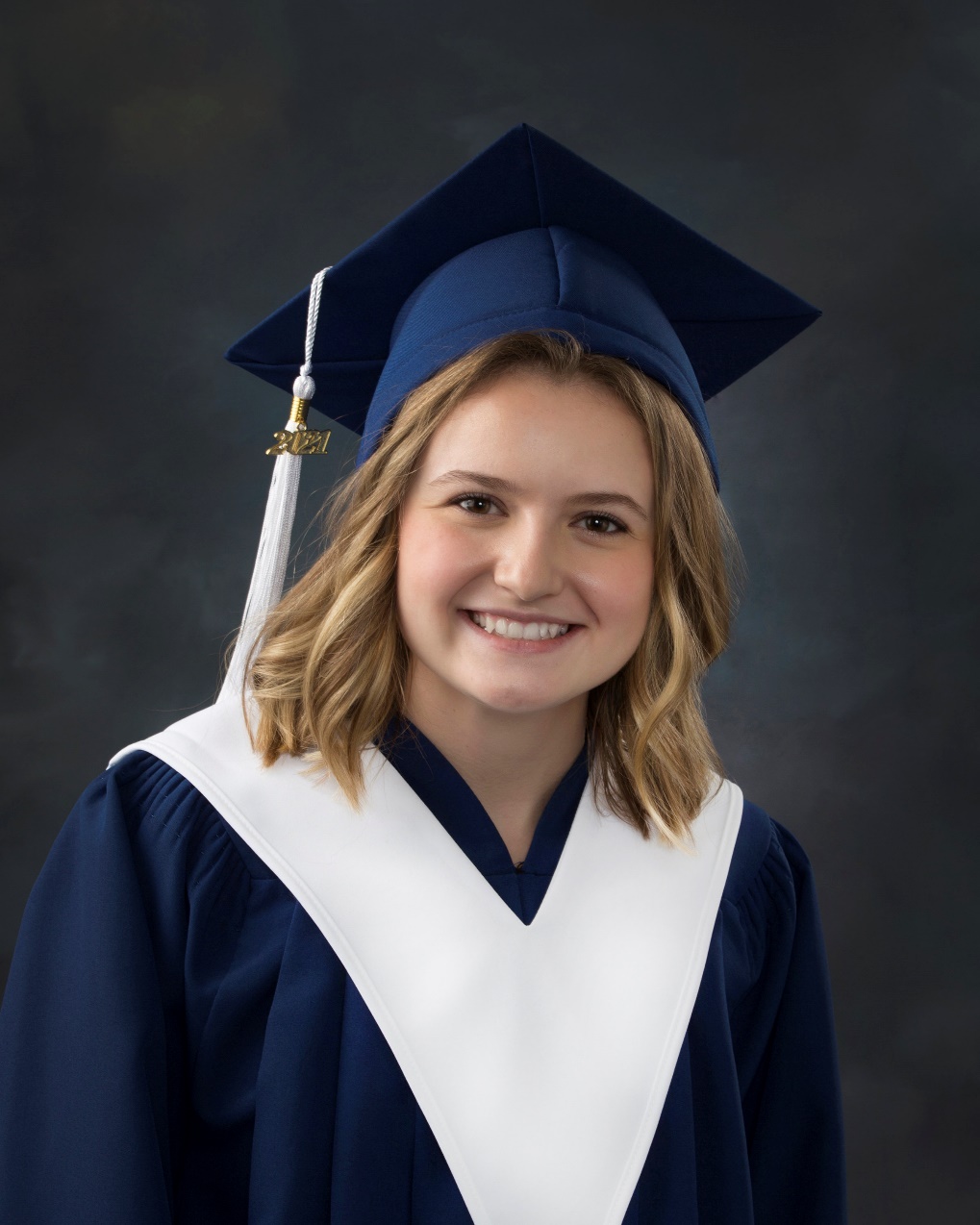 LHHS VISUAL ARTS AWARD
For a graduate who completed all levels of Visual Arts with high standing and was involved in various activities in the Visual Arts at Leo Hayes.
Kaileigh Surrett
LORETTA HAYES NURSING AWARD
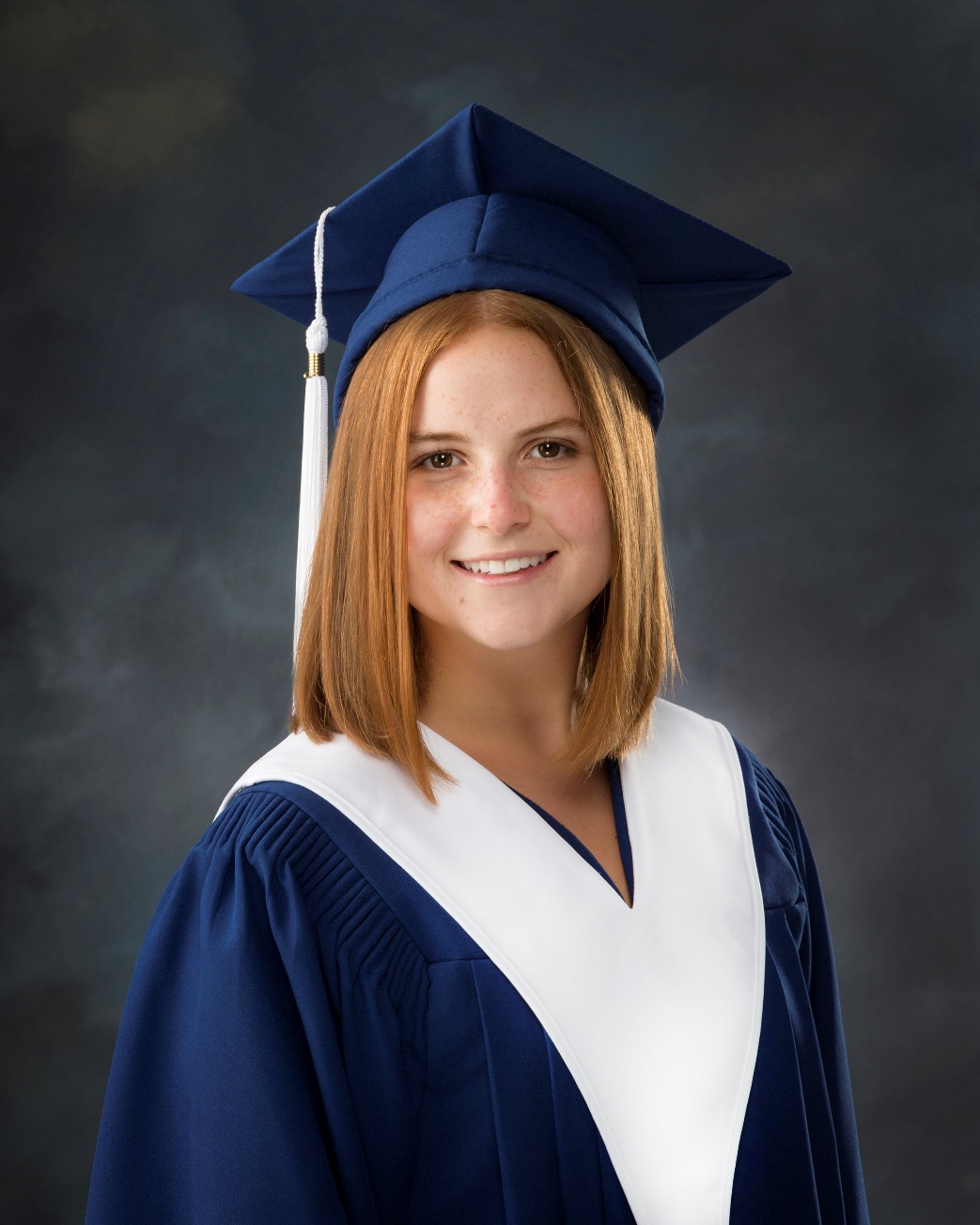 For a deserving graduate pursuing a career in Nursing.
Natalie Irving
MARY ELLEN NEALIS PHOTOGRAPHY PRIZE
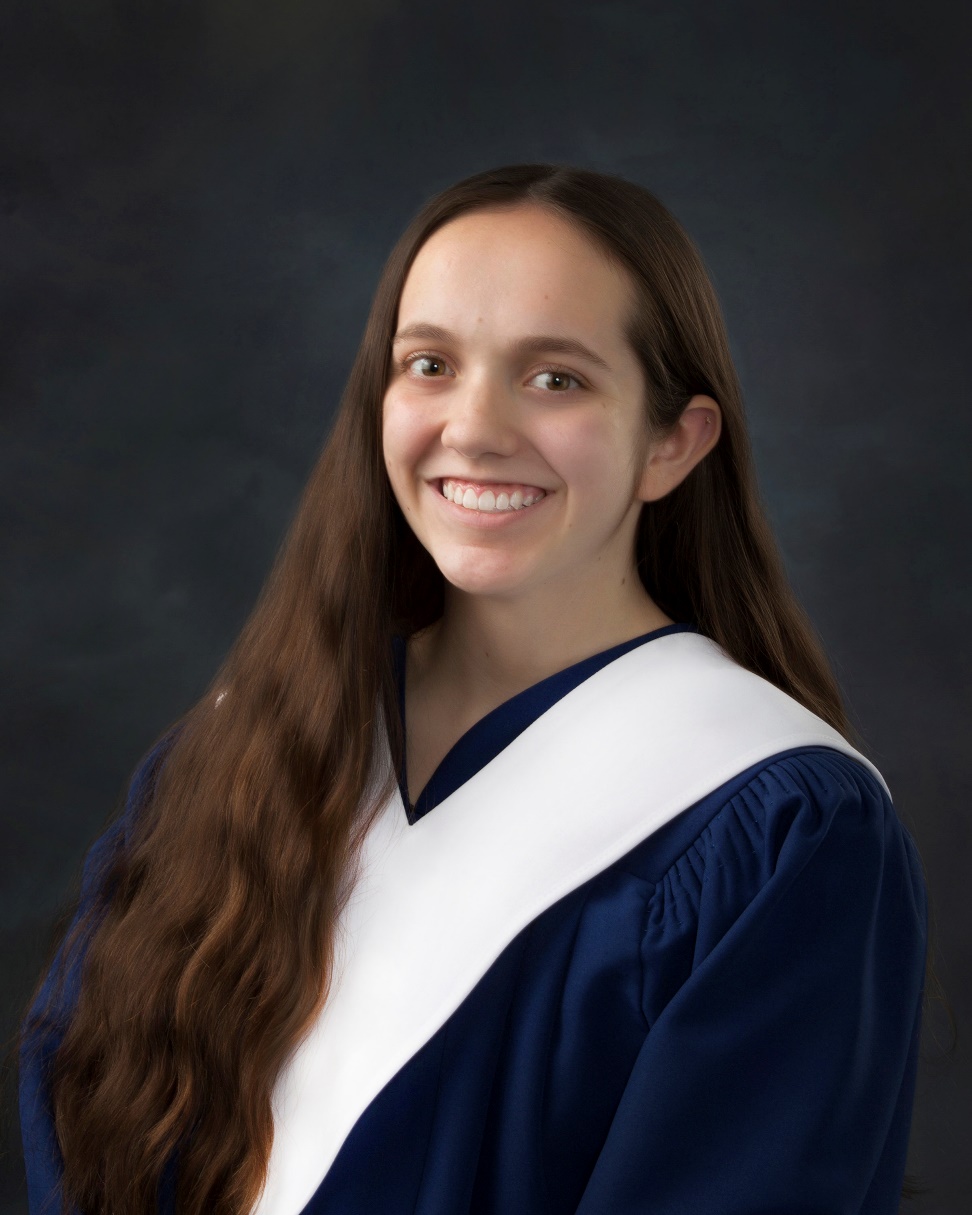 For a graduate with high academic standing and involvement in the Arts.
Chantalle Levesque
MARY ELLEN NEALIS PHOTOGRAPHY PRIZE
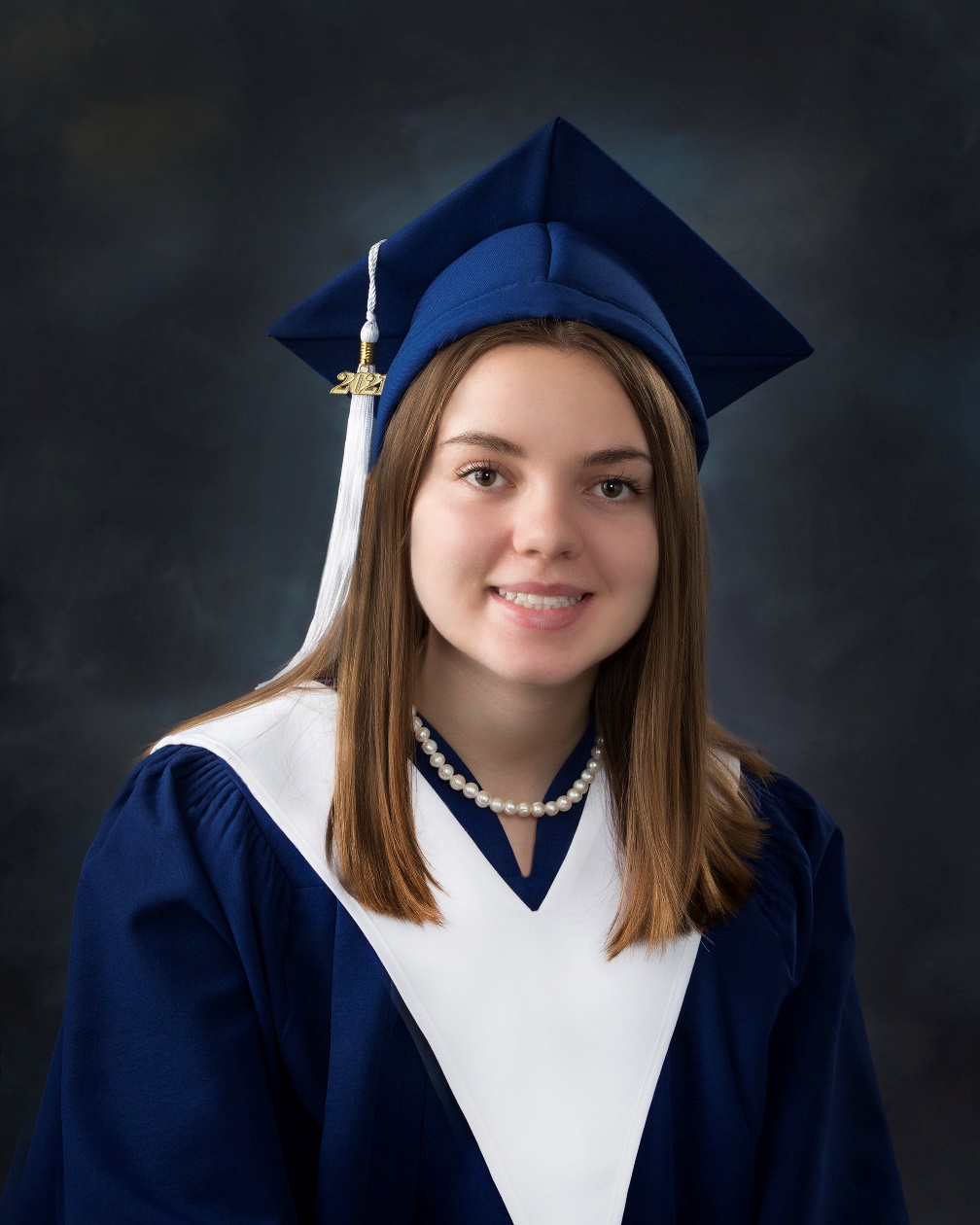 For a graduate with high academic standing and involvement in the Arts.
Isabella Doherty
MICHAEL BALDWIN 
MEMORIAL AWARD
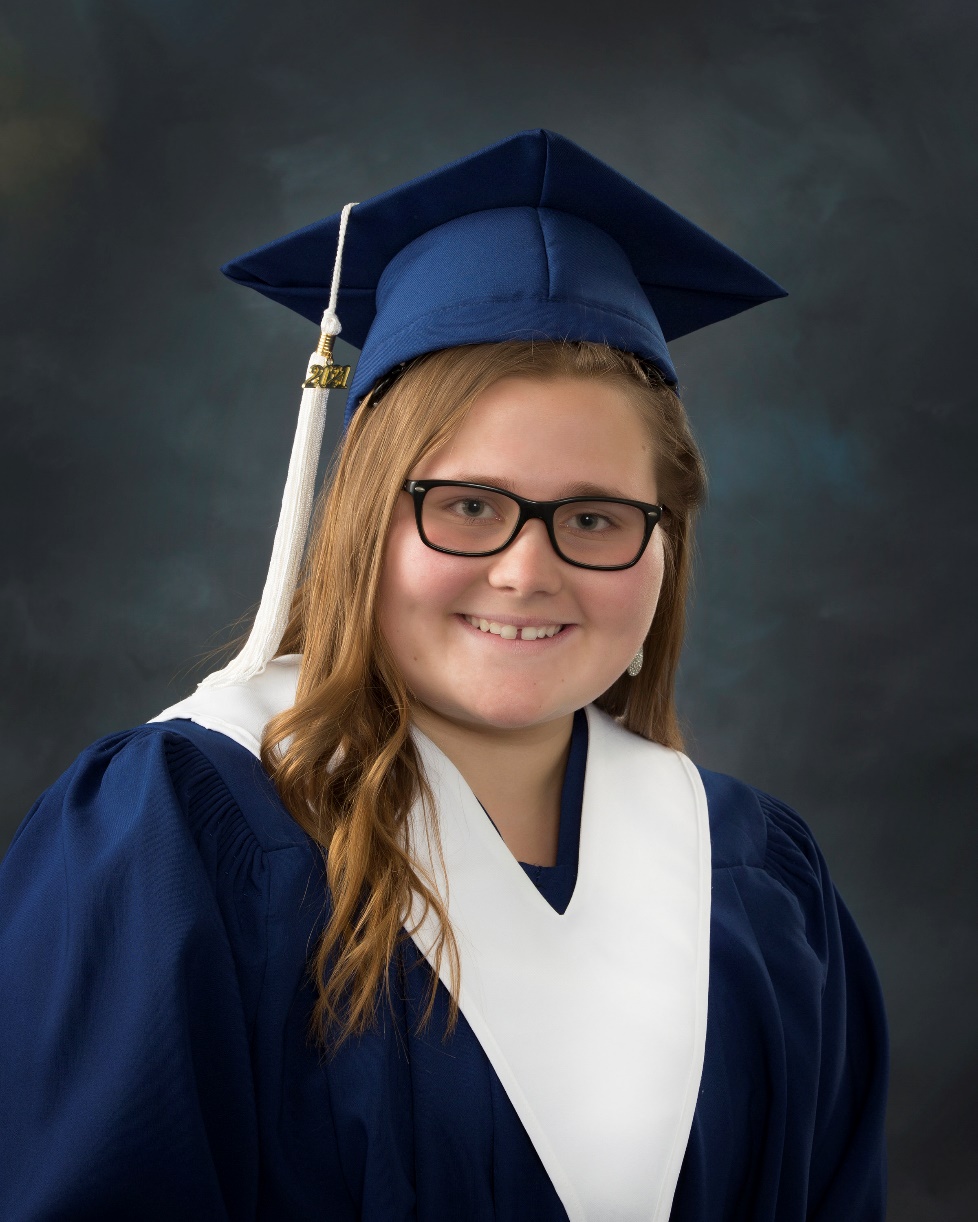 For a deserving graduate who exemplifies the motto of the Best Buddies Program, “making a difference one friendship at a time.”
Sydney Nason
MIKE FITZGERALD BASKETBALL BURSARY
Awarded to a graduating varsity basketball player who has achieved acceptable academic standing and demonstrated the following personal characteristics: a passion for the game of basketball; a sustained commitment to improving as a player; a player with tenacity and drive – “Leaves it all on the court”; a leader on the court and in the locker room.
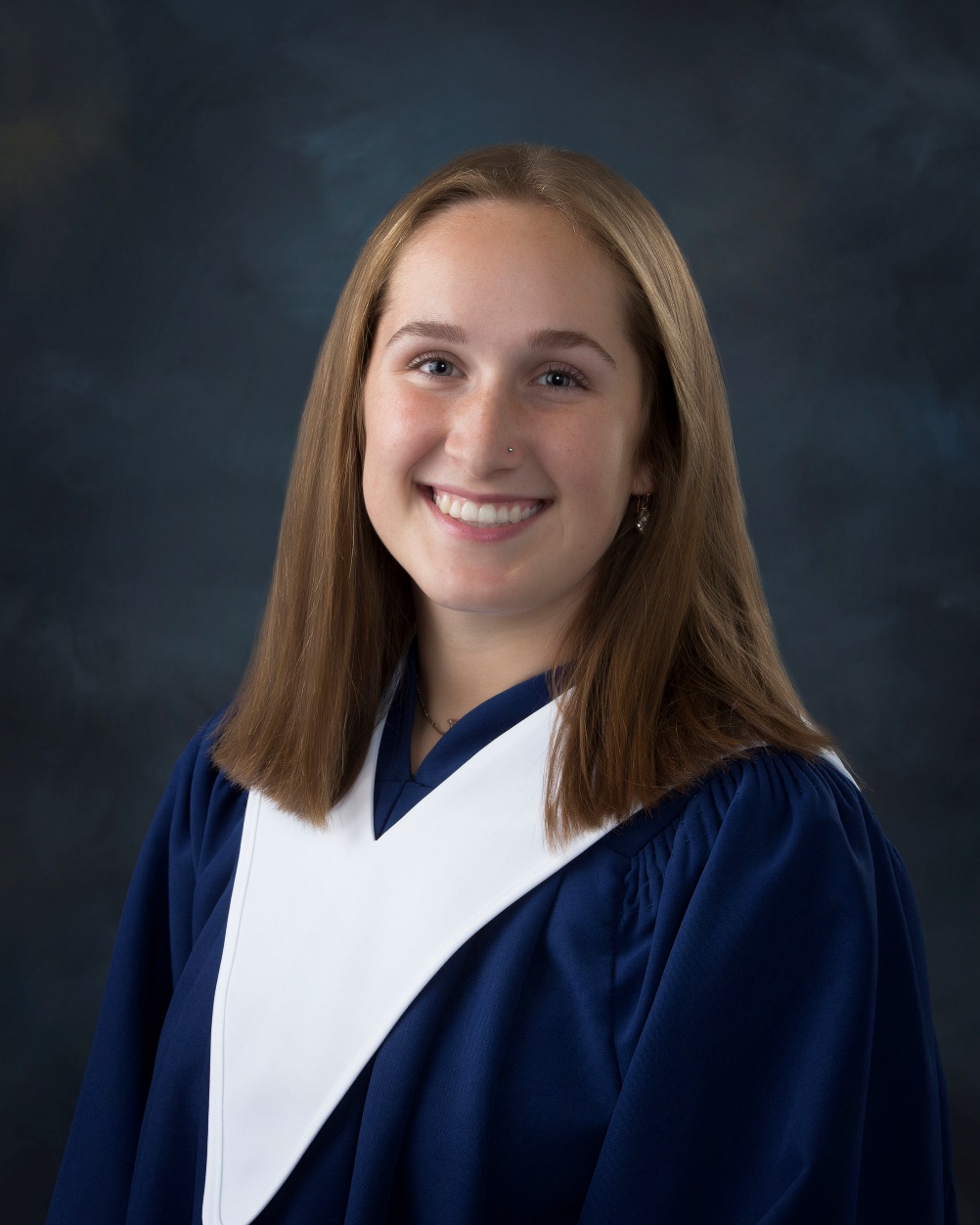 Madalynn Kean
MIKE FITZGERALD BASKETBALL BURSARY
Awarded to a graduating varsity basketball player who has achieved acceptable academic standing and demonstrated the following personal characteristics: a passion for the game of basketball; a sustained commitment to improving as a player; a player with tenacity and drive – “Leaves all on the court”; a leader on the court and in the locker room.
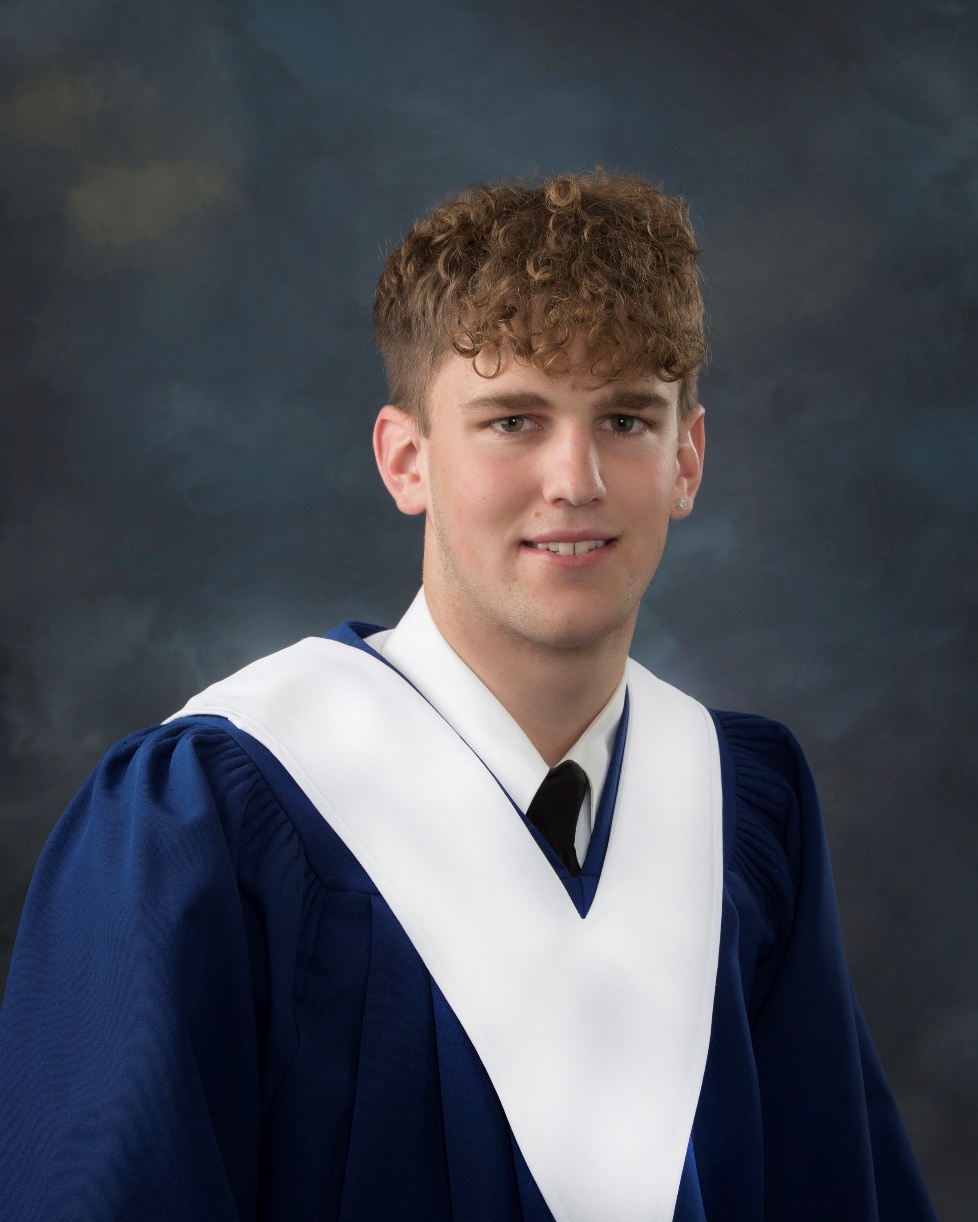 Jaron Killam
MIKE FITZGERALD MEMORIAL SCHOLARSHIP
For a deserving graduate with an average of 80% or higher who played on a basketball team and will be pursuing a university education.
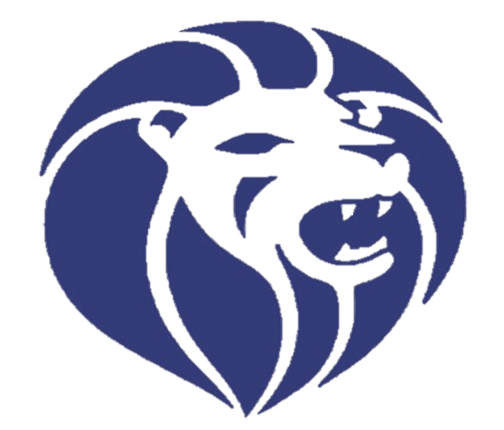 Tyler Green
MONTEITH FAMILY PRIZE IN MEMORY OF THE MONTEITH FAMILY OF ST. MARY’S ST.
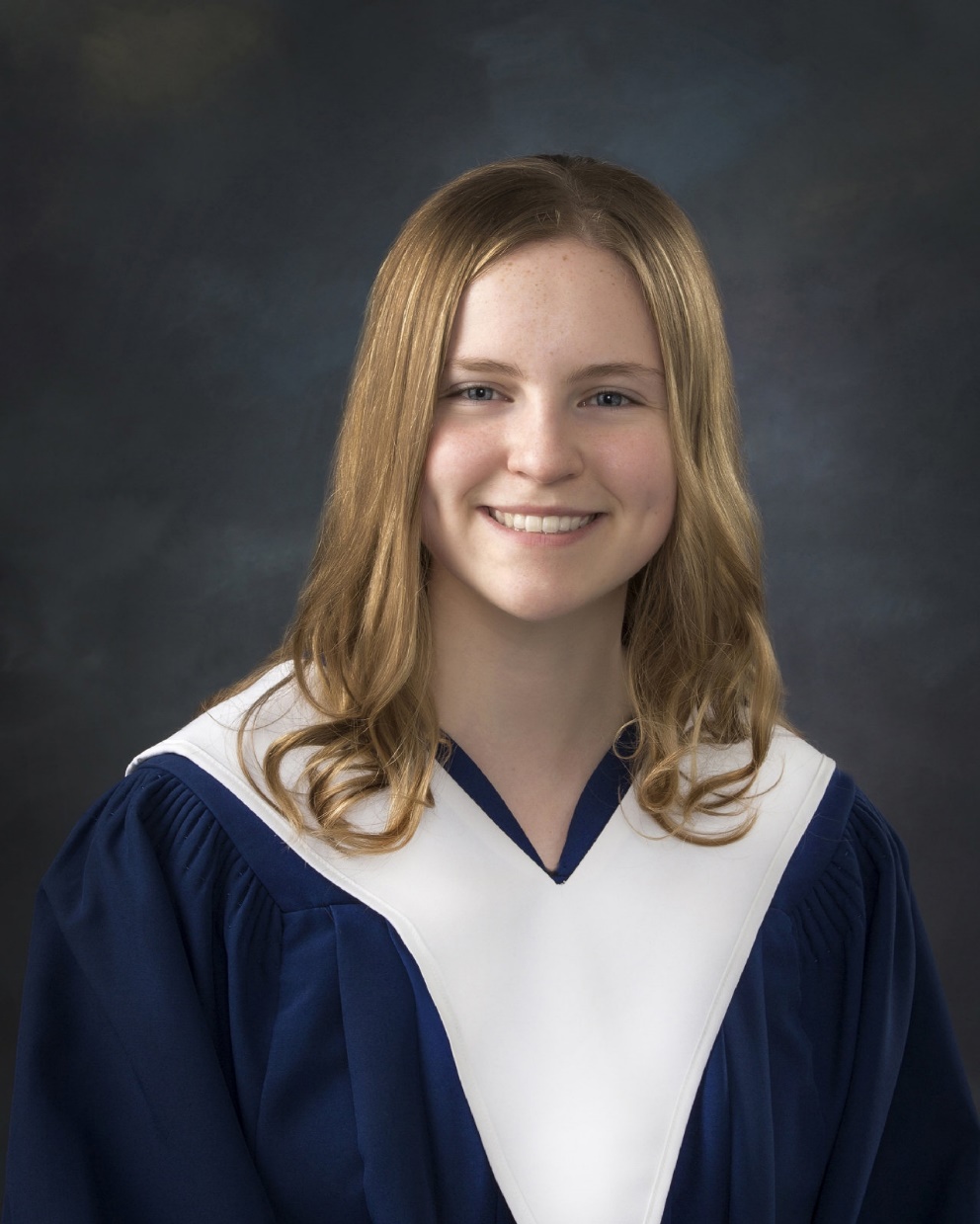 For a graduate with a high standing in Modern History.
Jenna Campbell
MORNEAU SHEPELL AWARD
For a graduate who has shown a keen interest in mathematics throughout high school by excelling in advanced courses and mathematics contests.
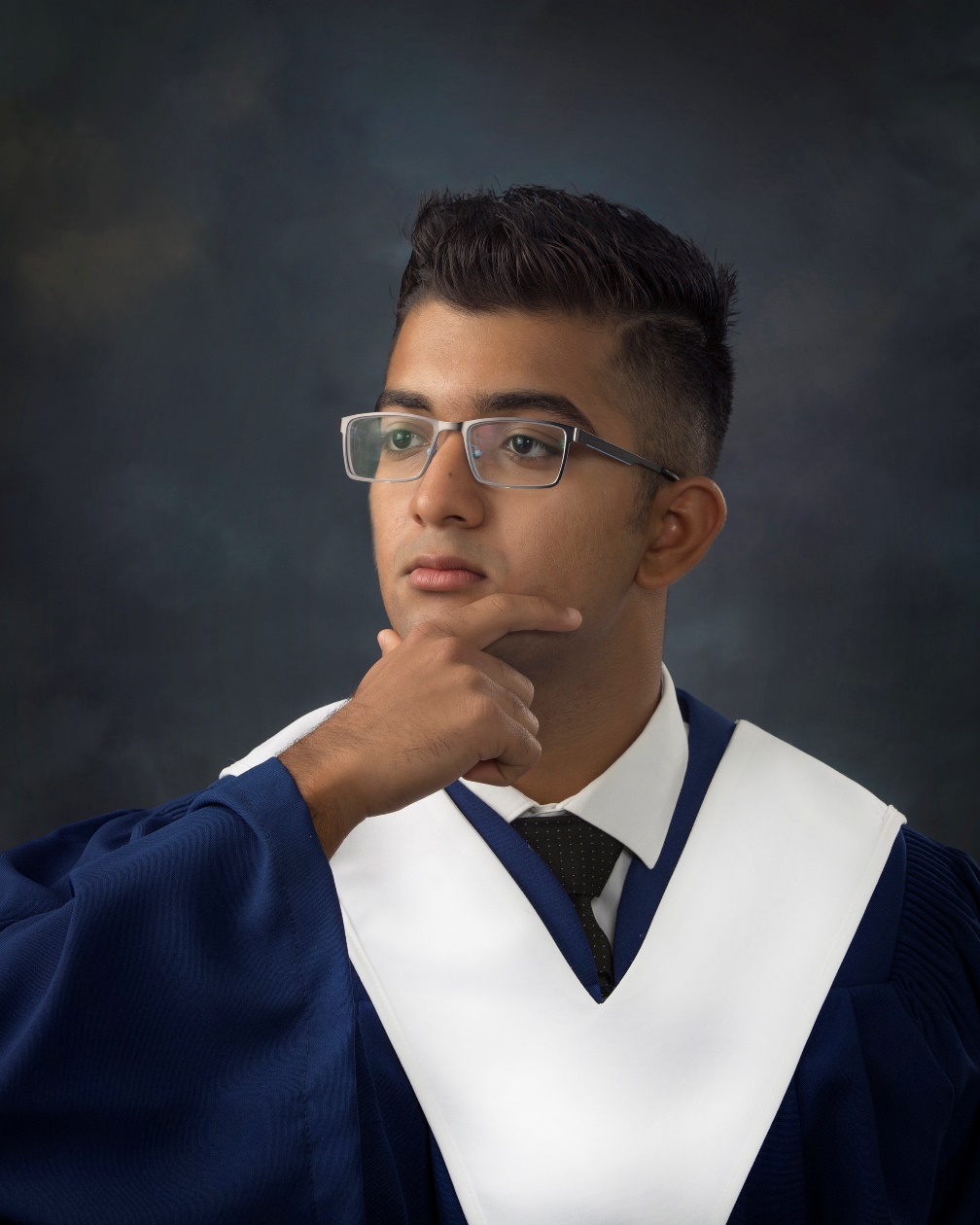 Rakshit Galwa
MURRAY SARGENT
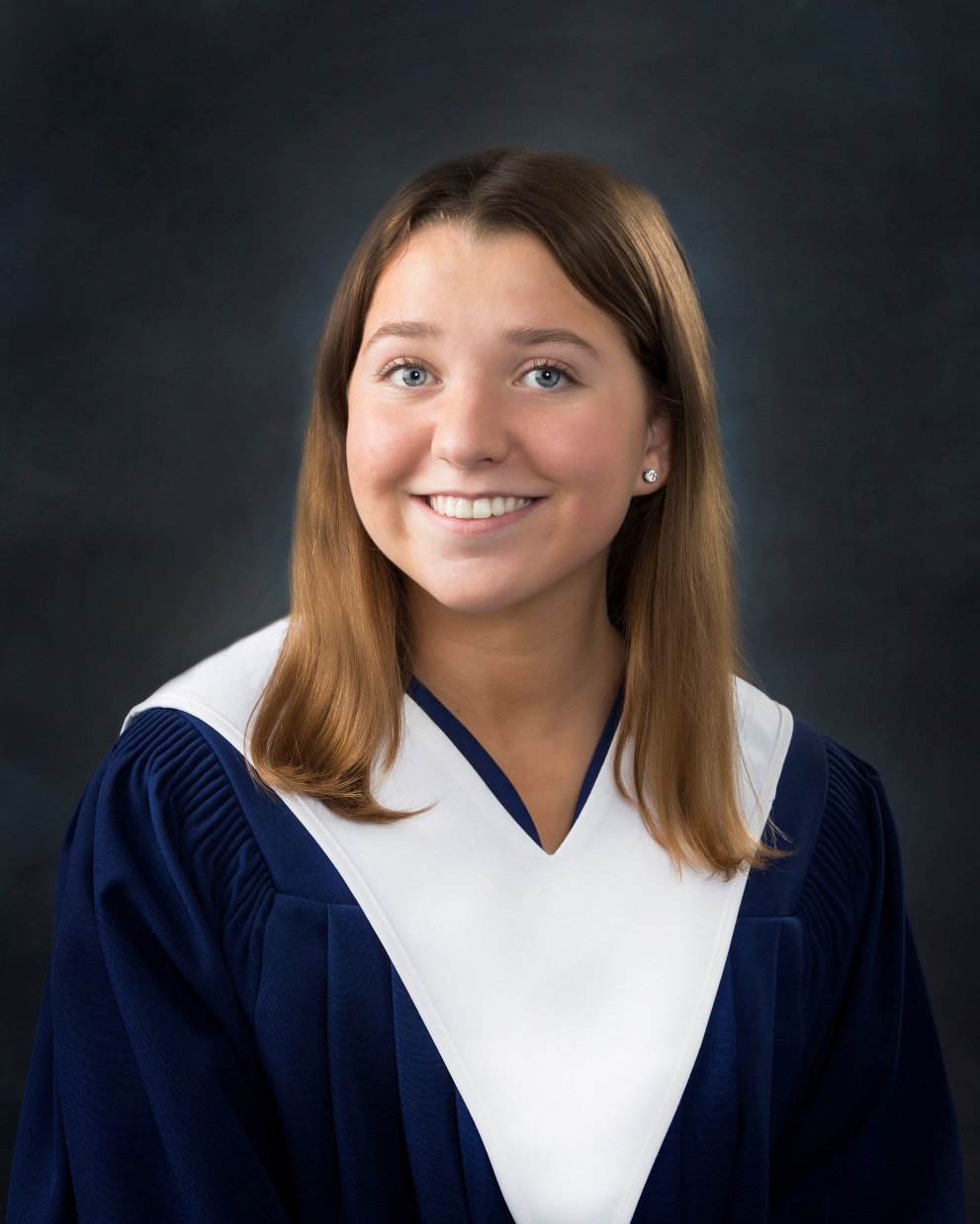 Ella Ramier
NASHWAAKSIS LIONS CLUB BURSARY
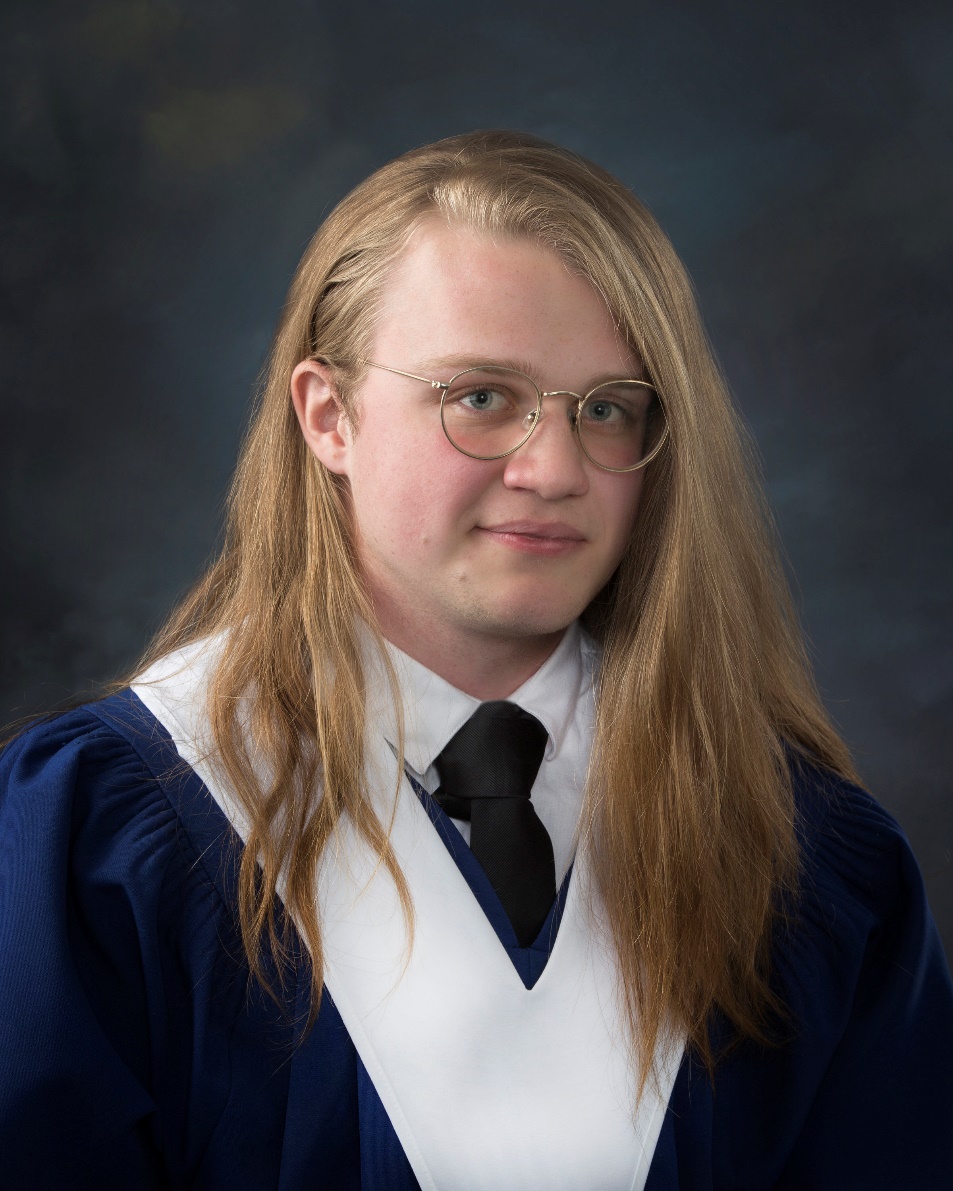 For a deserving graduate who will pursue a post-secondary education.
Nat Scott
NASHWAAKSIS LIONS CLUB BURSARY
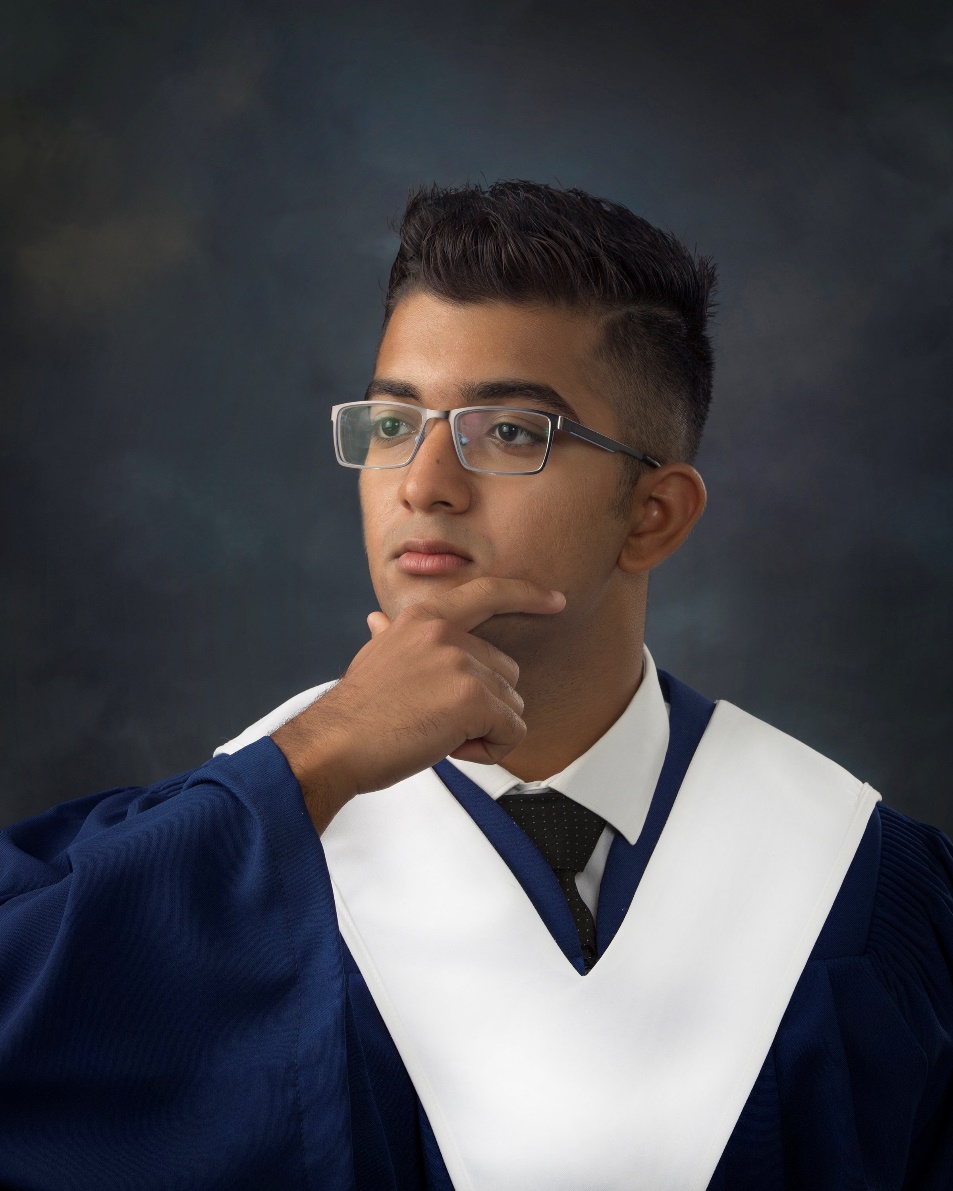 For a deserving graduate who will pursue a post-secondary education.
Rakshit Galwa
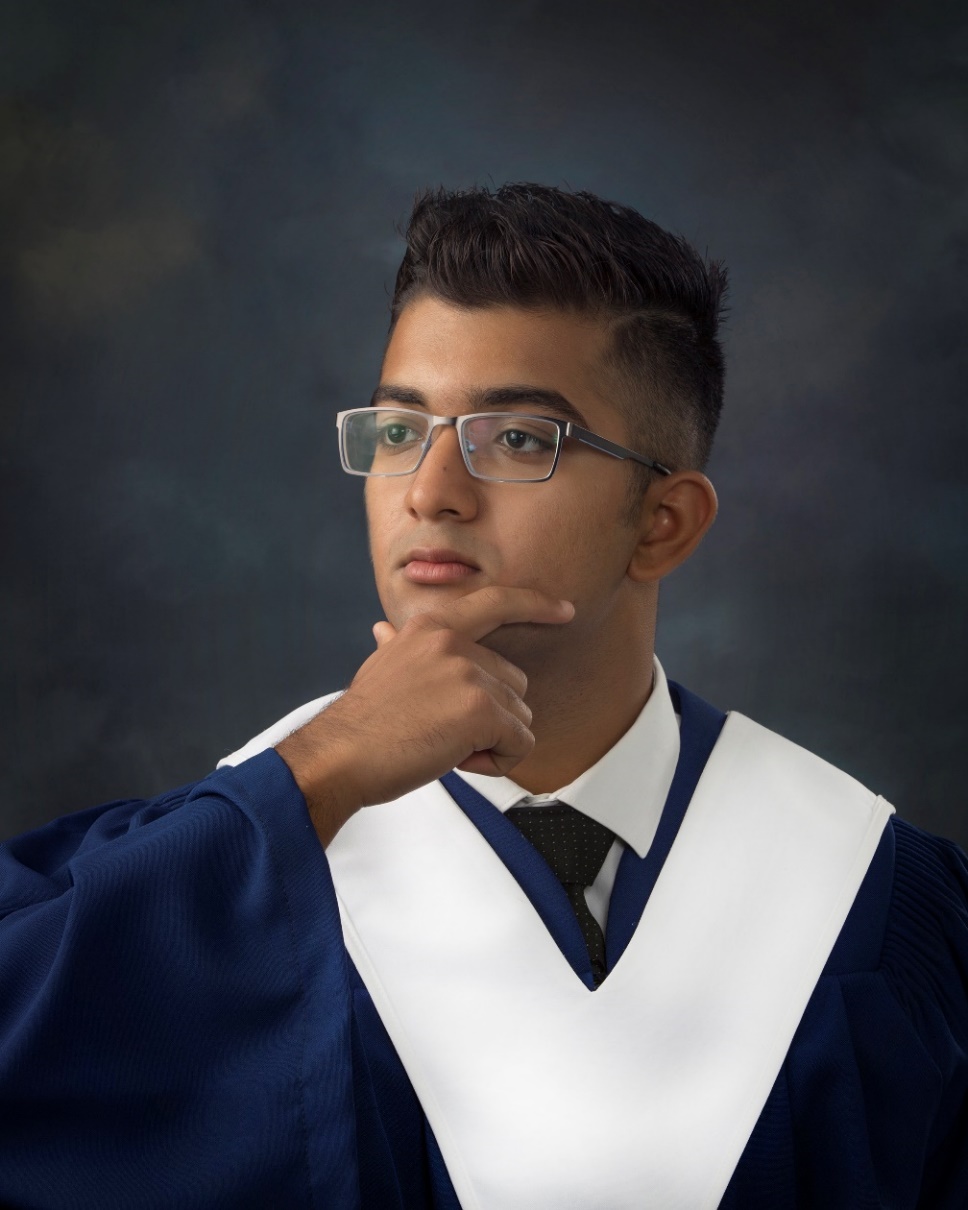 2021 CANADA WIDE SCIENCE FAIR COMPETITOR & BRONZE EXCELLENCE AWARD
Project: Impacts of Climate Change-Induced Seawater Inundation on an Agriculturally Important Soil Bacterium
Rakshit Galwa
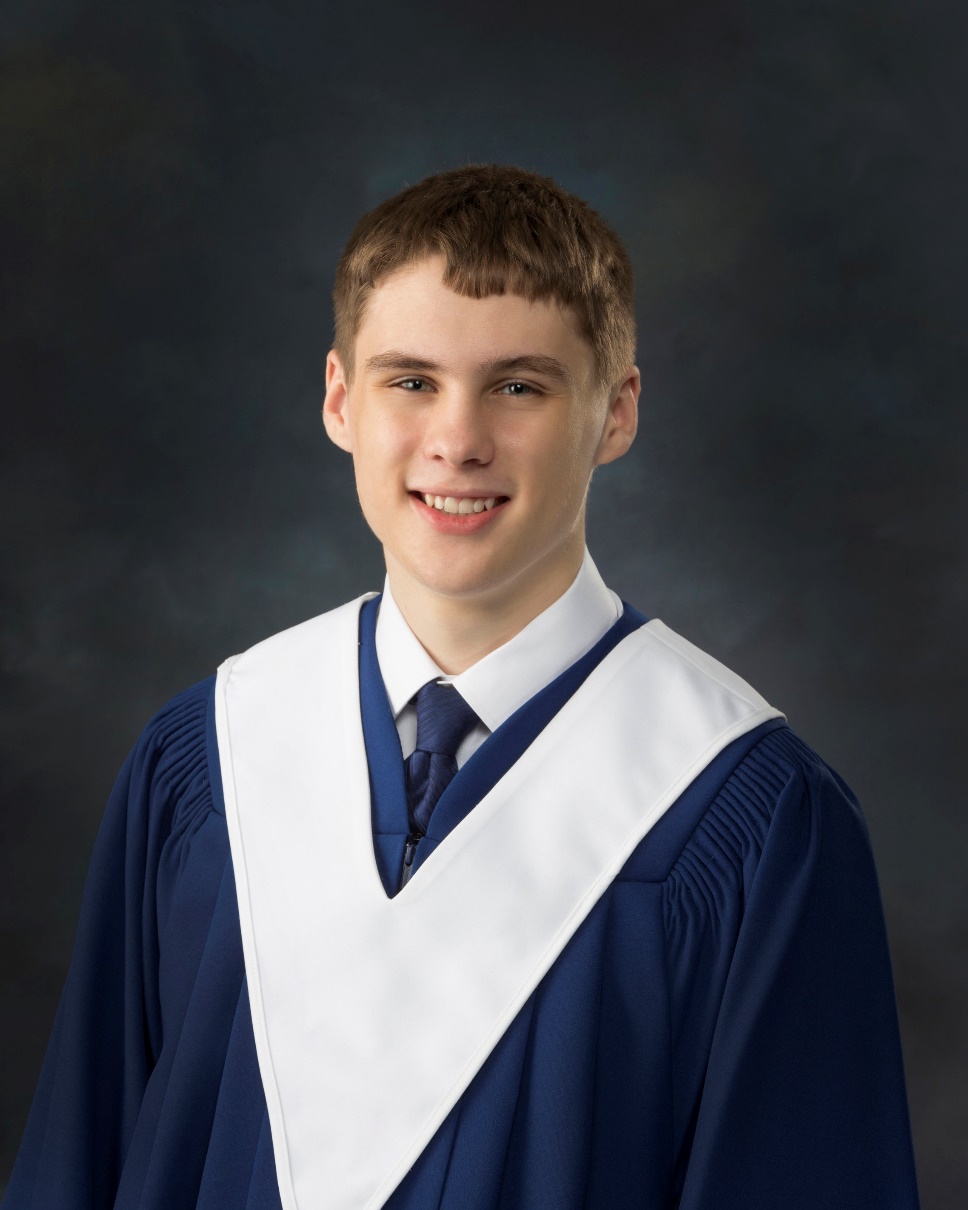 NBSRT RETIRED TEACHERS QUILTERS GROUP
For a deserving graduate who is a responsible and diligent student that will be furthering their education.
Anthony Durette
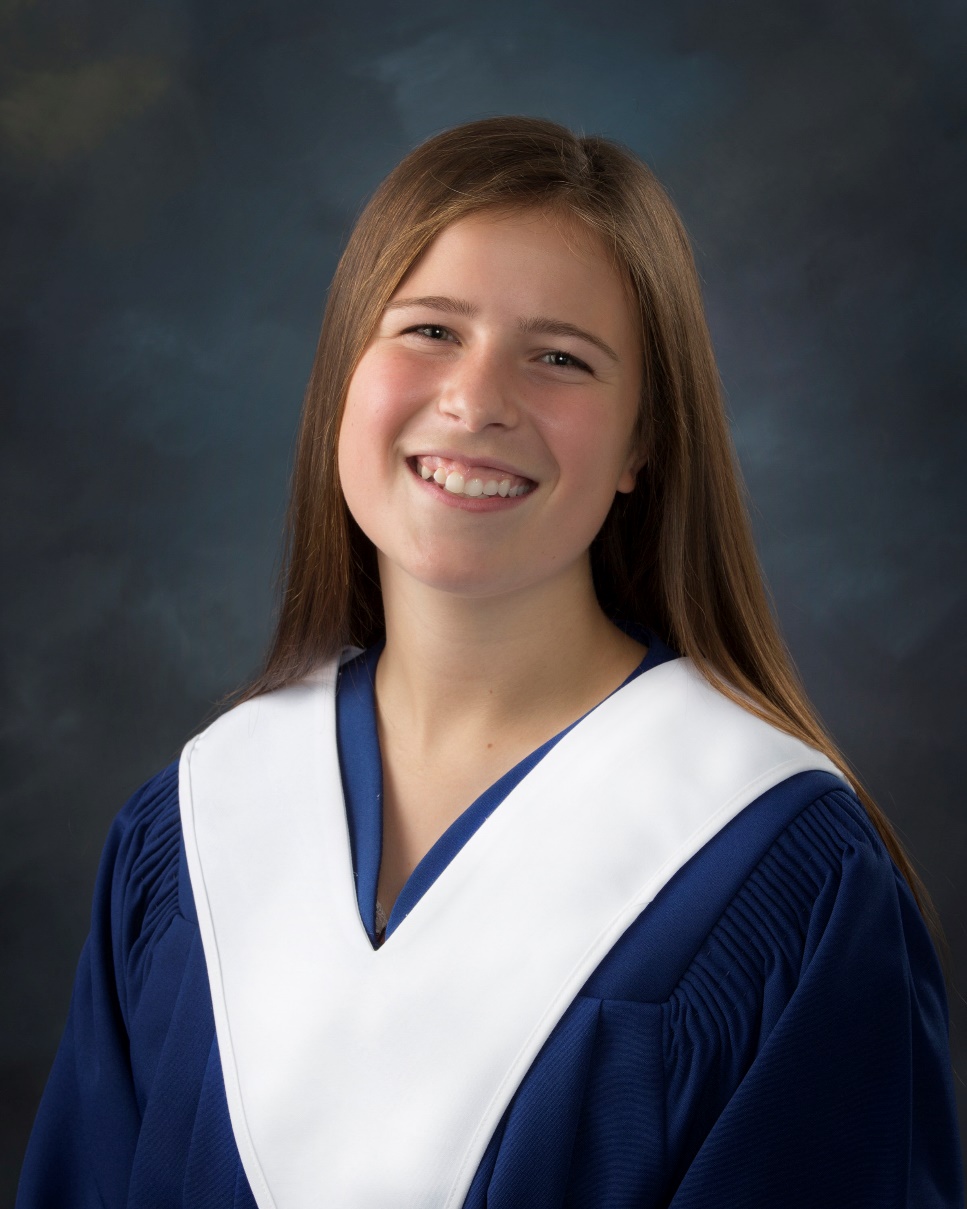 NBSRT RETIRED TEACHERS QUILTERS GROUP
For a deserving graduate who is a responsible and diligent student that will be furthering their education.
Rebekah Kierstead
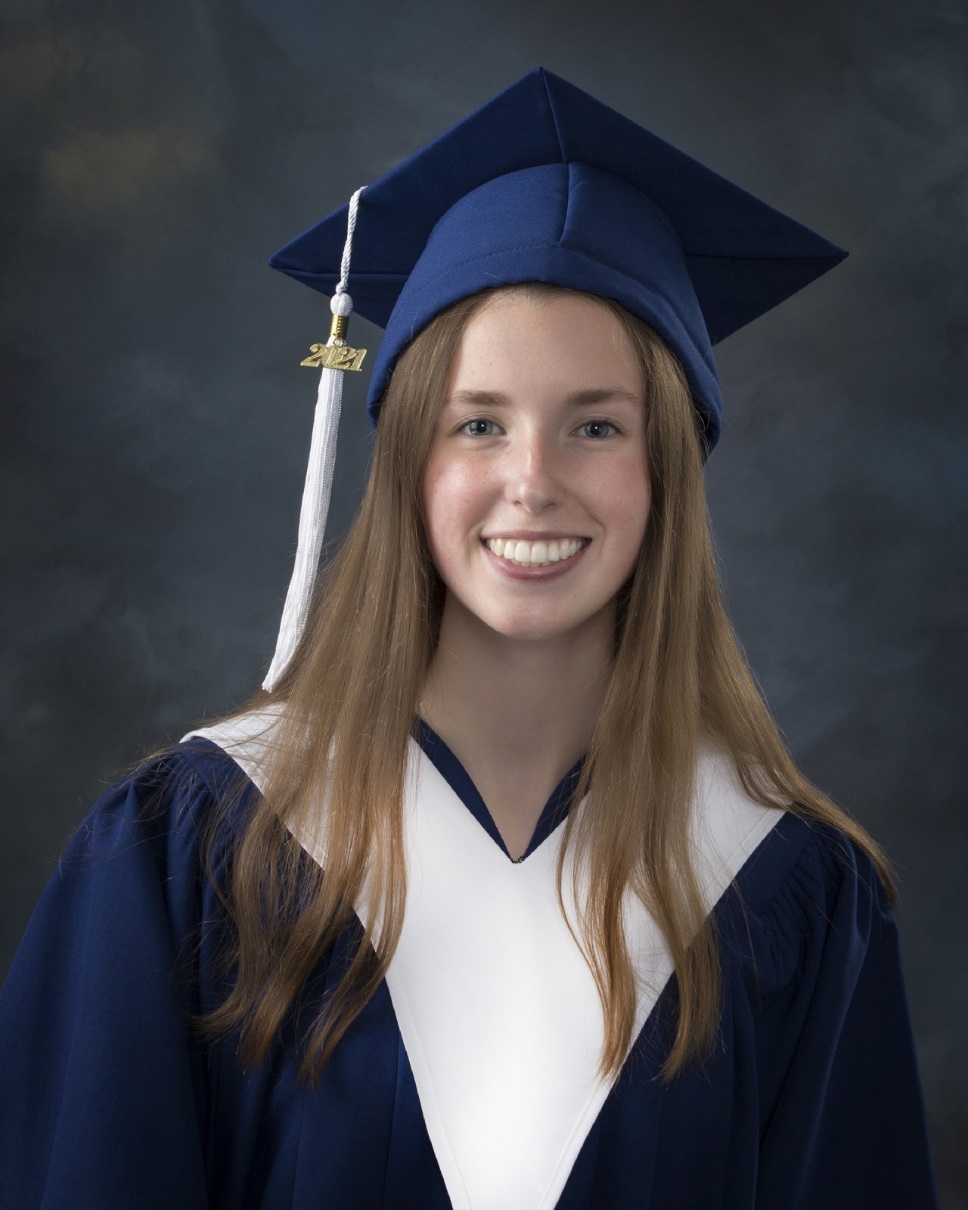 NBSRT RETIRED TEACHERS QUILTERS GROUP
For a deserving graduate who is a responsible and diligent student that will be furthering their education.
Sophia Crowther
NBTA BRANCH 1826 AWARD
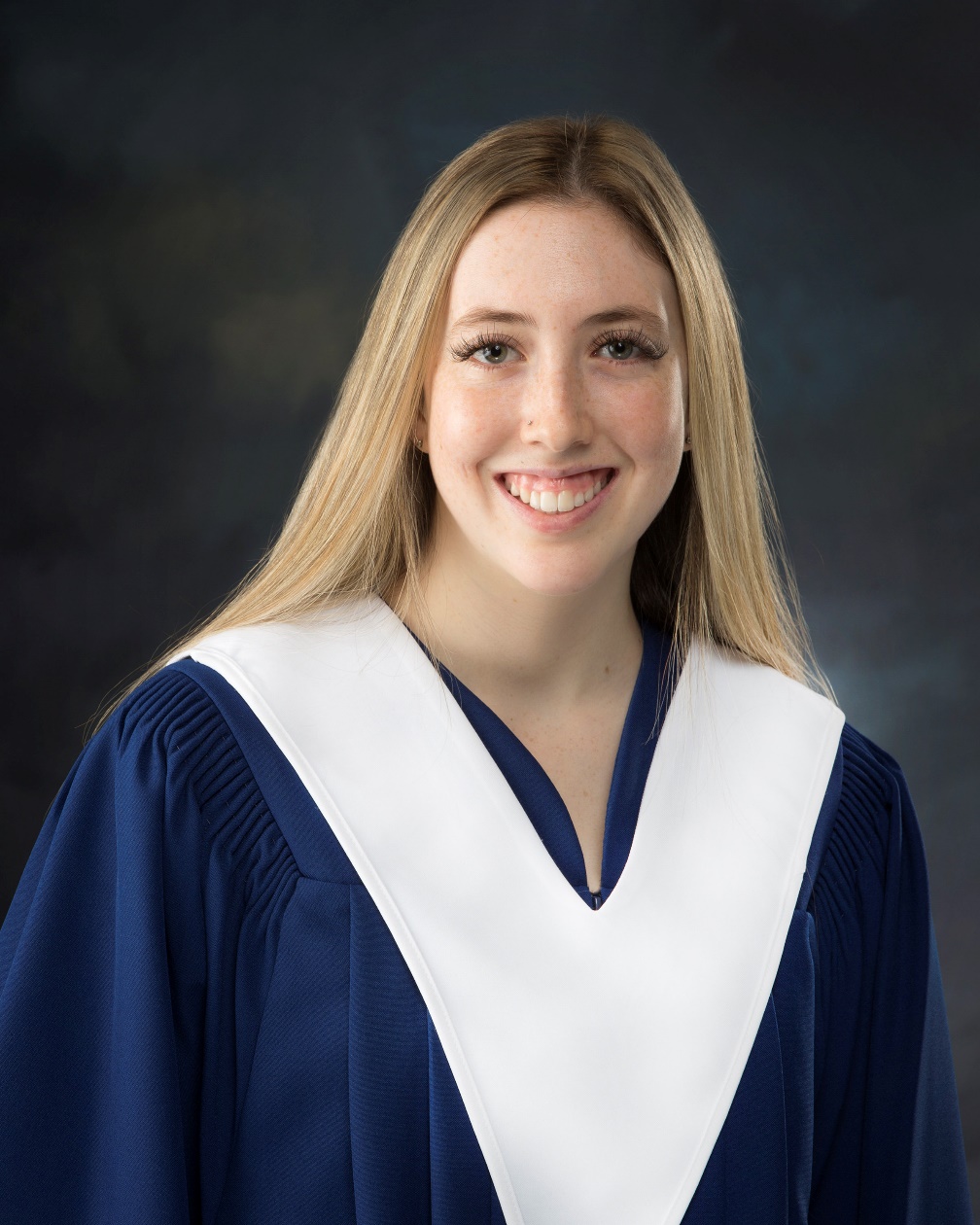 For a deserving graduate who is the son or daughter of a statutory or casual member of NBTA Branch 1826.
Katelyn Stewart
NELSON CAPSON EXCELLENCE IN THE TRADES AWARD
For a graduate who has demonstrated excellence in completion of trades courses and plans to pursue a university education.
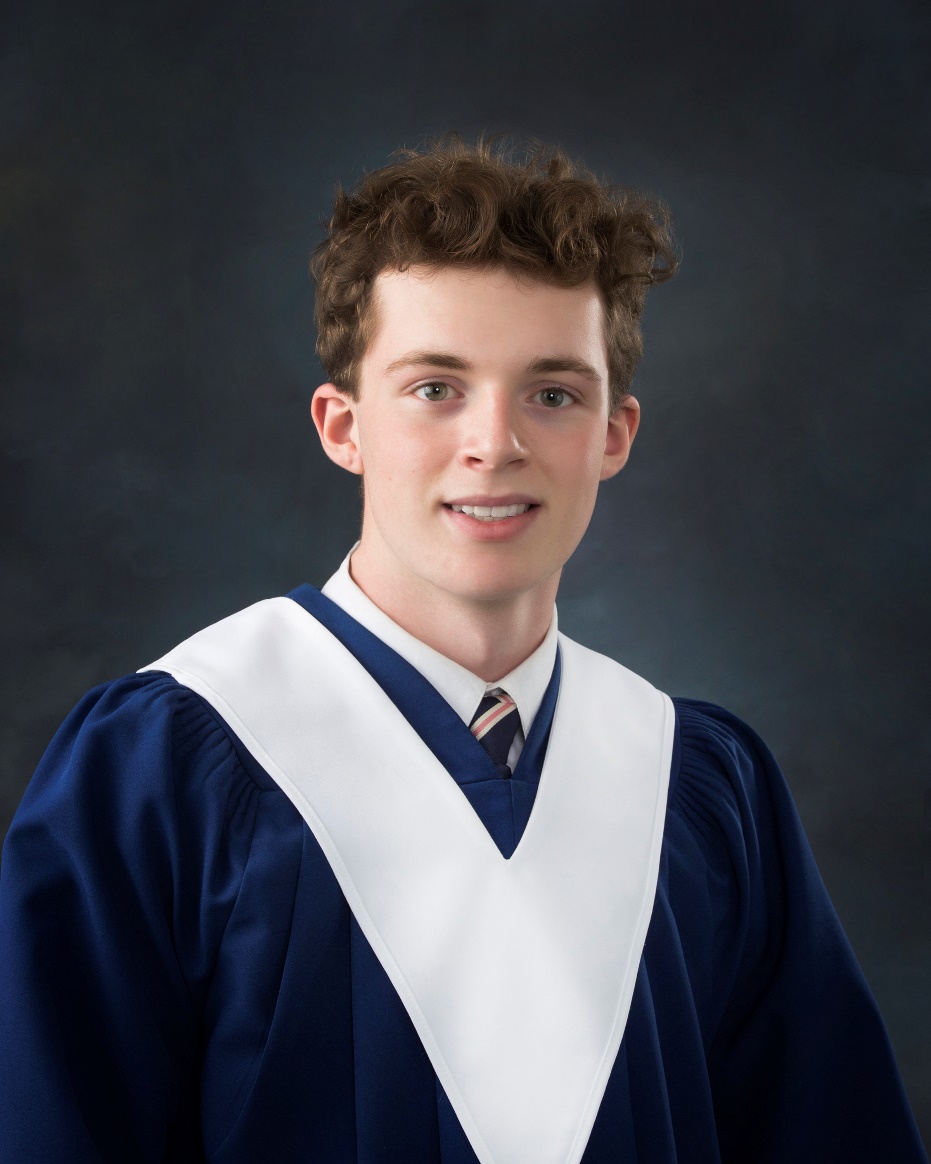 Isaac Jewett
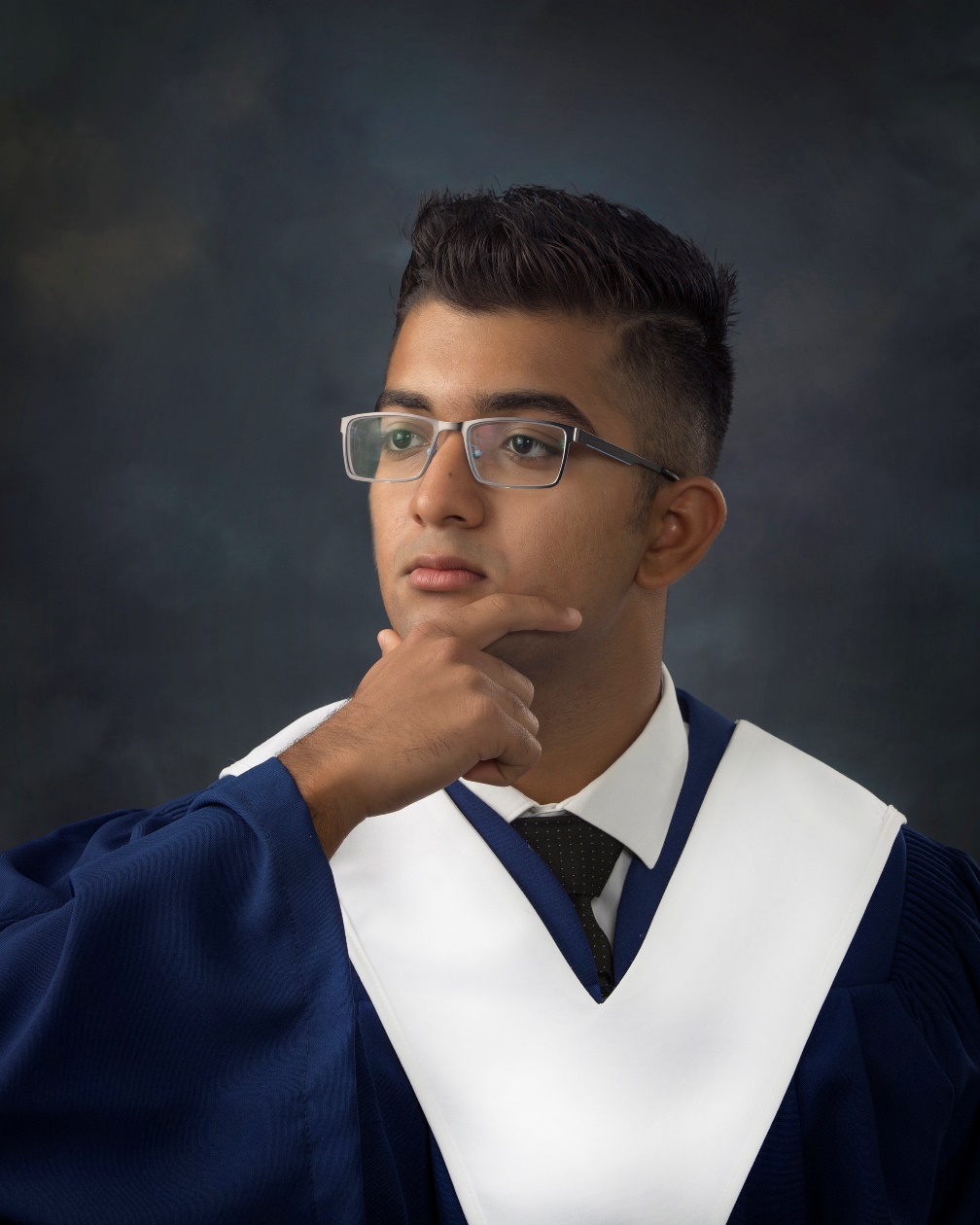 NEW BRUNSWICK BRAIN BEE CHAMPION
Rakshit Galwa
NEW BRUNSWICK PUBLIC COLLEGES ENTRANCE SCHOLARSHIP
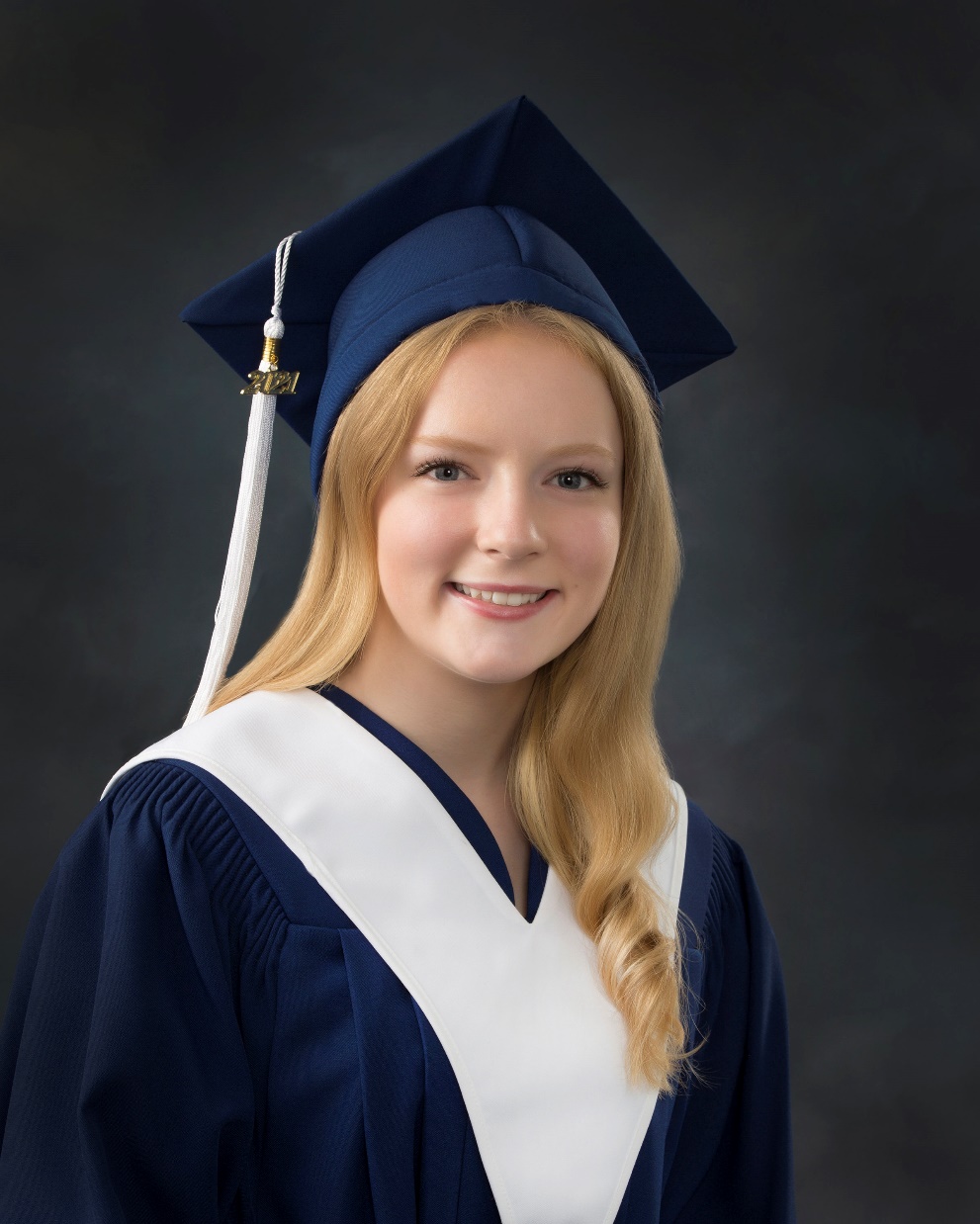 For a deserving graduate who will be attending NBCC in the fall.
Madelyn Pollard
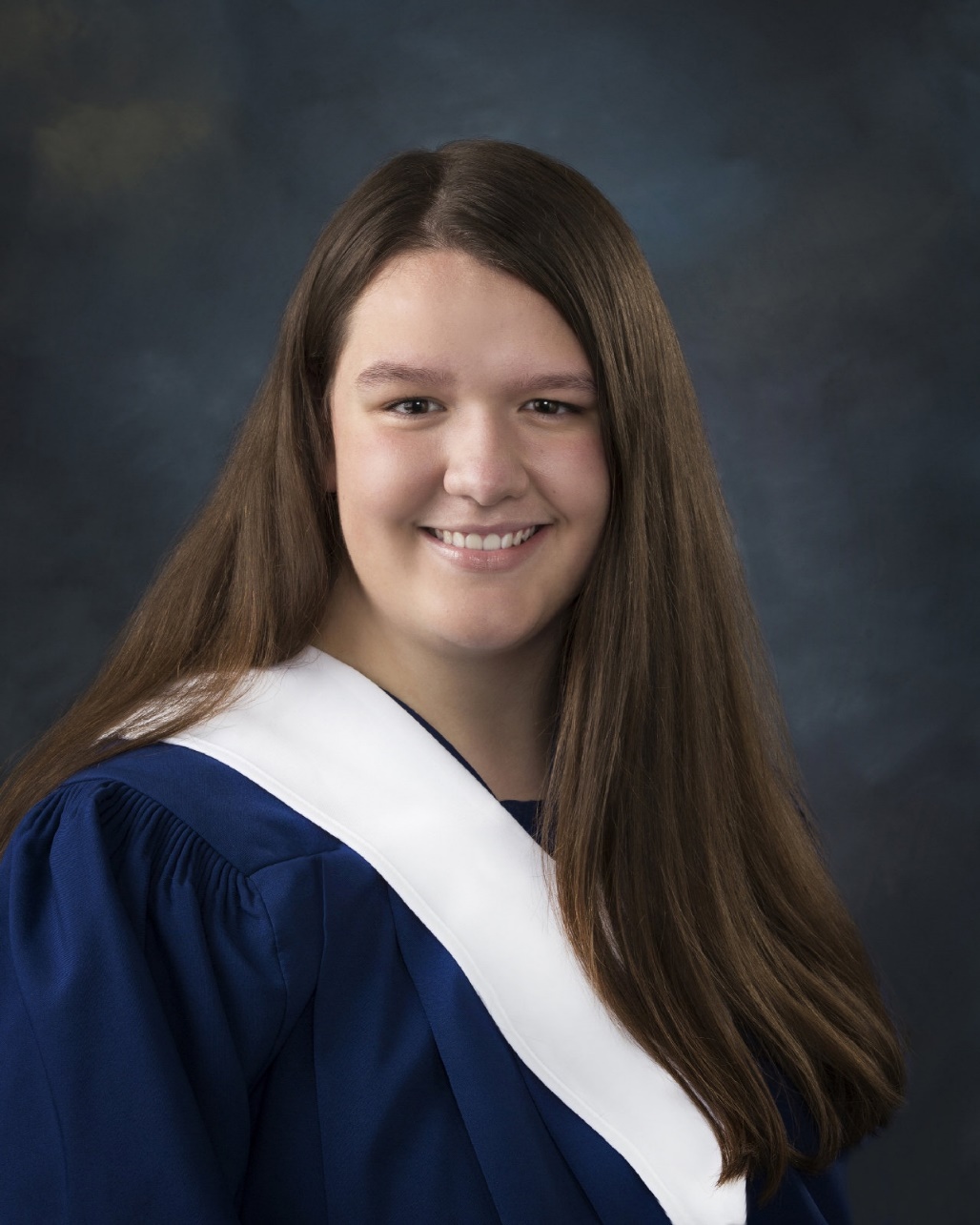 PRINCIPAL’S AWARD
For a graduate who has contributed selflessly to the school and has demonstrated great leadership.
Karlie Curtis
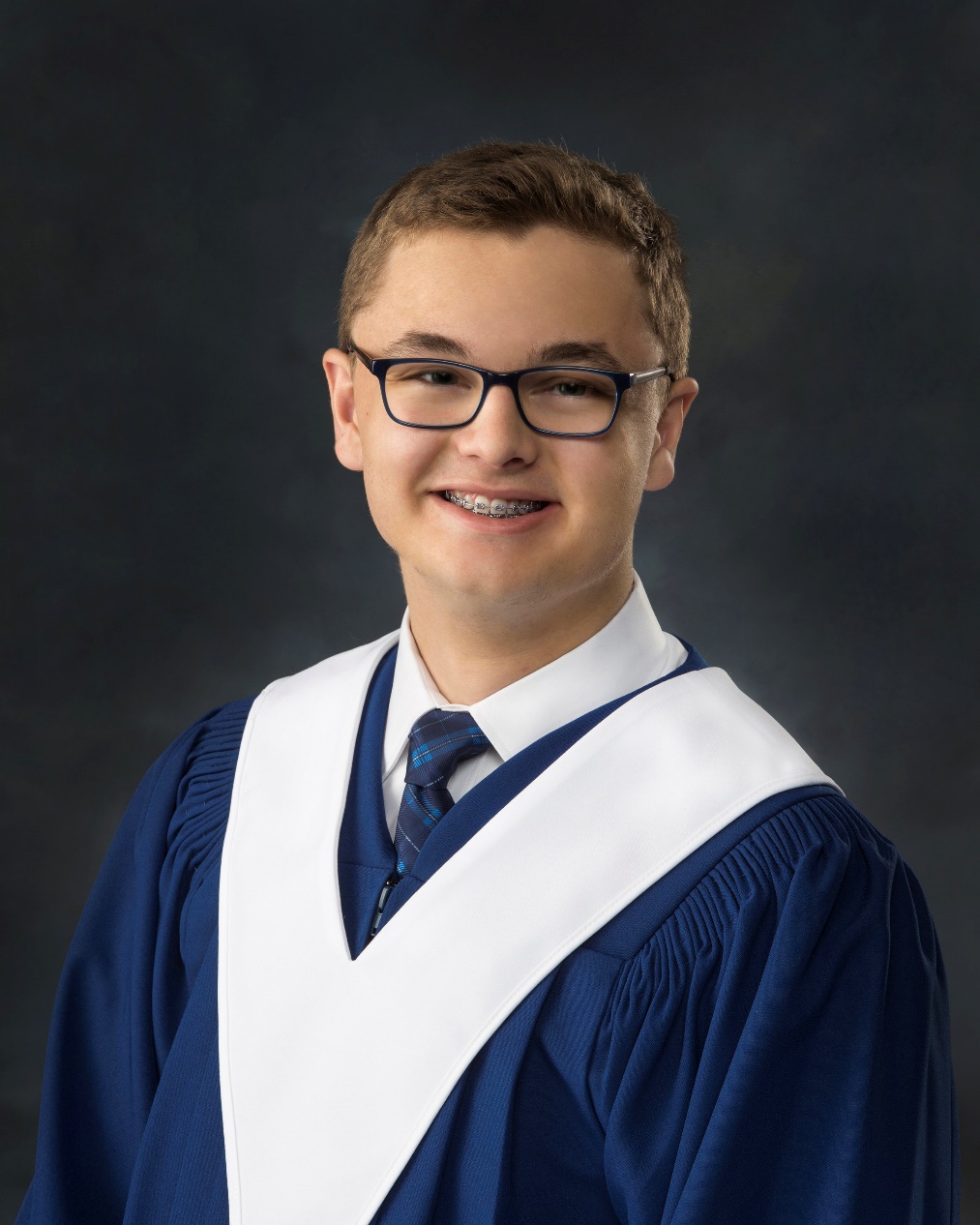 PRINCIPAL’S LEADERSHIP AWARD
For a student with high academic standing and leadership in student activities.
Benjamin Durette
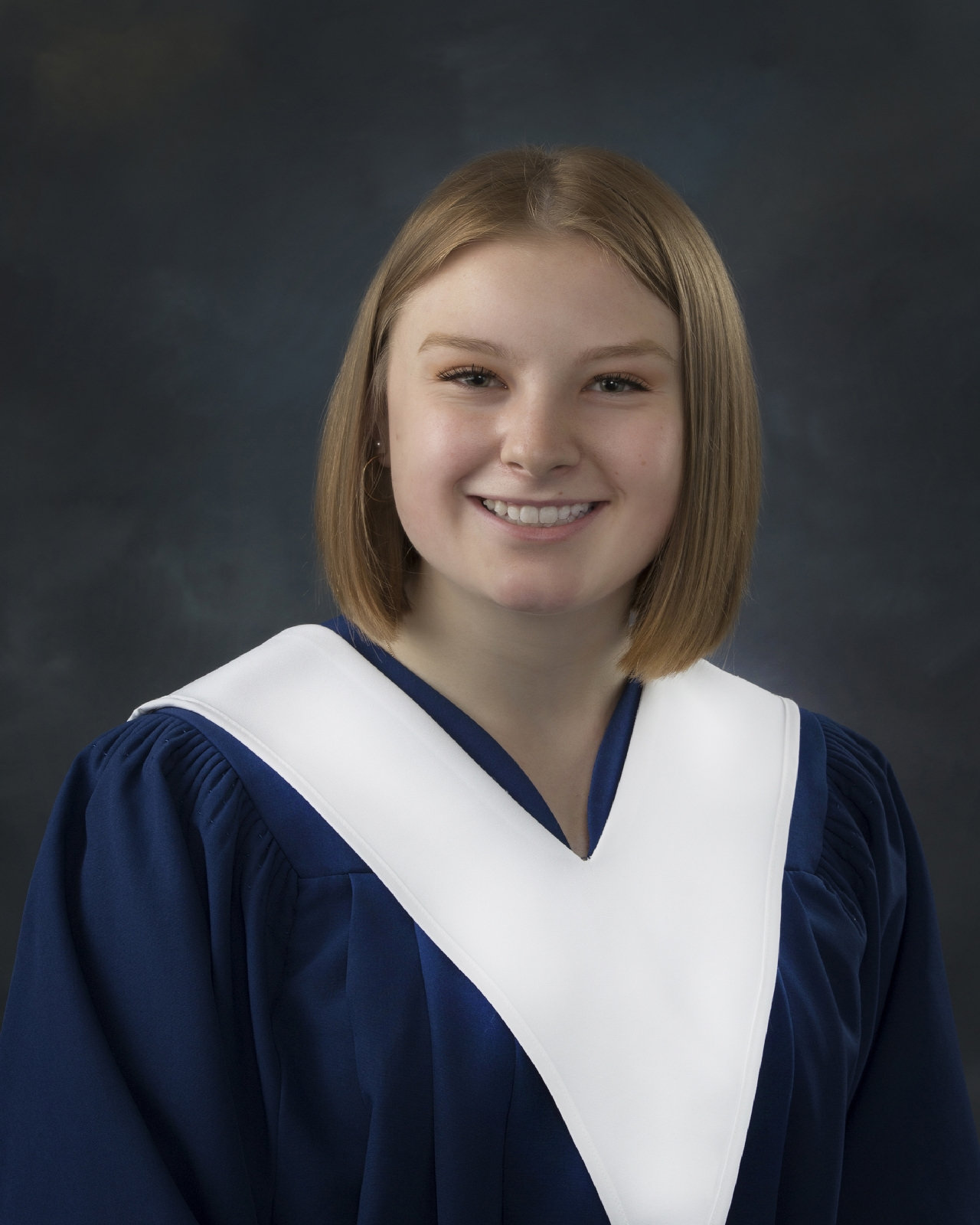 PROGRESSIVE CREDIT UNION PRIZE
For a graduate who displays an entrepreneurial spirit.
Lucy Armstrong
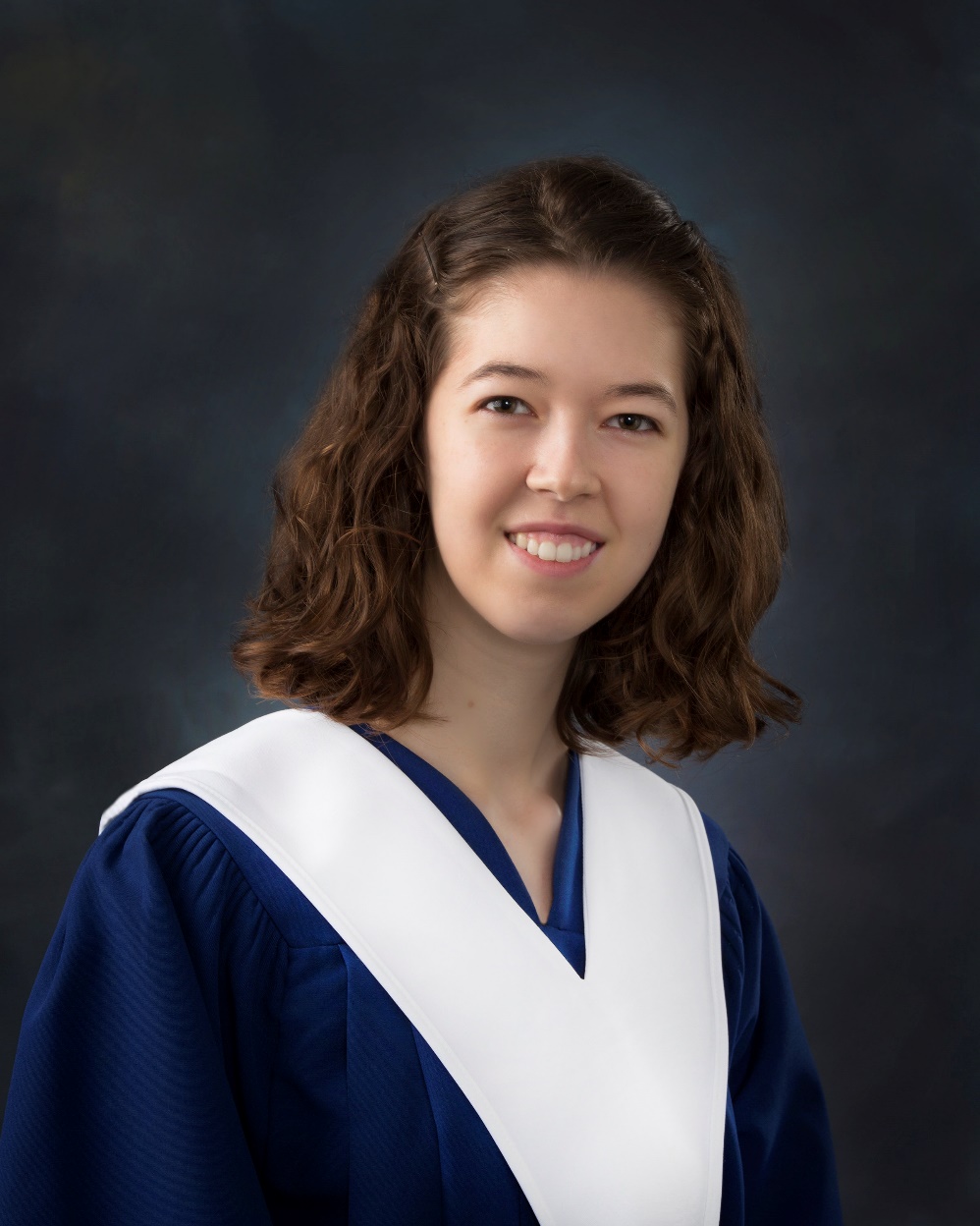 PROGRESSIVE CREDIT UNION PRIZE
For a graduate with interest in developing their French language proficiency.
Simone Kitching
REG BONNELL MEMORIAL AWARD
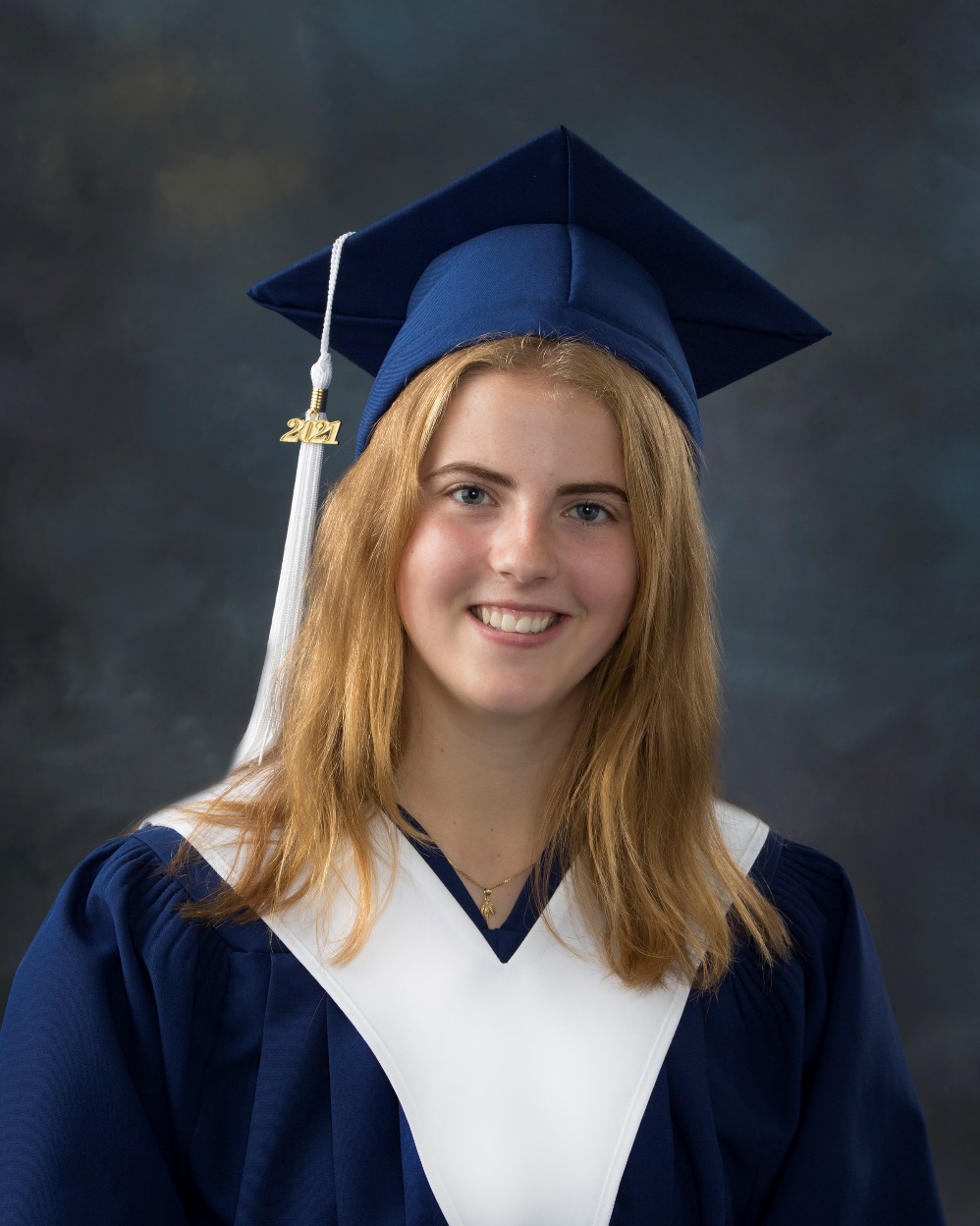 For a deserving graduate who has been involved with both the athletic program and the fine arts program during their years at LHHS.
Caitlyn Sinclair
ST. MARY’S FIRST NATION ACHIEVEMENT AWARD
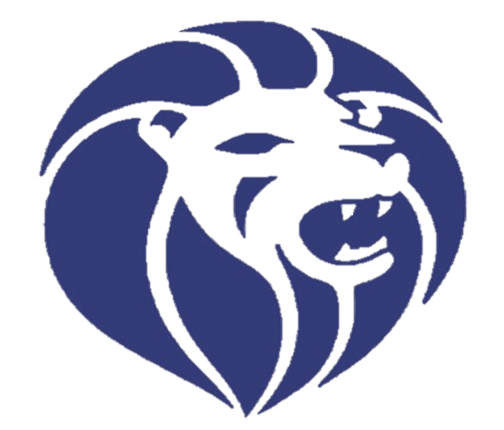 For the St. Mary’s First Nation graduate with the highest overall GPA.
Jayden Andreola
SCOTIA LEARNING CENTRES INC. AND COMPASS GROUP PRIZE
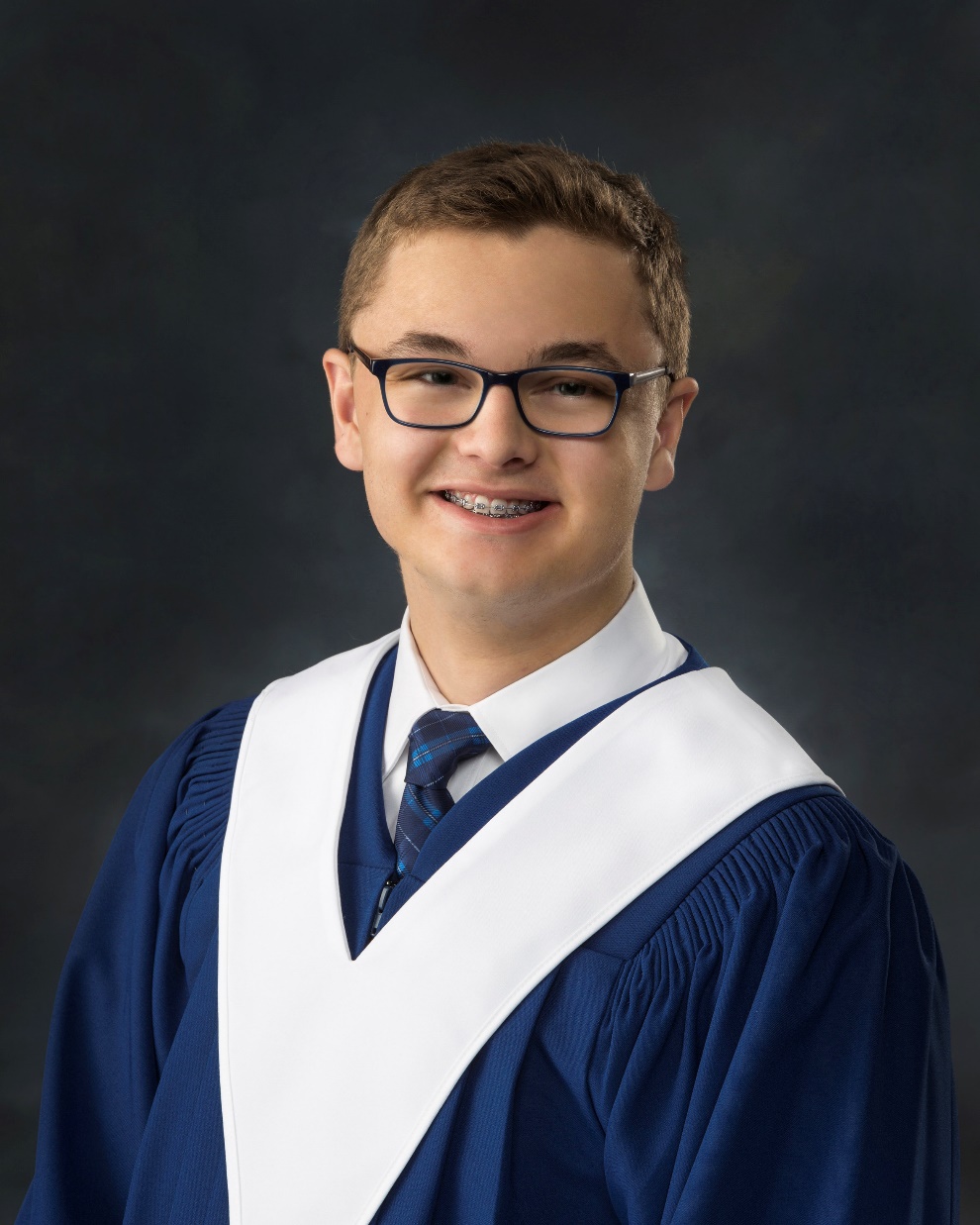 Benjamin Durette
SECOND CHANCES MUSIC AWARD, IN MEMORY OF CHRIS FIDLER
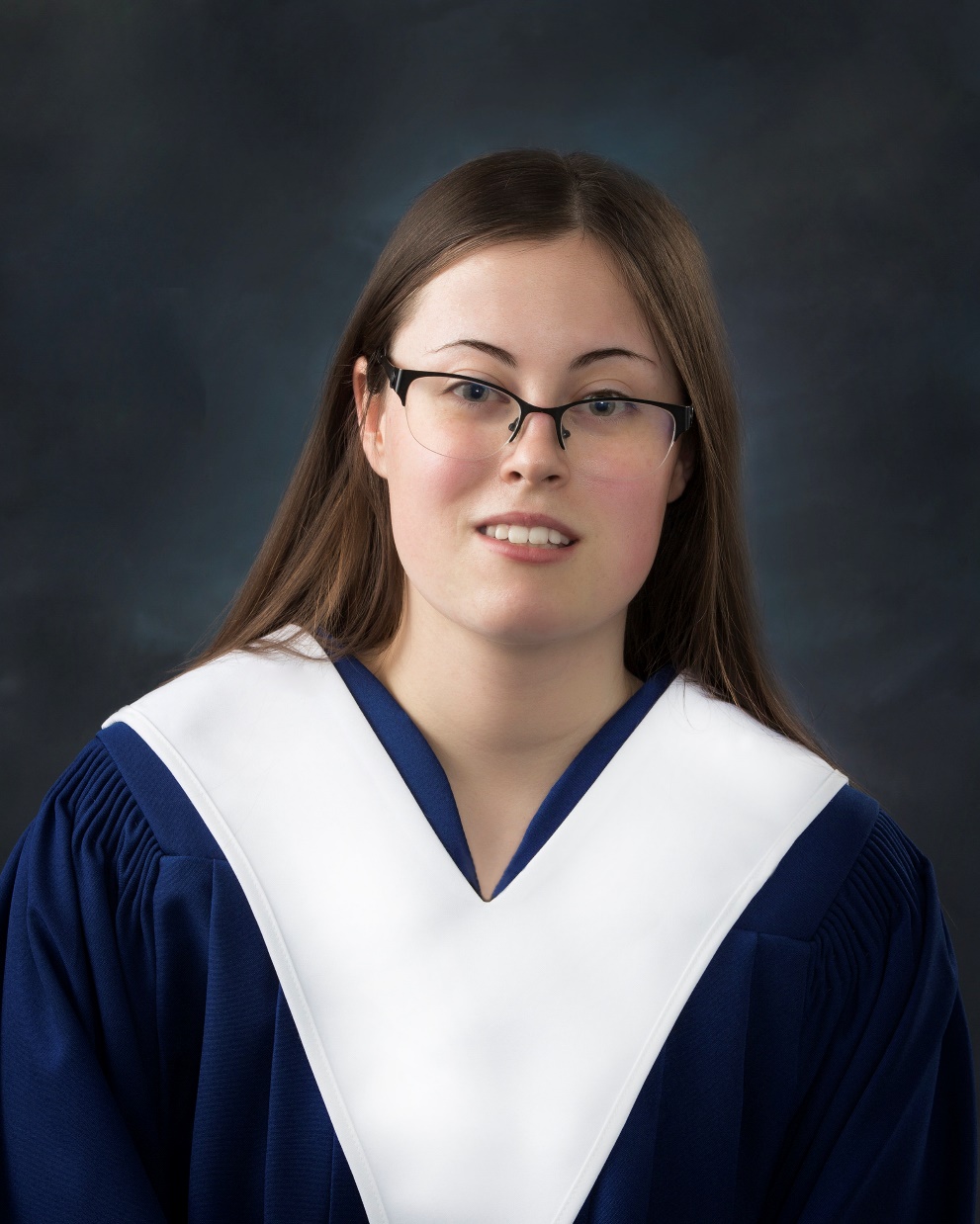 Personifying Second Chances Concert Band Fredericton, this prize is awarded to a Leo Hayes High School band member who is enthusiastic, demonstrates and optimistic outlook, is dedicated to the band and supportive of its members and recognizes the positive influence of music can help you to build community.
Marley Waugh
SKICINUWI-KCICIHTOMUWAKON AWARD
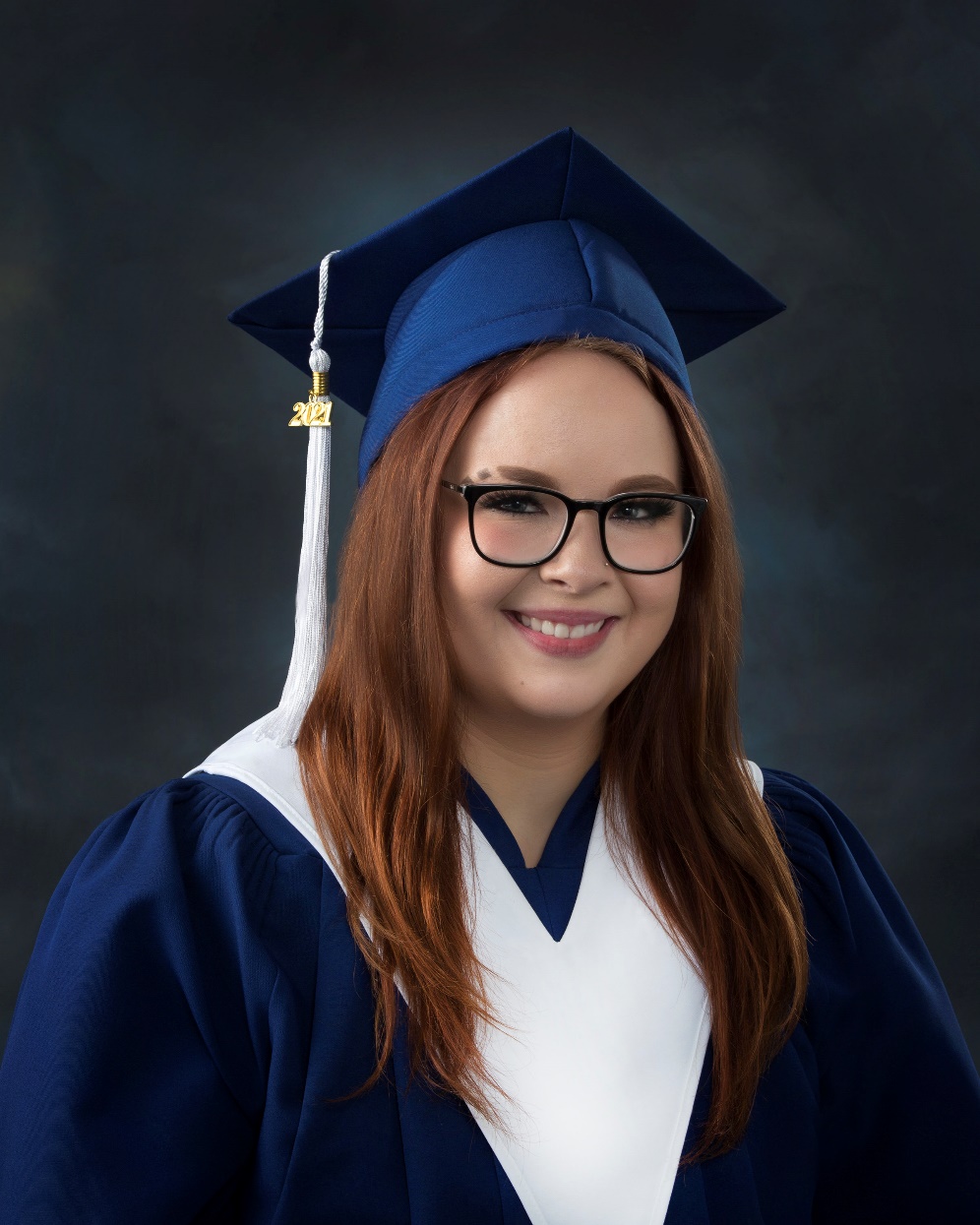 For a graduate who displayed excellence in Wabanaki Art.
Emily English
SKICINUWI-KCICIHTOMUWAKON AWARD
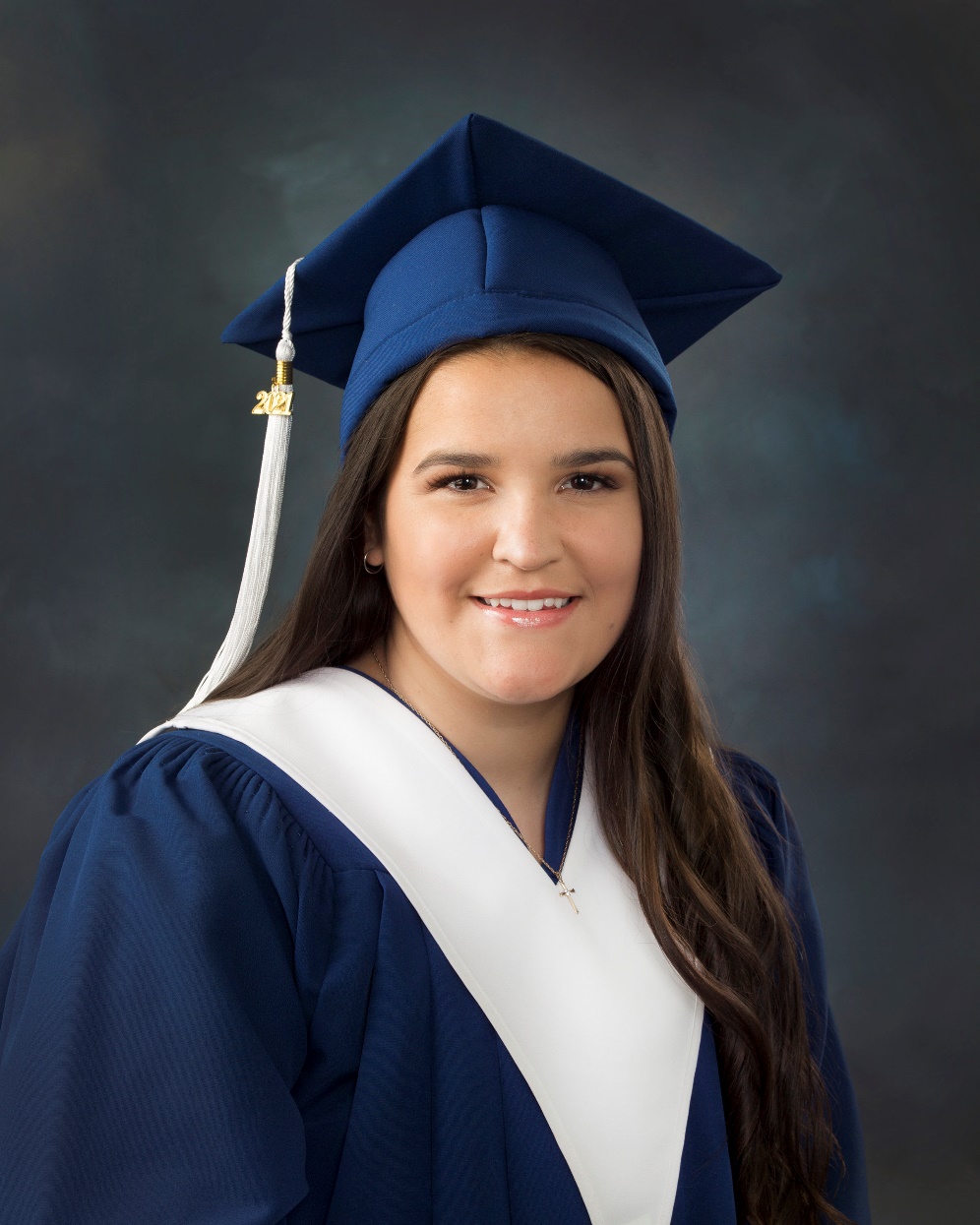 For a graduate who displayed excellence in Wabanaki Art.
Ky-Lynn Paul
SKICINUWI-KCICIHTOMUWAKON AWARD
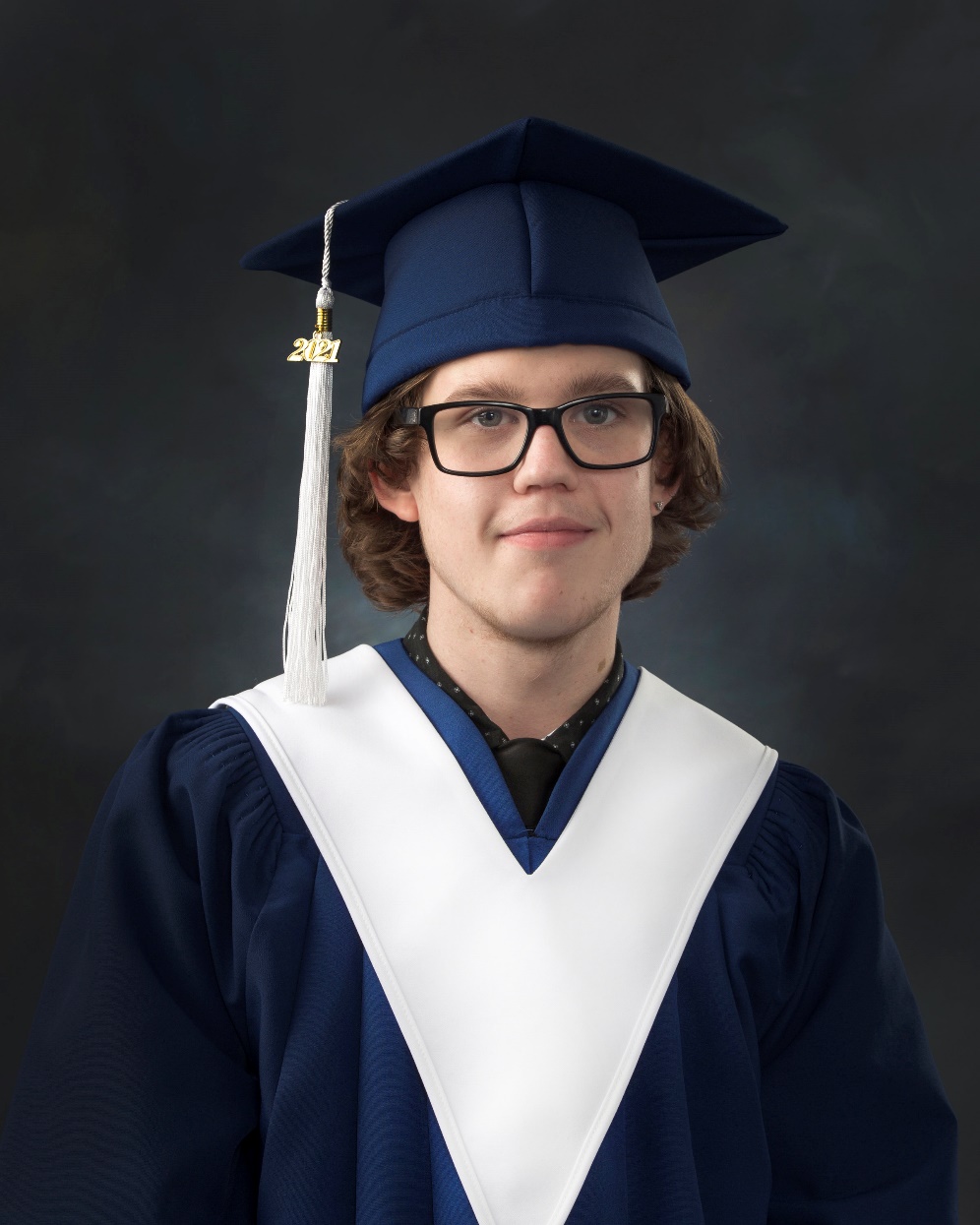 For a graduate who displayed excellence in Wolastoqey Art and History.
Jeremiah Griffiths
SKICINUWI-KCICIHTOMUWAKON AWARD
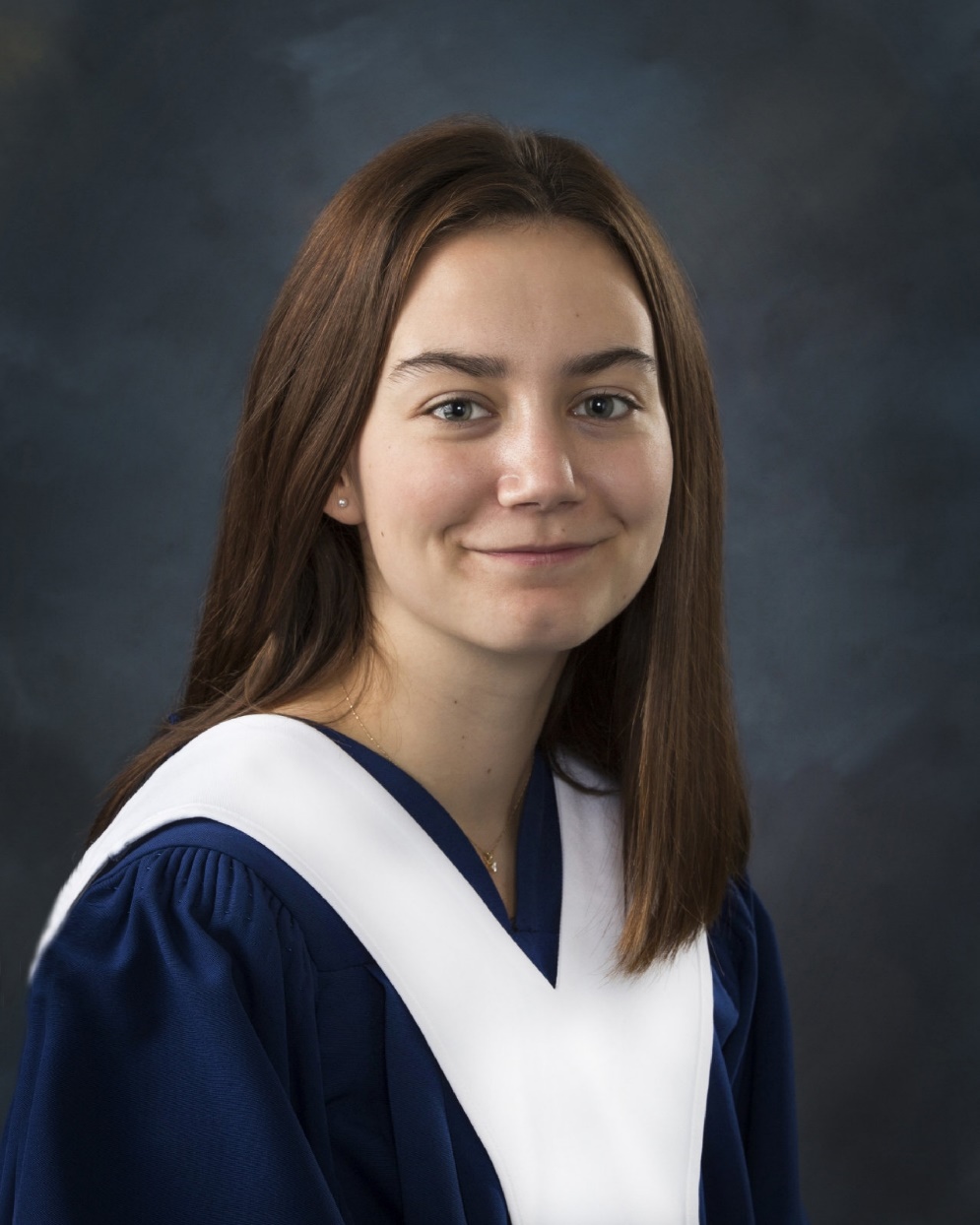 For a graduate who displayed excellence in Wolastoqey Art and History.
Sierra Connor
SKICINUWI-KCICIHTOMUWAKON AWARD
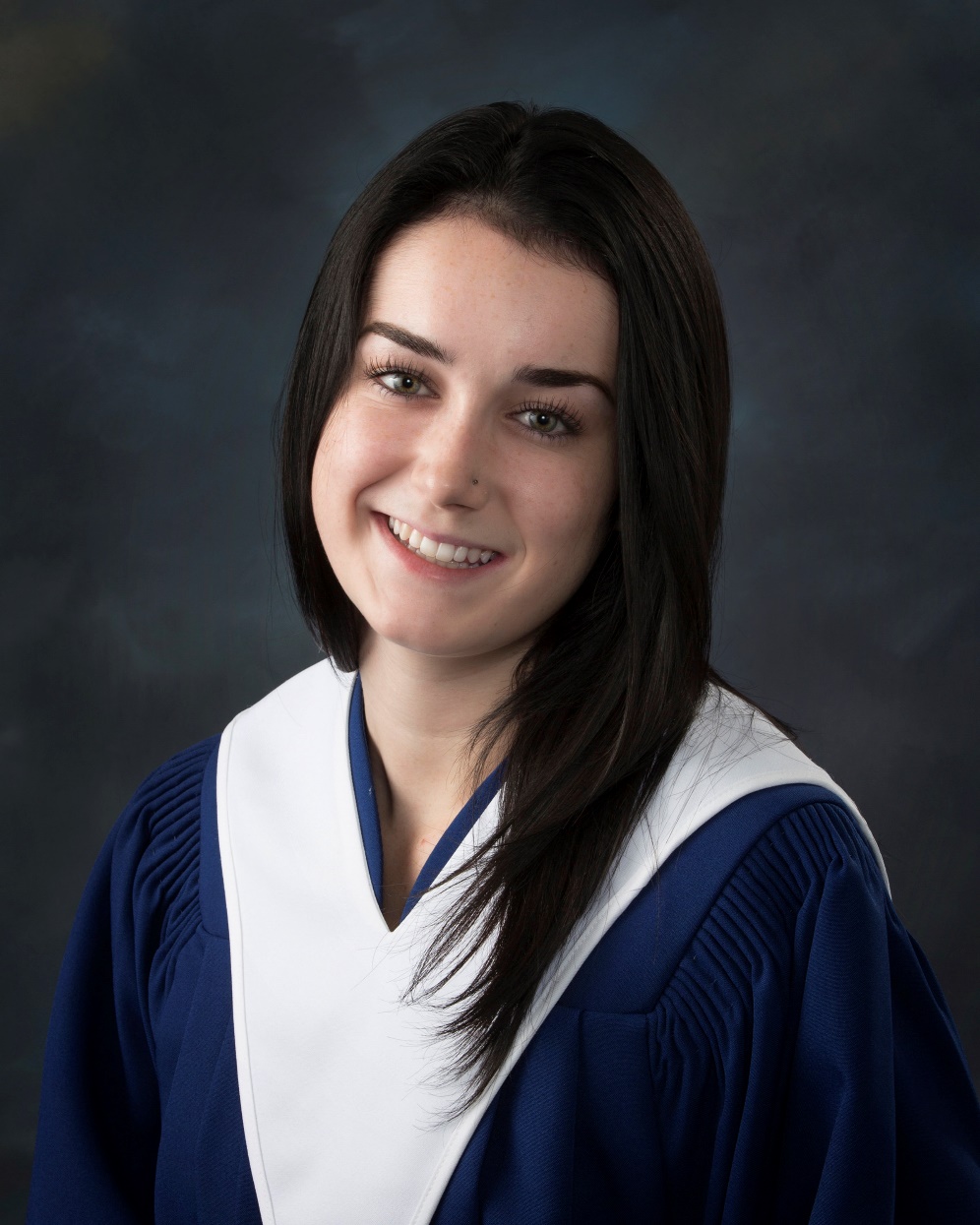 For a graduate who displayed excellence in Wolastoqey Art and History.
Taylor Markey
SKICINUWI-KCICIHTOMUWAKON AWARD
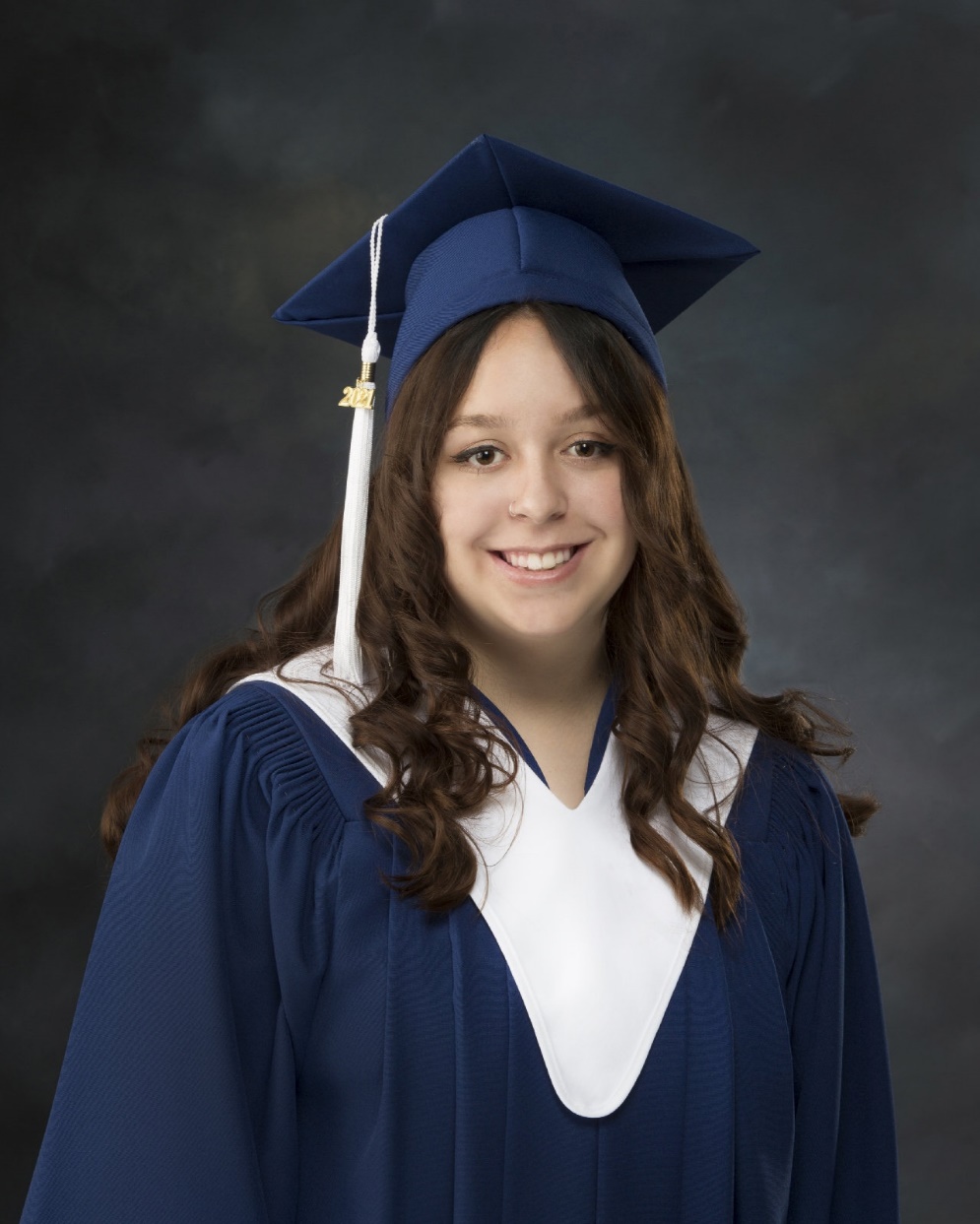 For a graduate who displayed excellence in Wabanaki Studies.
Deseria Brooks
SKICINUWI-KCICIHTOMUWAKON AWARD
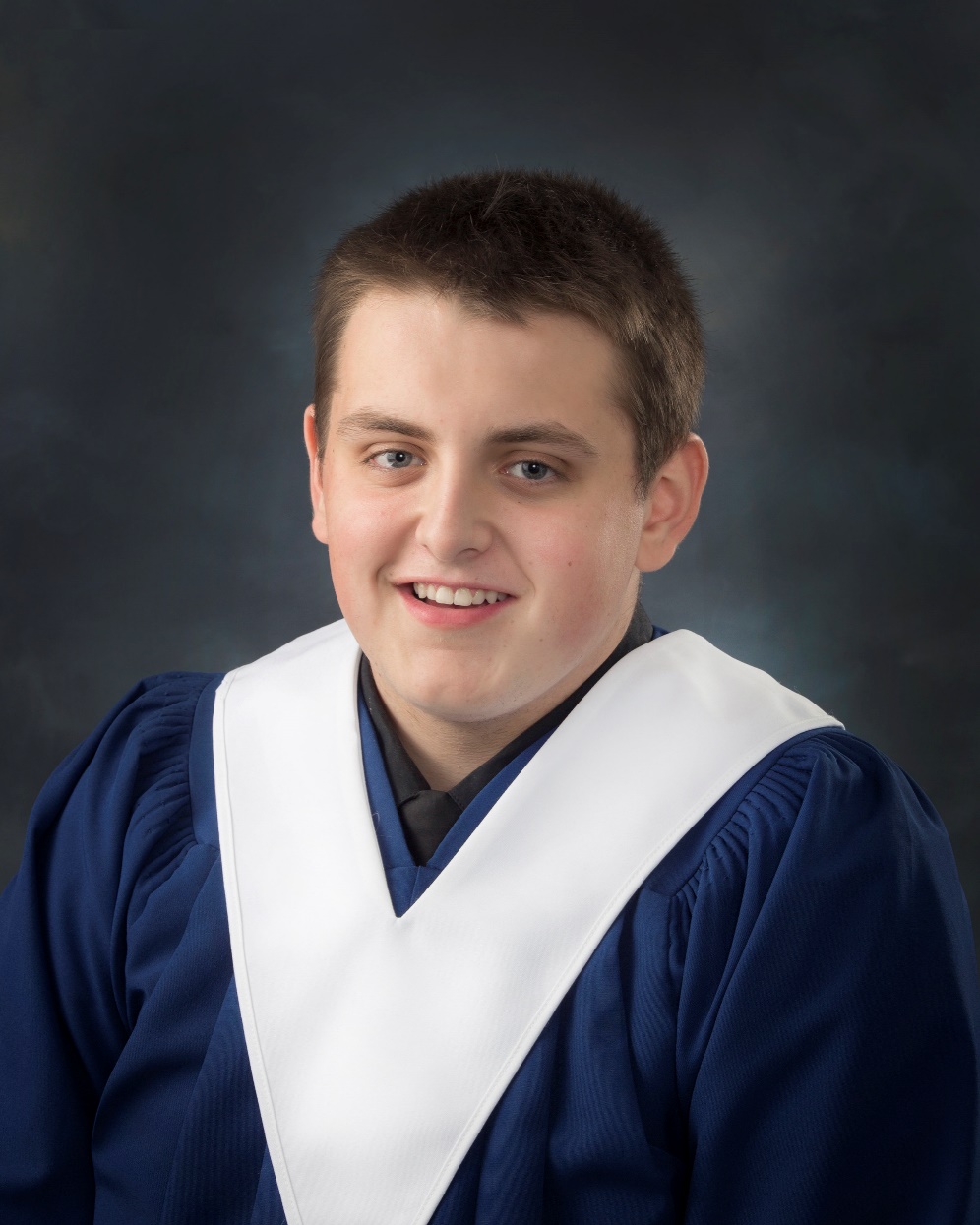 For a graduate who displayed excellence in Wabanaki Studies.
Thomas Neid Blenkin
SKICINUWI-KCICIHTOMUWAKON AWARD
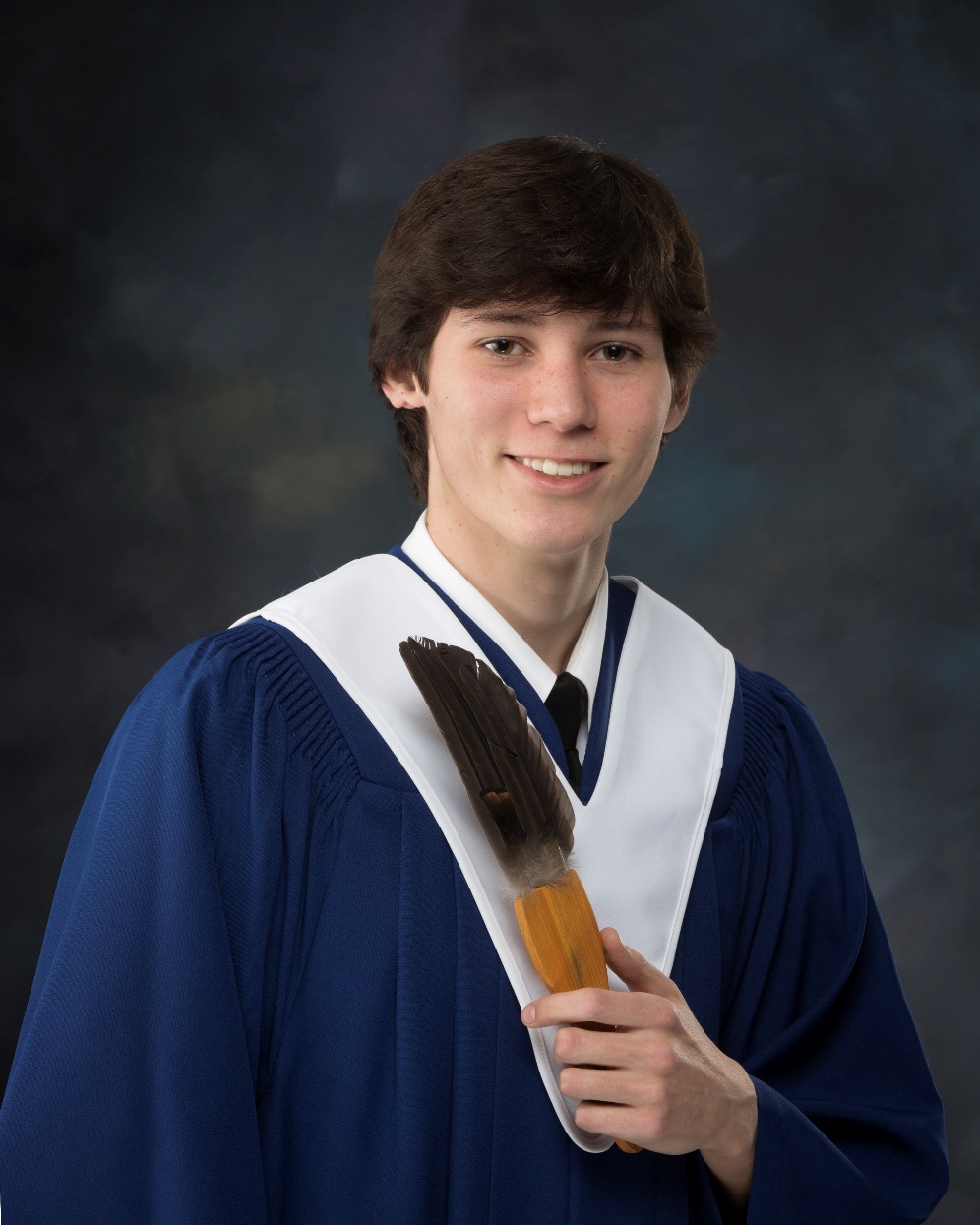 For a graduate who has studies in Wabanaki Art, History and Language.
Kyler Paul
SKICINUWI-KCICIHTOMUWAKON AWARD
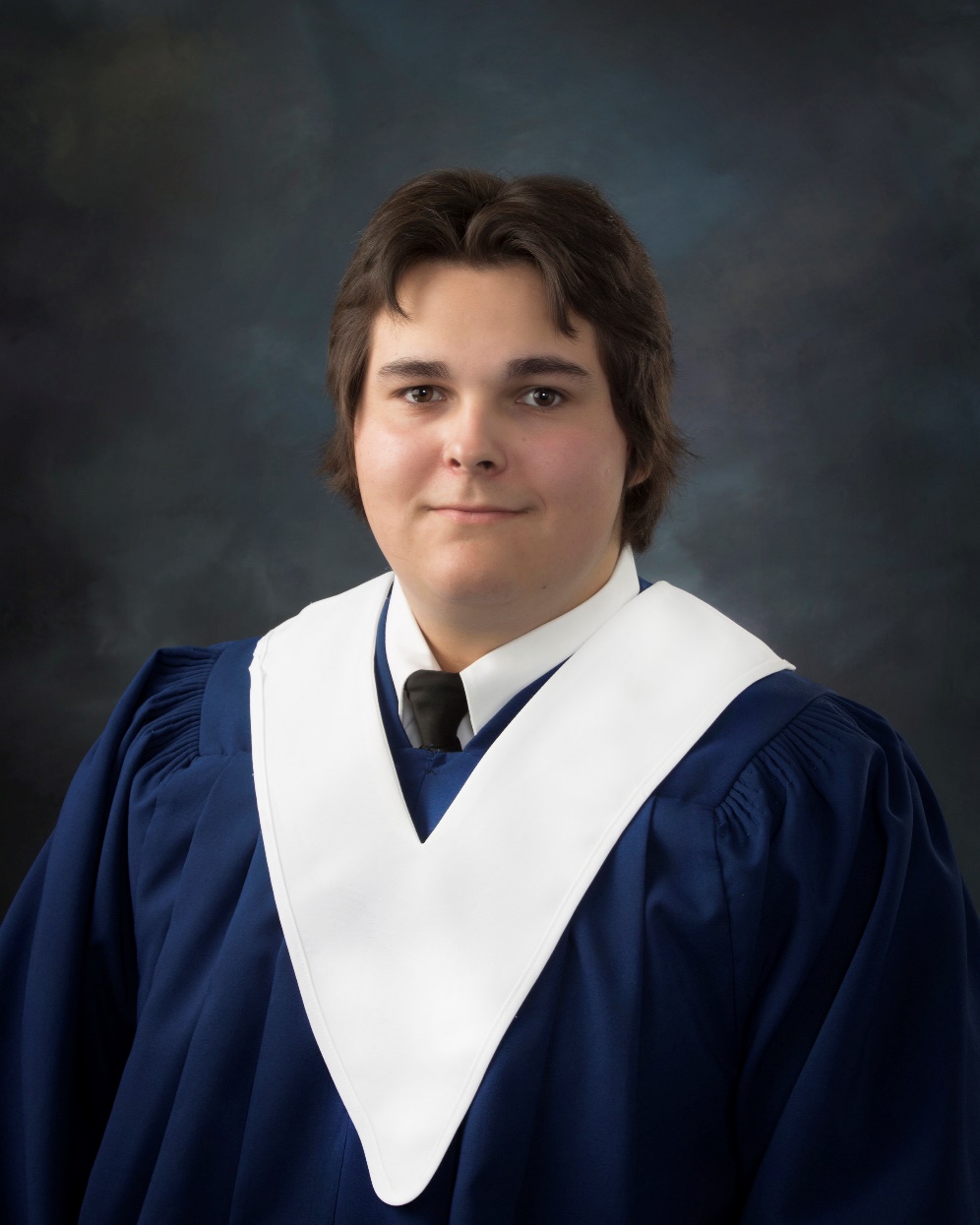 For a graduate who has studies in Wabanaki Art, History and Language.
Ethan LaBillois
SKICINUWI-KCICIHTOMUWAKON AWARD
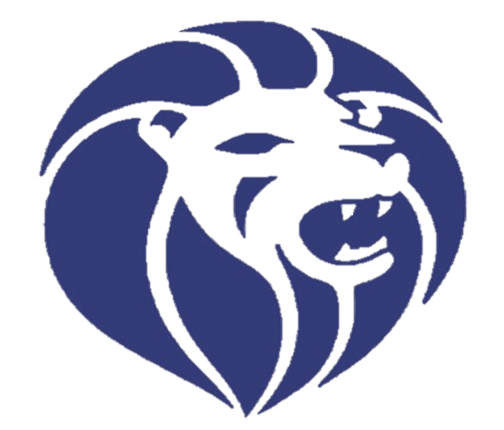 For a graduate who has studies in Wabanaki Art, History and Language.
Marissa Paul
THE CANADIAN FEDERATION OF UNIVERSITY WOMEN, FREDERICTON SCHOLARSHIP
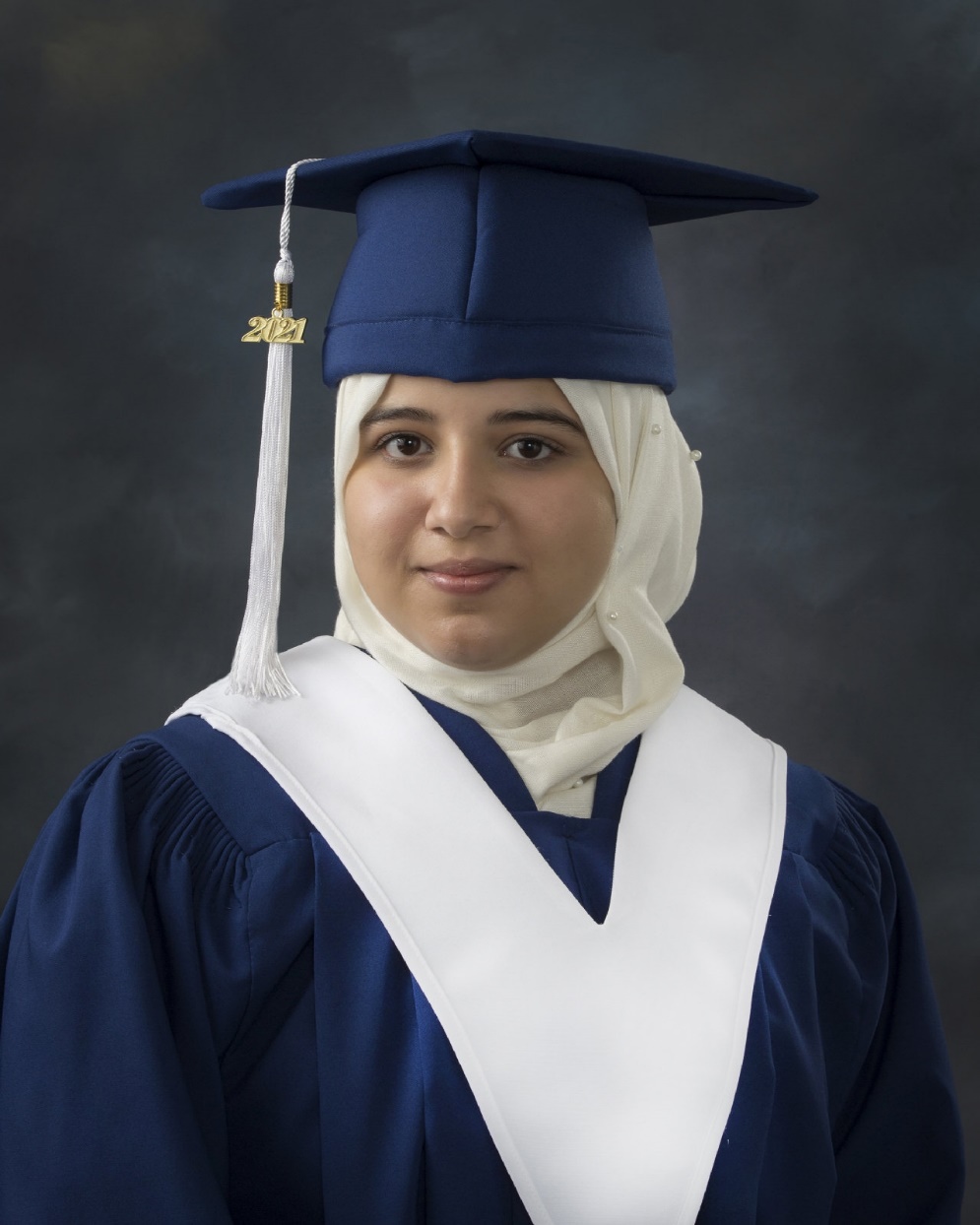 For a deserving female graduate who has demonstrated academic achievement and is pursuing post-secondary studies.
Rama Alturk
THE MURRAY & SHIRLEY BAILEY SCHOLARSHIP
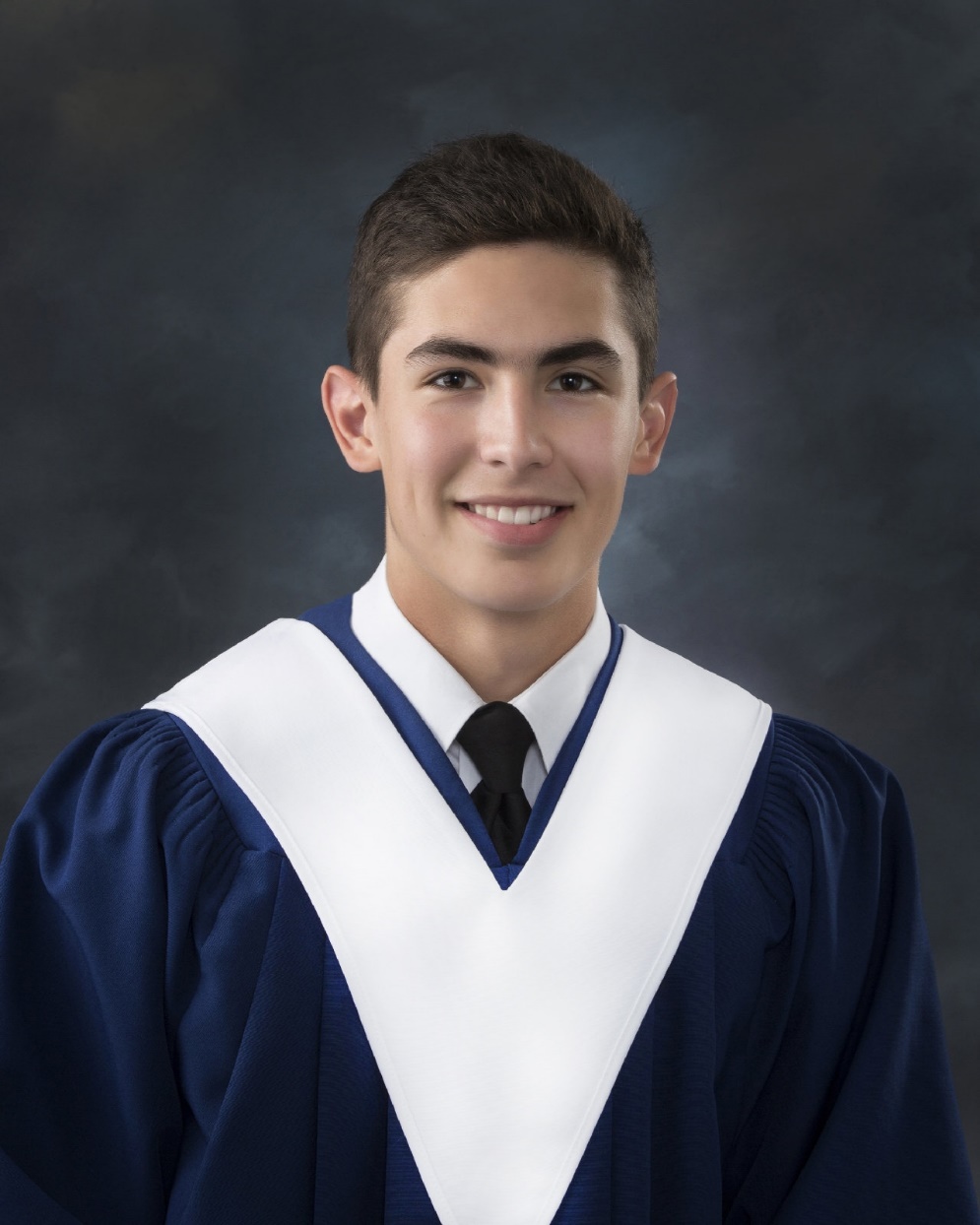 For a deserving graduate who attended Keswick Valley School for at least three years and is pursuing post-secondary education.
Bailey Ira Brewer
UNBF FACULTY OF 
EDUCATION PRIZE
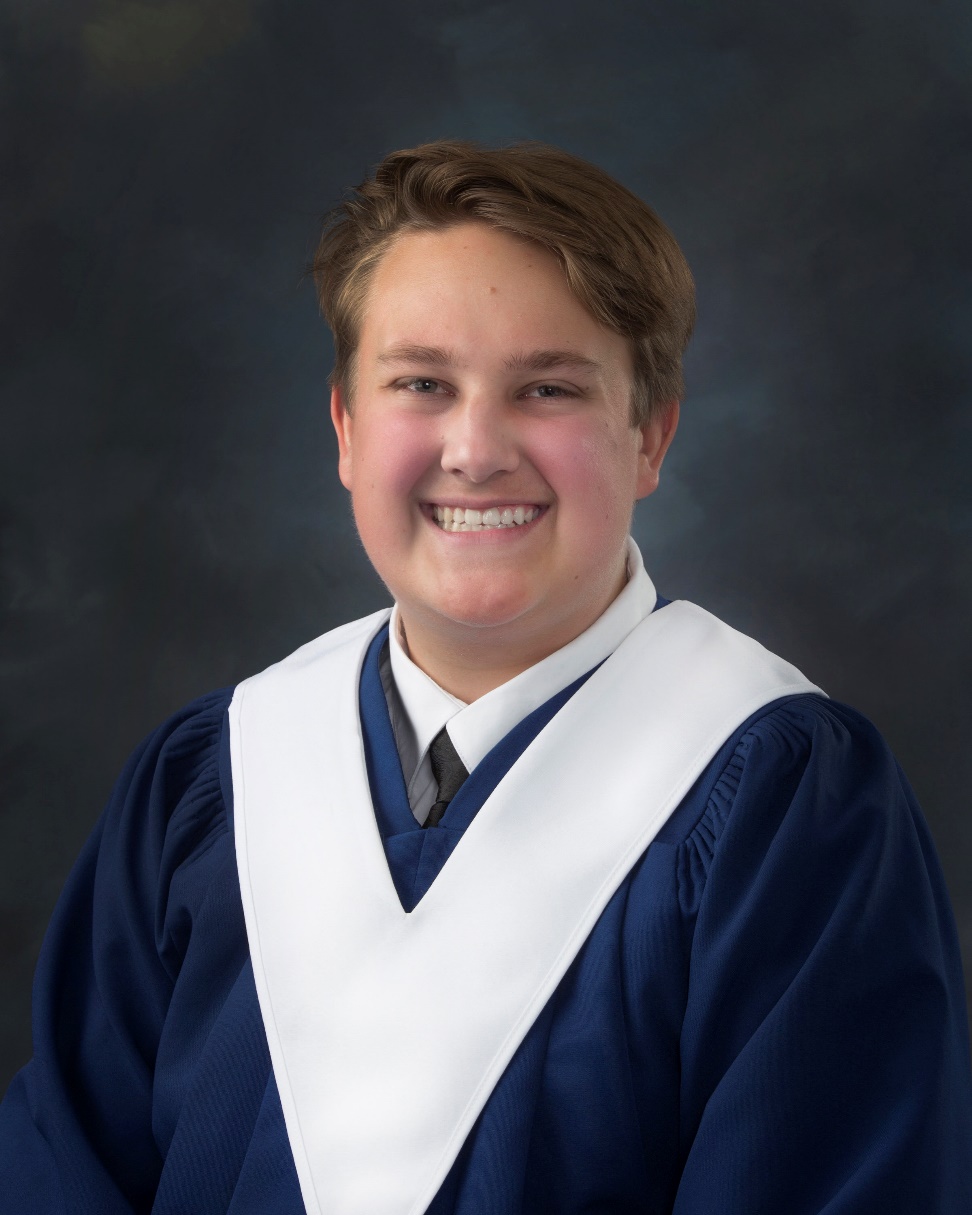 For a graduate who is a Peer Mentor and who has shown to be a true role model for the students he/she has worked with this year, and will be attending the University of New Brunswick in Fredericton.
Andrew Kroon
UNB PHYSICS DEPARTMENT PRIZE
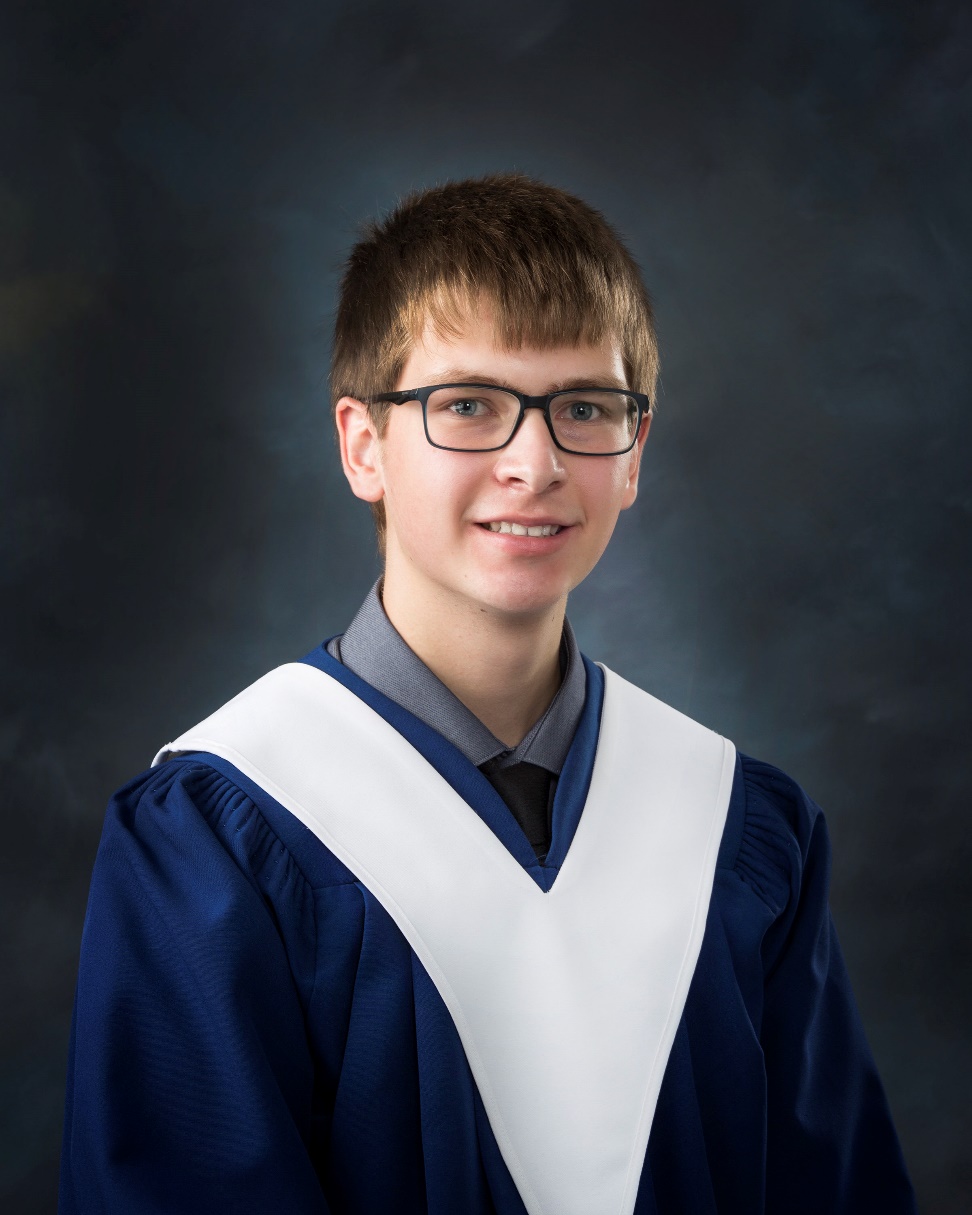 For a graduate who has shown an outstanding interest in Physics.
Lucas Porter
ST. THOMAS UNIVERSITY
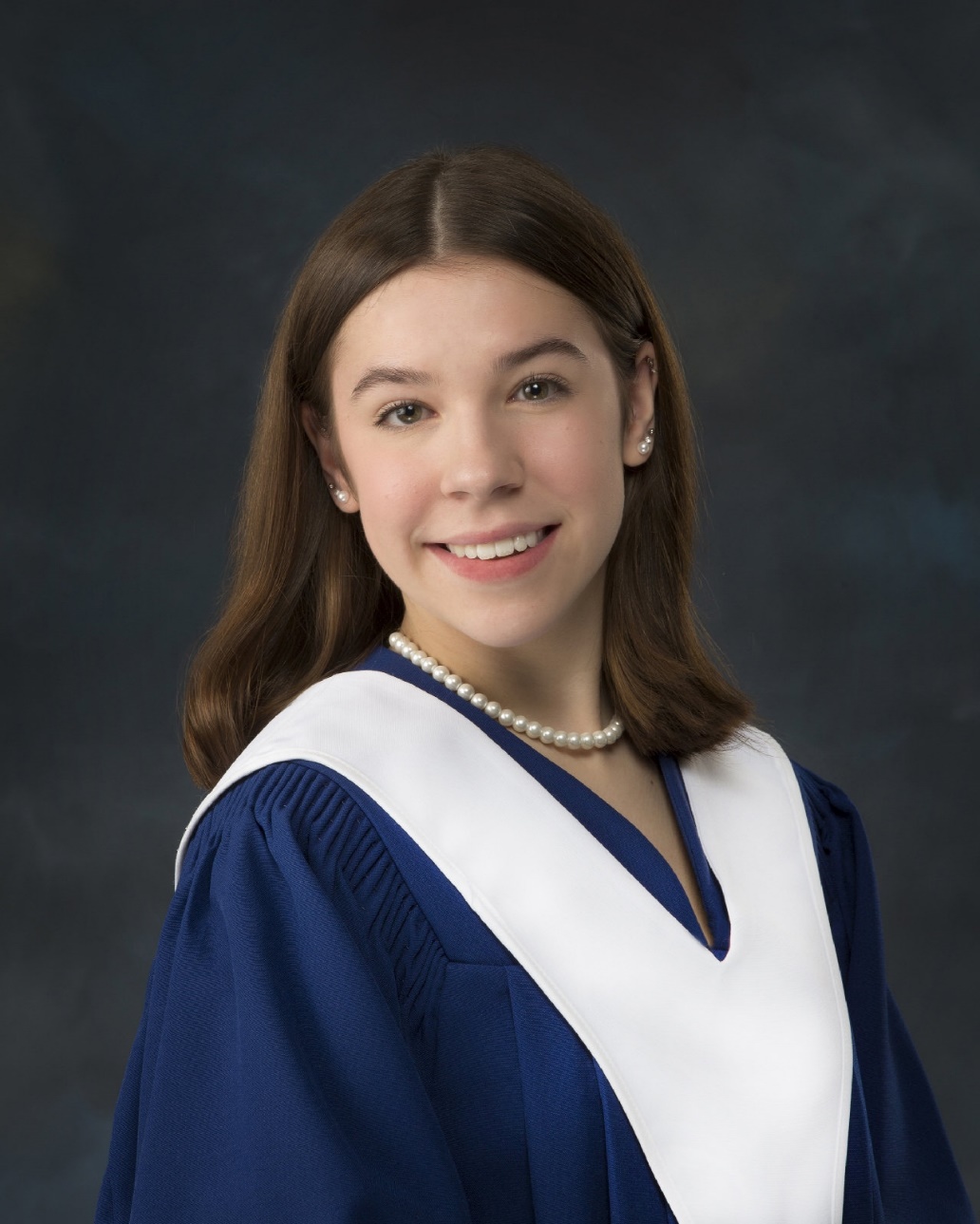 York Funeral Home Scholarship
Madelyn Boyle
ST. THOMAS UNIVERSITY
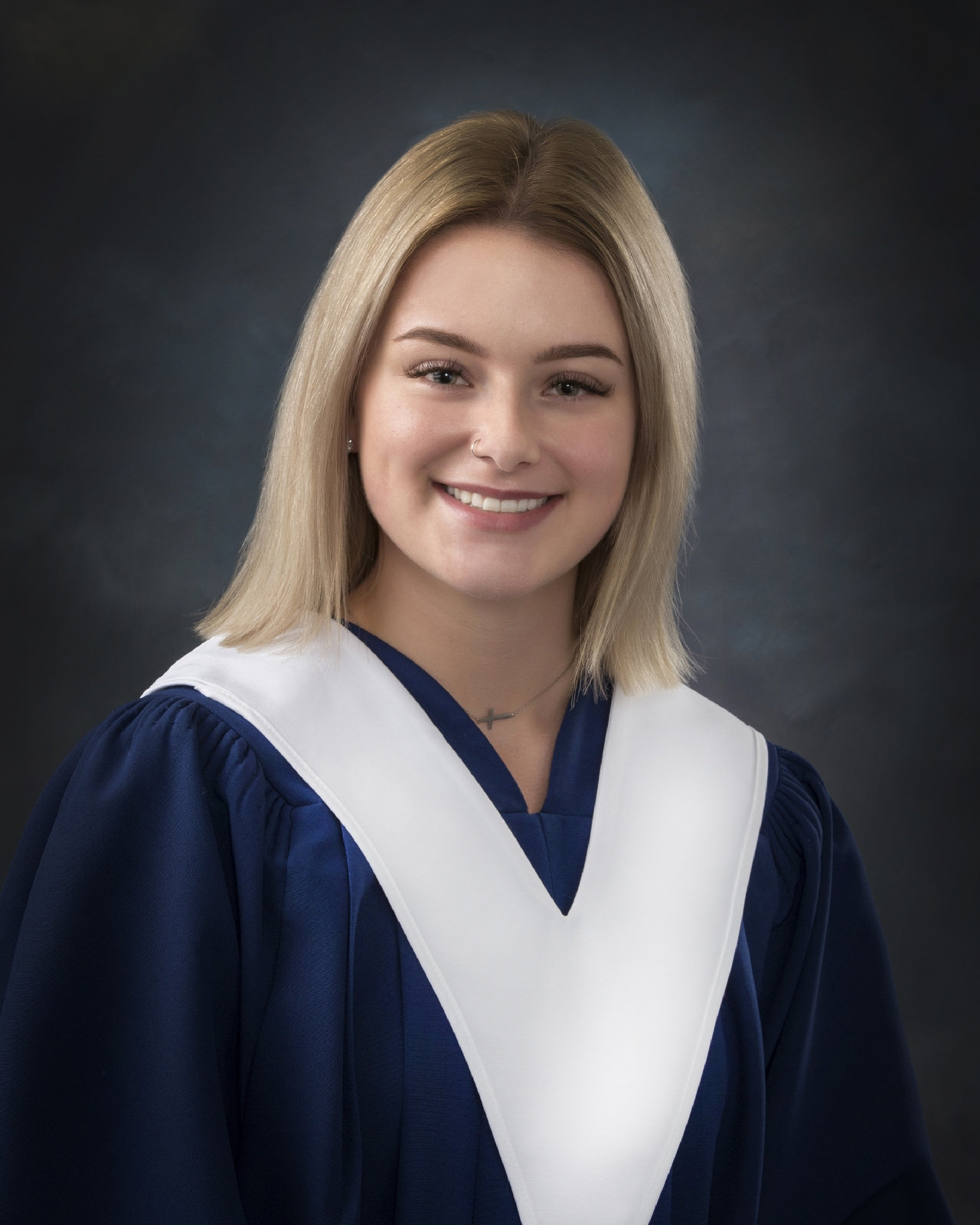 Scholars Award
Brianna Burns
ST. THOMAS UNIVERSITY
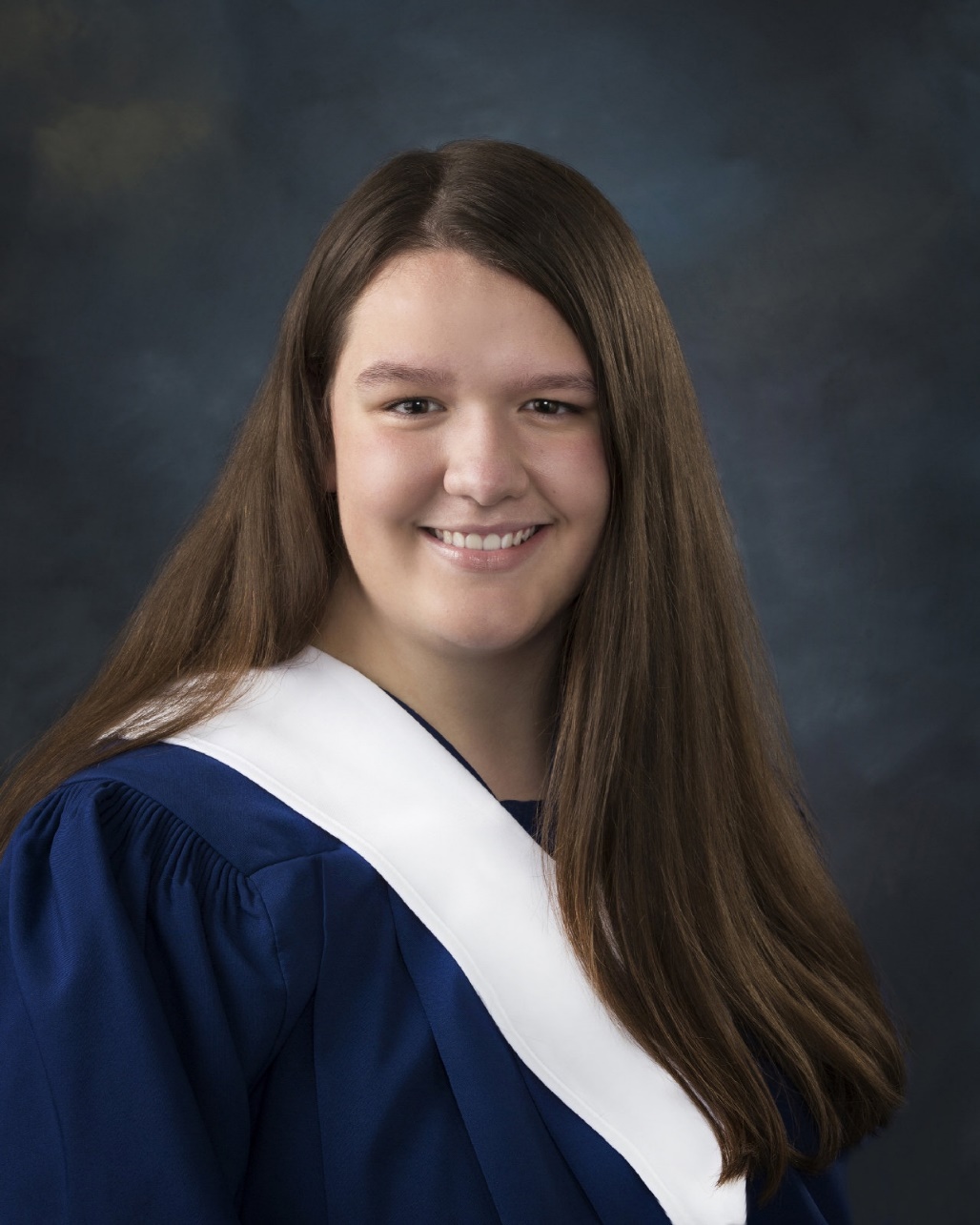 Frank McKenna Scholarship
Karlie Curtis
ST. THOMAS UNIVERSITY
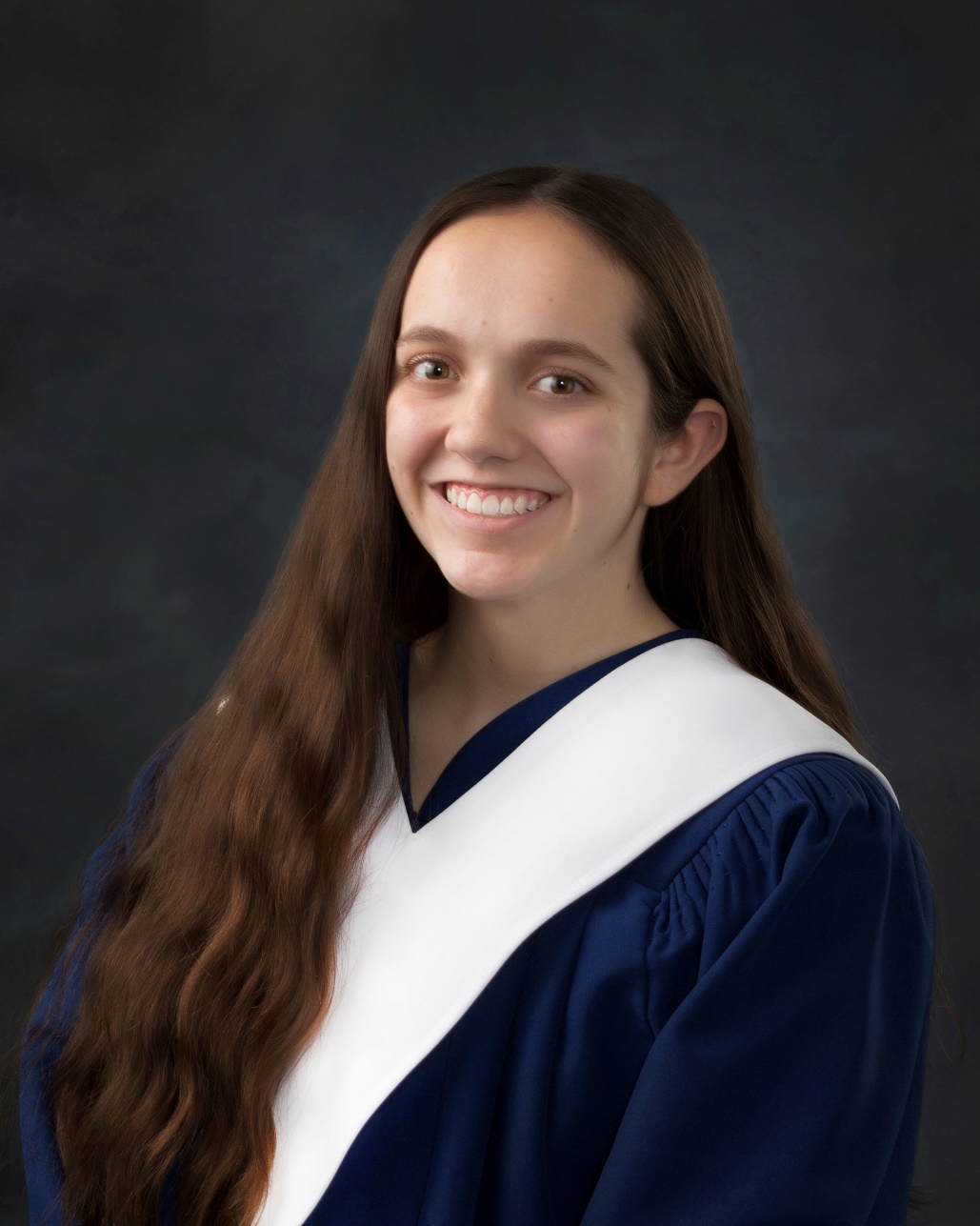 Scholars Award
Chantalle Levesque
ST. THOMAS UNIVERSITY
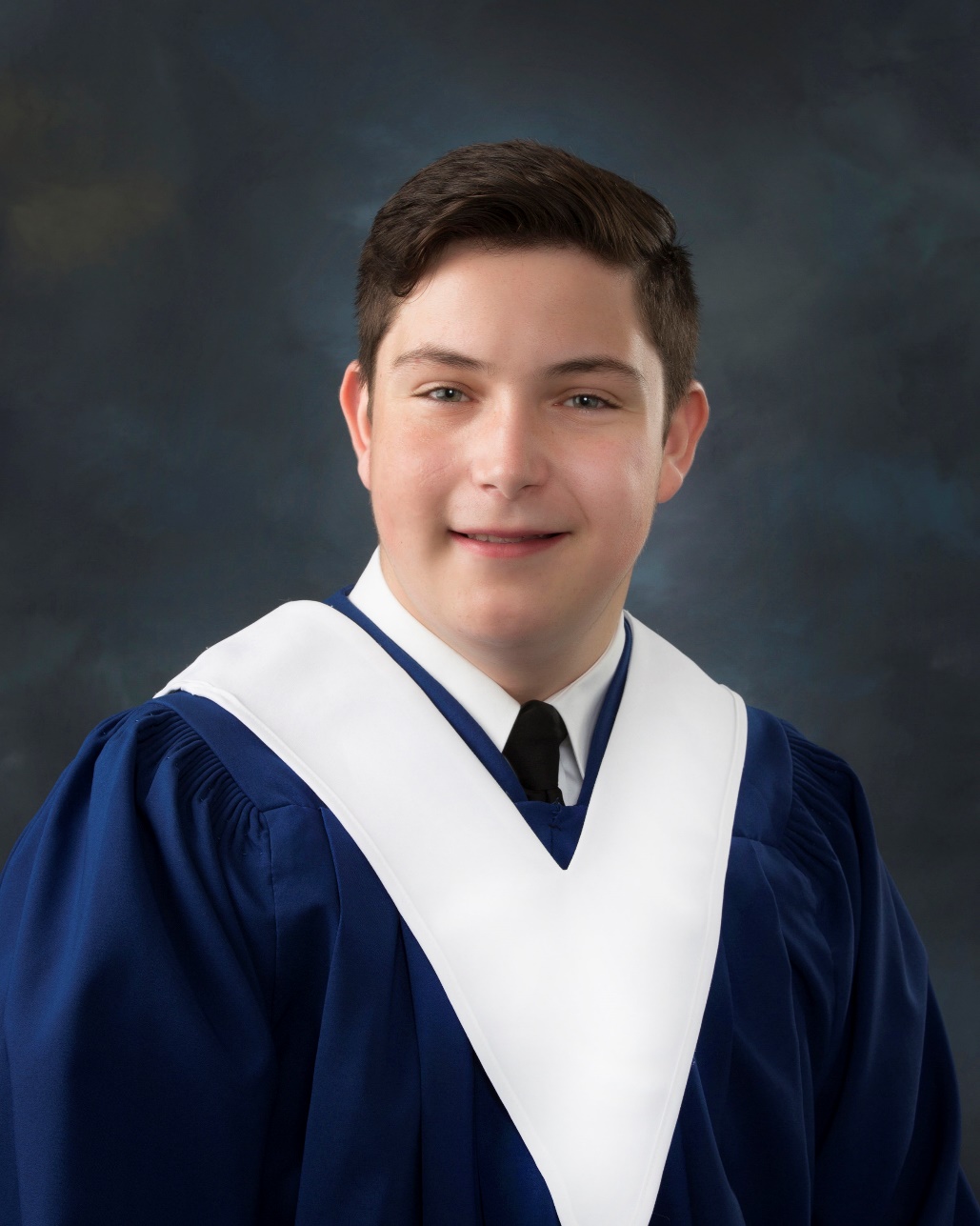 Monsignor Donald C. Duffie Memorial Scholarship
Isaac Mathews
ST. THOMAS UNIVERSITY
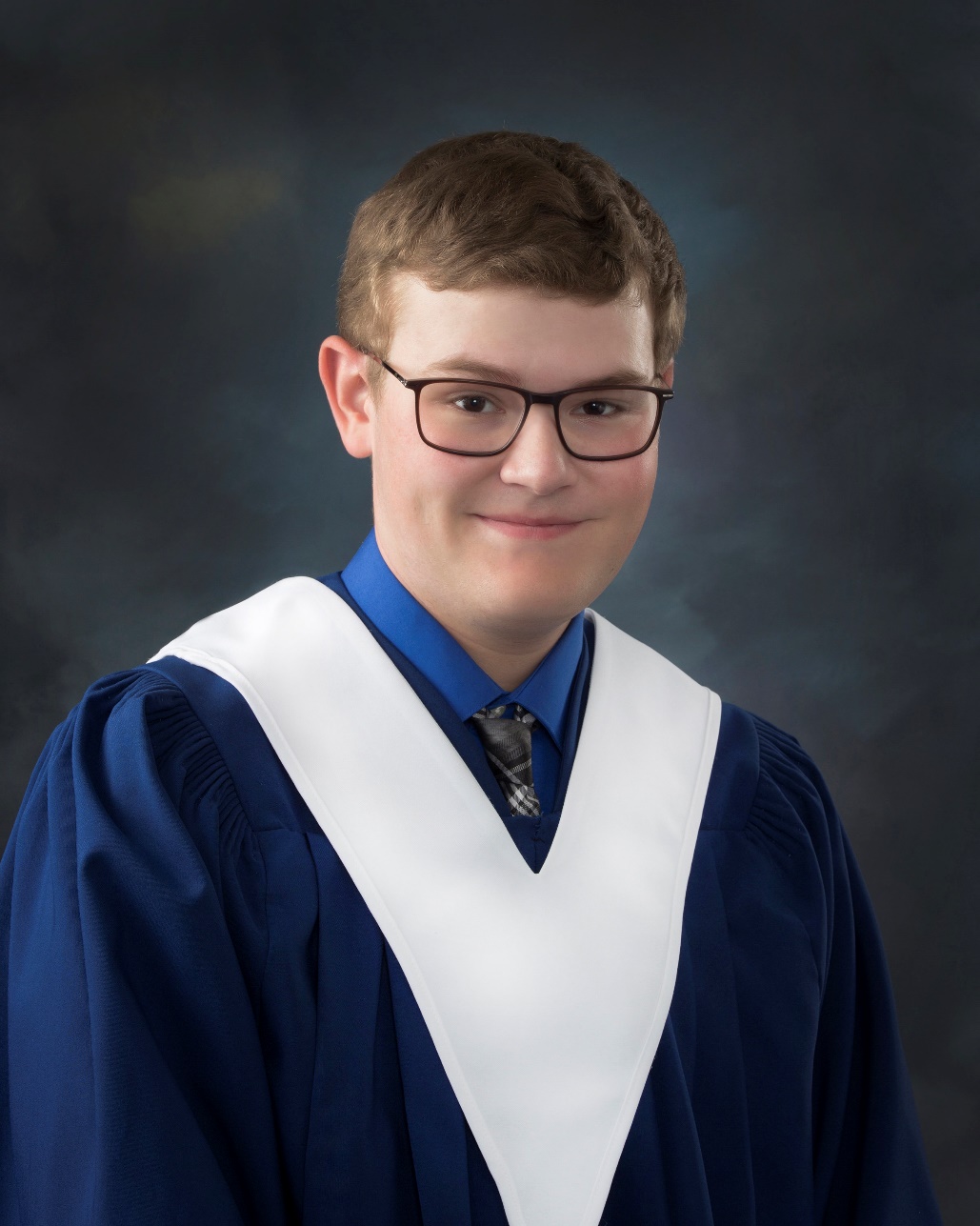 Judge J. Thomas Troy Memorial Scholarship
Nicholas Smith
ST. THOMAS UNIVERSITY
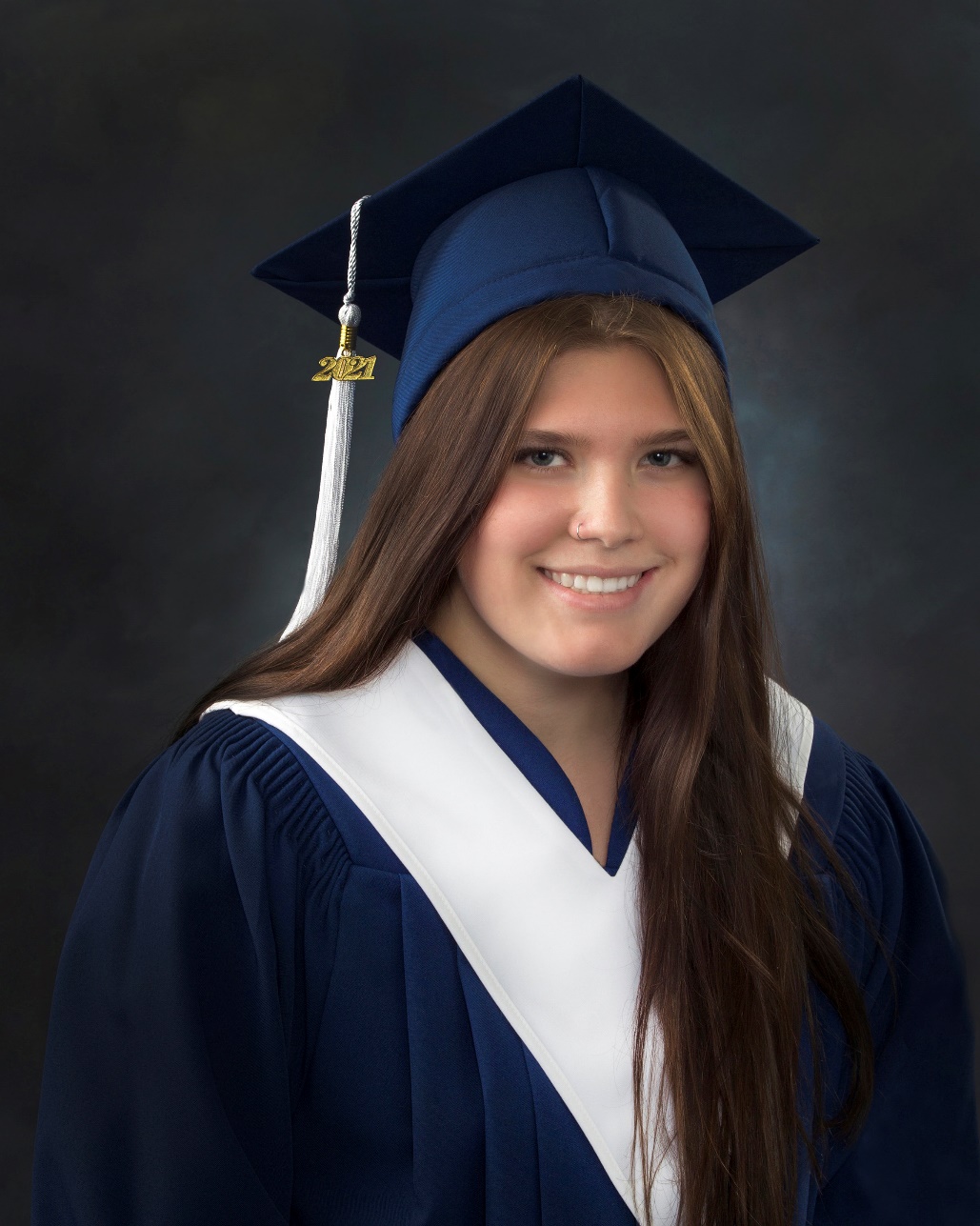 Achievement Award
Abigail Stickles
ST. THOMAS UNIVERSITY
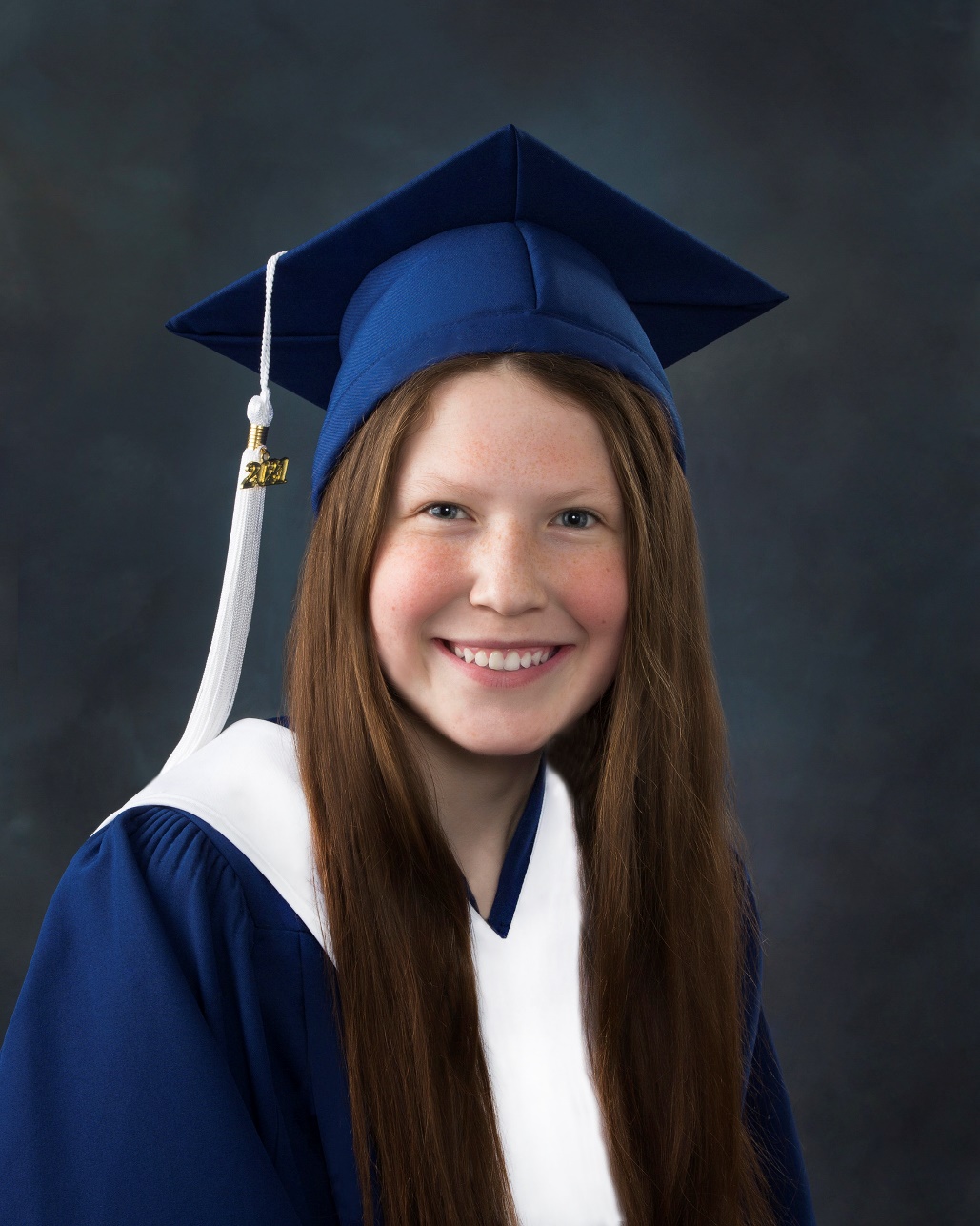 The Dawn Russell Scholarship
Ellie Weir
ST. THOMAS UNIVERSITY
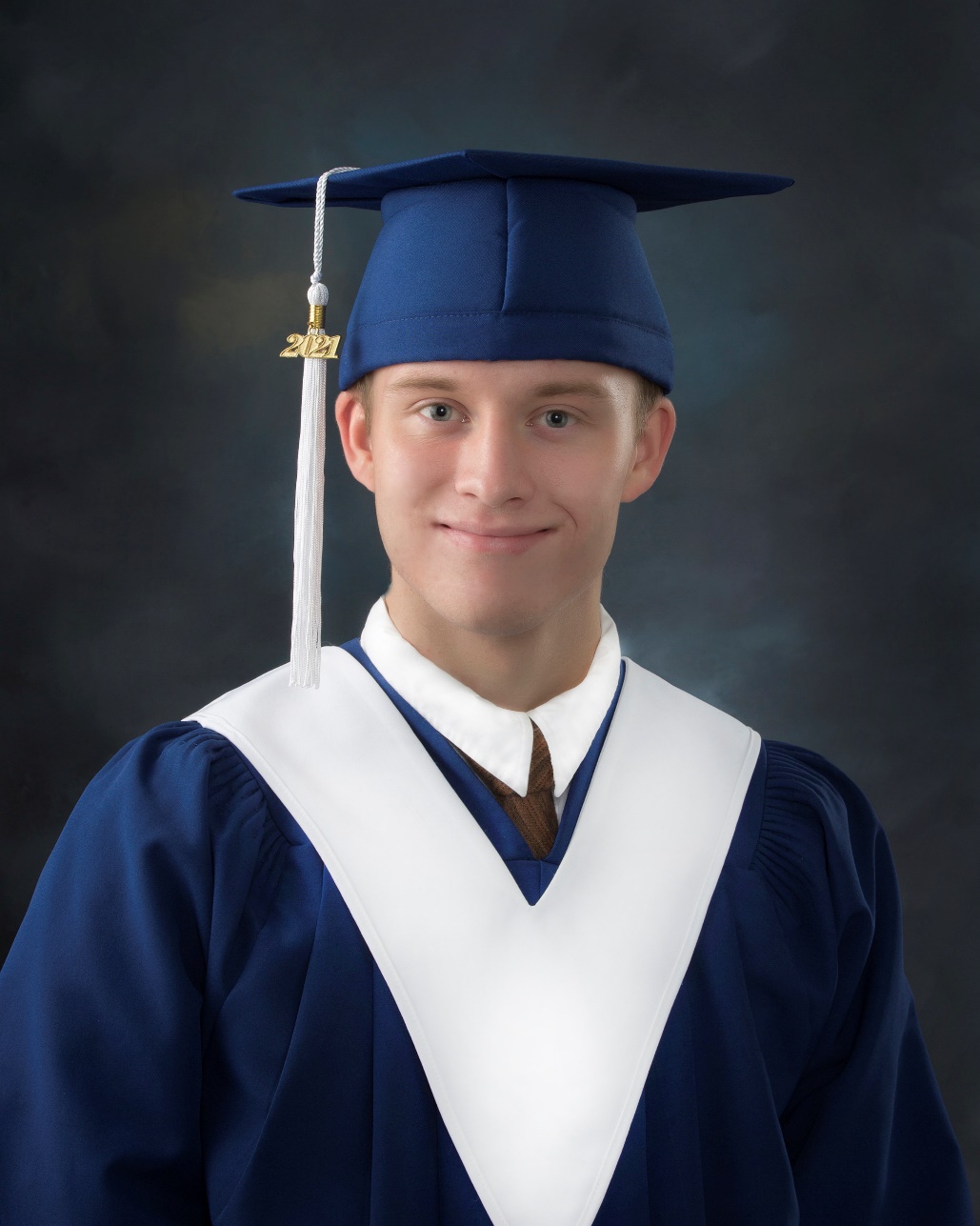 The Msgr. George W. Martin Scholarship
Gavin Woodword
UNIVERSITY OF NEW BRUNSWICK
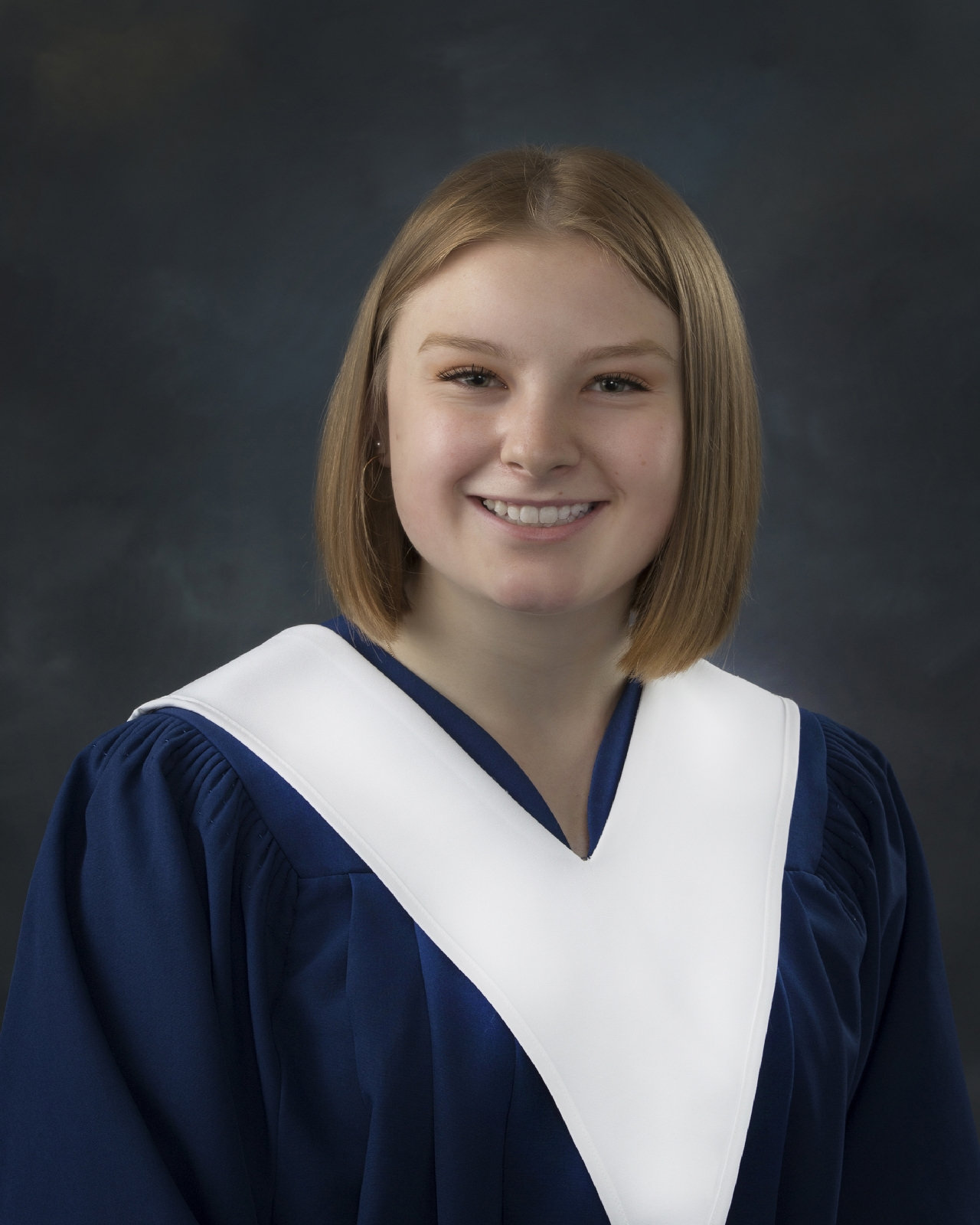 Governor Thomas Carleton Scholarship
Lucy Armstrong
UNIVERSITY OF NEW BRUNSWICK
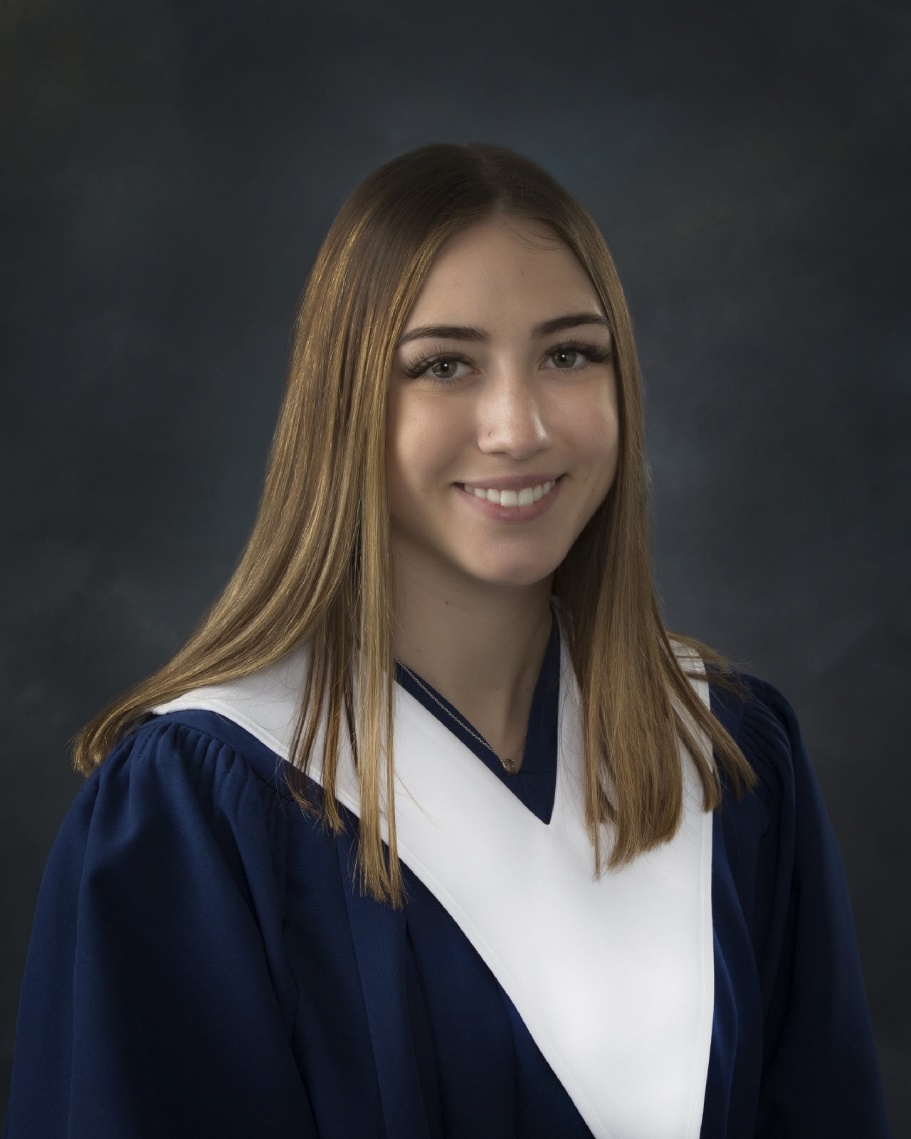 William and Lois Paine Founder’s Scholarship
Alia Bastin
UNIVERSITY OF NEW BRUNSWICK
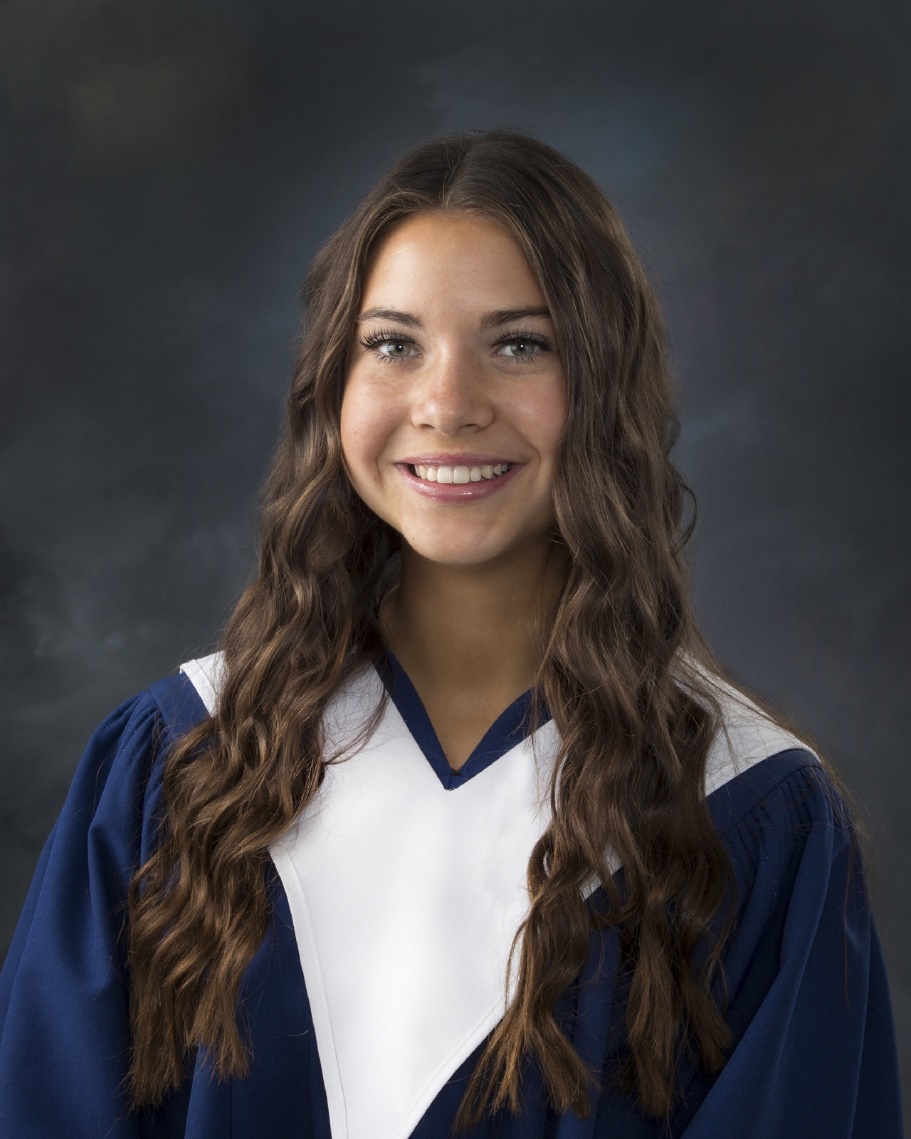 William and Lois Paine Founder’s Scholarship
Summer Belliveau
UNIVERSITY OF NEW BRUNSWICK
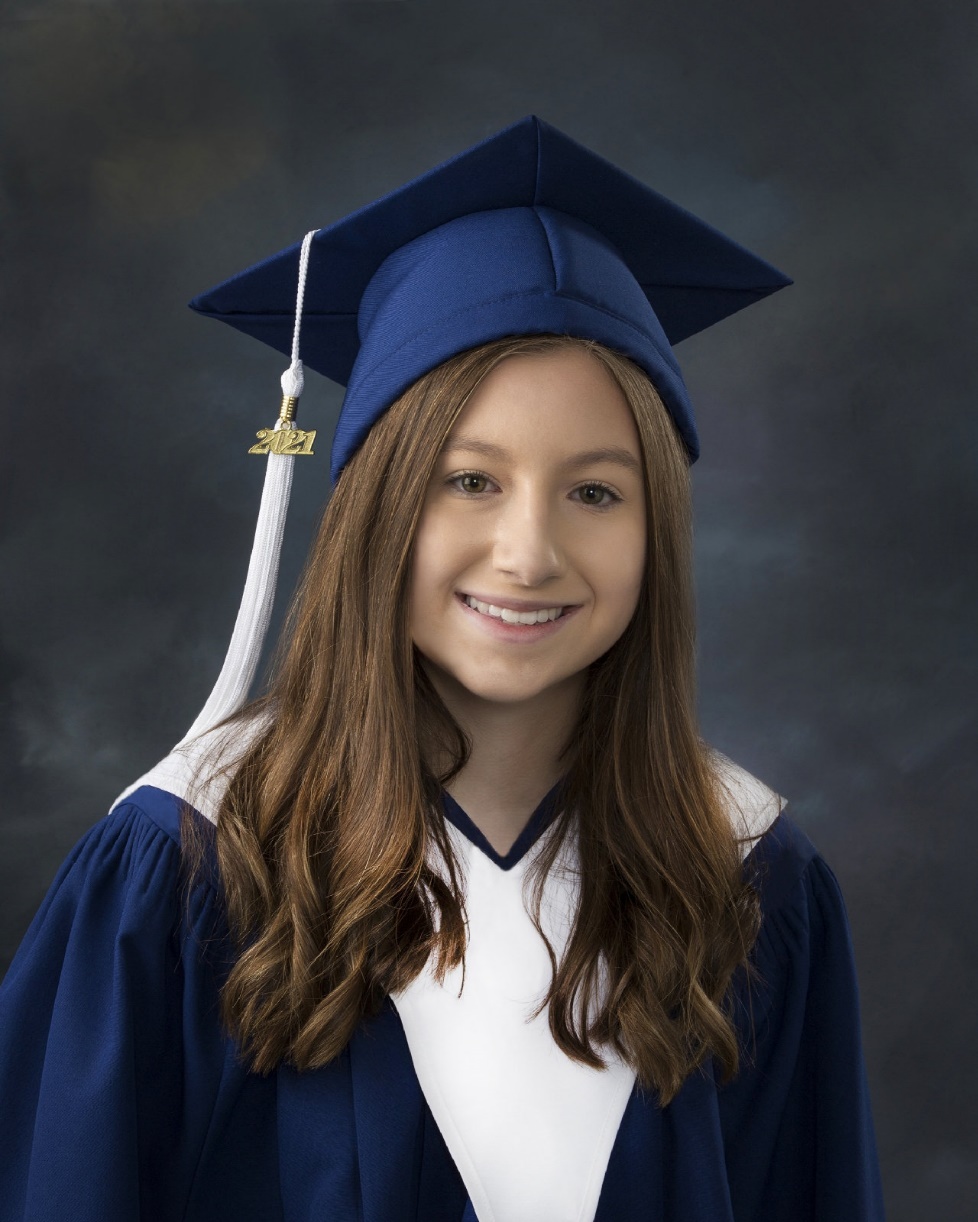 Whitman Haines Memorial Scholarship
Isabel Bicknell
UNIVERSITY OF NEW BRUNSWICK
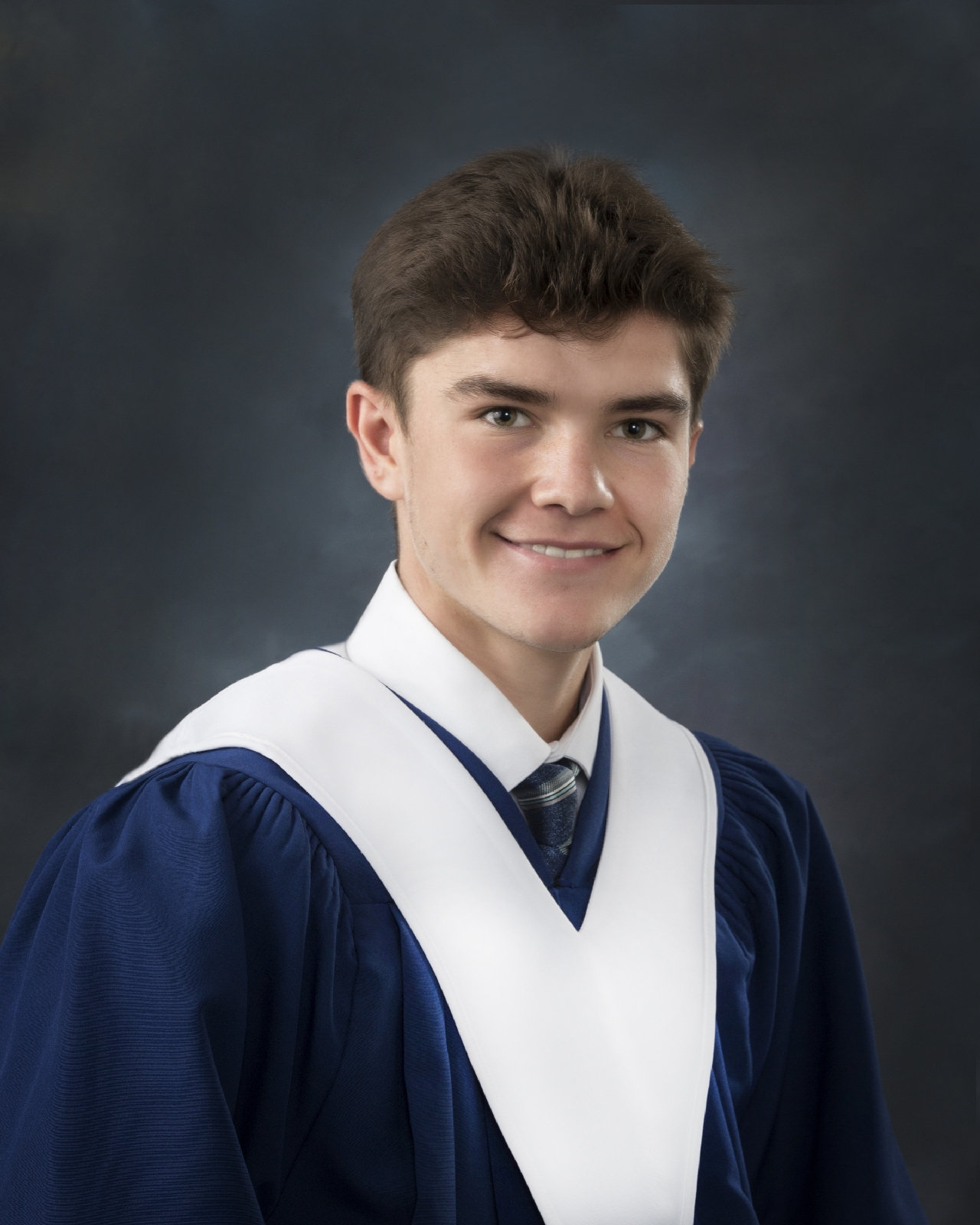 Governor Thomas Carleton Scholarship
Zachery Bishop
UNIVERSITY OF NEW BRUNSWICK
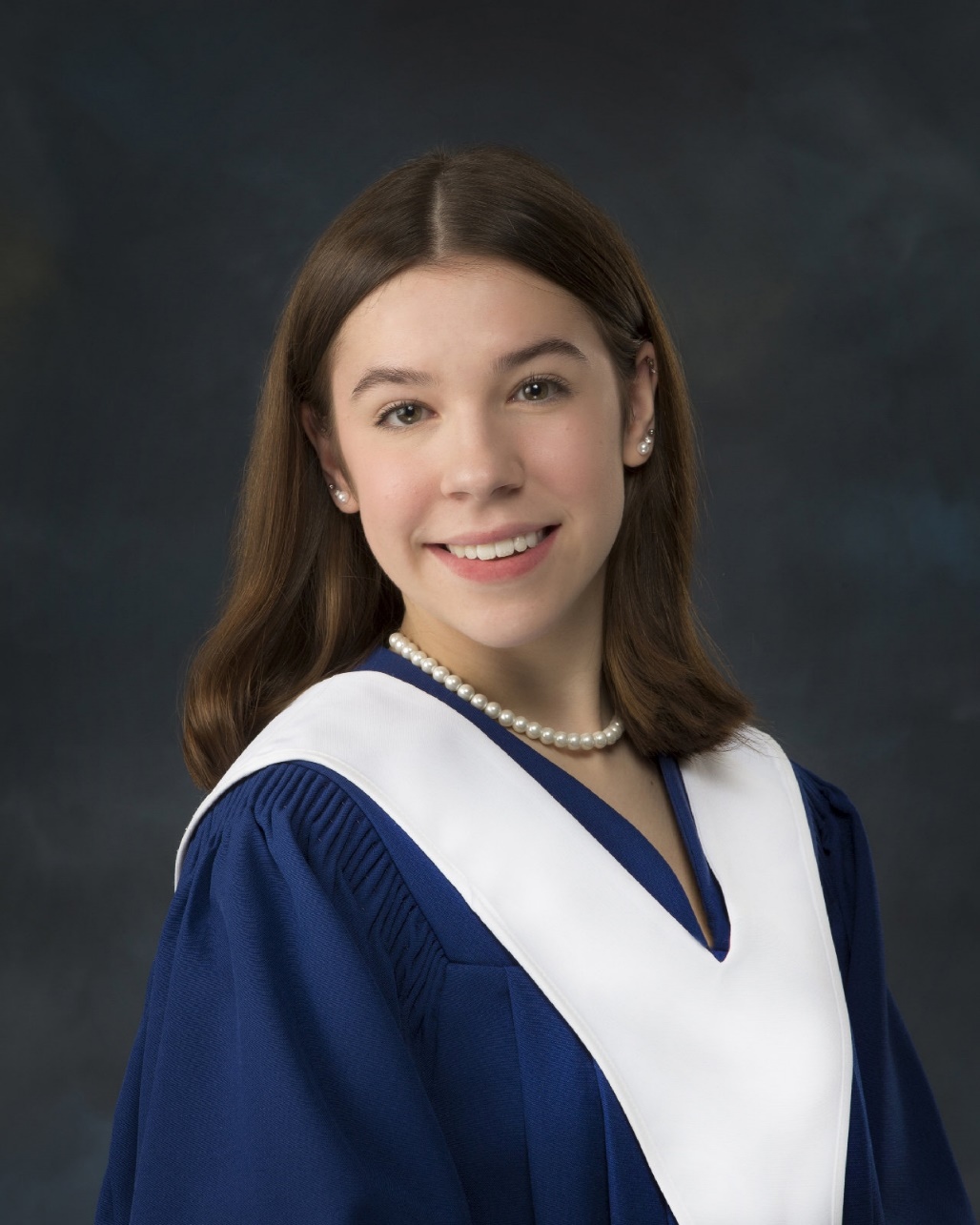 Governor Thomas Carleton Scholarship
Madelyn Boyle
UNIVERSITY OF NEW BRUNSWICK
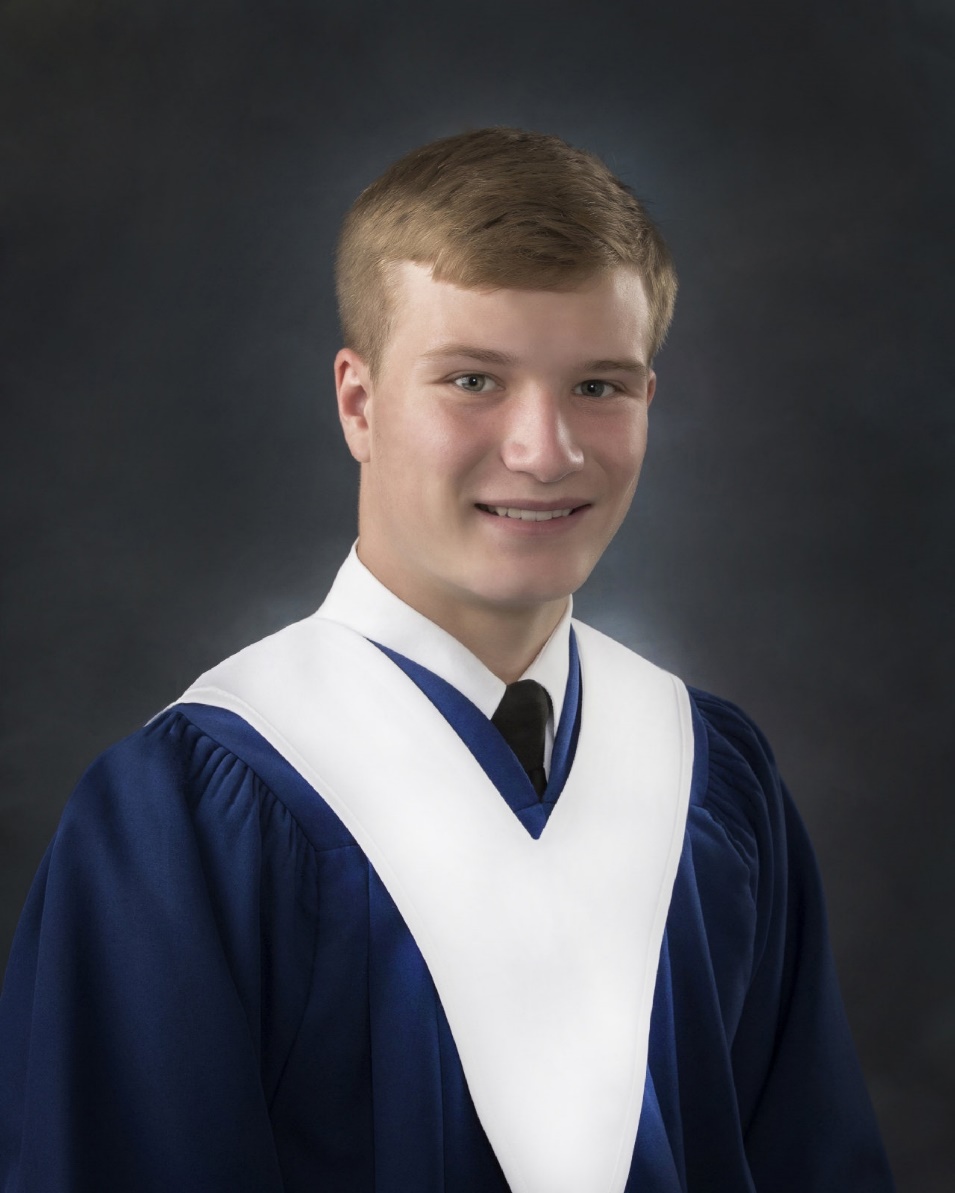 Ward Chipman Founder’s Scholarship
Samuel Bubar
UNIVERSITY OF NEW BRUNSWICK
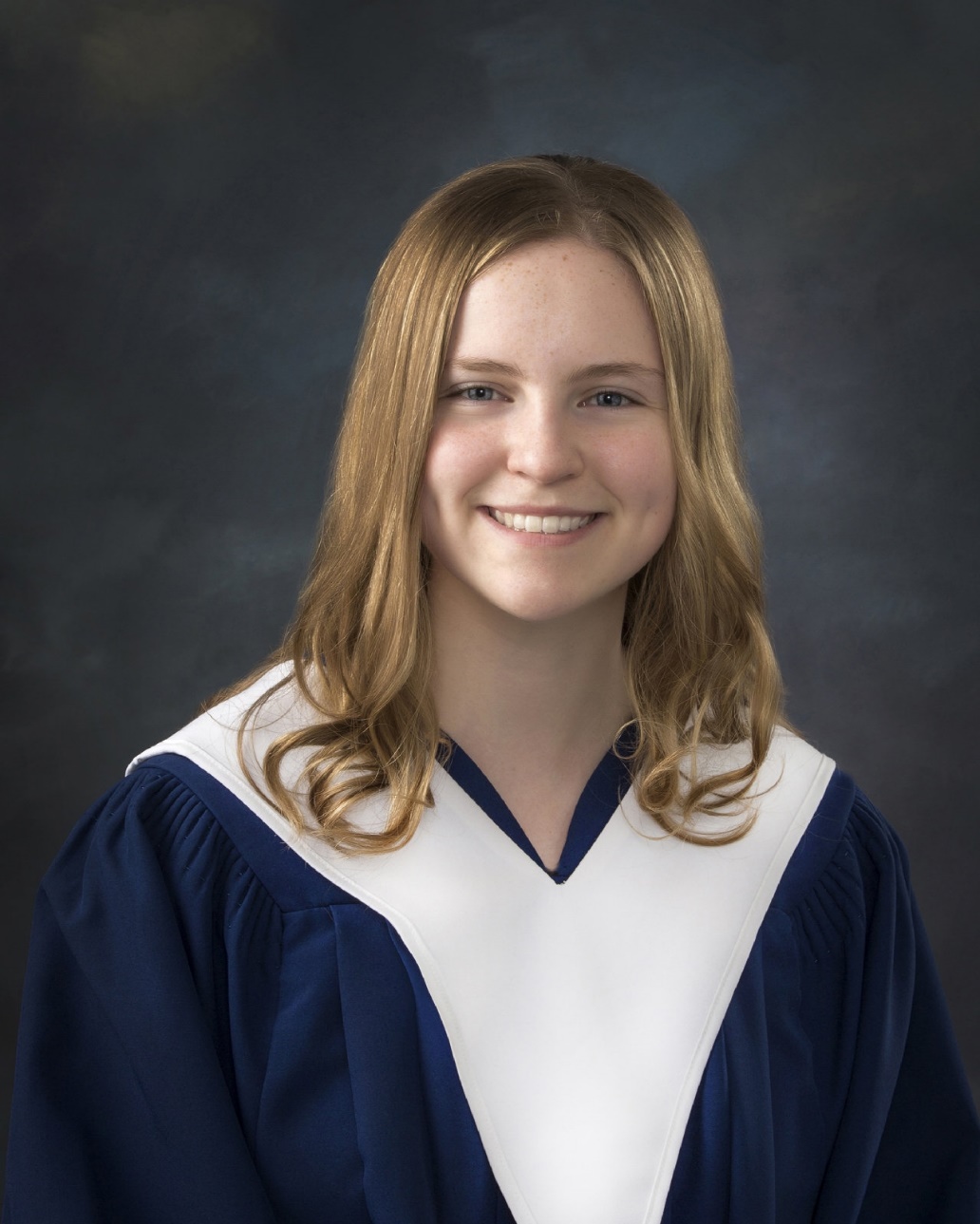 Edwin Jacob Special University Scholarship
Jenna Campbell
UNIVERSITY OF NEW BRUNSWICK
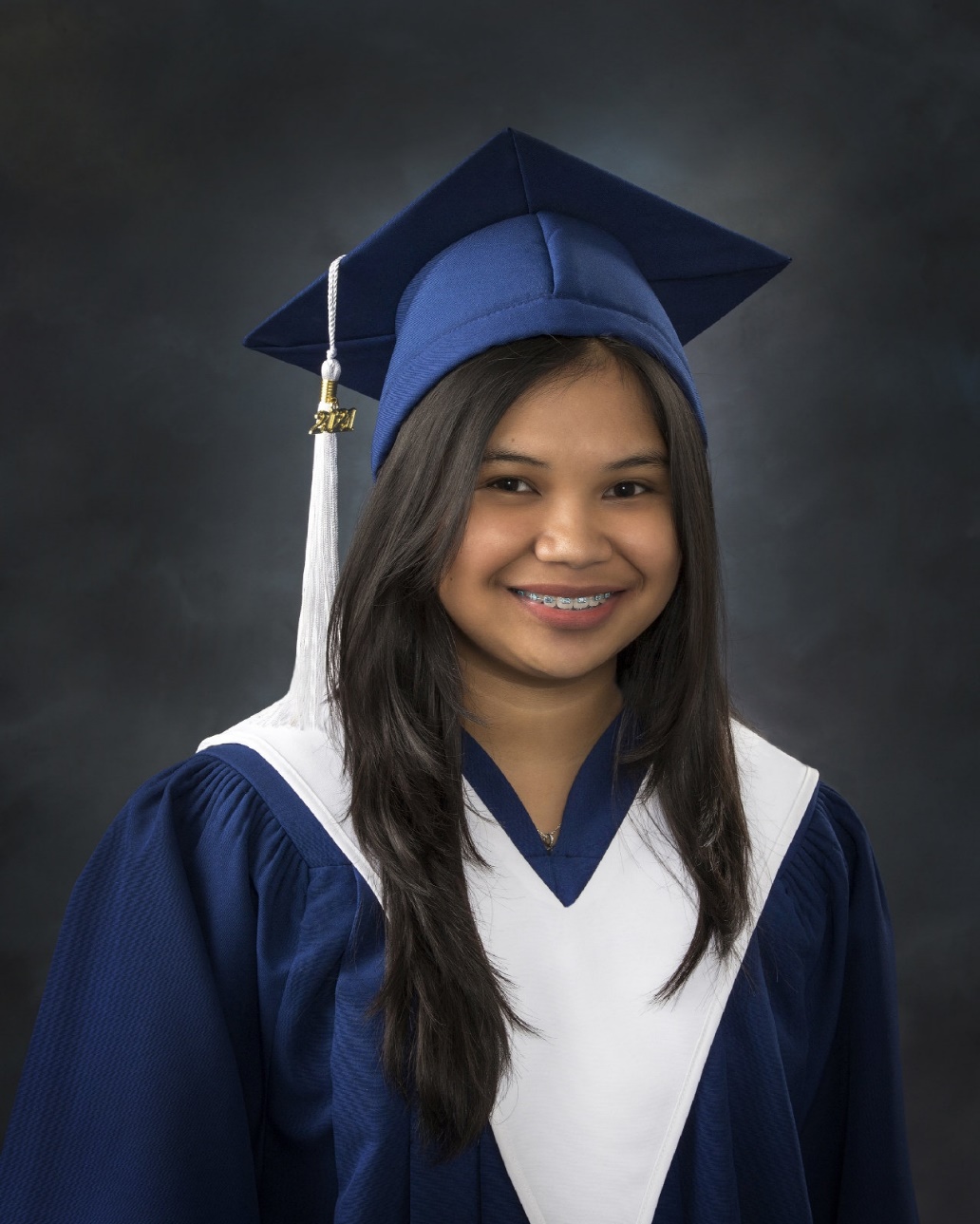 Edwin Jacob Special University Scholarship
Jaylieca Chavez
UNIVERSITY OF NEW BRUNSWICK
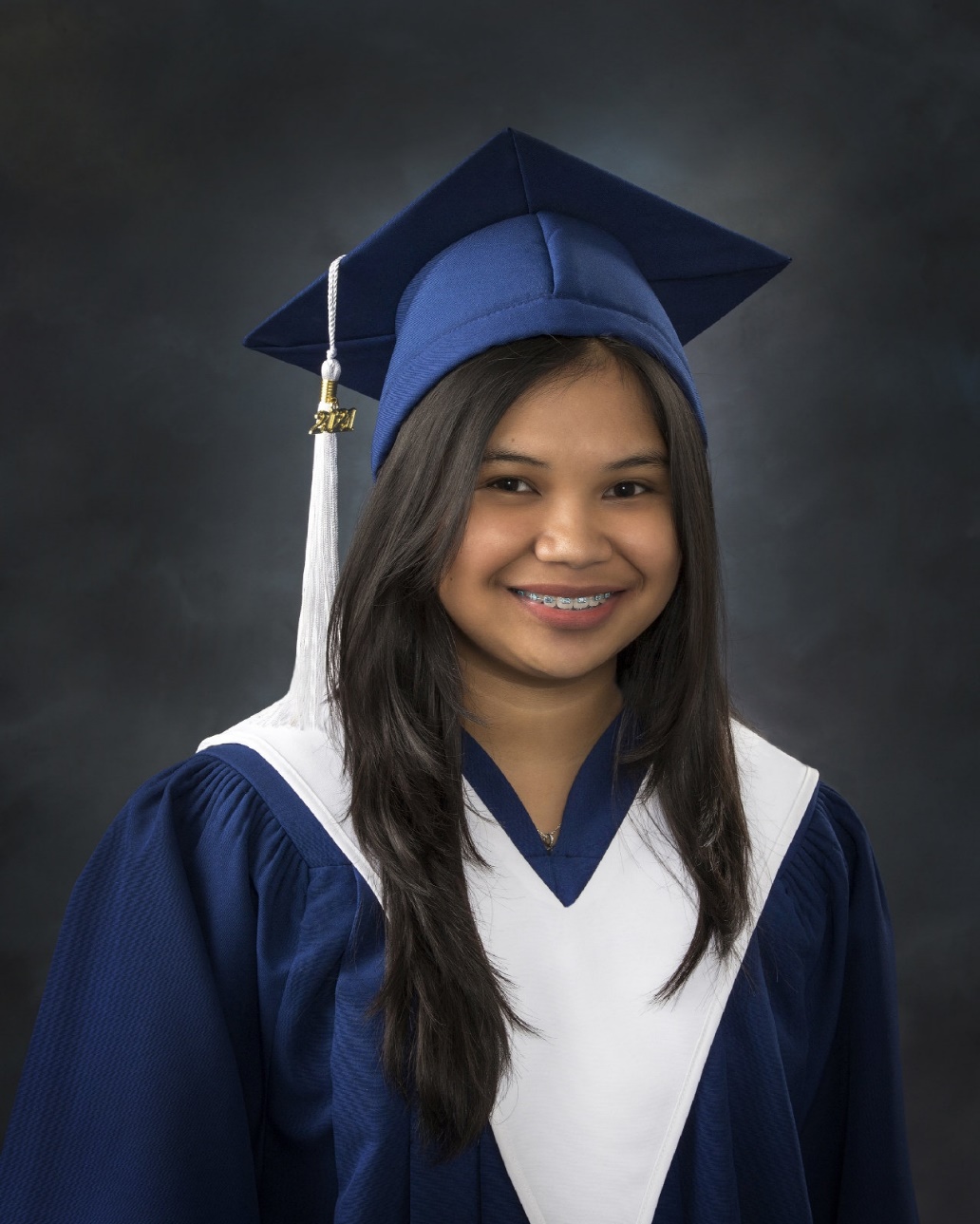 Mary Ann Thomas Scholarship in Nursing
Jaylieca Chavez
UNIVERSITY OF NEW BRUNSWICK
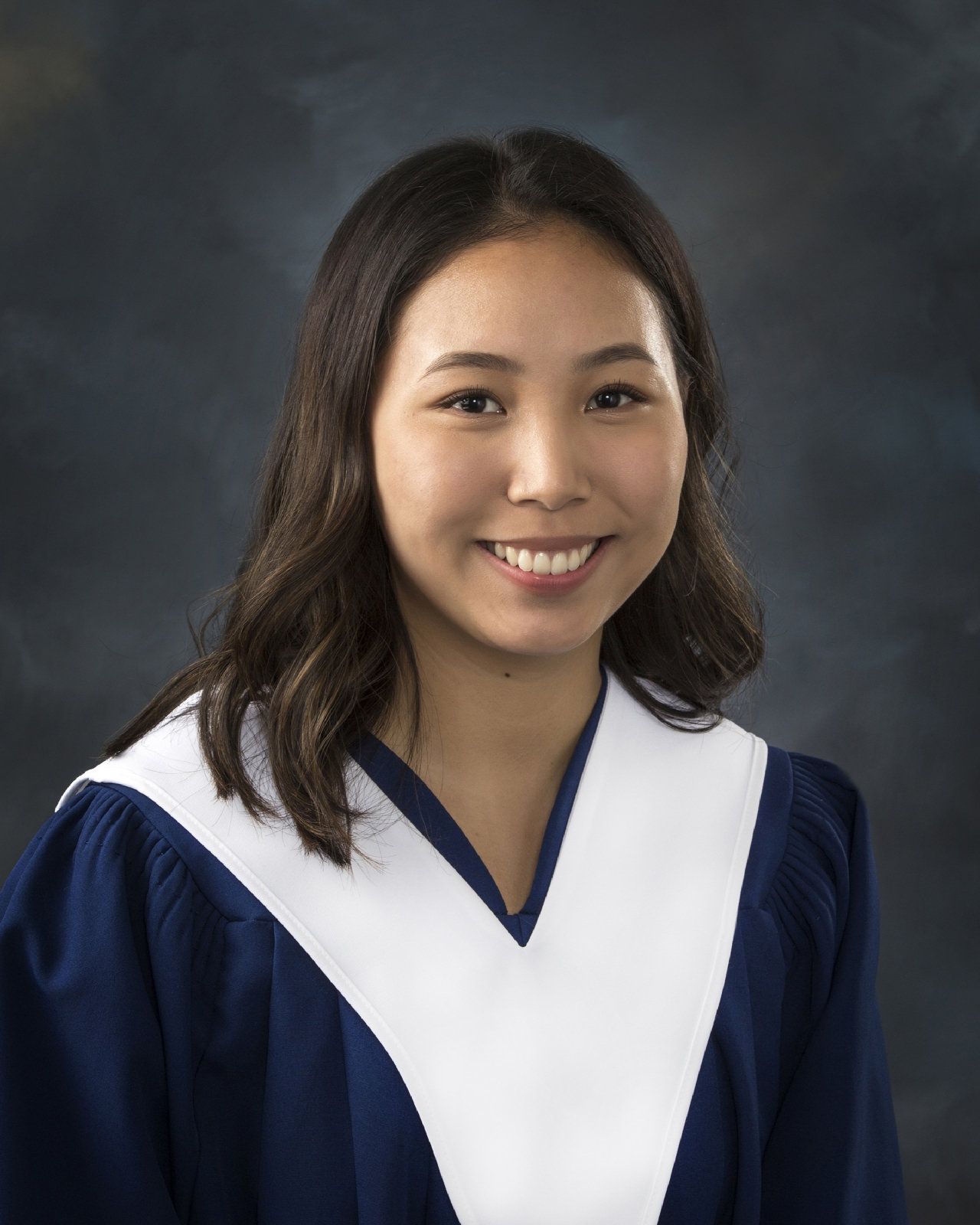 Thomas Family Scholarship
Yudam (Julia) Choi
UNIVERSITY OF NEW BRUNSWICK
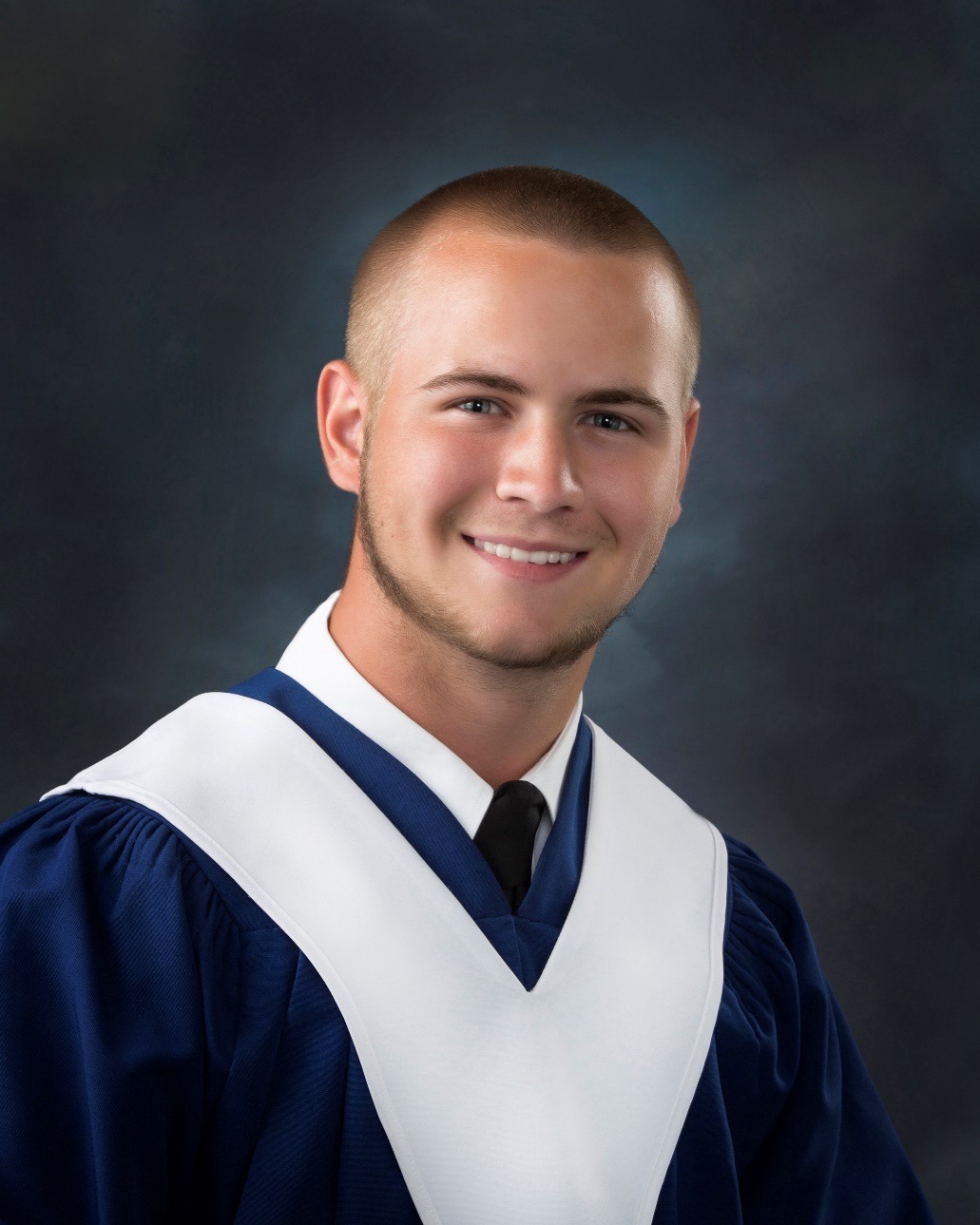 William and Lois Paine Founder’s Scholarship
Scott Dayton
UNIVERSITY OF NEW BRUNSWICK
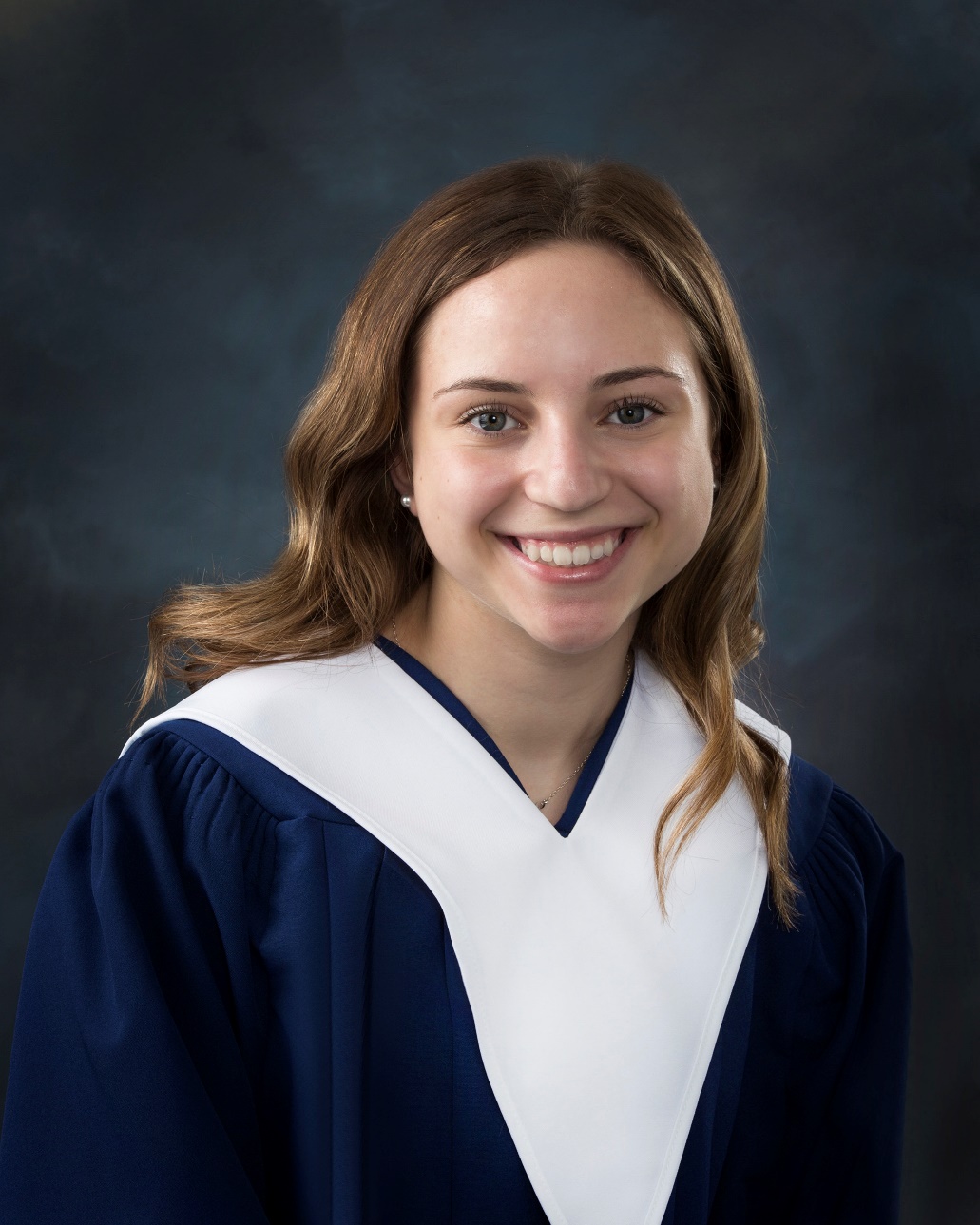 William and Lois Paine Founder’s Scholarship
Grace Doucett
UNIVERSITY OF NEW BRUNSWICK
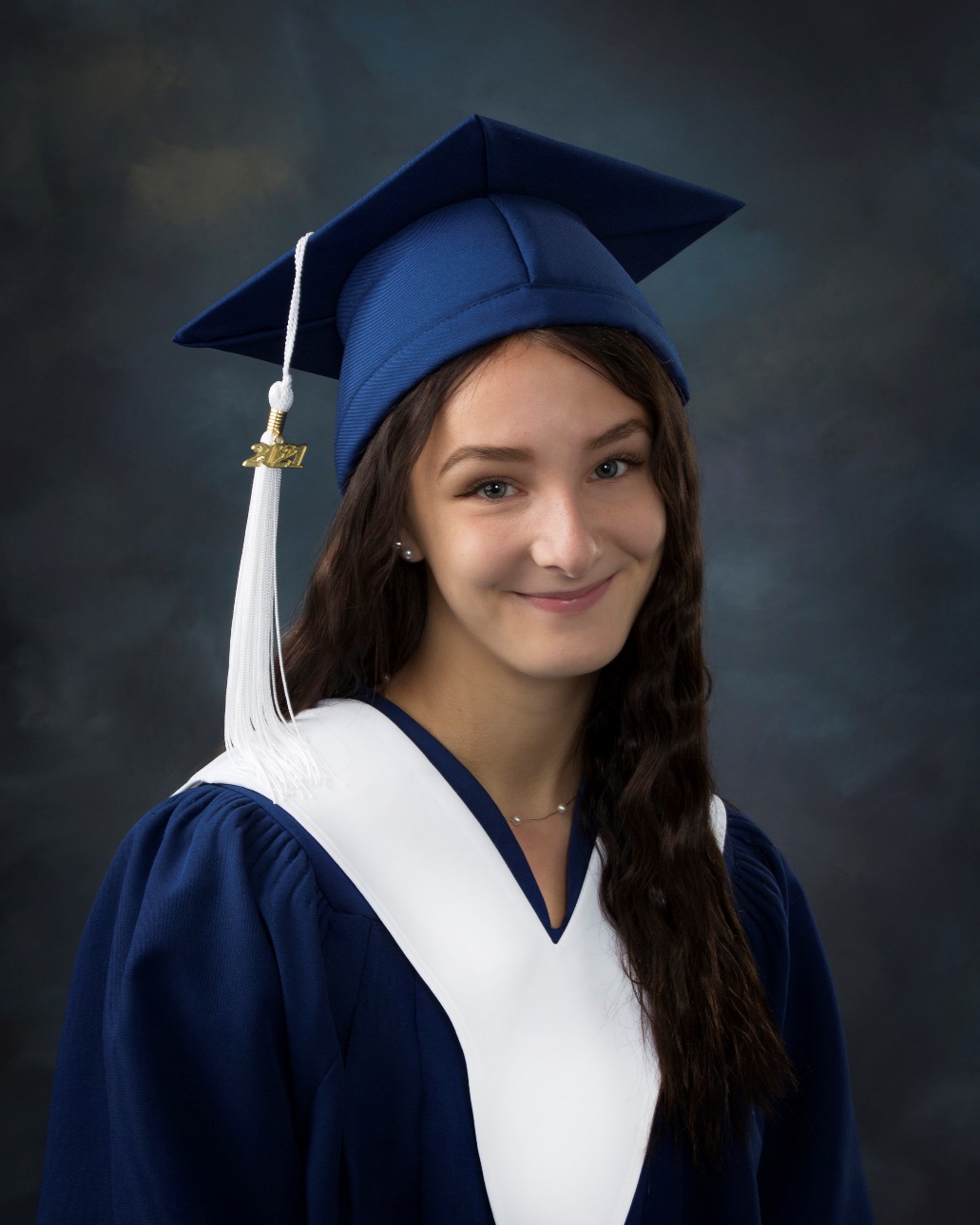 William and Lois Paine Founder’s Scholarship
Olivia Dunn
UNIVERSITY OF NEW BRUNSWICK
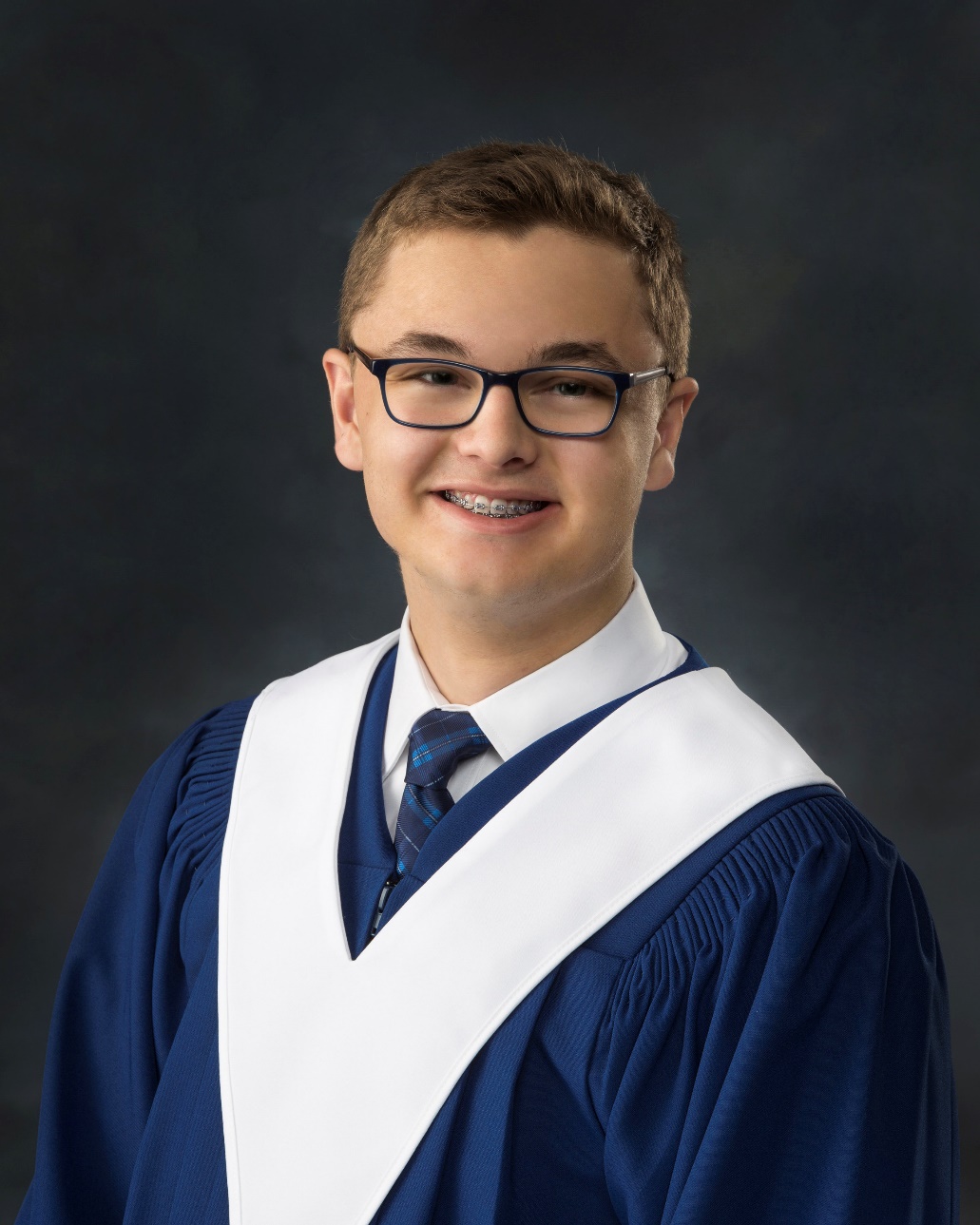 J.D. Irving NB Leadership Scholarship
Benjamin Durette
UNIVERSITY OF NEW BRUNSWICK
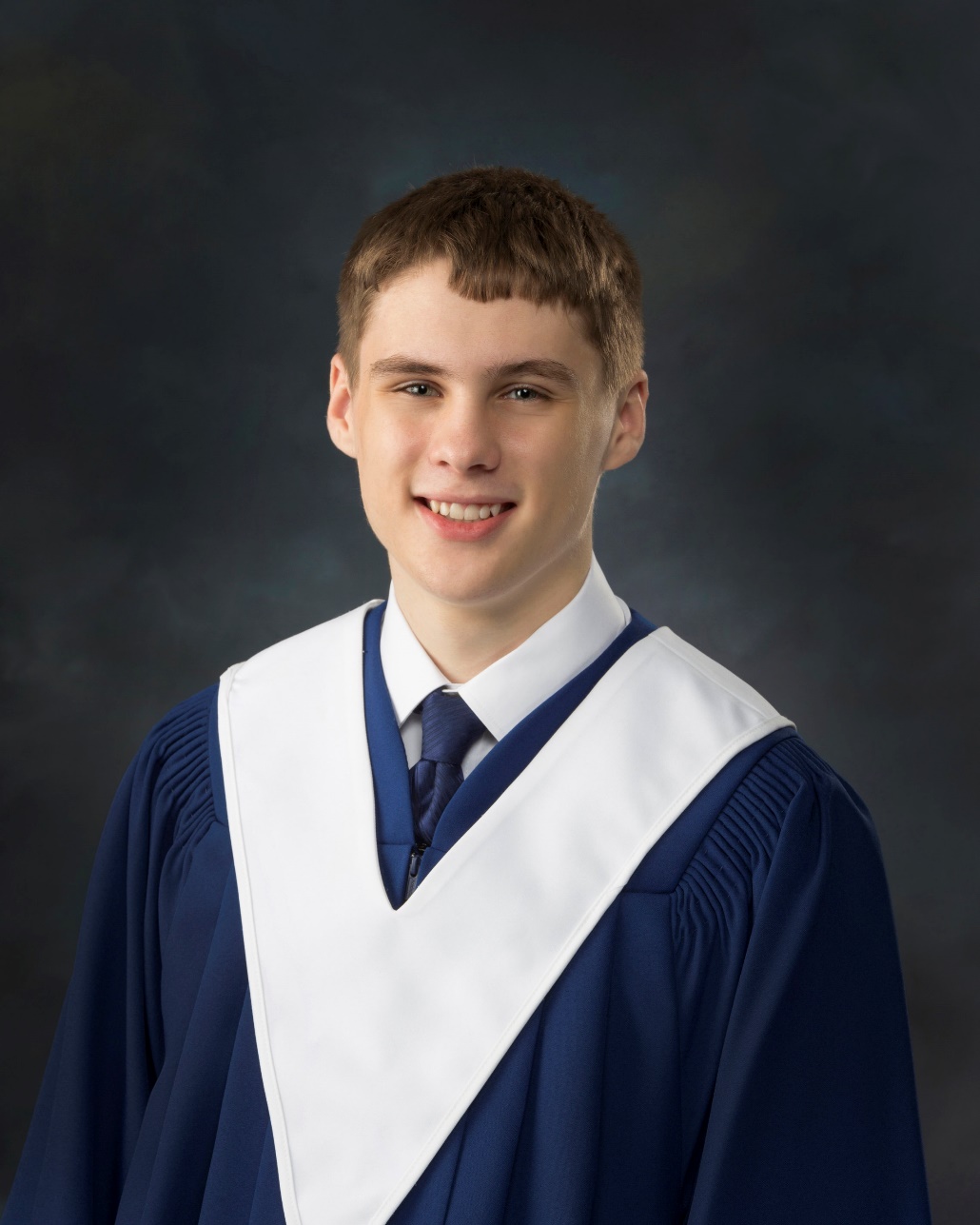 Eldon and Maxine Clair Faculty of Computer Science Scholars
Anthony Durette
UNIVERSITY OF NEW BRUNSWICK
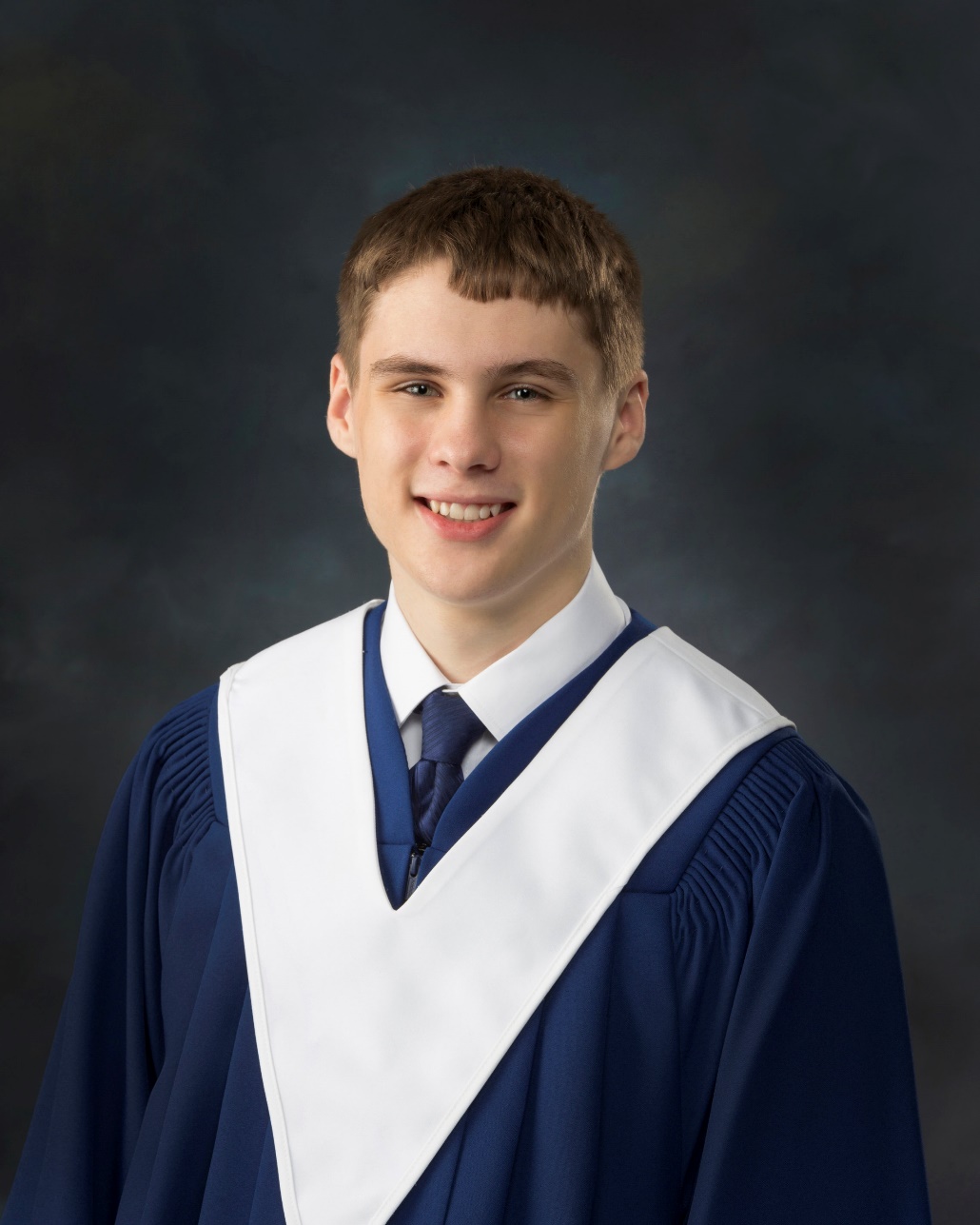 MacLauchlan McKenzie Scholarship in Computer Science
Anthony Durette
UNIVERSITY OF NEW BRUNSWICK
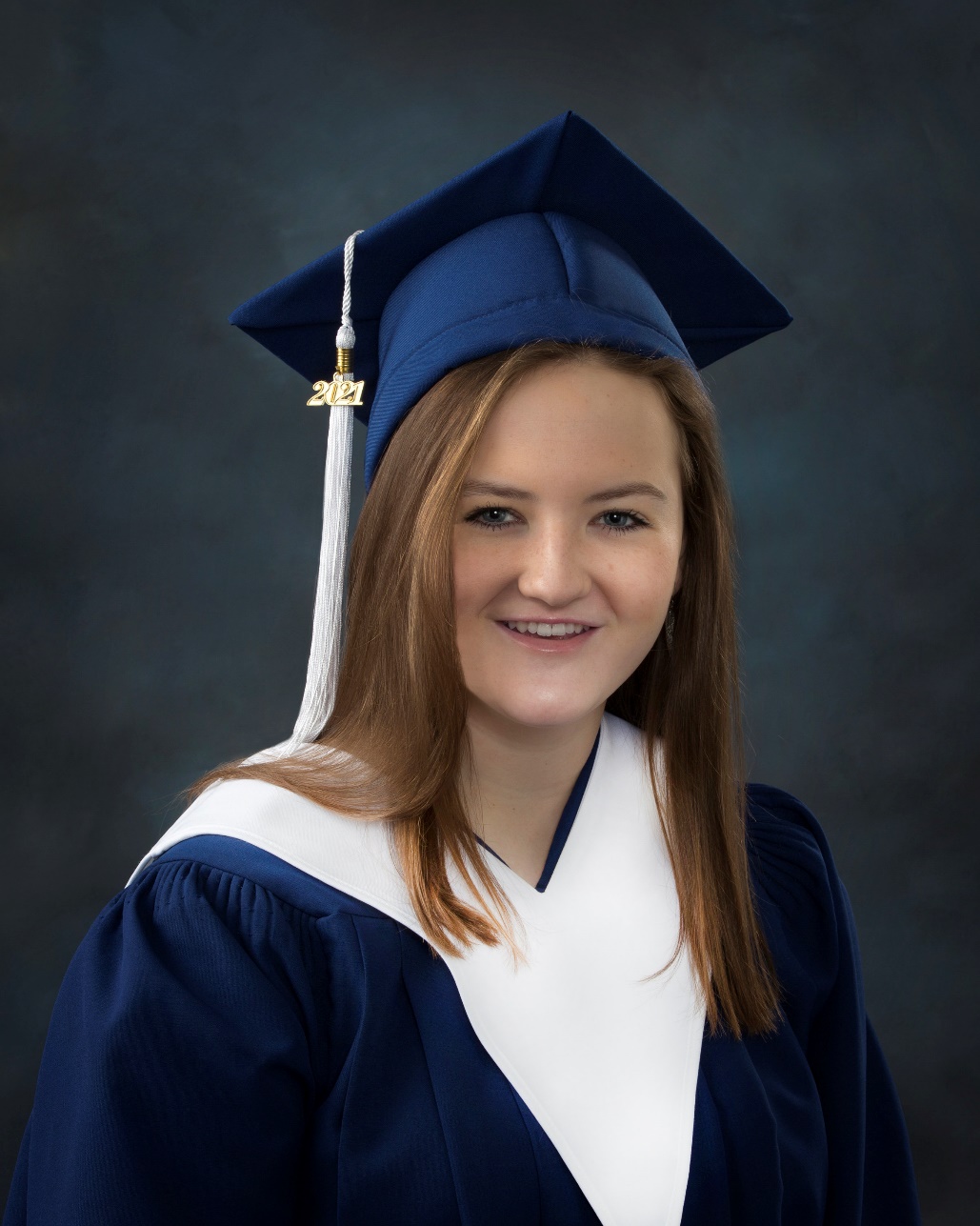 New Brunswick Students Scholarships UNBF
Madison Ebbett
UNIVERSITY OF NEW BRUNSWICK
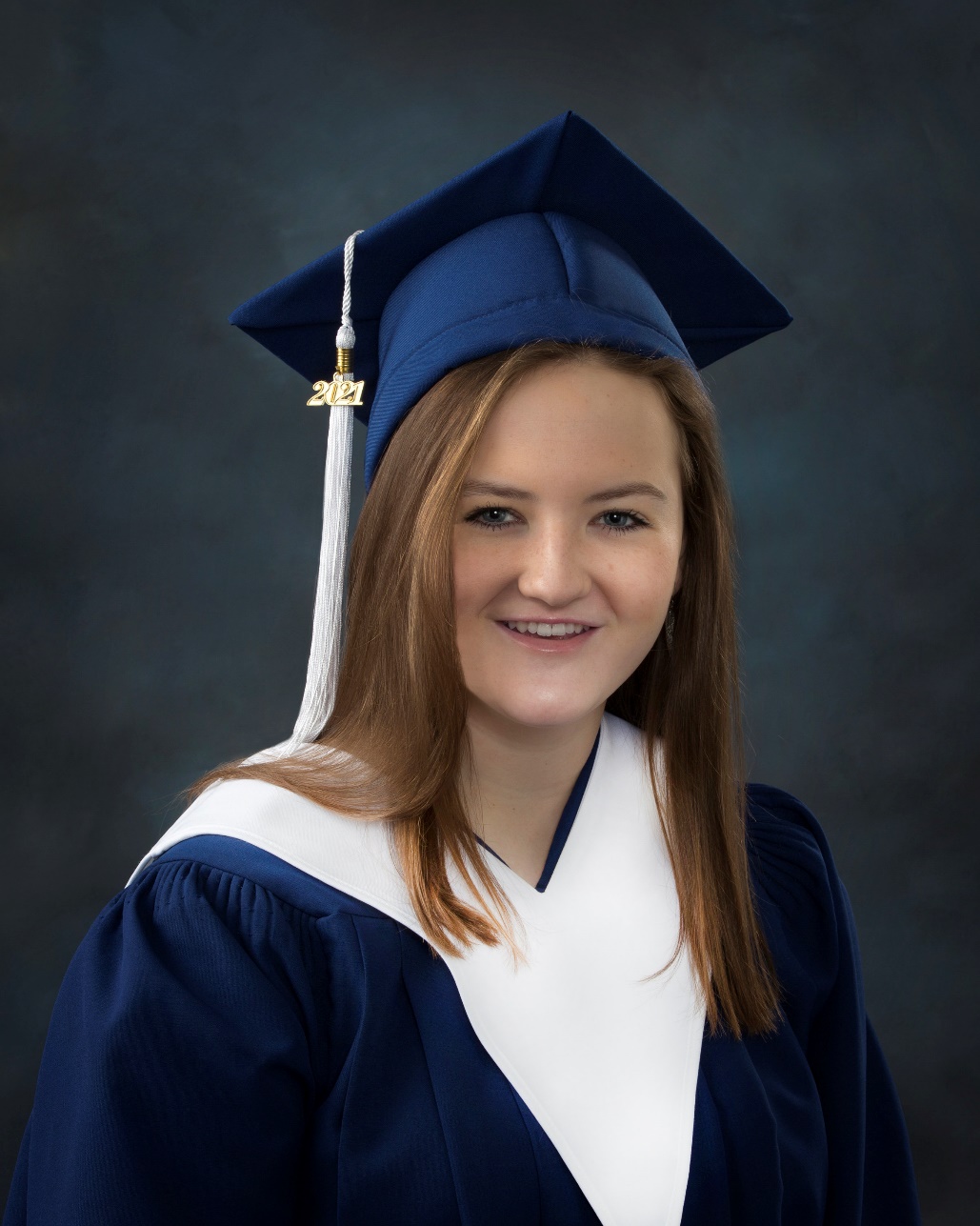 Edwin Jacob Special University Scholarship
Madison Ebbett
UNIVERSITY OF NEW BRUNSWICK
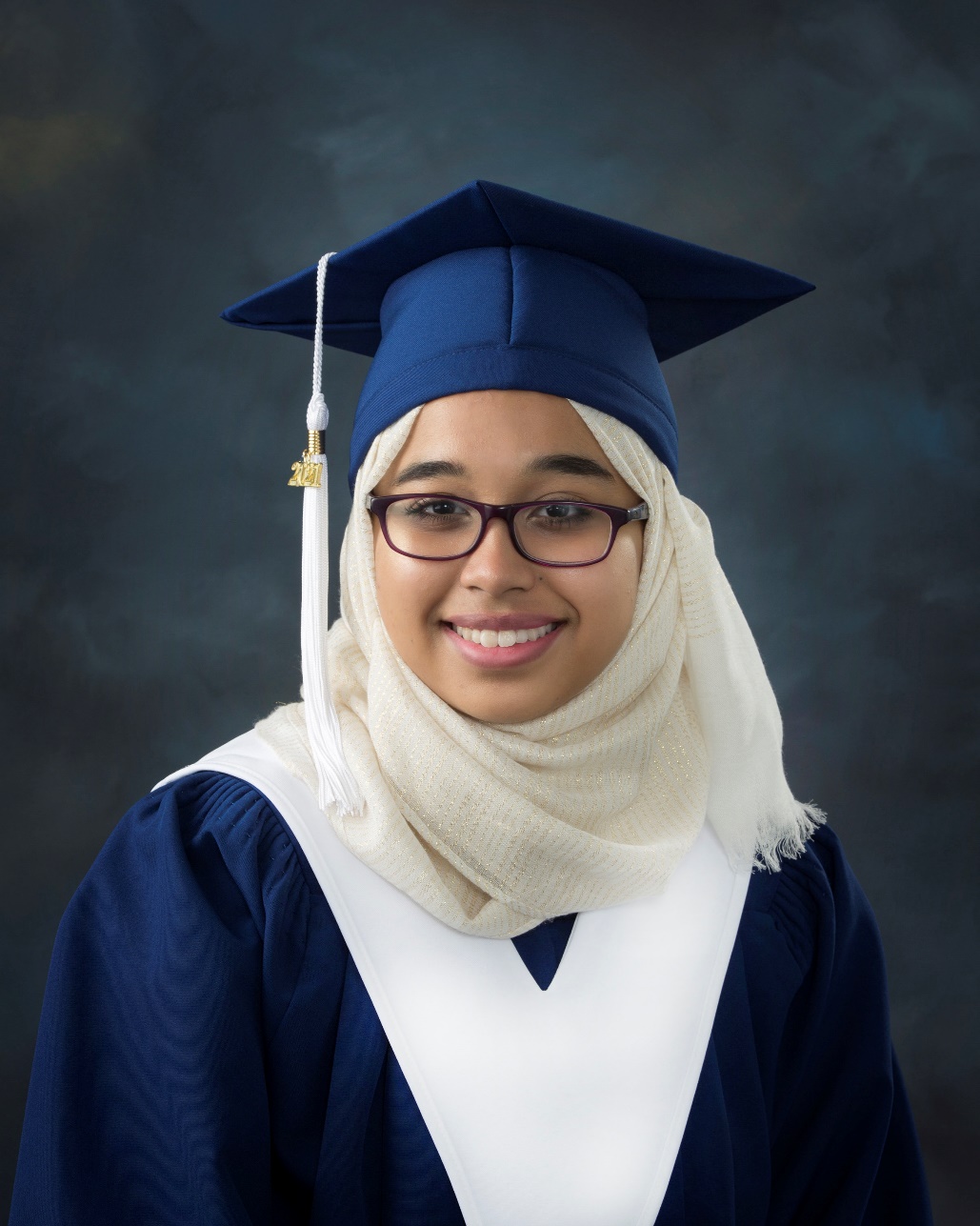 William and Lois Paine Founder’s Scholarship
Salma ElSaid
UNIVERSITY OF NEW BRUNSWICK
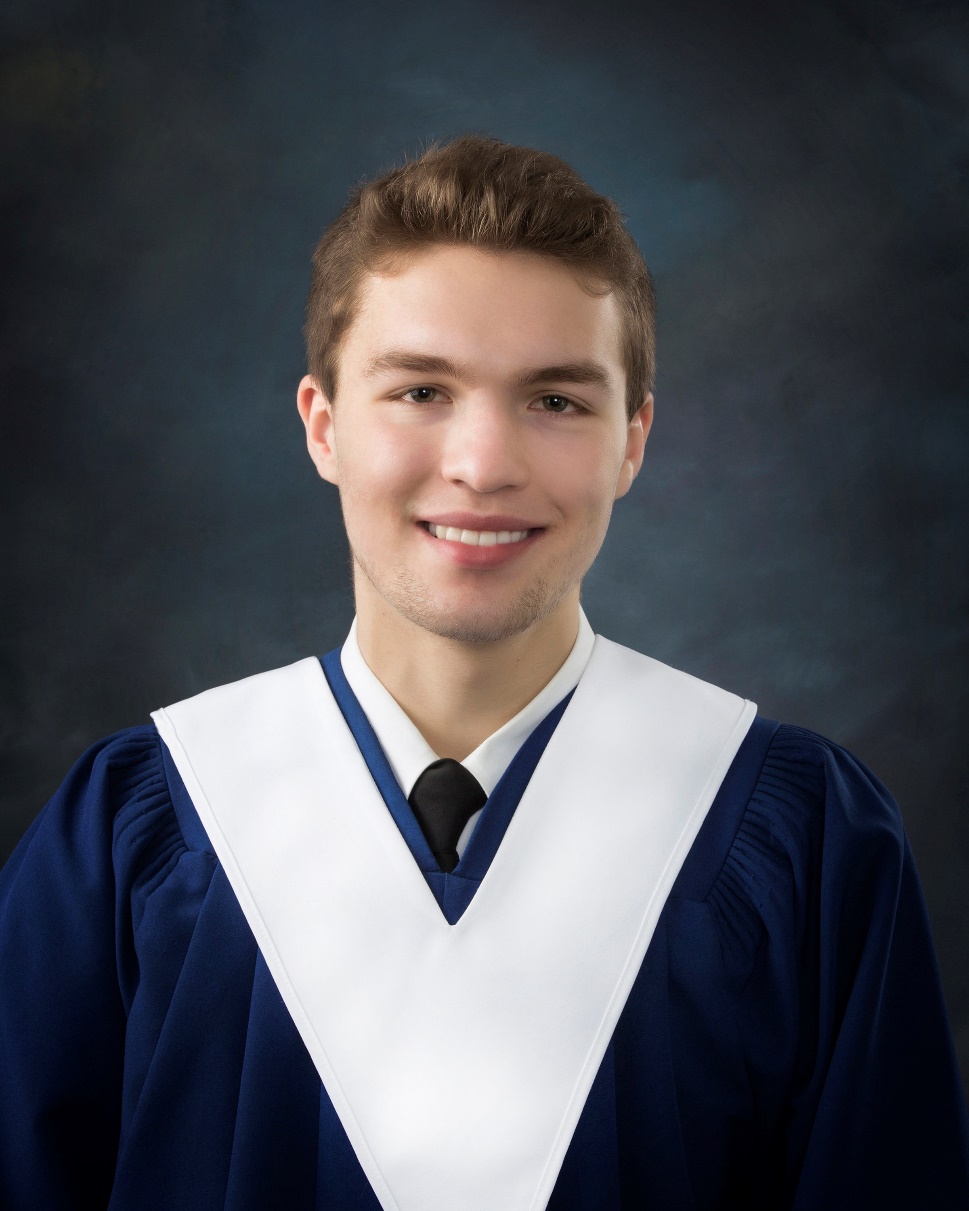 William and Lois Paine Founder’s Scholarship
William Englehart
UNIVERSITY OF NEW BRUNSWICK
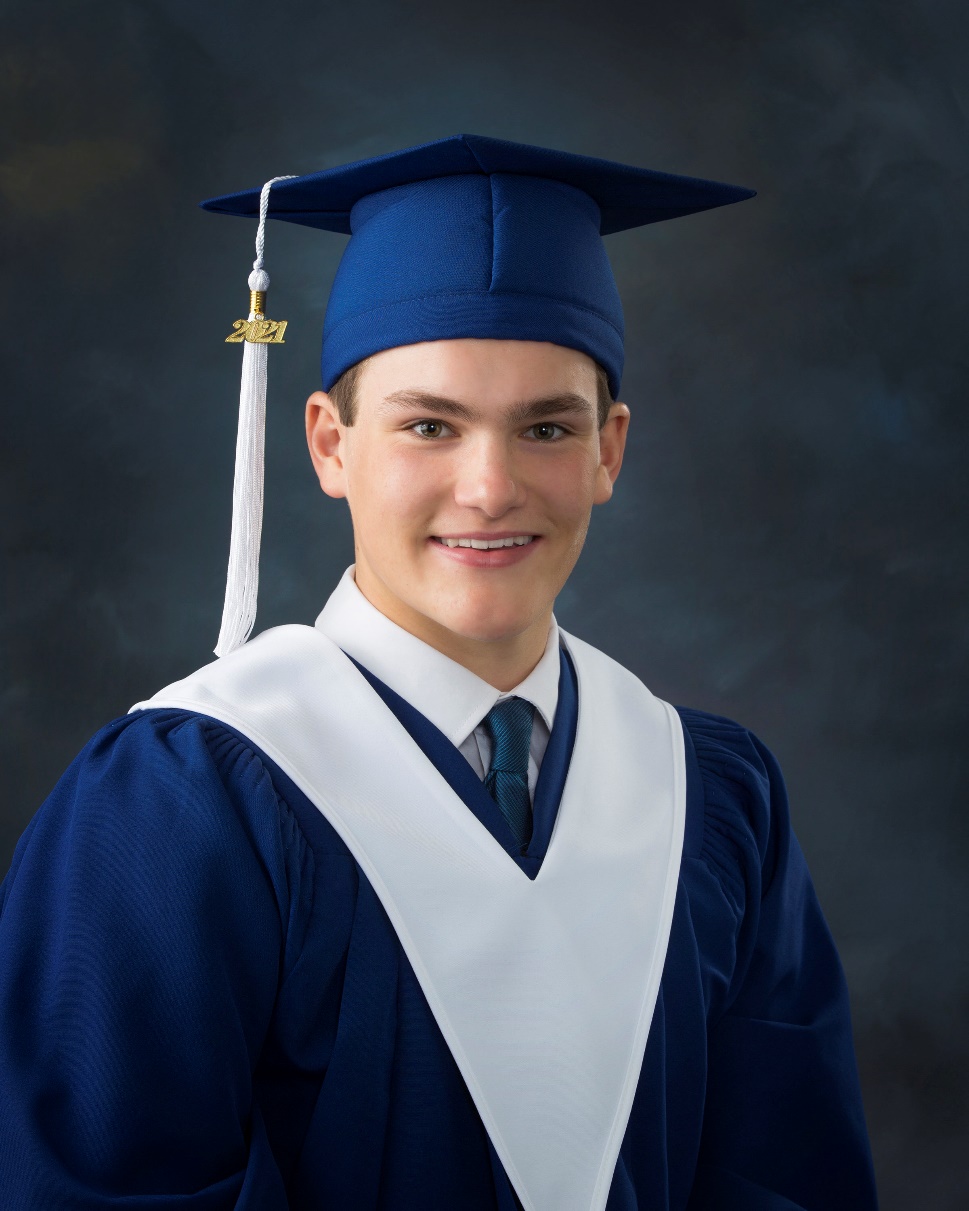 William and Lois Paine Founder’s Scholarship
Braden Galbraith
UNIVERSITY OF NEW BRUNSWICK
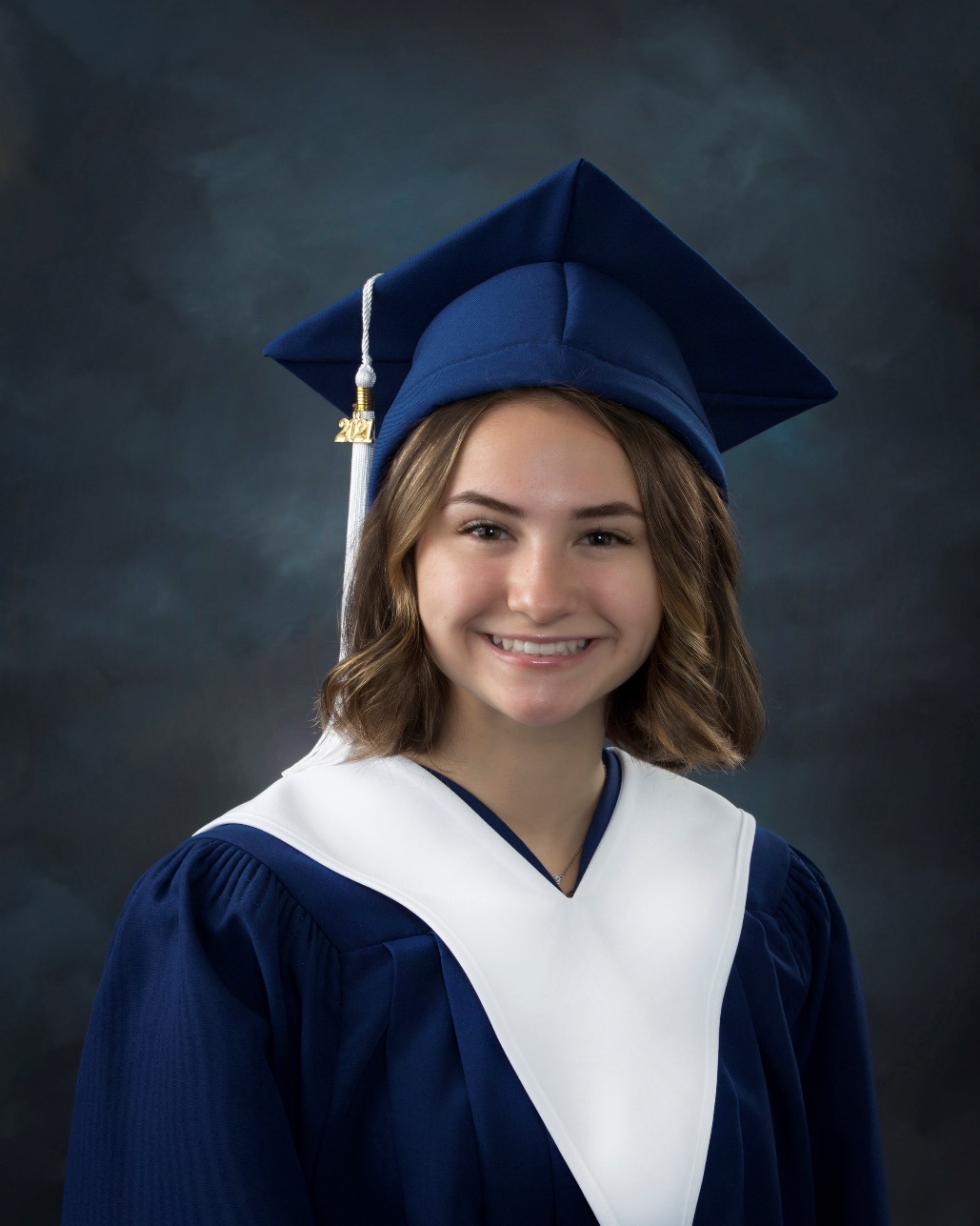 Governor Thomas Carleton Scholarship
Sarah Etheridge
UNIVERSITY OF NEW BRUNSWICK
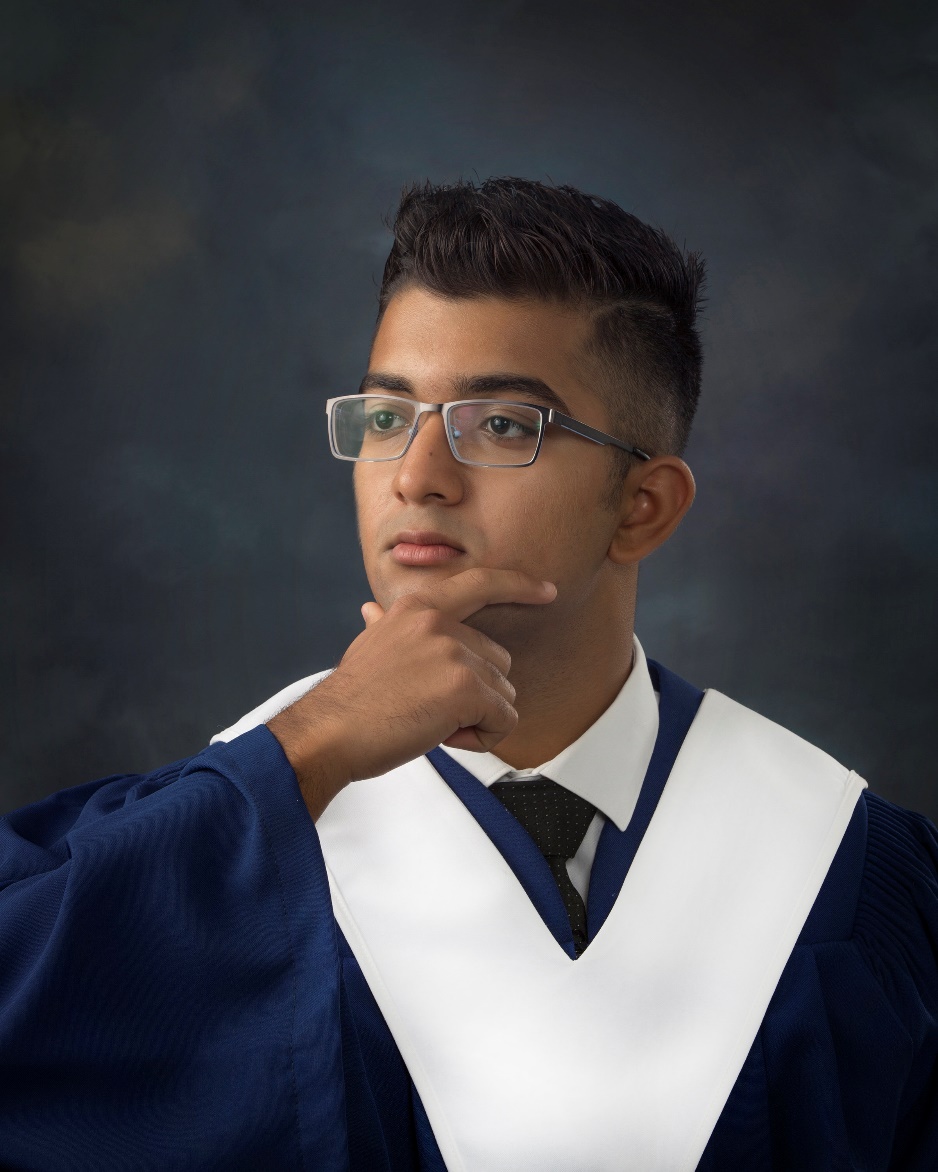 William and Lois Paine Founder’s Scholarship
Rakshit Galwa
UNIVERSITY OF NEW BRUNSWICK
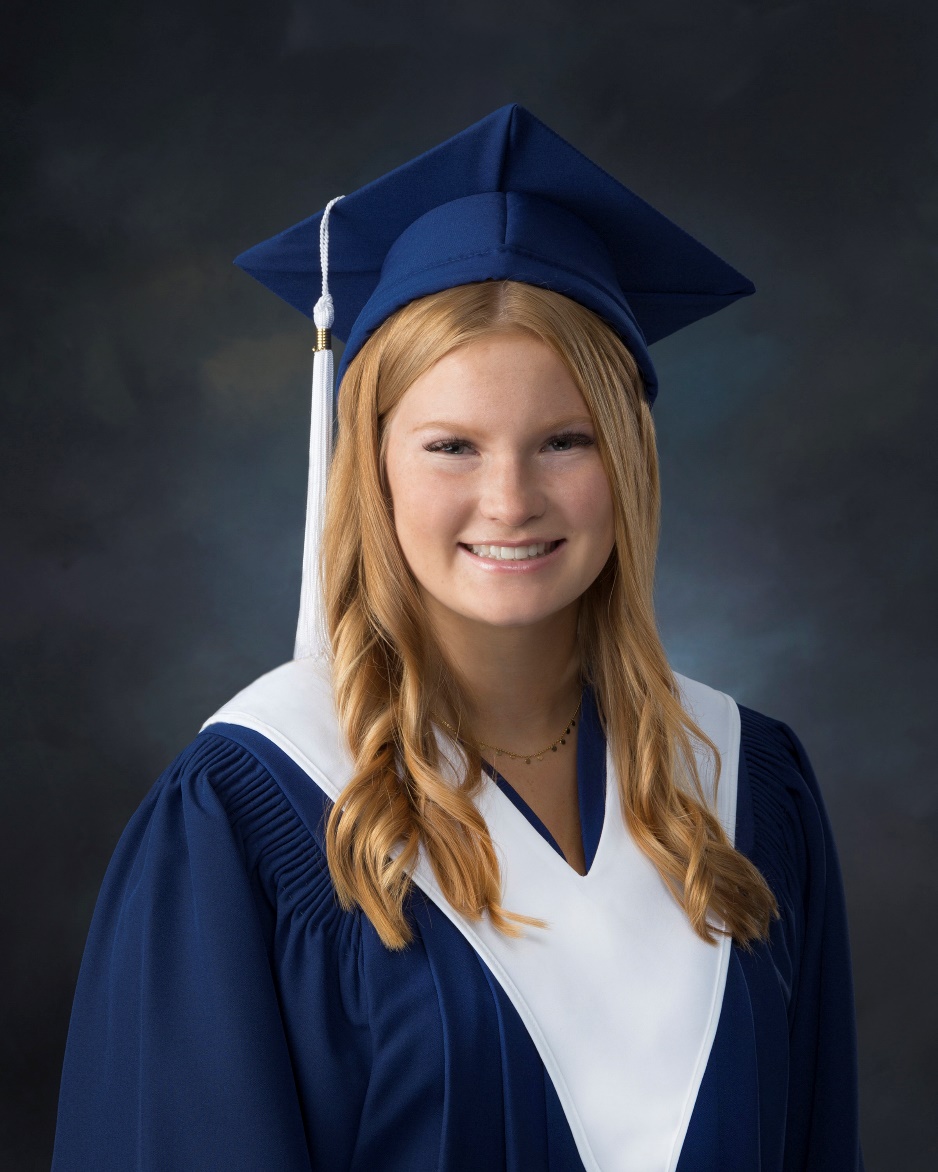 Ward Chipman Founder’s Scholarship
Alana Gaunce
UNIVERSITY OF NEW BRUNSWICK
William and Lois Paine Founder’s Scholarship
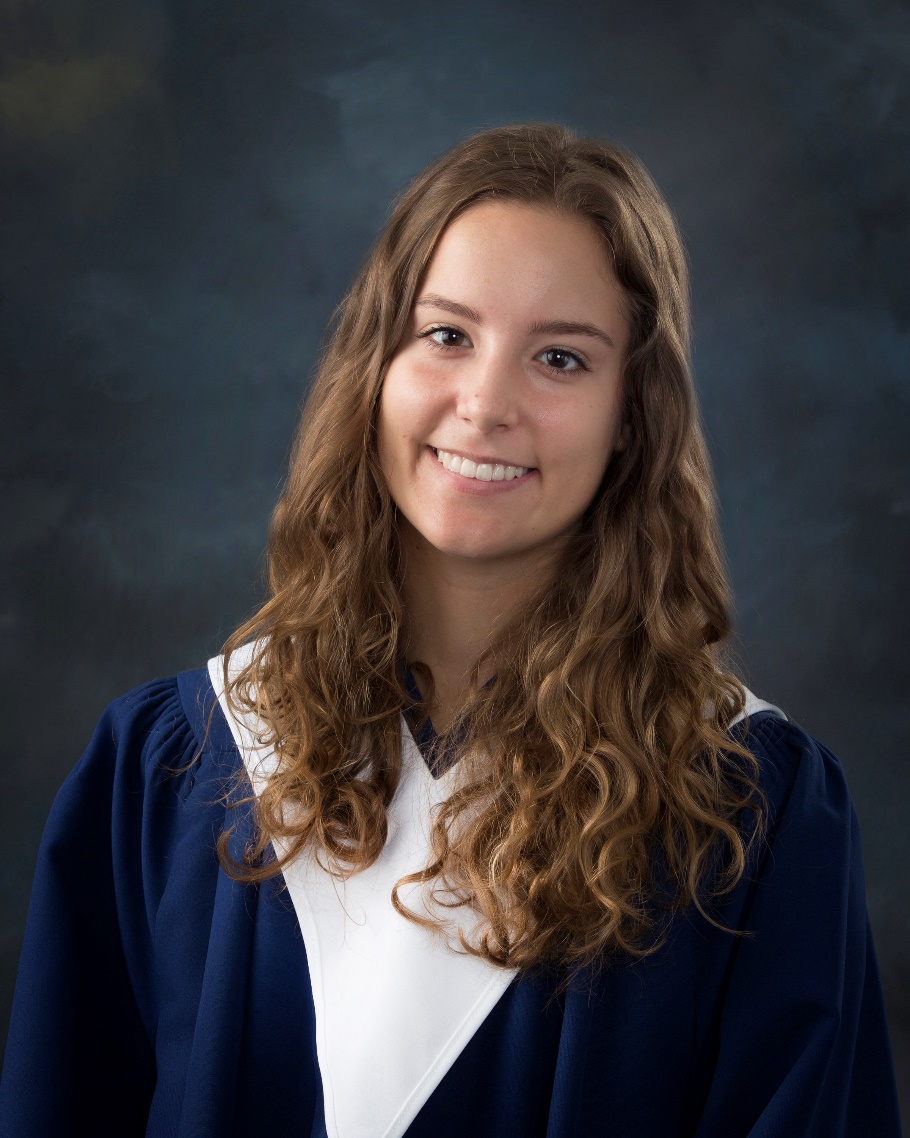 Julia Green
UNIVERSITY OF NEW BRUNSWICK
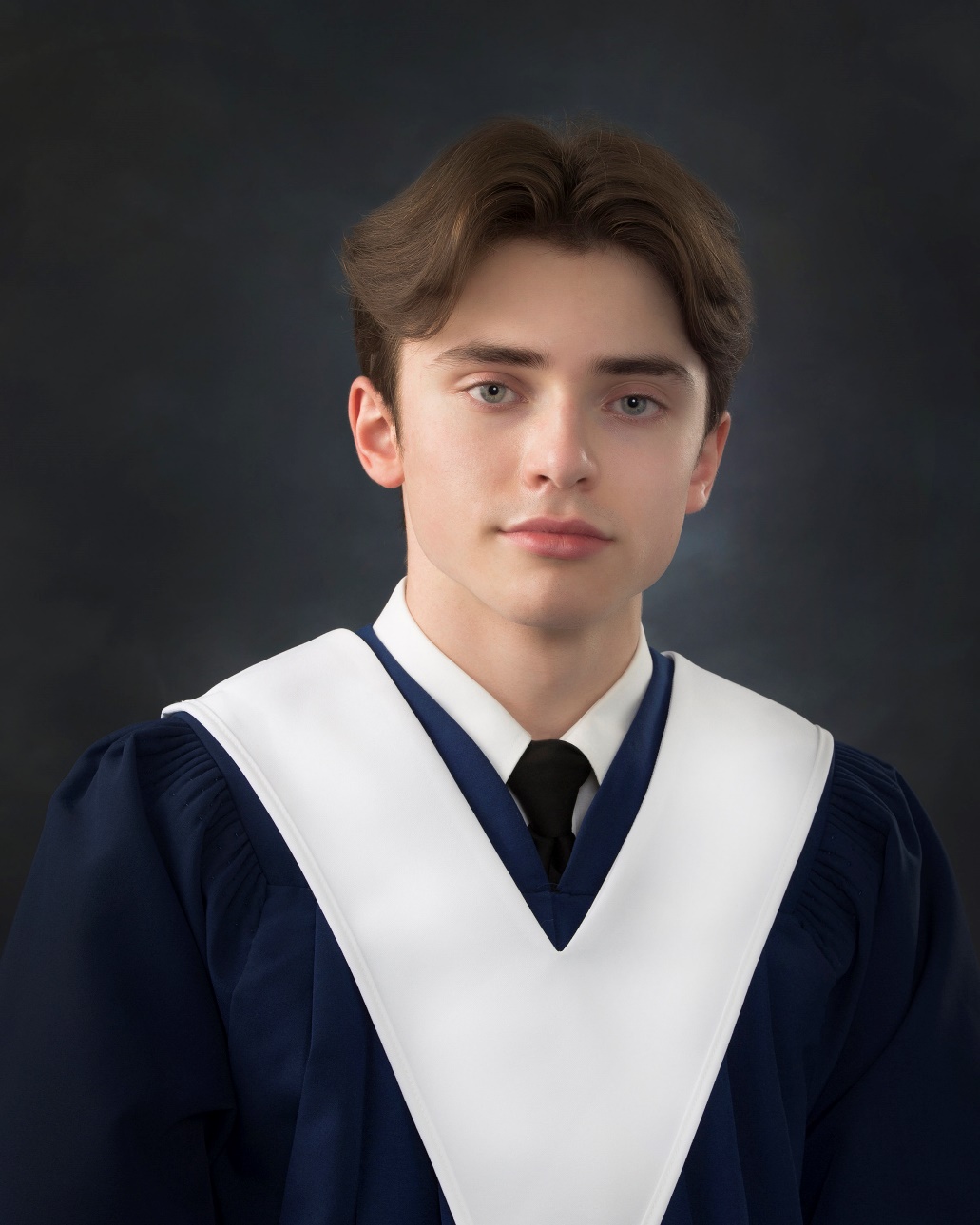 Carleton & York Regimental Association Memorial Scholarship
Samuel Hawkes
UNIVERSITY OF NEW BRUNSWICK
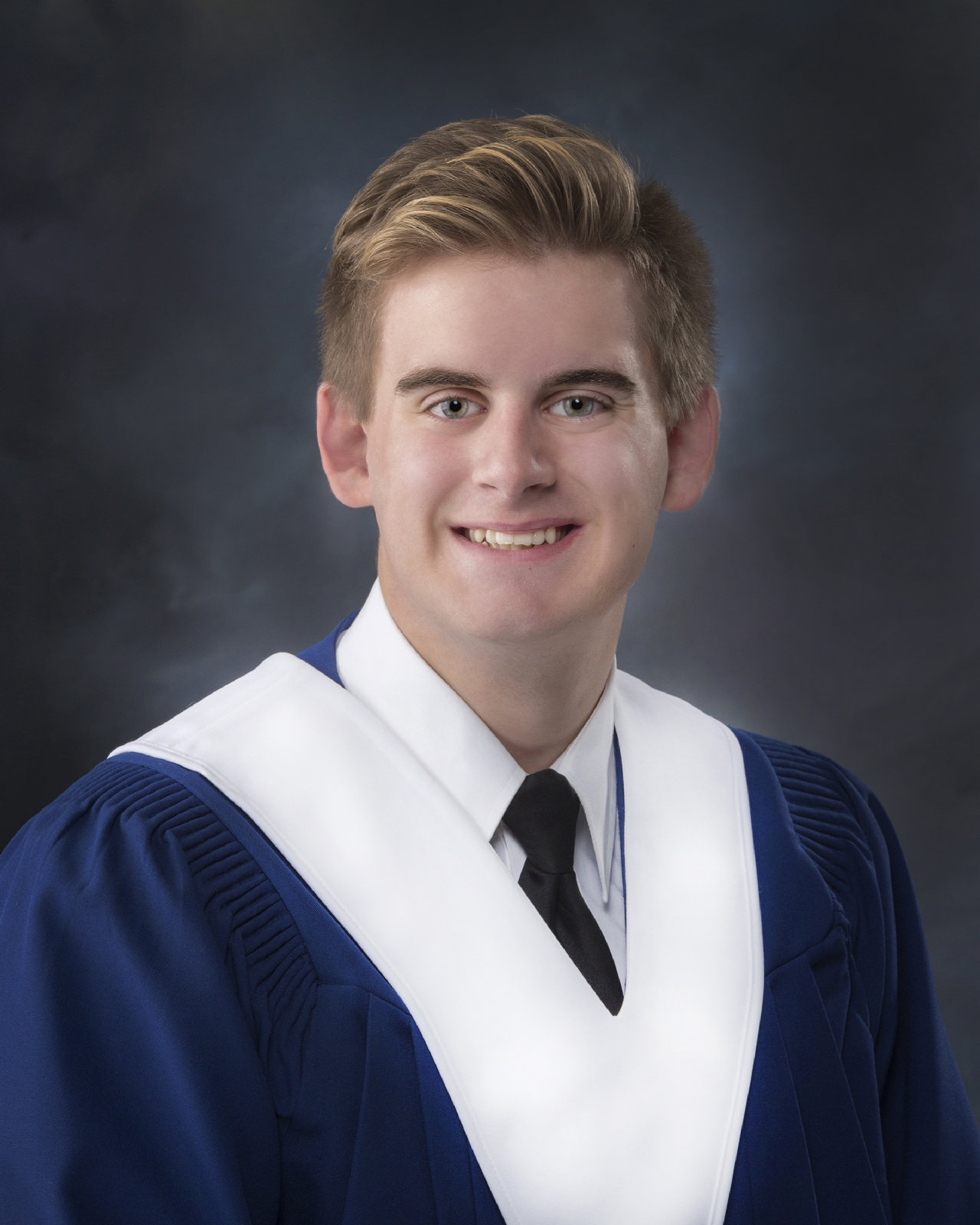 Governor Thomas Carleton Scholarship
Luke Faulkner
UNIVERSITY OF NEW BRUNSWICK
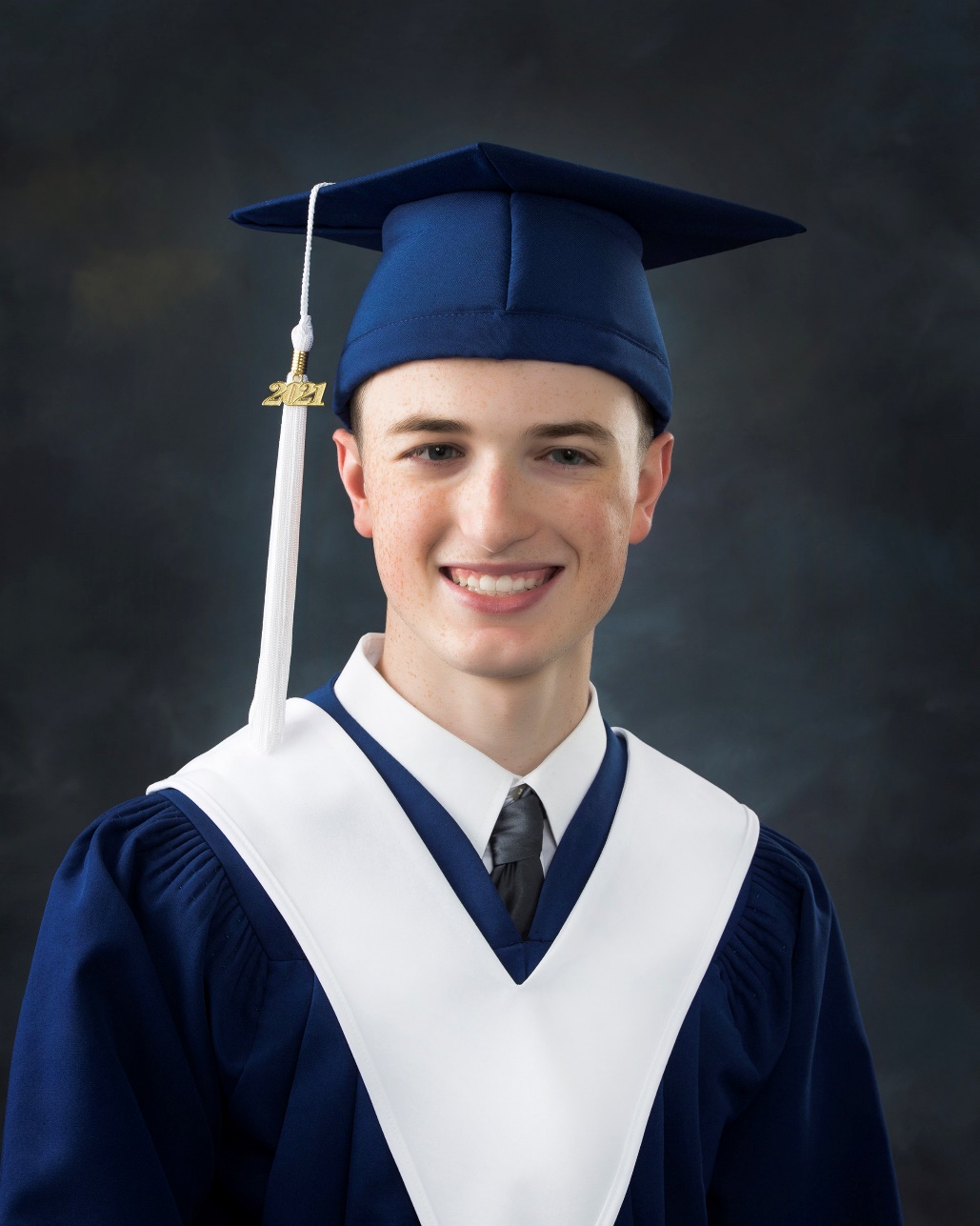 Ward Chipman Founder’s Scholarship
Cameron Hay
UNIVERSITY OF NEW BRUNSWICK
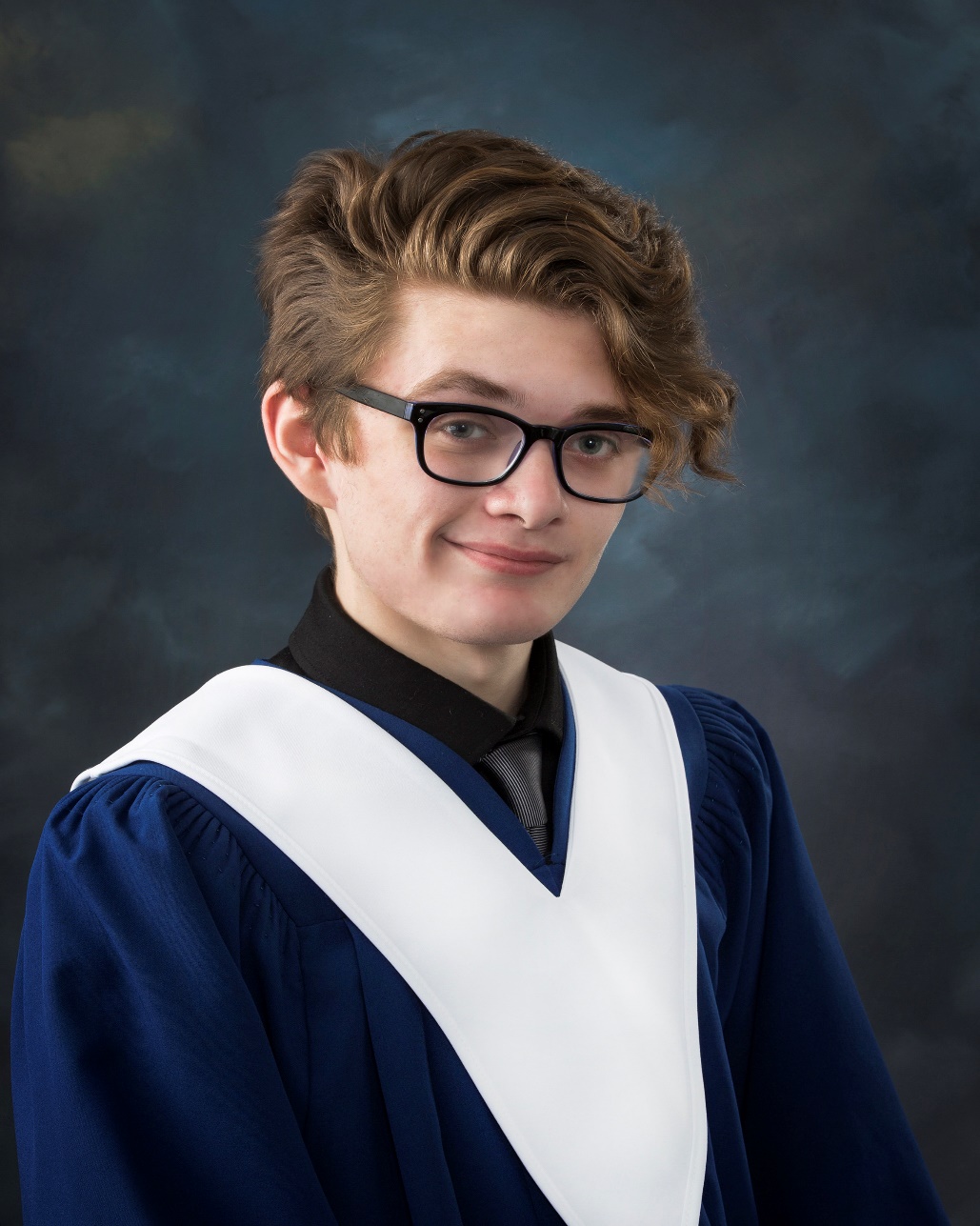 Ward Chipman Founder’s Scholarship
William Henwood
UNIVERSITY OF NEW BRUNSWICK
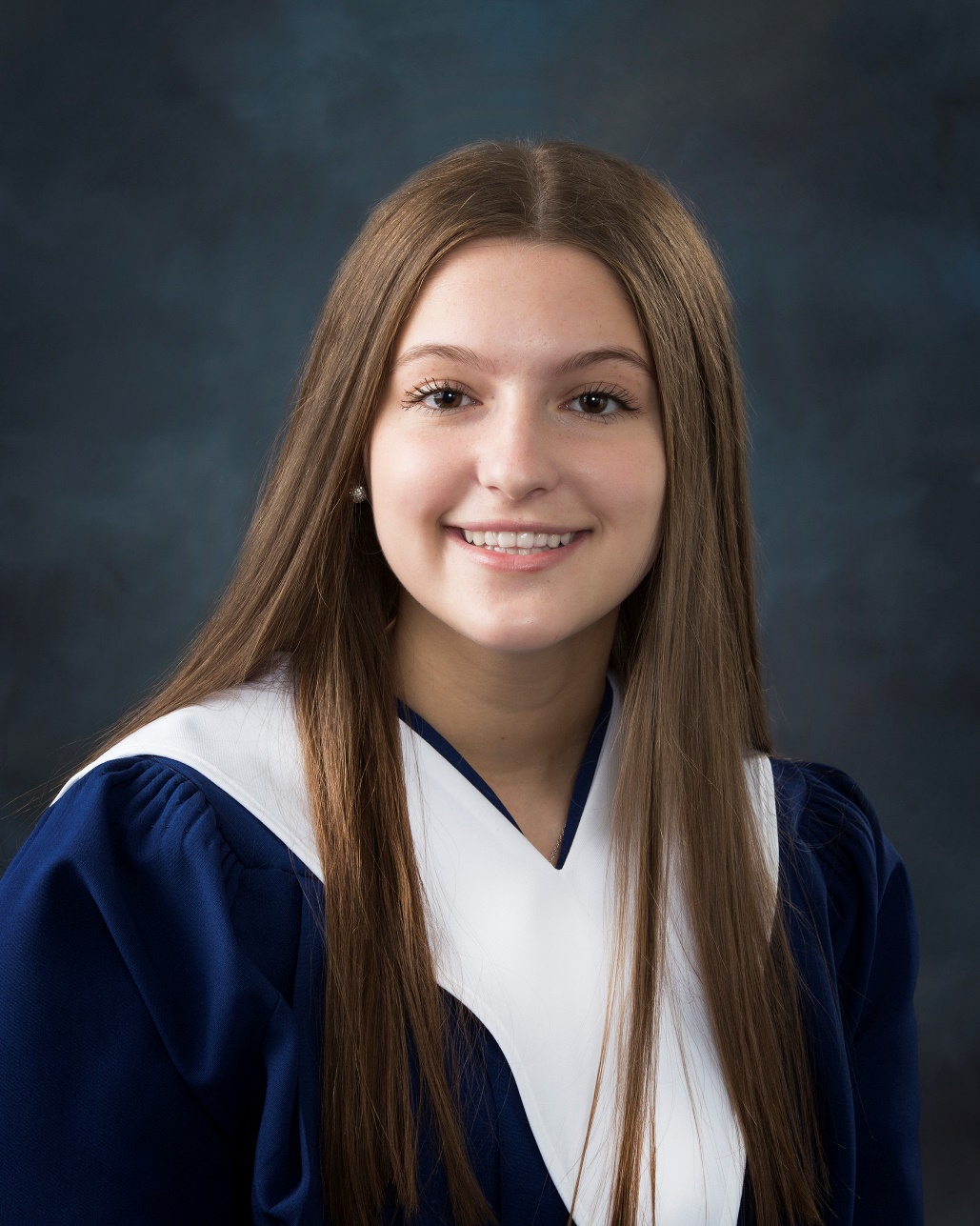 William and Lois Paine Founder’s Scholarship
Olivia Heppell
UNIVERSITY OF NEW BRUNSWICK
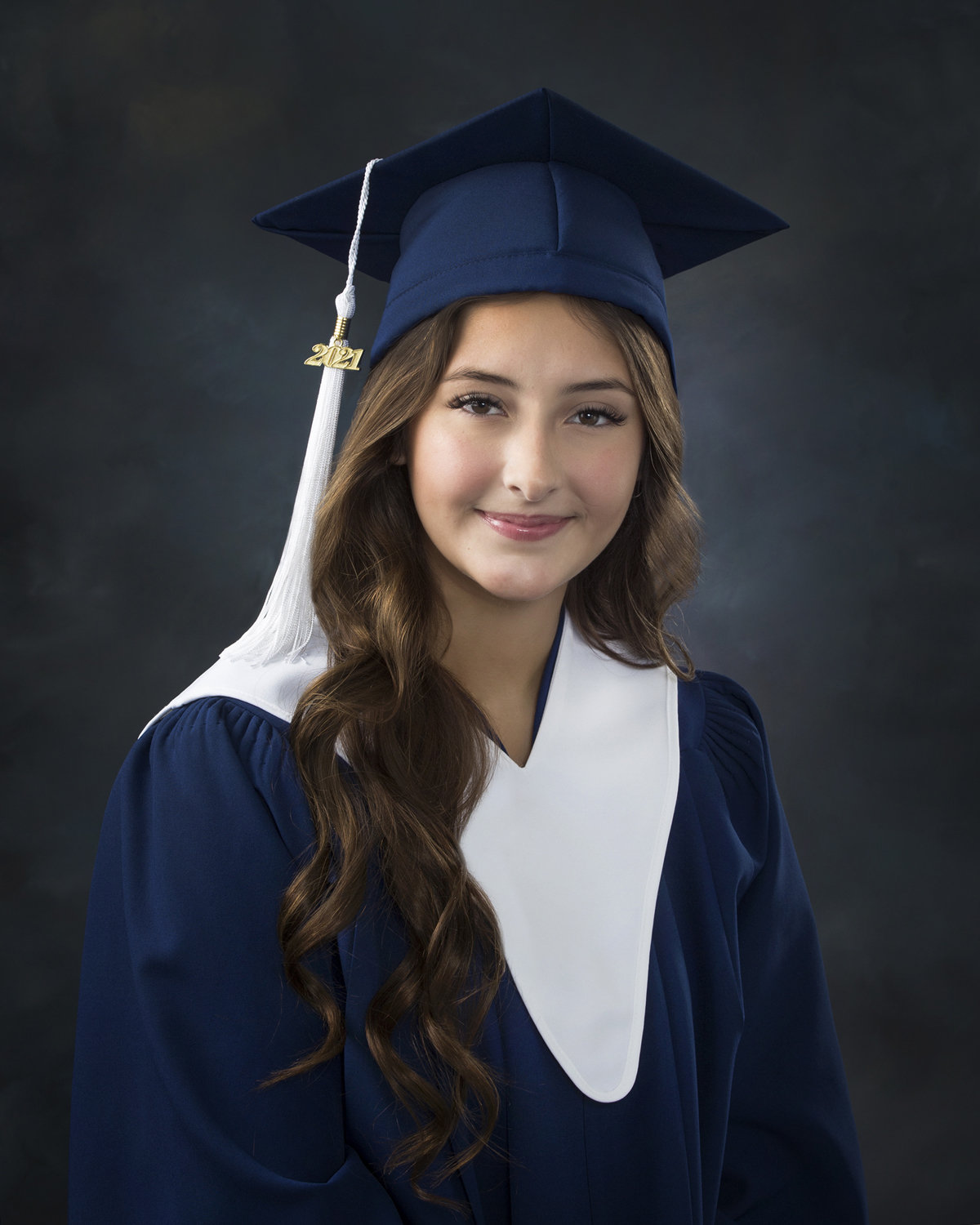 Ward Chipman Founder’s Scholarship
Madeline Hodgson
UNIVERSITY OF NEW BRUNSWICK
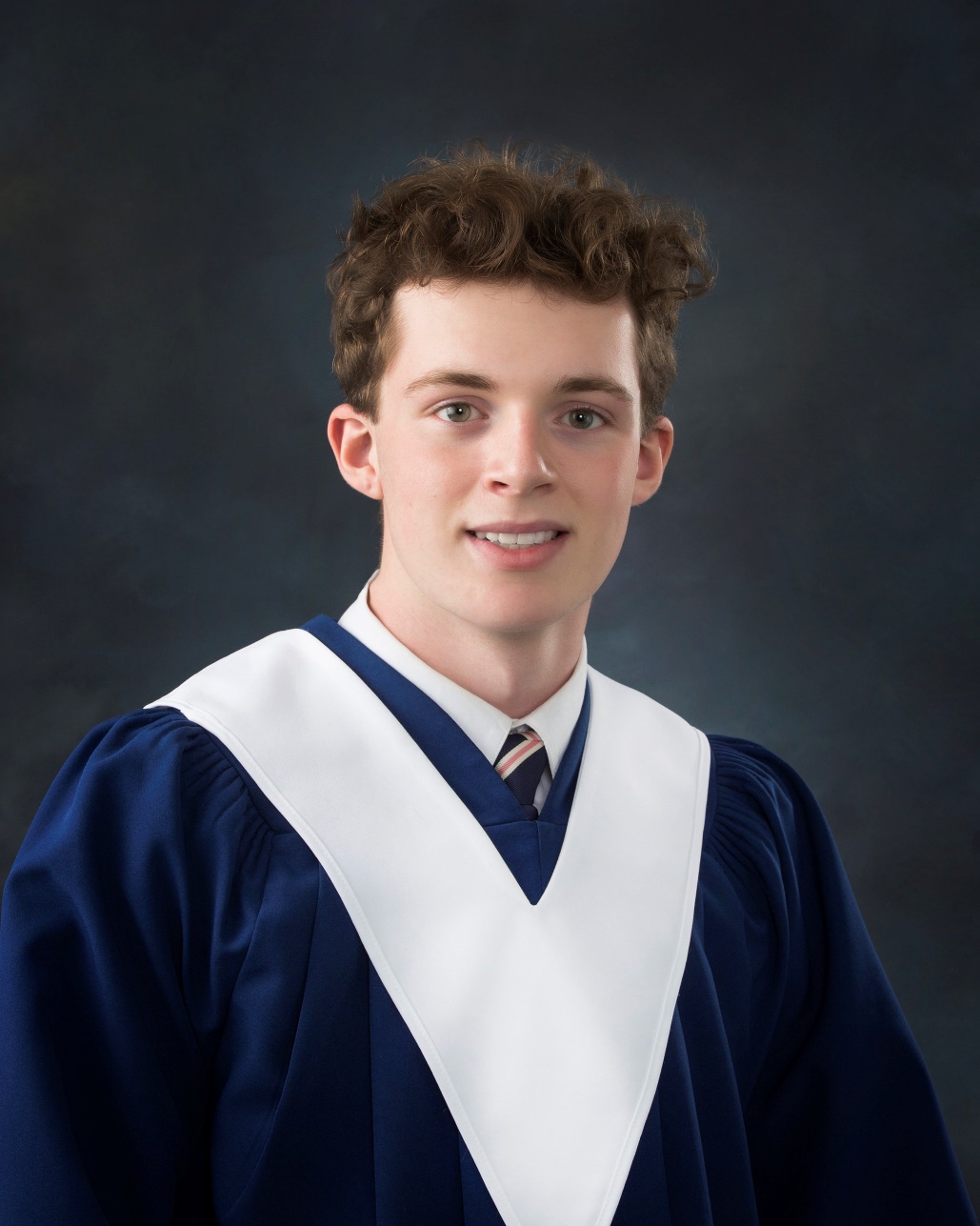 William and Lois Paine Founder’s Scholarship
Isaac Jewett
UNIVERSITY OF NEW BRUNSWICK
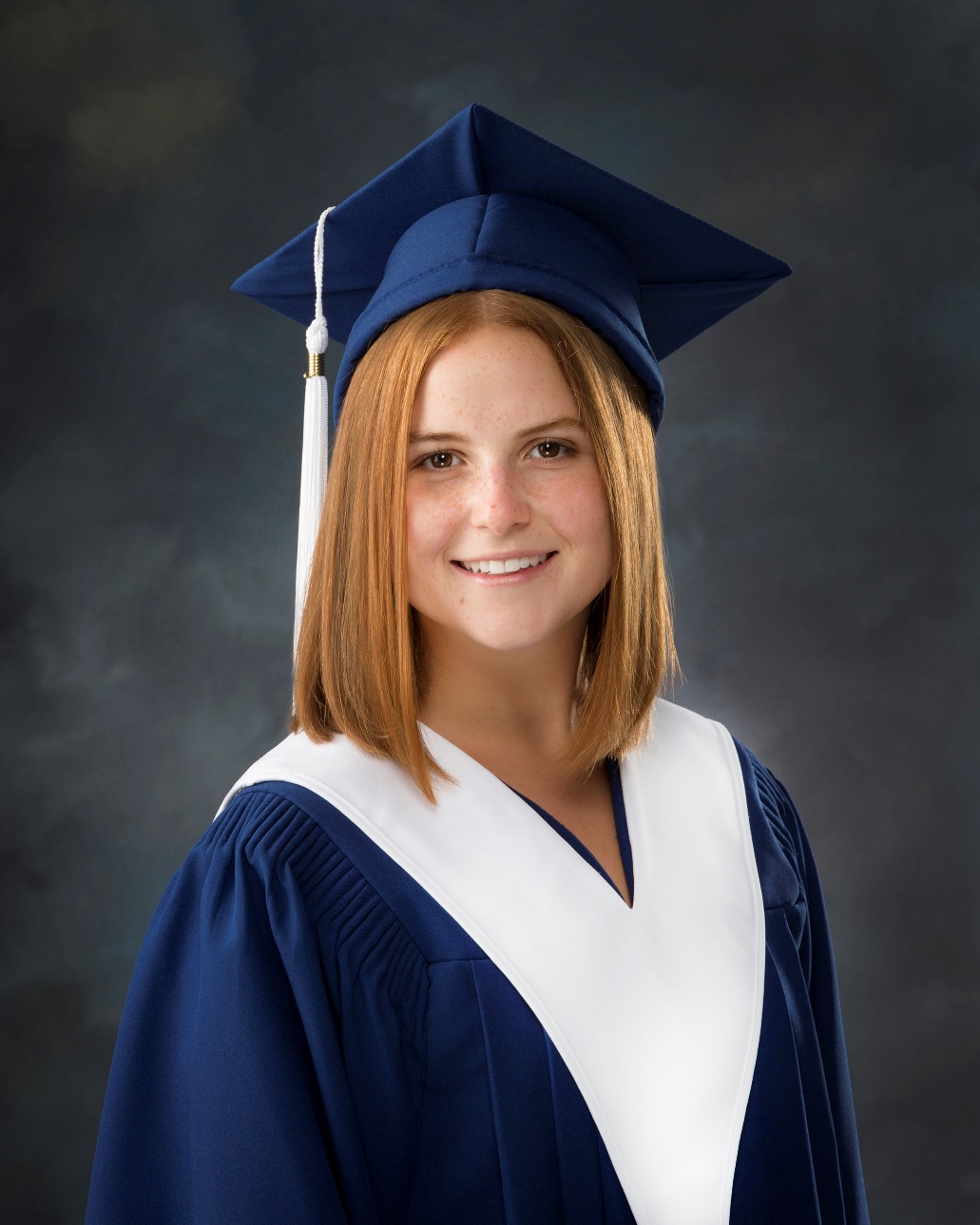 Edwin Jacob Special University Scholarship
Natalie Irving
UNIVERSITY OF NEW BRUNSWICK
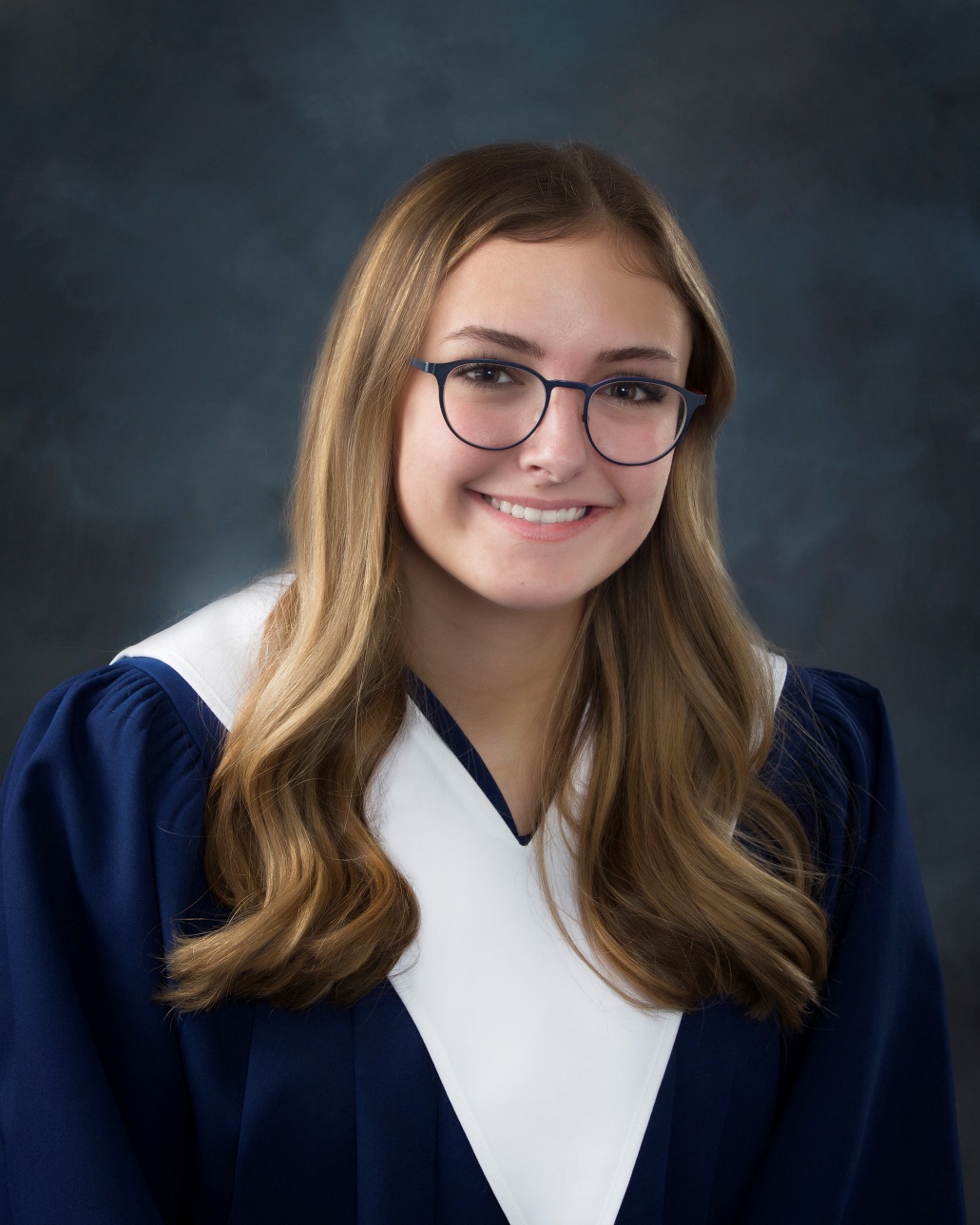 William and Lois Paine Founder’s Scholarship
Kate Johnston
UNIVERSITY OF NEW BRUNSWICK
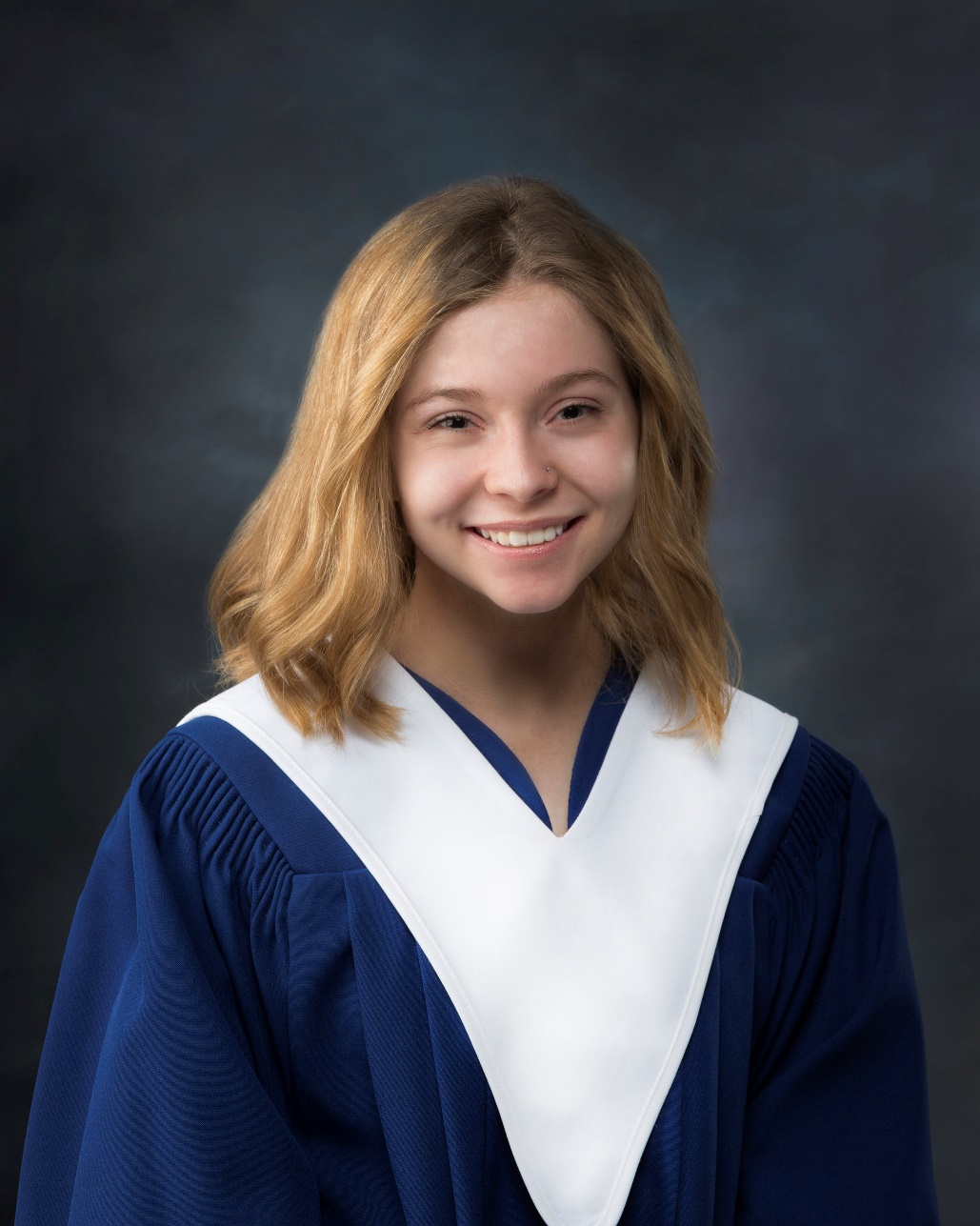 Governor Thomas Carleton Scholarship
Madeline Jones
UNIVERSITY OF NEW BRUNSWICK
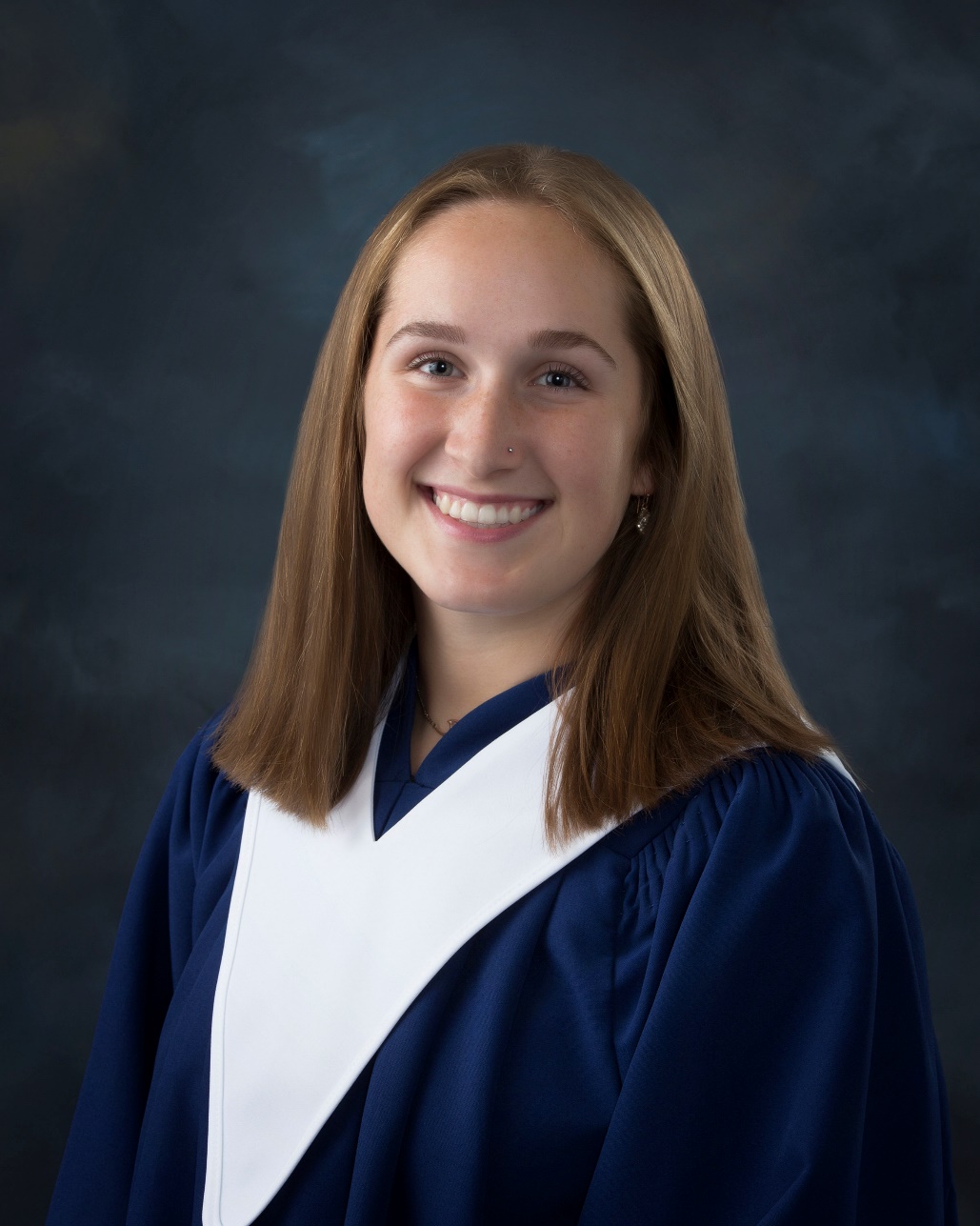 Governor Thomas Carleton Scholarship
Madalynn Kean
UNIVERSITY OF NEW BRUNSWICK
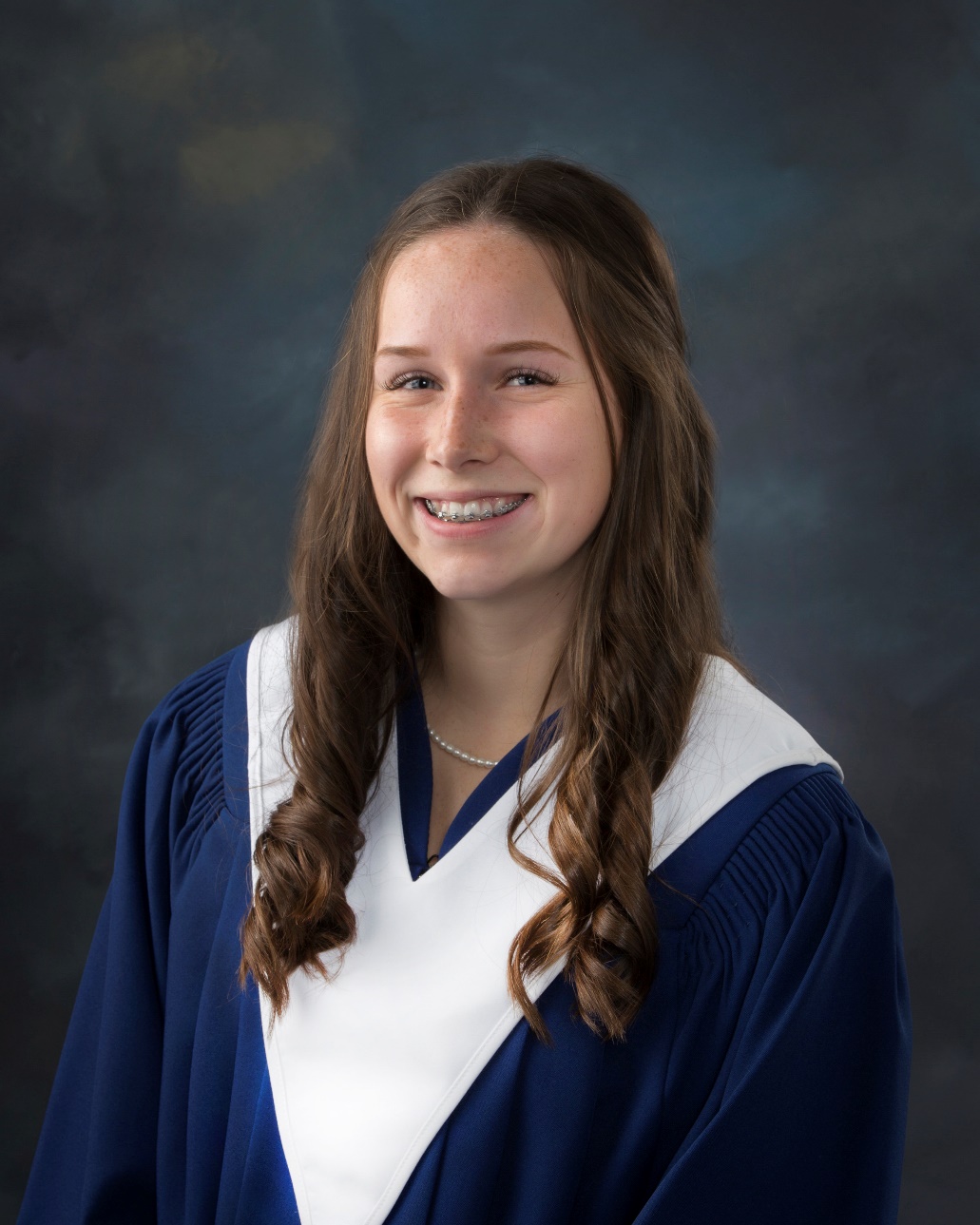 William and Lois Paine Founder’s Scholarship
Emily Kenny
UNIVERSITY OF NEW BRUNSWICK
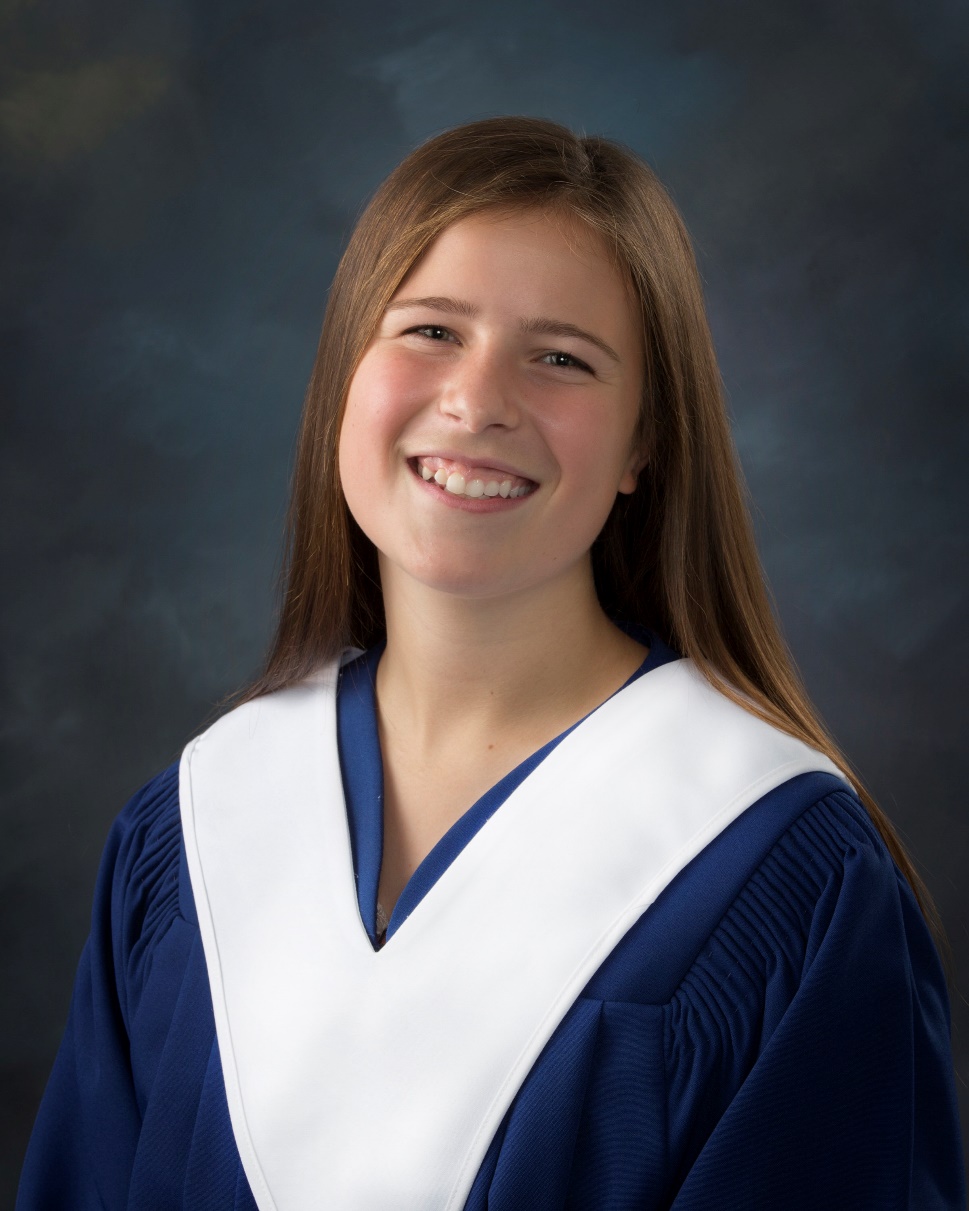 Edwin Jacob Special University Scholarship
Rebekah Kierstead
UNIVERSITY OF NEW BRUNSWICK
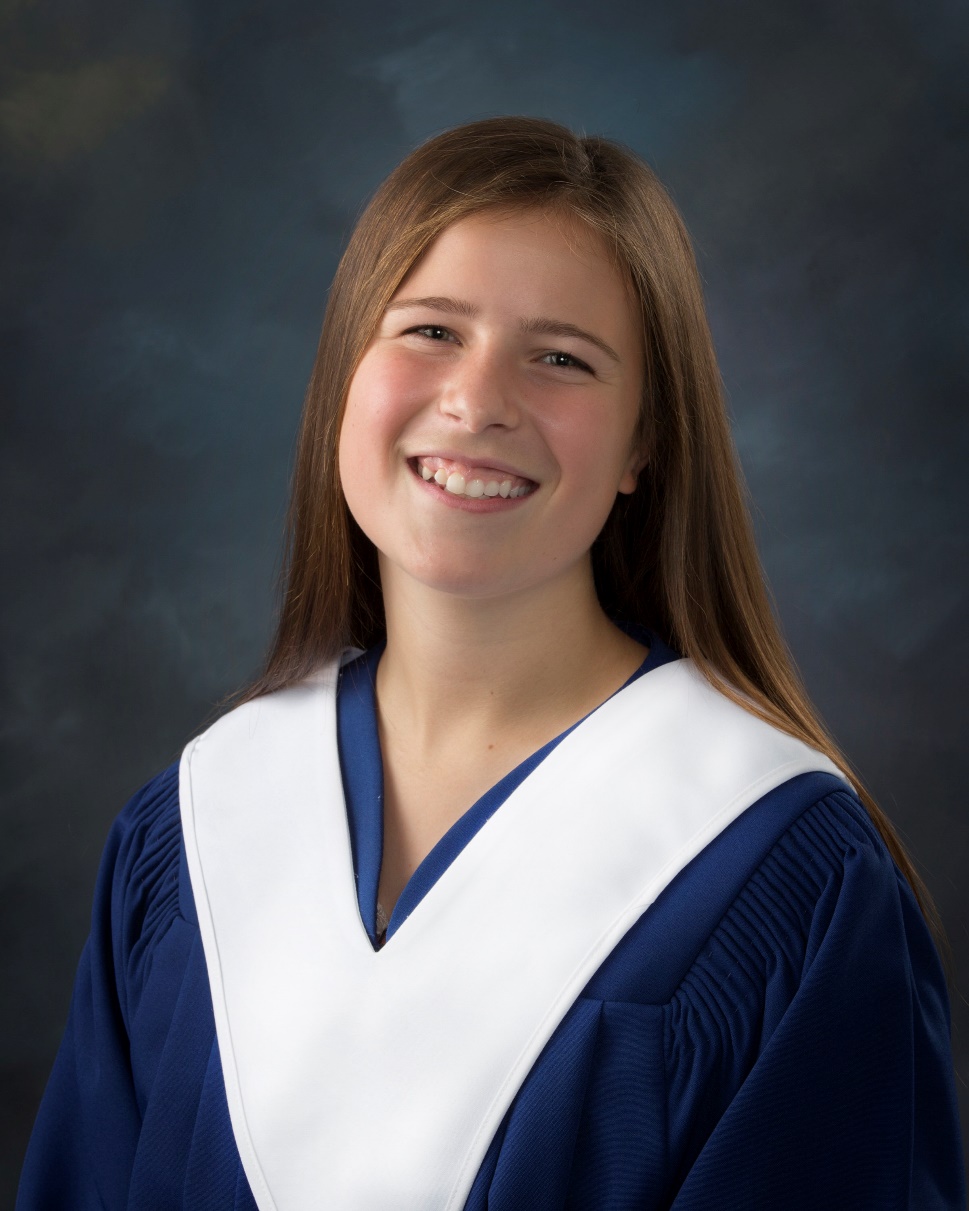 Aliant Centennial Scholarship
Rebekah Kierstead
UNIVERSITY OF NEW BRUNSWICK
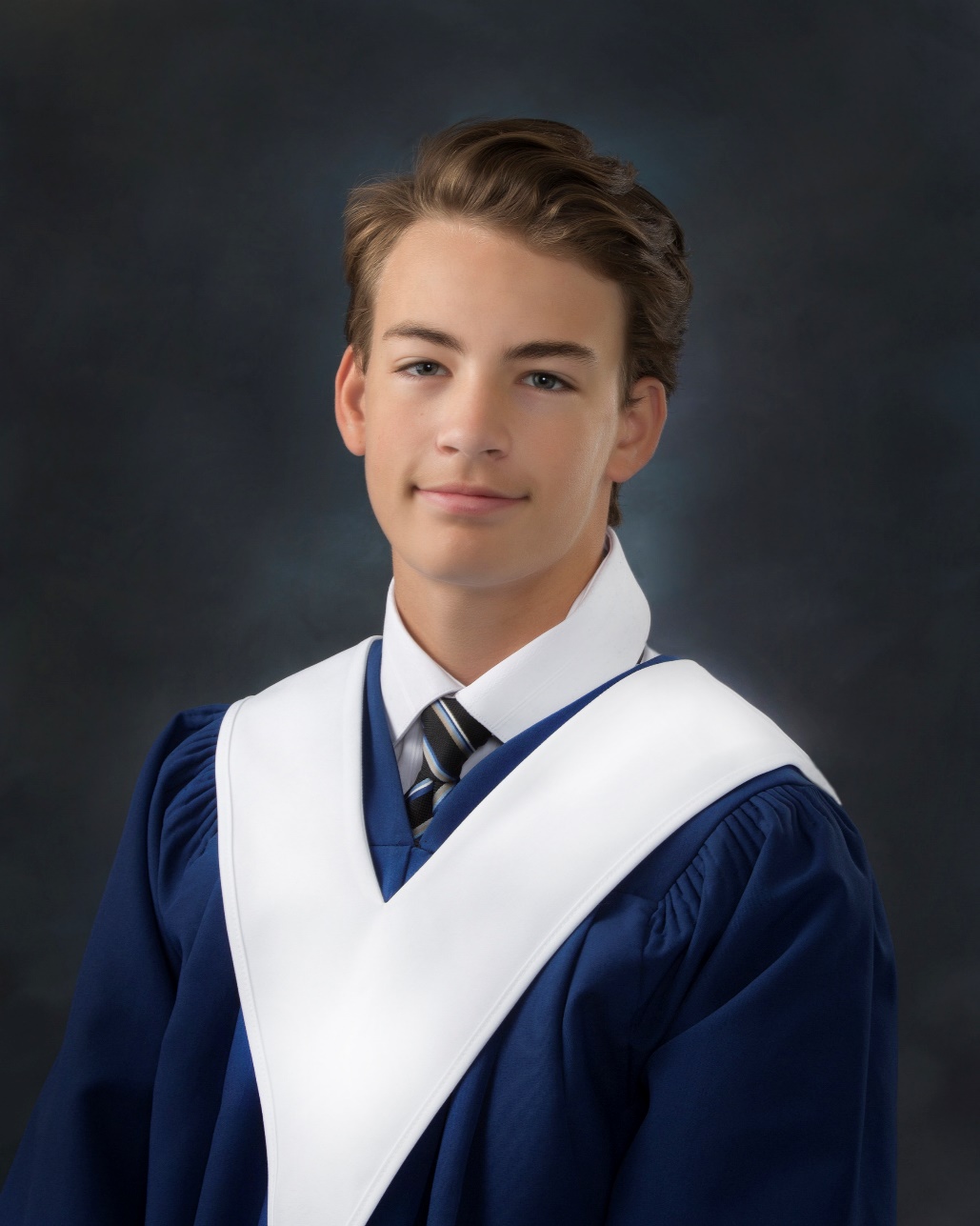 Governor Thomas Carleton Scholarship
Jacob Kierstead
UNIVERSITY OF NEW BRUNSWICK
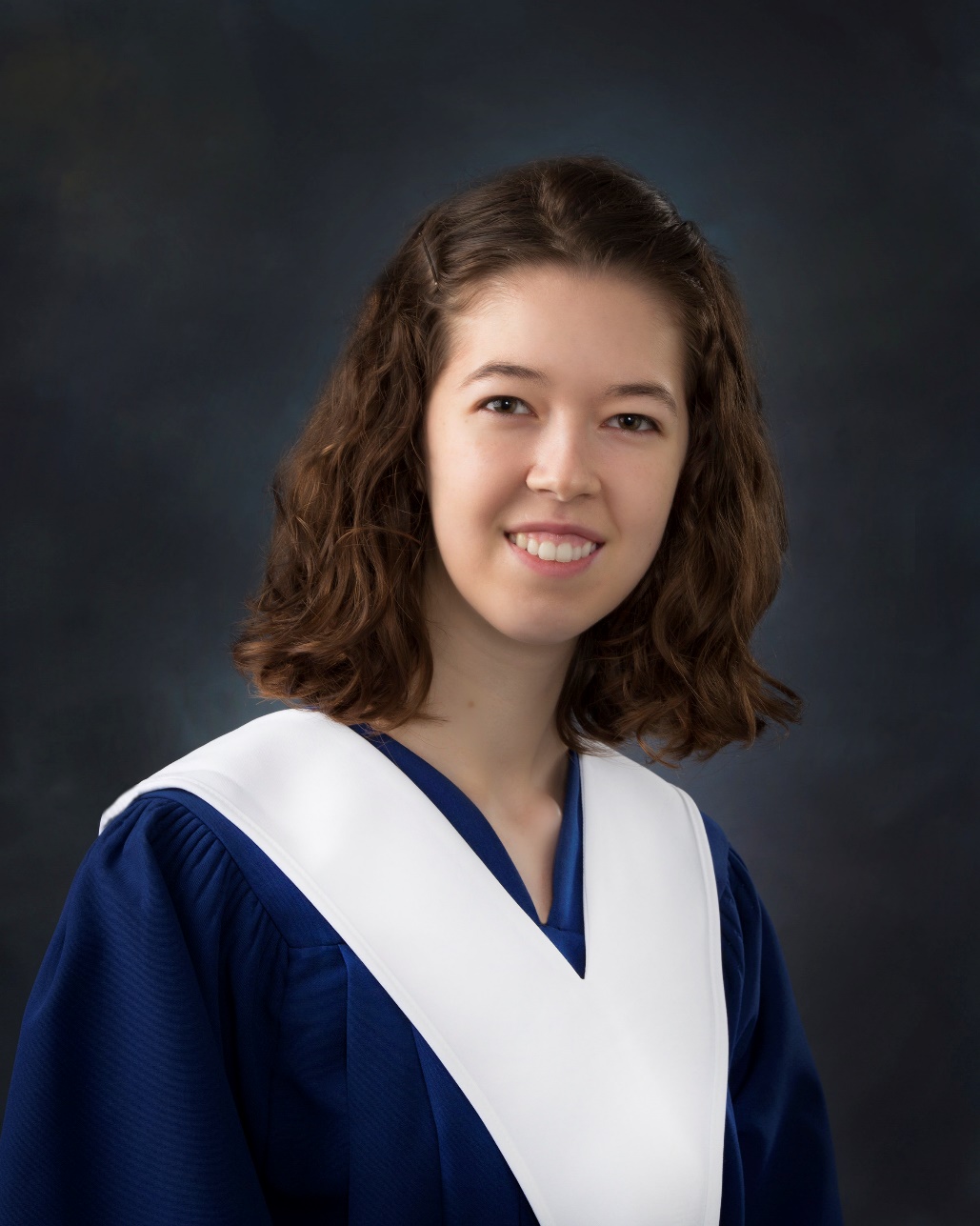 Edwin Jacob Special University Scholarship
Simone Kitching
UNIVERSITY OF NEW BRUNSWICK
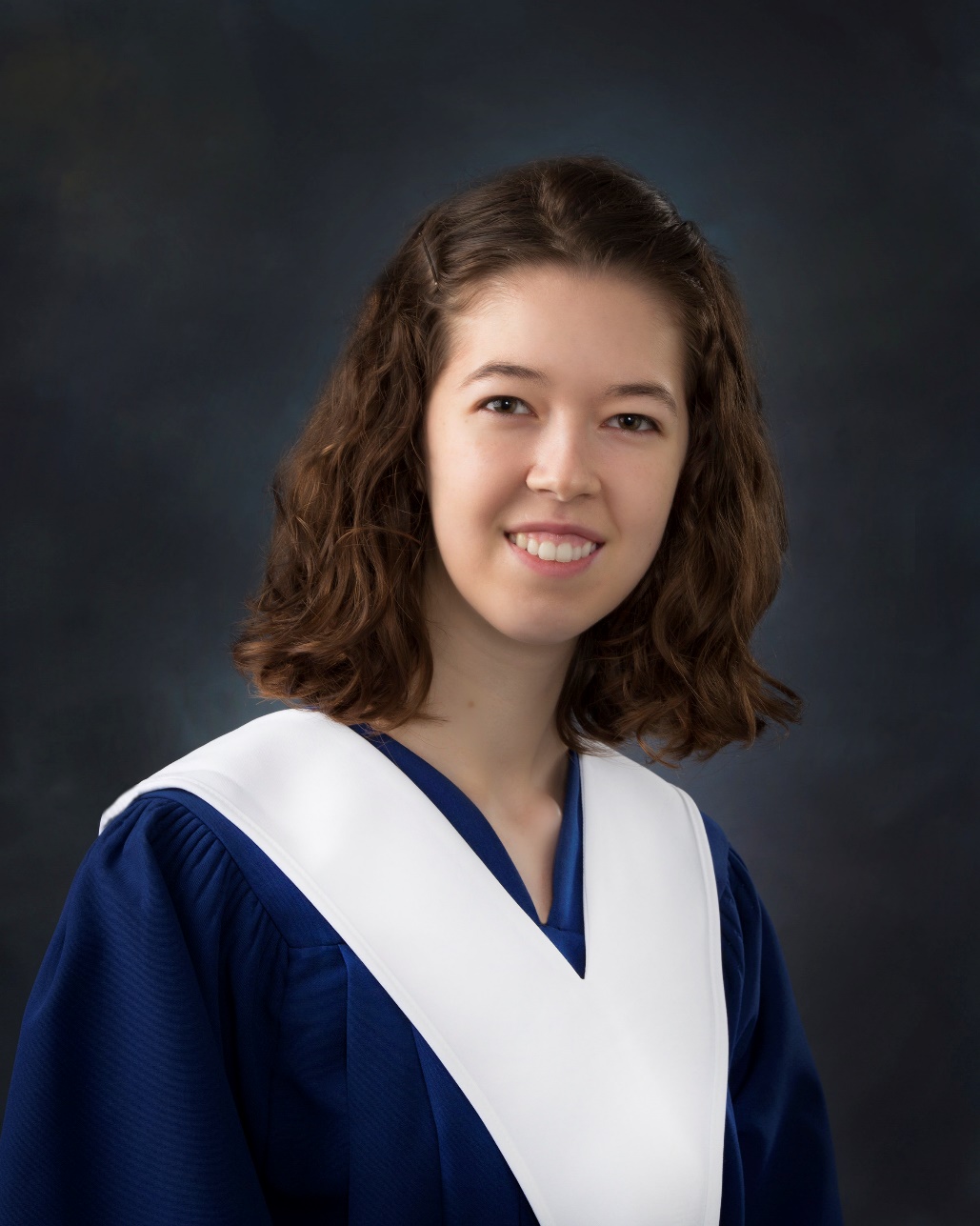 Karl Land Fiddes BA. 1962 Memorial Scholarship in Science
Simone Kitching
UNIVERSITY OF NEW BRUNSWICK
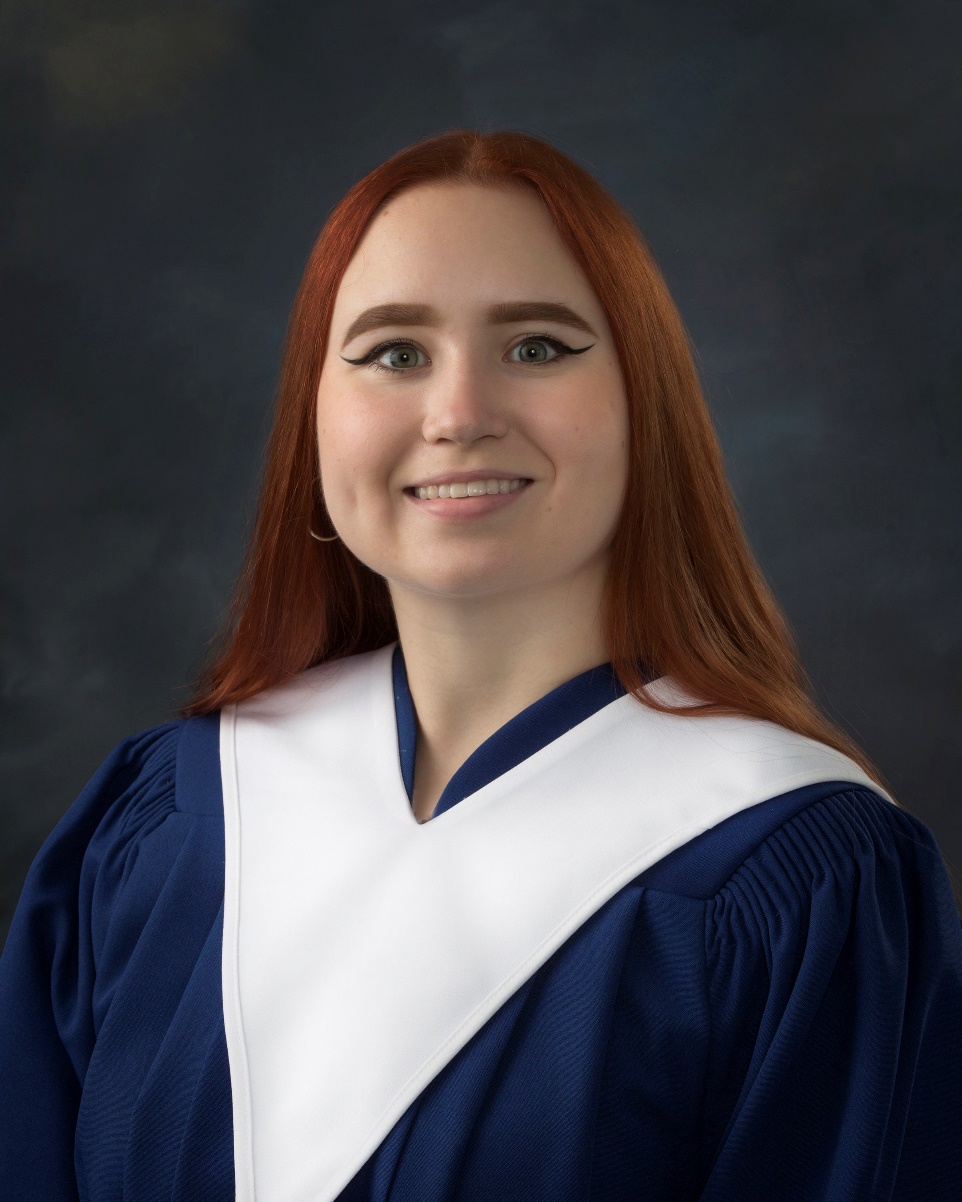 UNB Scholarships
Marina Kurilova
UNIVERSITY OF NEW BRUNSWICK
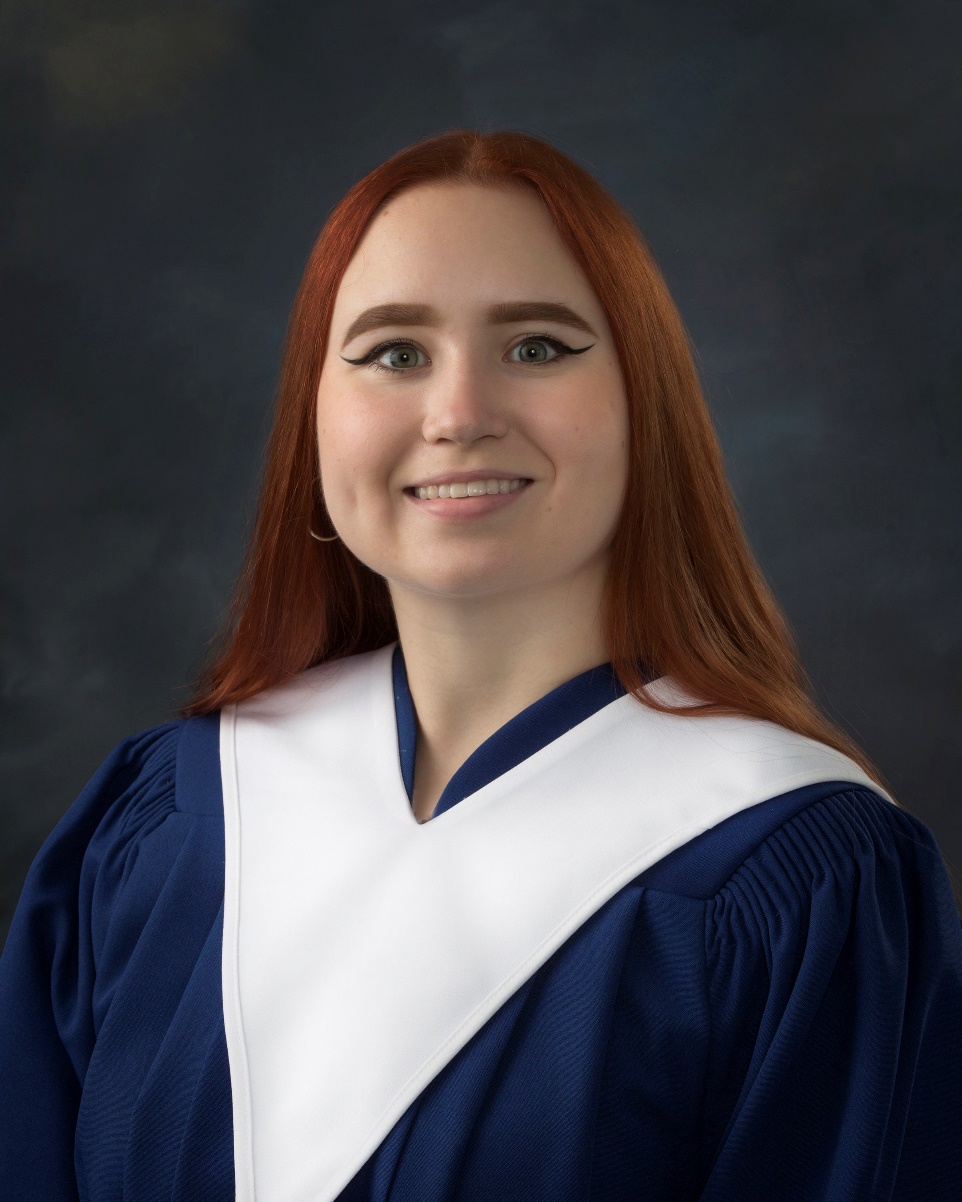 Lino Celeste Scholarship
Marina Kurilova
UNIVERSITY OF NEW BRUNSWICK
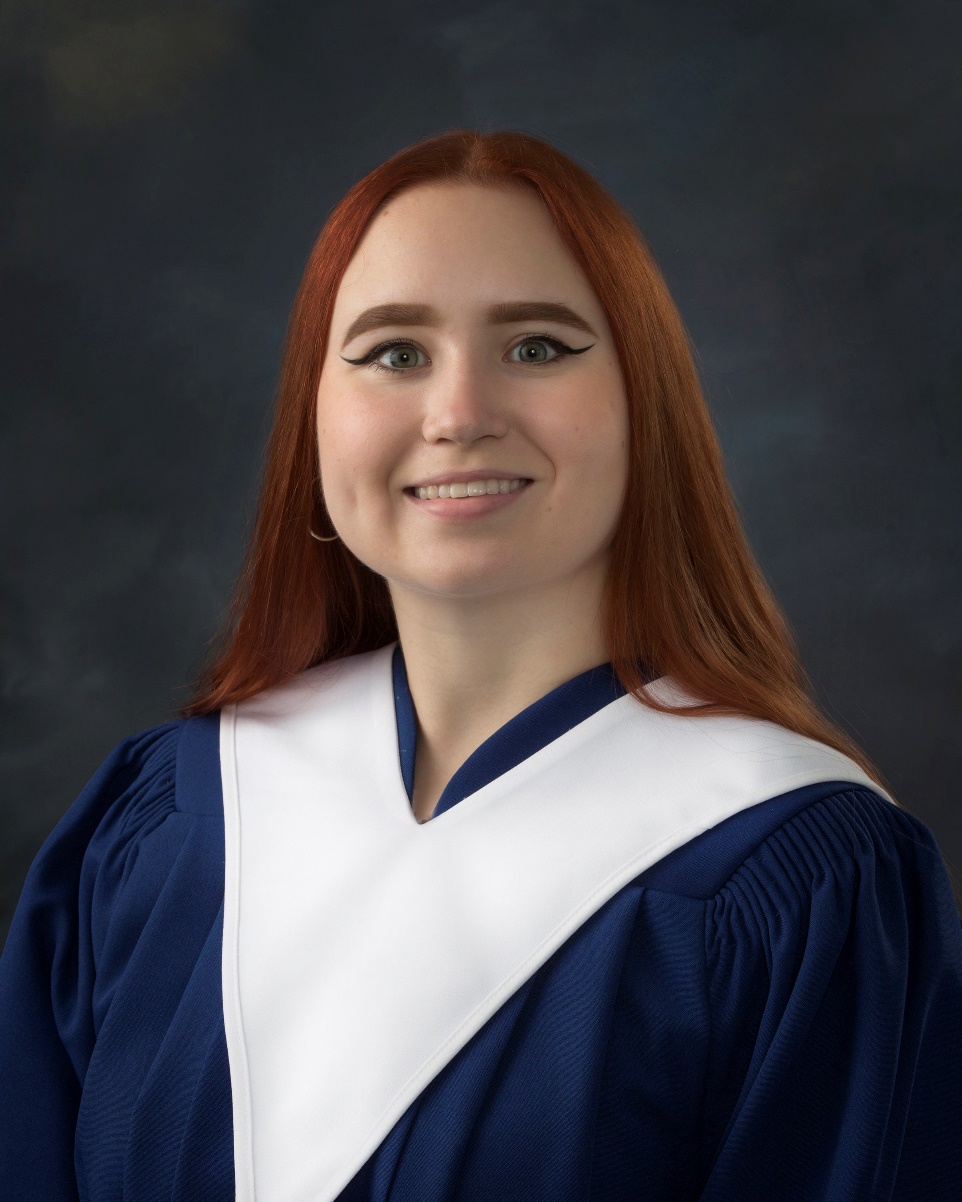 T. Ross Moore Memorial Bursary
Marina Kurilova
UNIVERSITY OF NEW BRUNSWICK
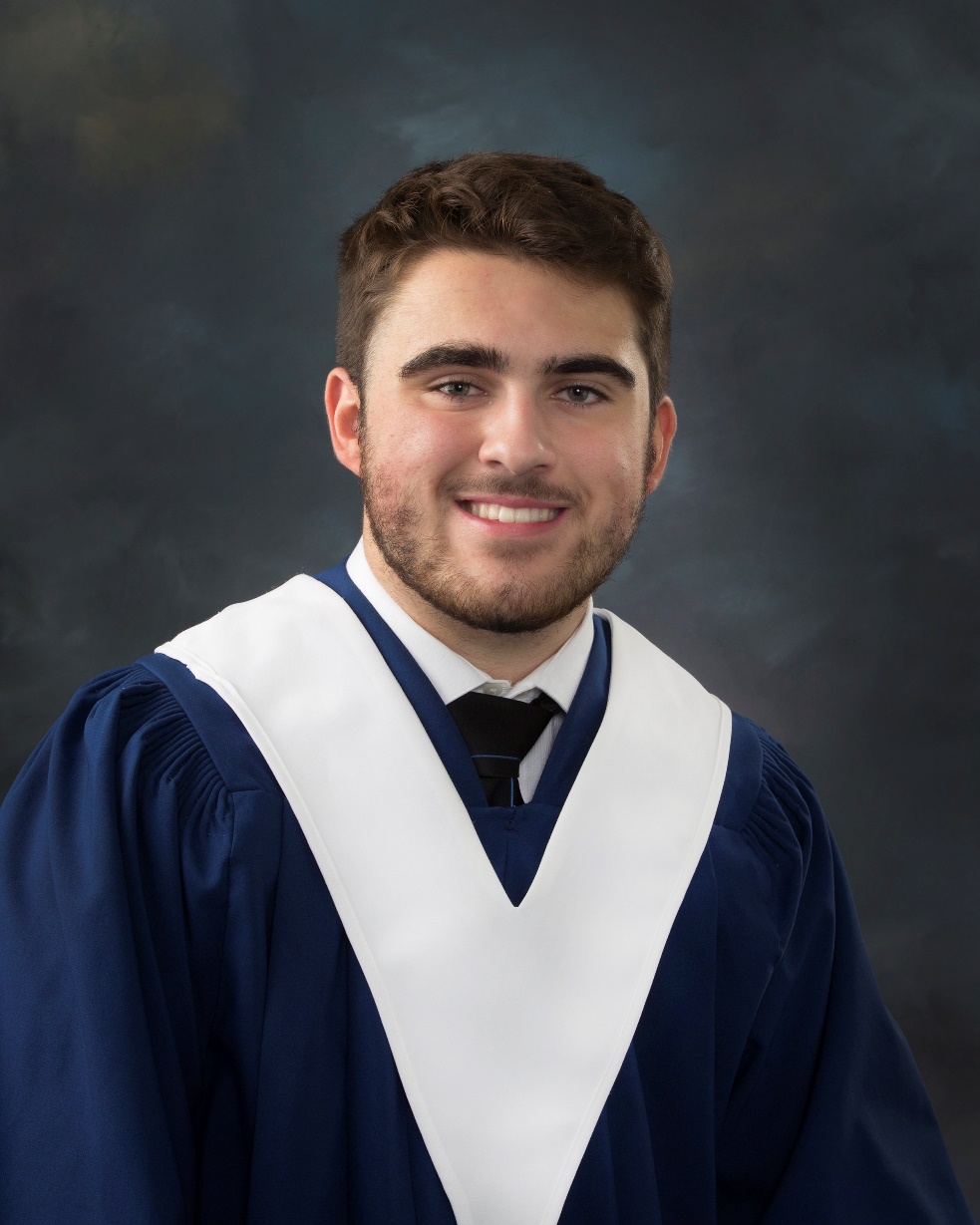 Eldon and Maxine Clair Scholarship in Computer Science
Logan Lavigne
UNIVERSITY OF NEW BRUNSWICK
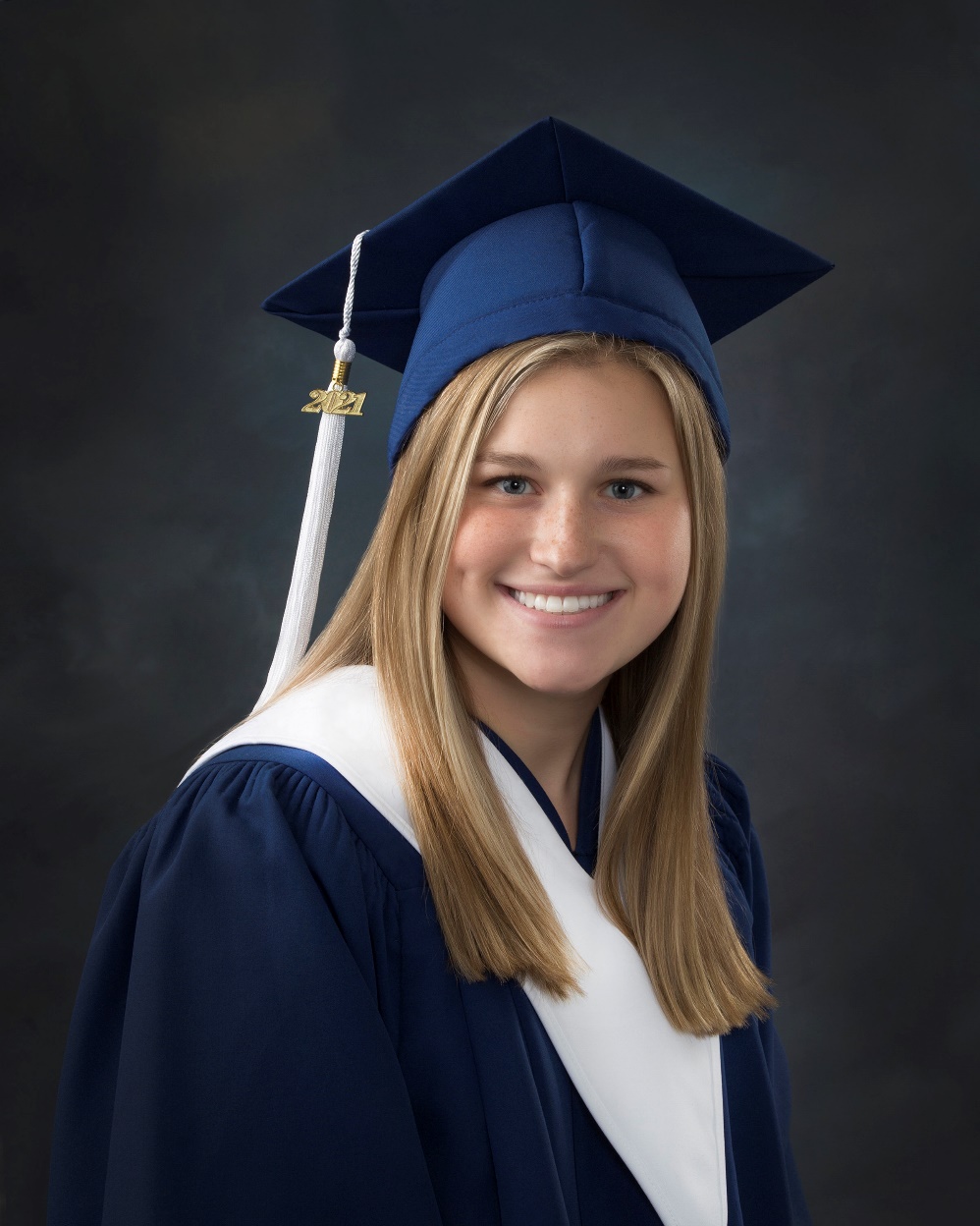 Edwin Jacob Special University Scholarship
Anna Lingley
UNIVERSITY OF NEW BRUNSWICK
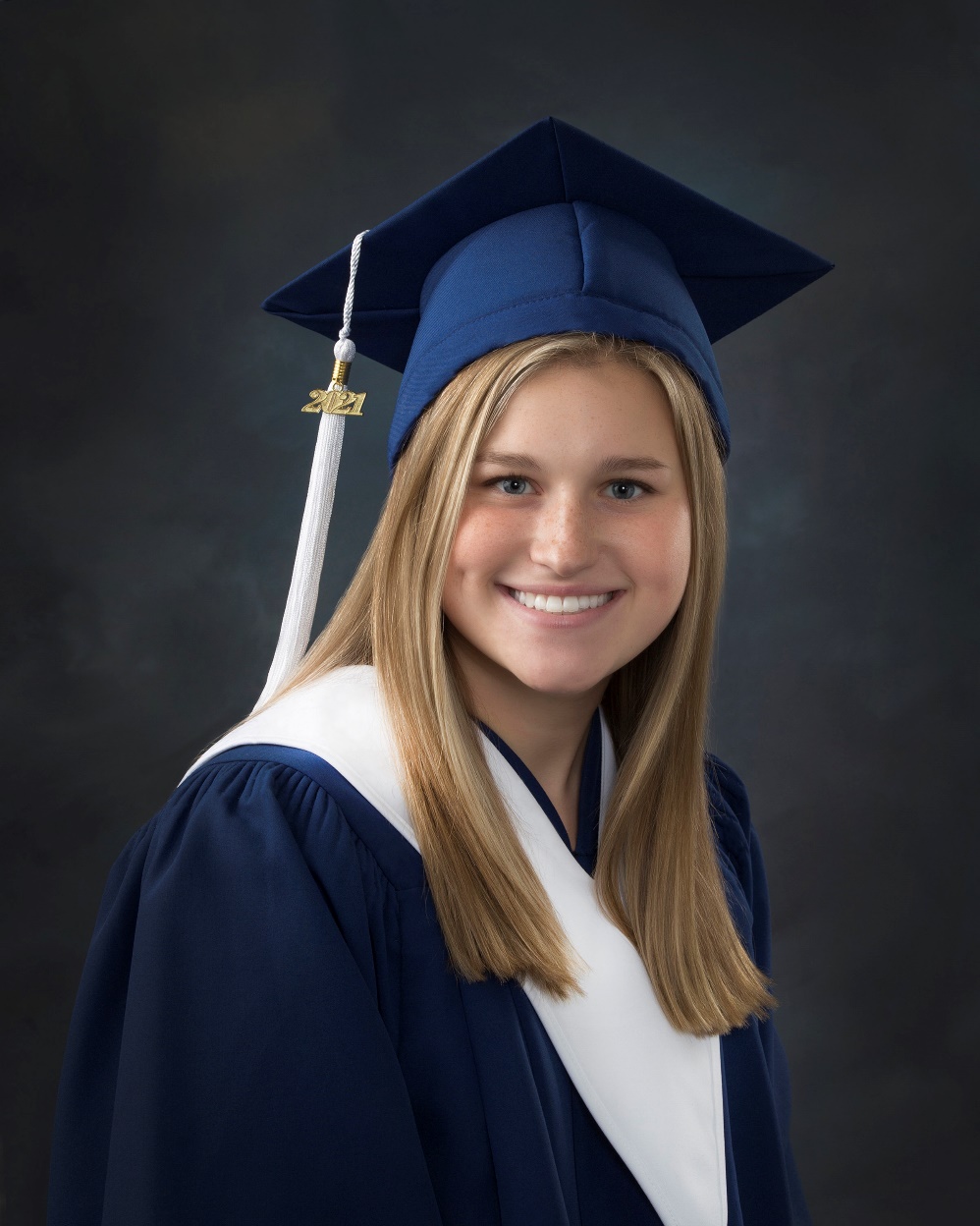 Alumni Entrance Scholarship
Anna Lingley
UNIVERSITY OF NEW BRUNSWICK
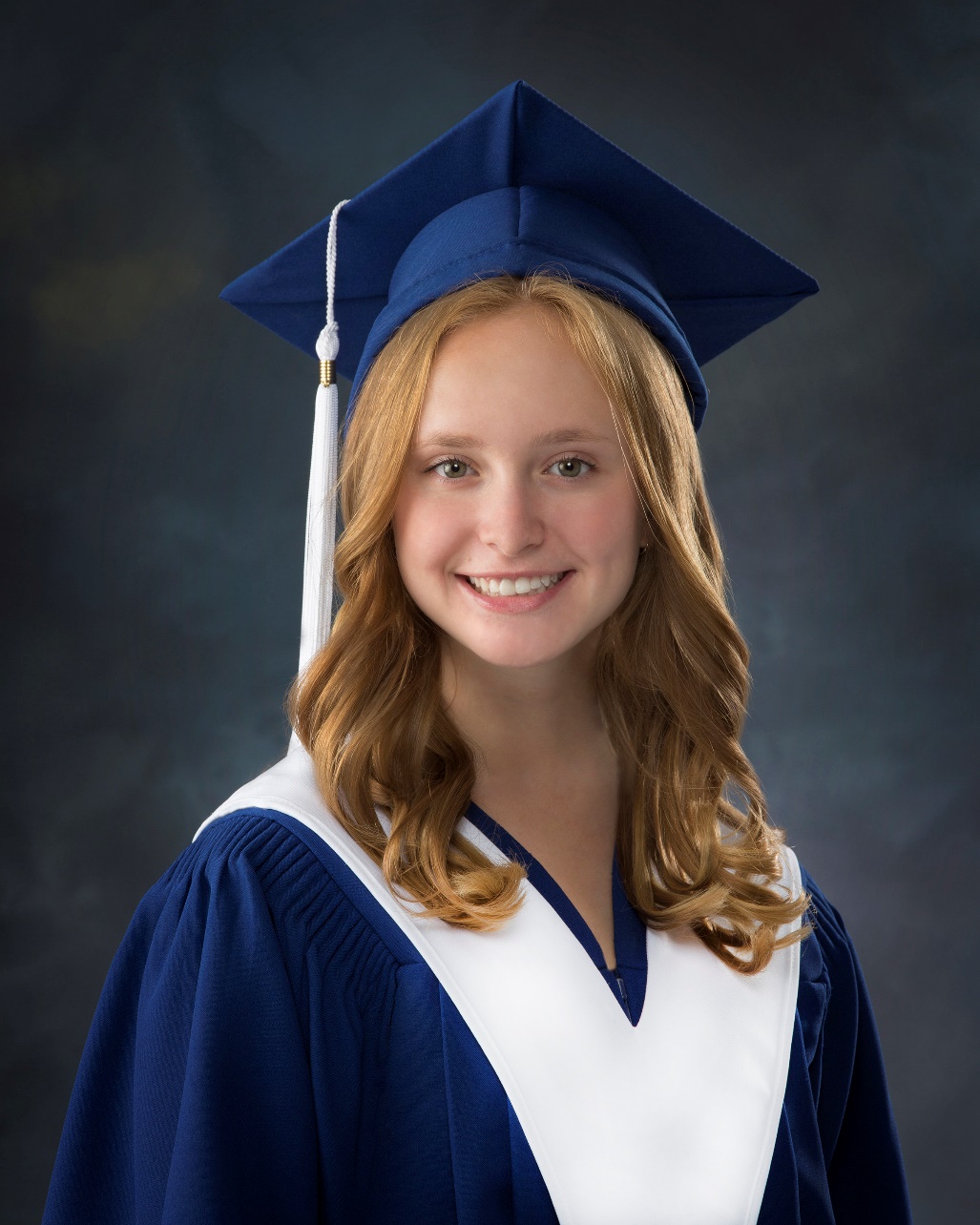 William and Lois Paine Founder’s Scholarship
Jessica MacDonald
UNIVERSITY OF NEW BRUNSWICK
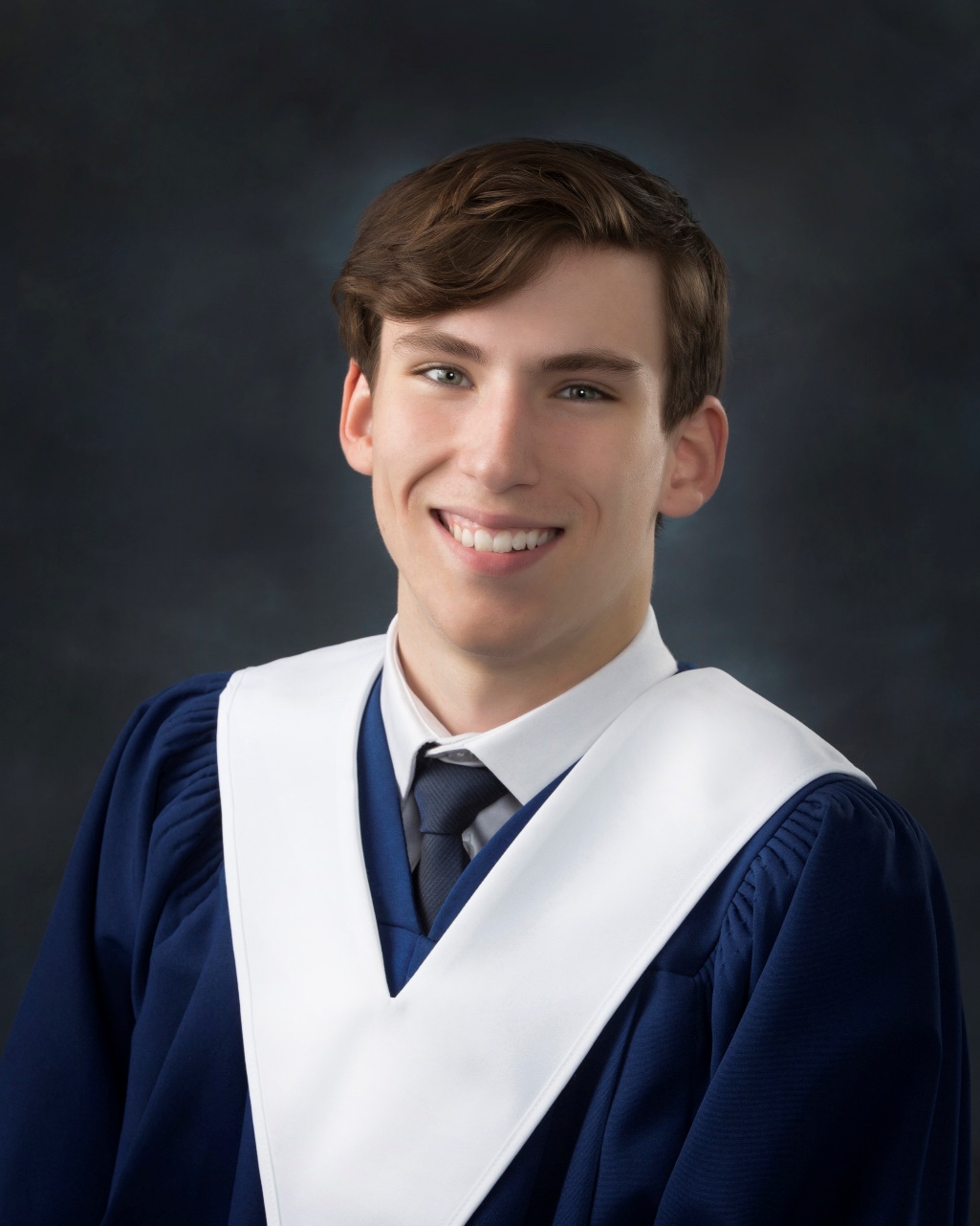 William and Lois Paine Founder’s Scholarship
Liam MacKinnon
UNIVERSITY OF NEW BRUNSWICK
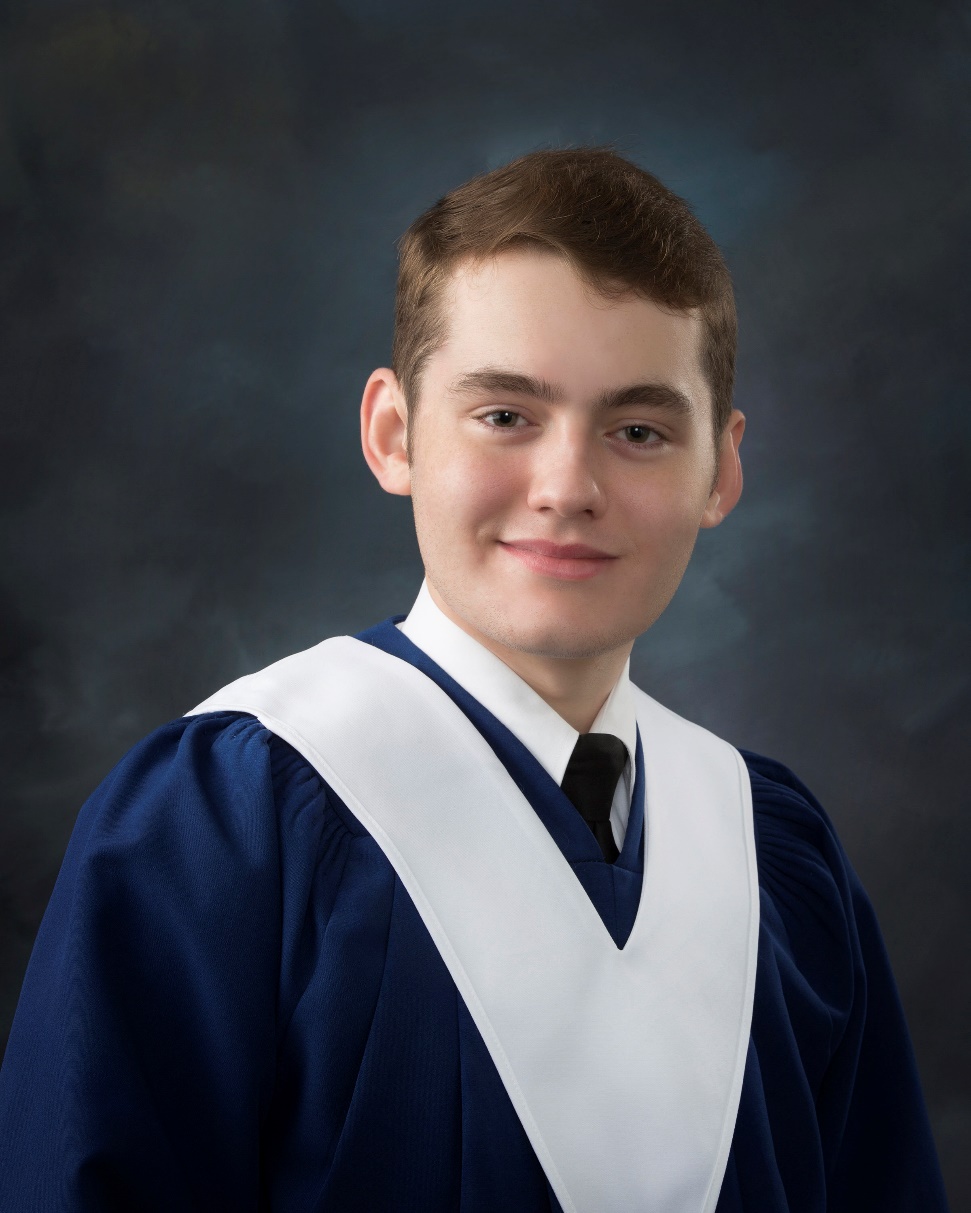 Ward Chipman Founder’s Scholarship
Shane Malley
UNIVERSITY OF NEW BRUNSWICK
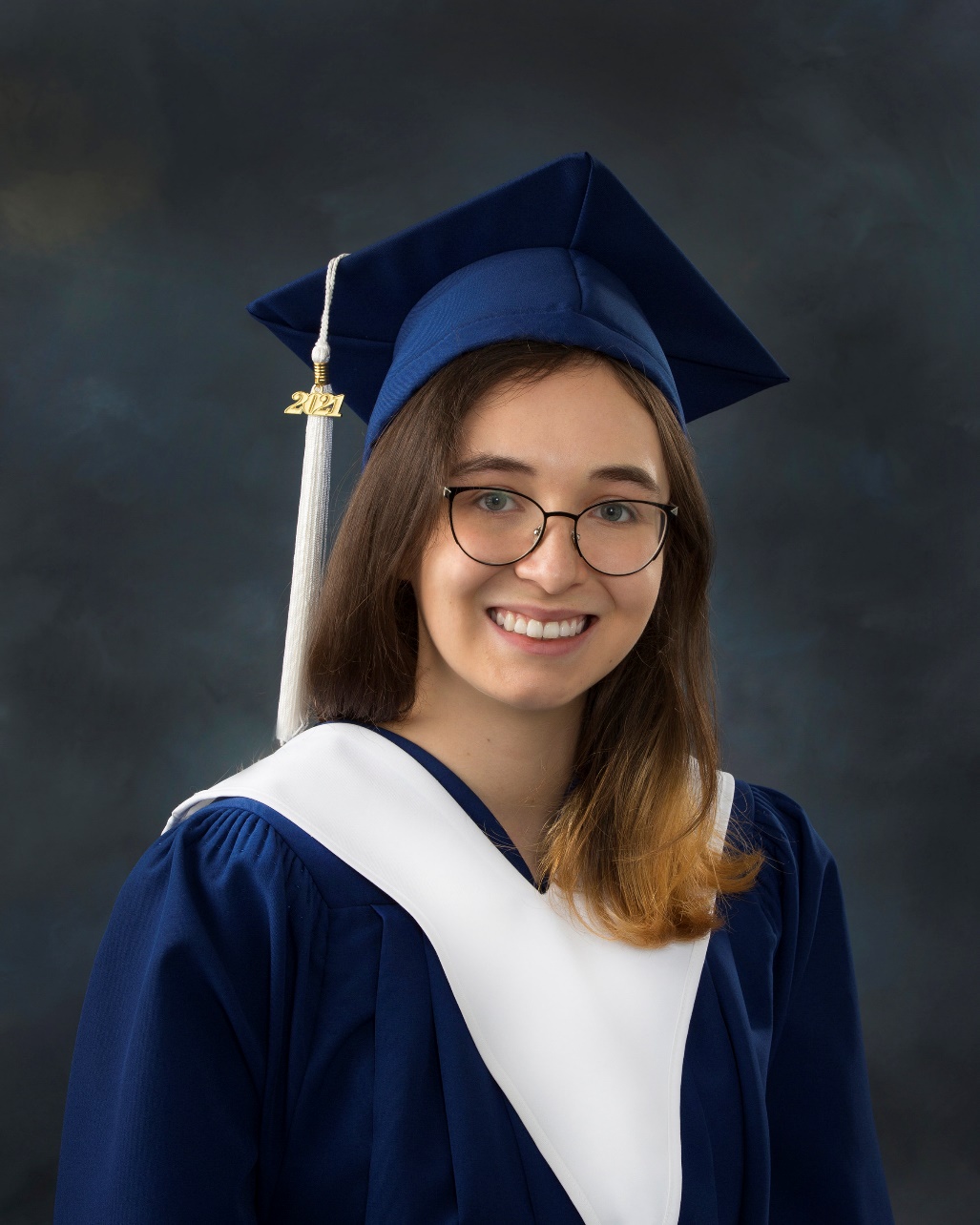 William and Lois Paine Founder’s Scholarship
Katie McDonough
UNIVERSITY OF NEW BRUNSWICK
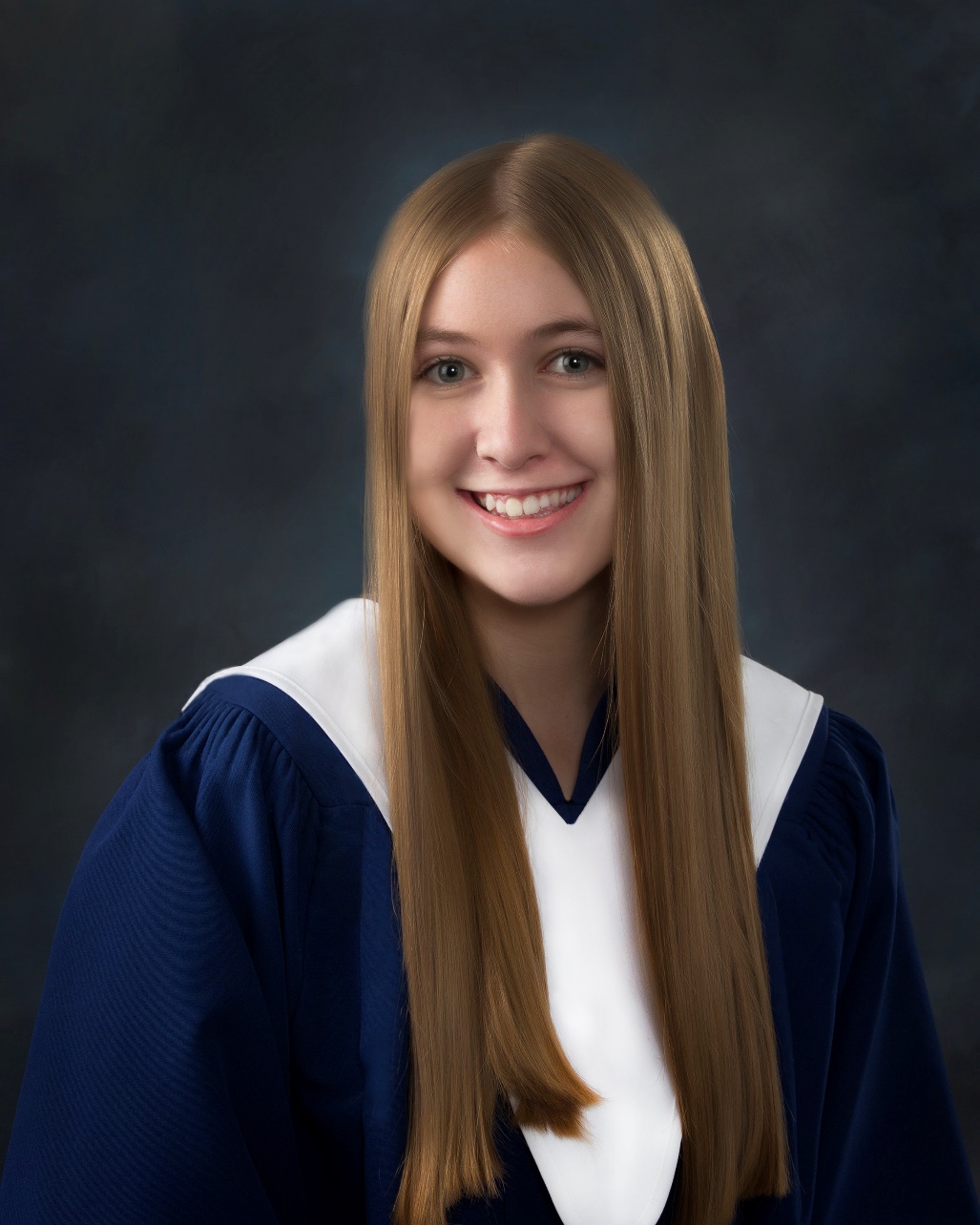 Ward Chipman Founder’s Scholarship
Ashley Meade
UNIVERSITY OF NEW BRUNSWICK
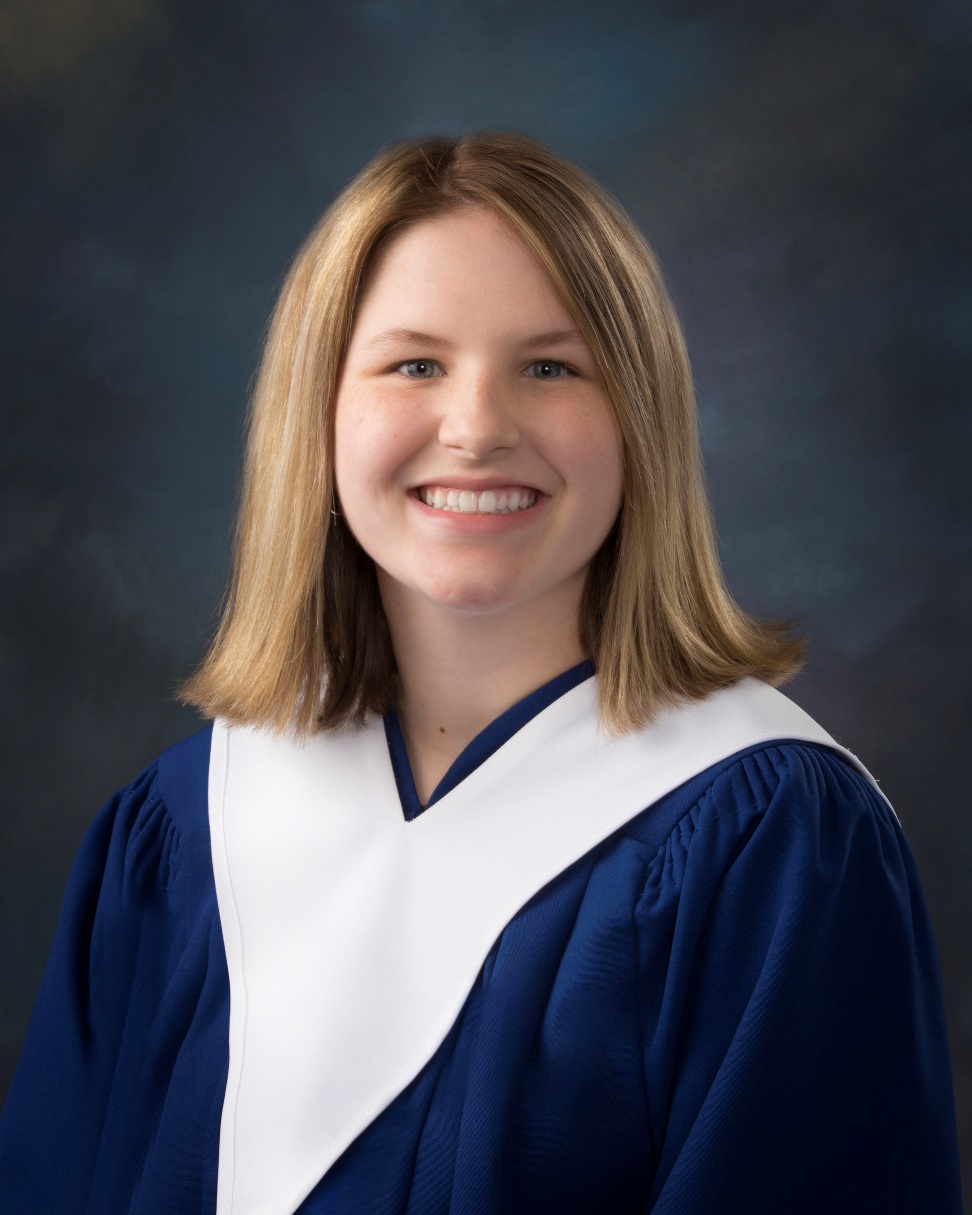 William and Lois Paine Founder’s Scholarship
Cassidy Meyer
UNIVERSITY OF NEW BRUNSWICK
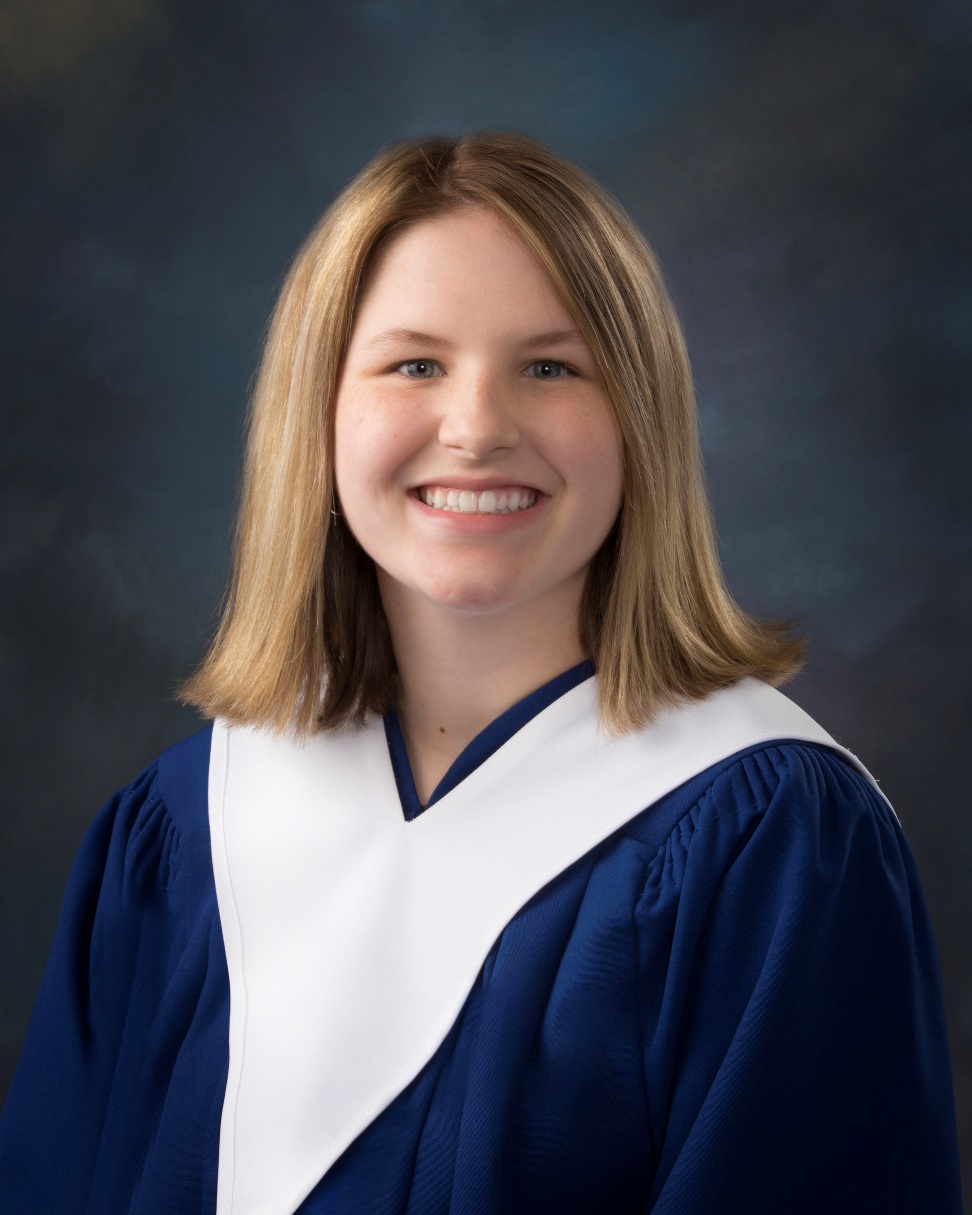 Nashwaak 1784-1984 Bicentennial Association Scholarship
Cassidy Meyer
UNIVERSITY OF NEW BRUNSWICK
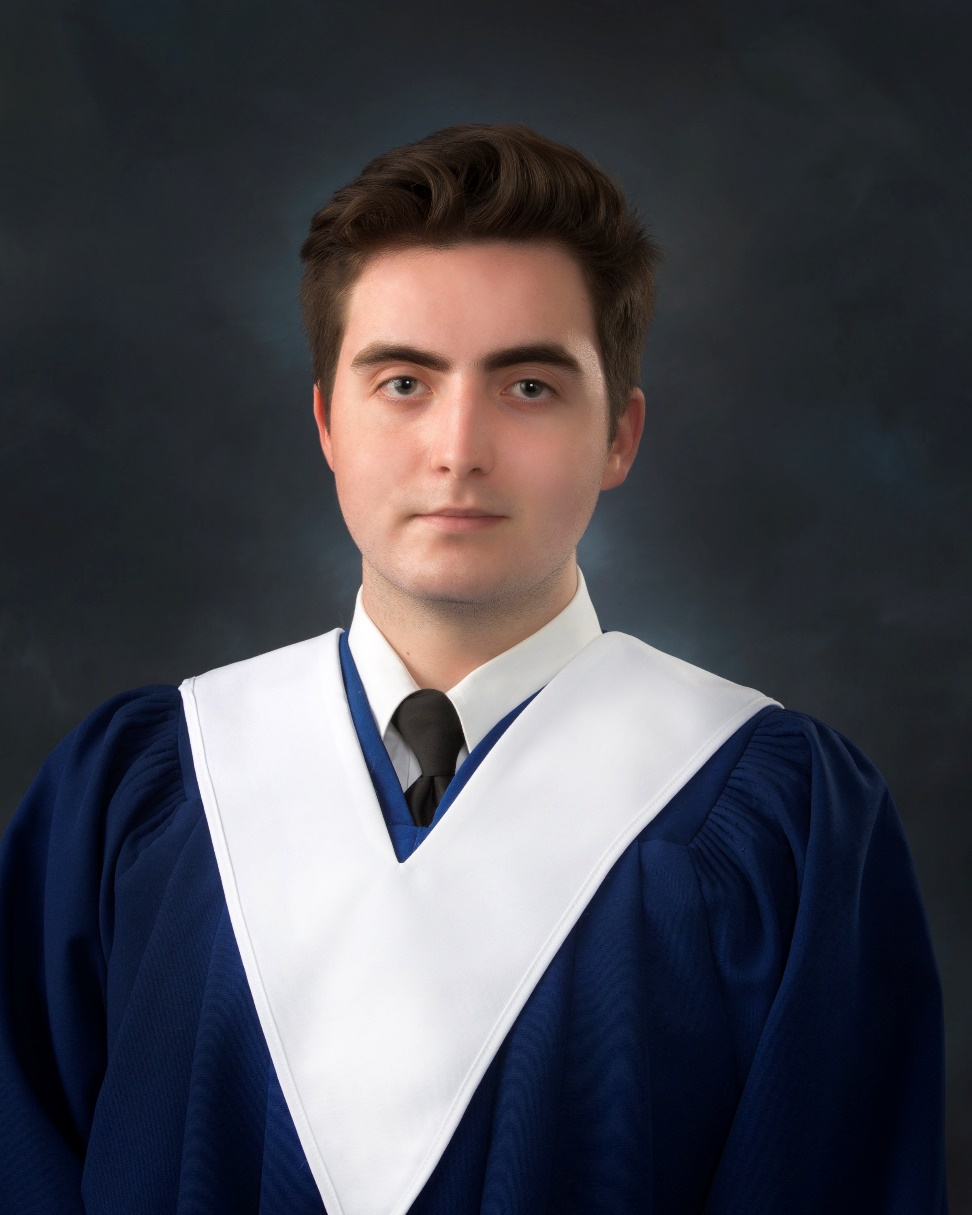 Governor Thomas Carleton Scholarship
Kayden Moir
UNIVERSITY OF NEW BRUNSWICK
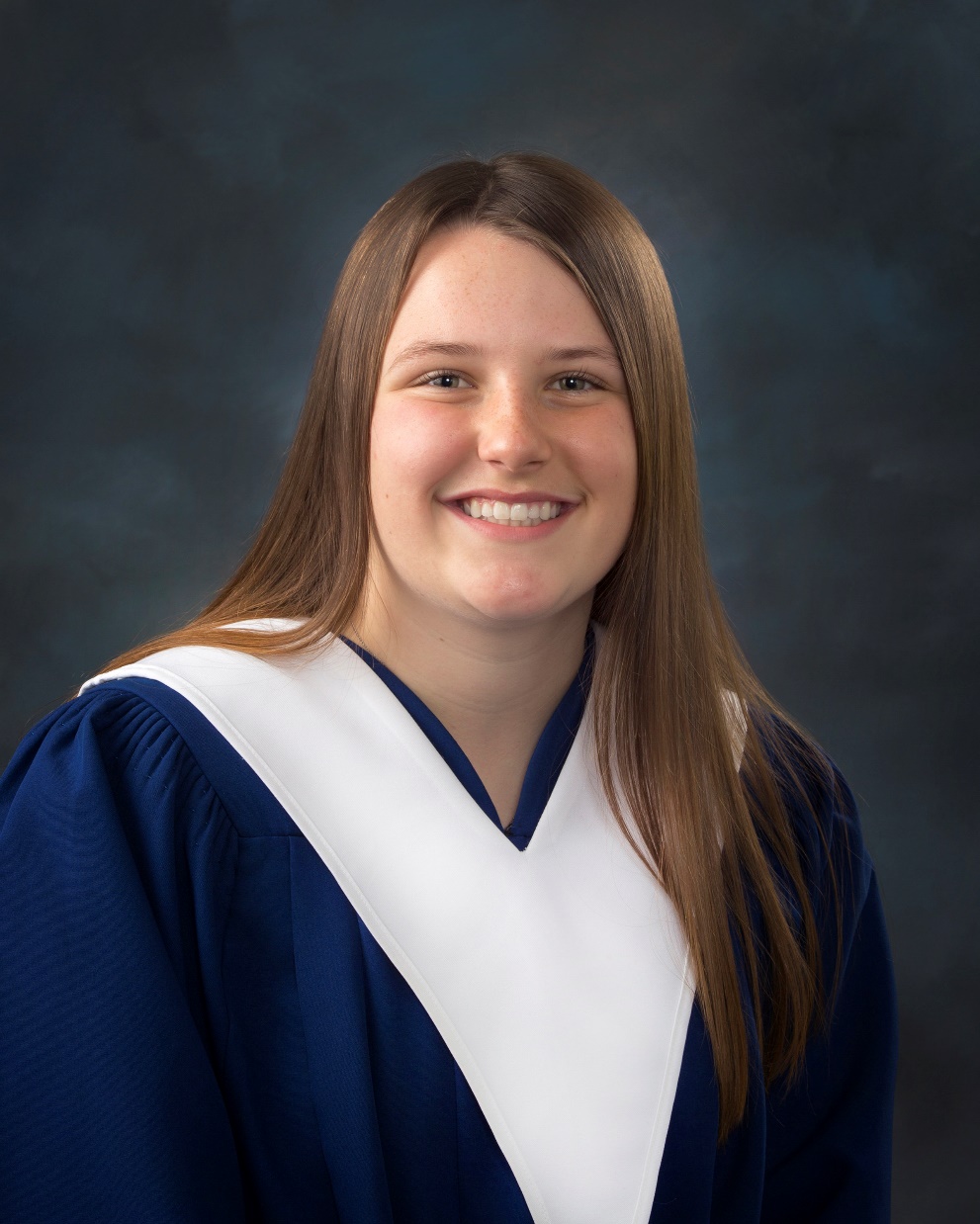 Ward Chipman Founder’s Scholarship
Abigail Moore
UNIVERSITY OF NEW BRUNSWICK
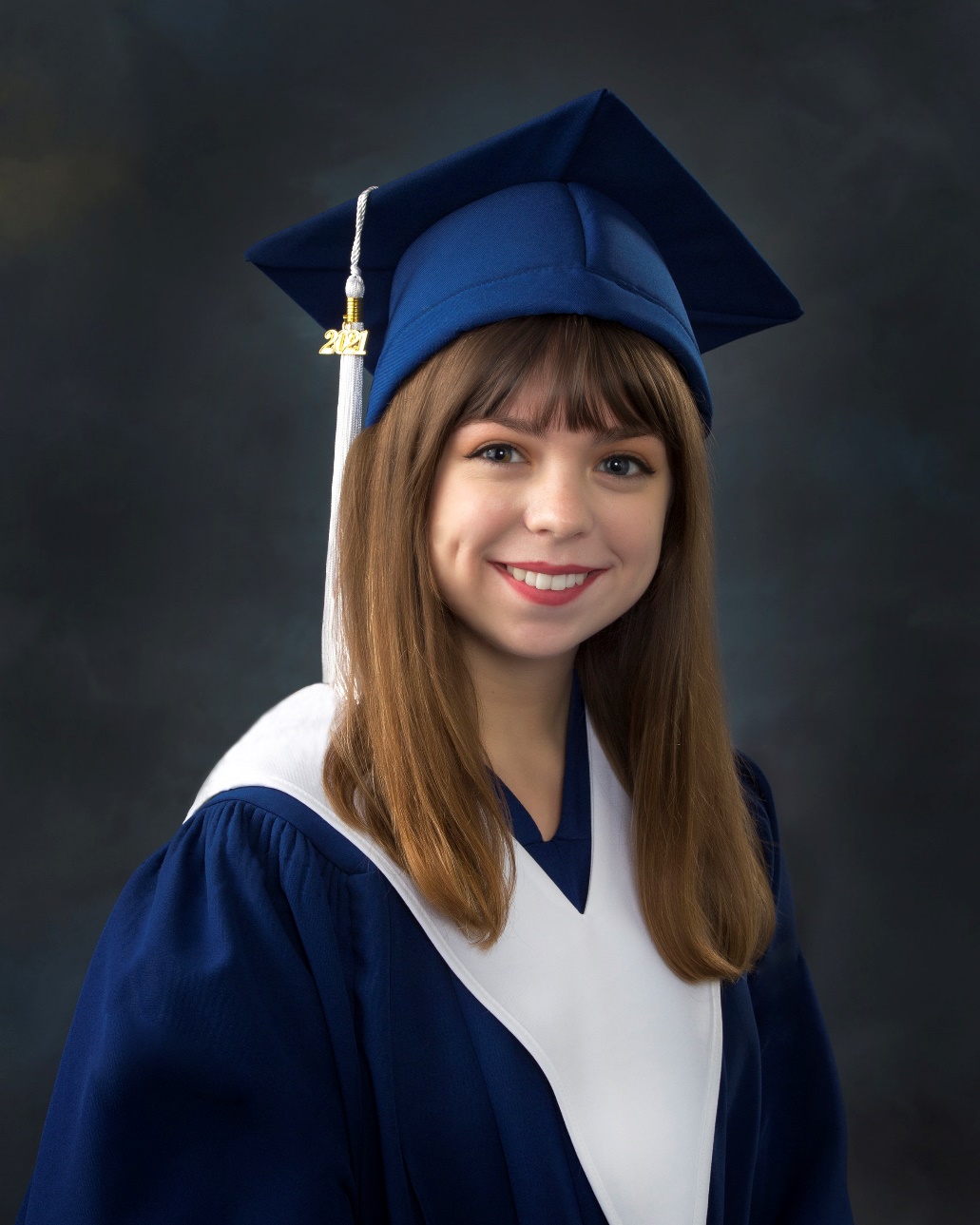 Governor Thomas Carleton Scholarship
Melanie Morehouse
UNIVERSITY OF NEW BRUNSWICK
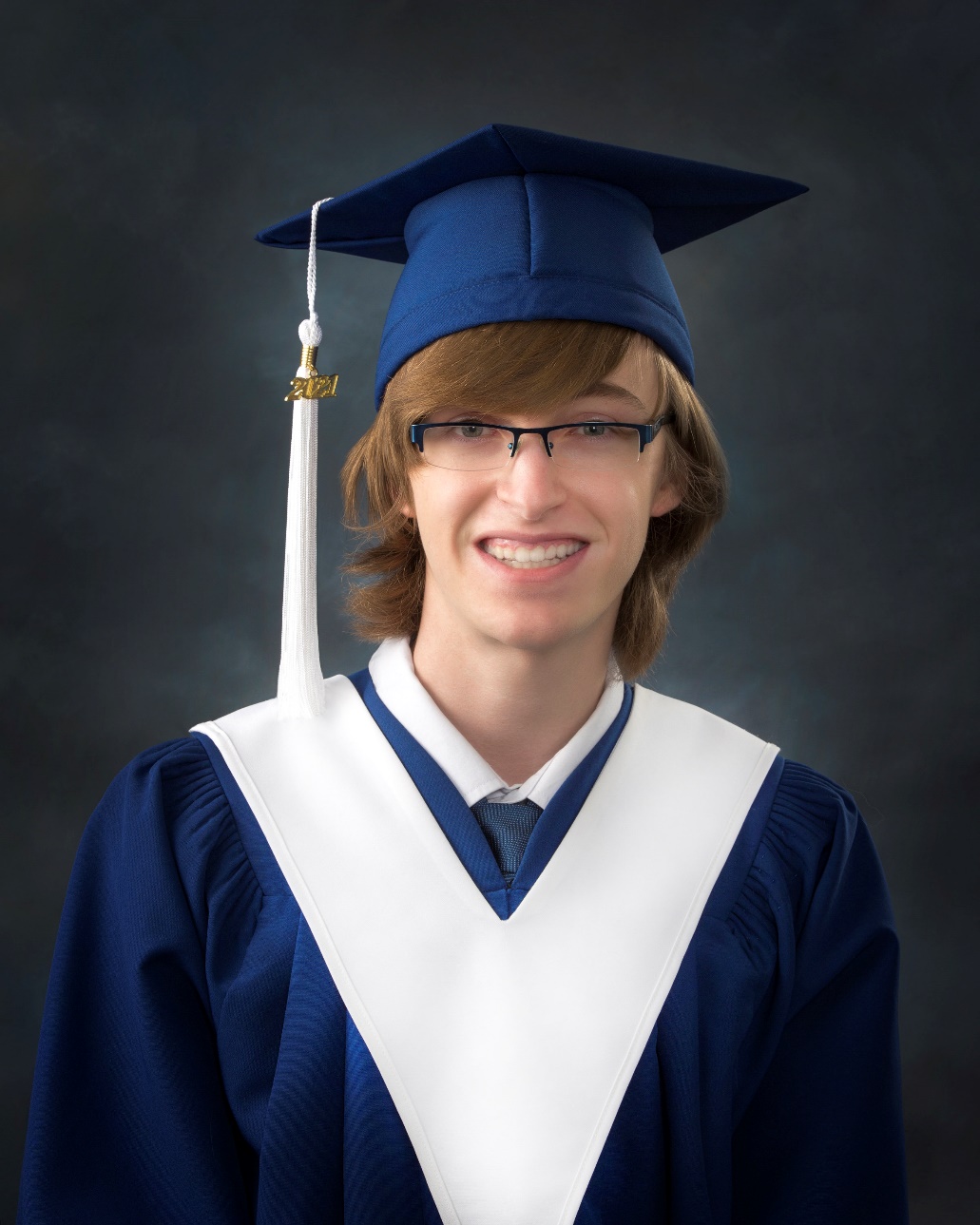 Governor Thomas Carleton Scholarship
Ian Murdoch
UNIVERSITY OF NEW BRUNSWICK
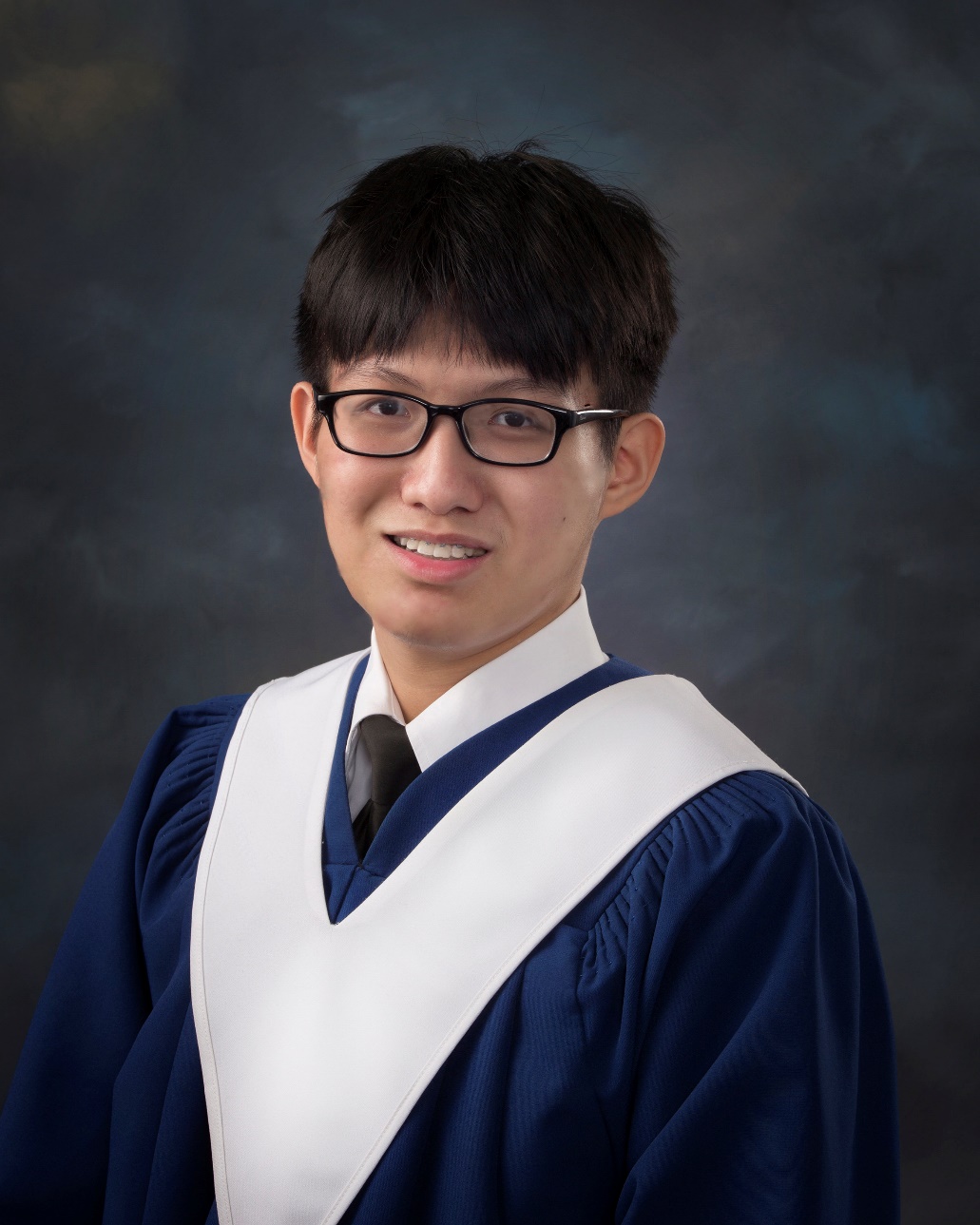 Governor Thomas Carleton Scholarship
Bao Nguyen
UNIVERSITY OF NEW BRUNSWICK
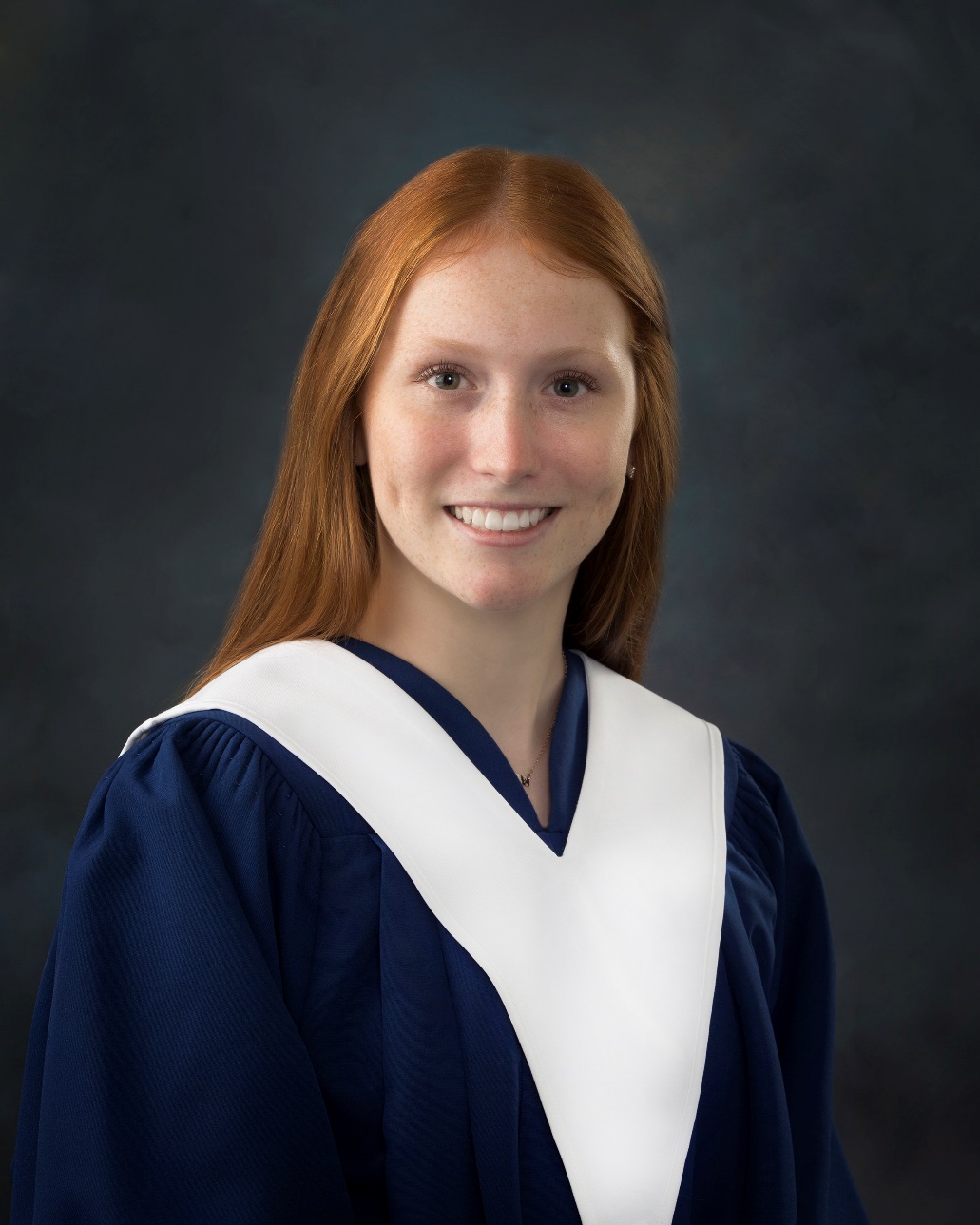 Governor Thomas Carleton Scholarship
Kathryn Oulton
UNIVERSITY OF NEW BRUNSWICK
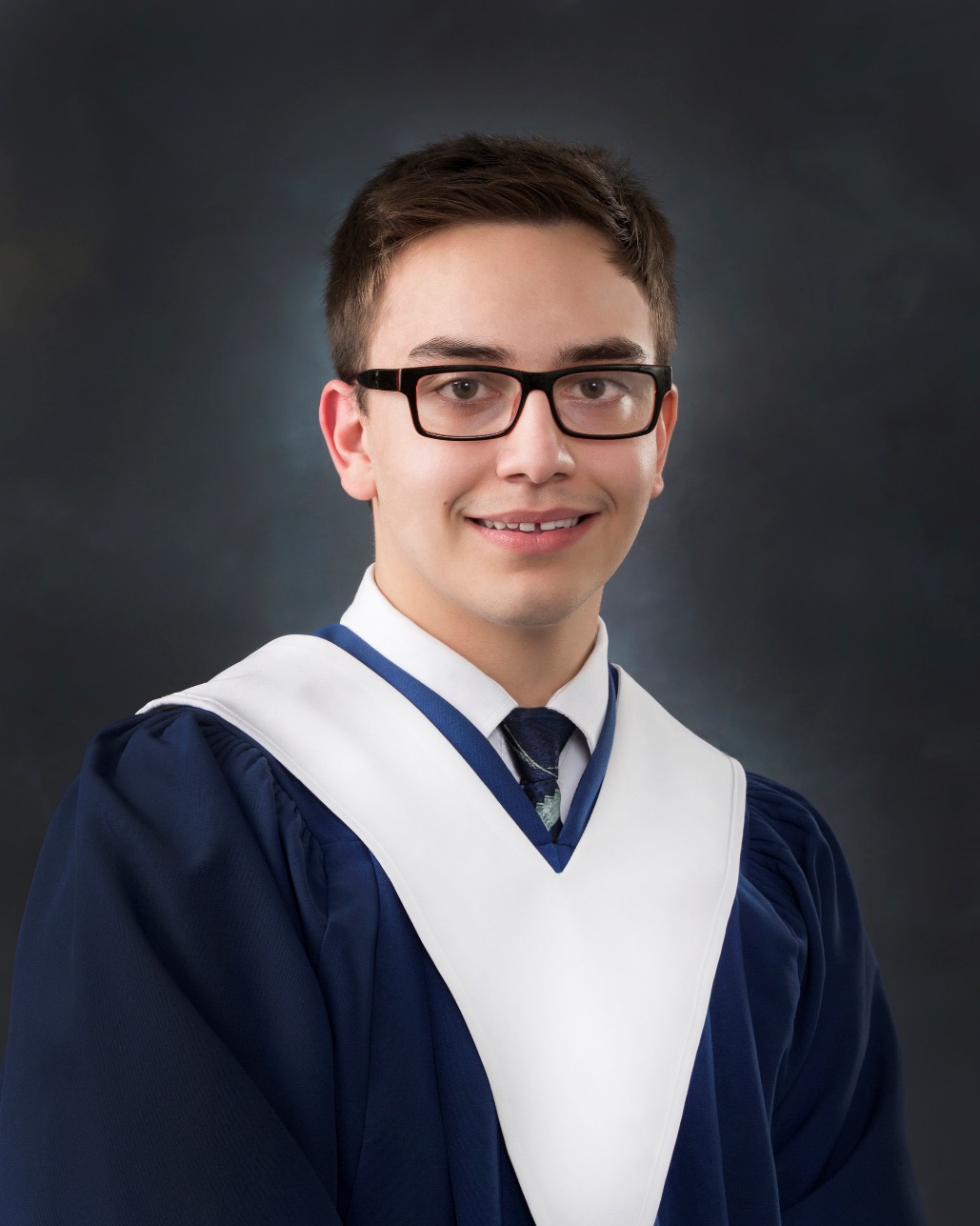 Governor Thomas Carleton Scholarship
Tristan Peterson-Boudreau
UNIVERSITY OF NEW BRUNSWICK
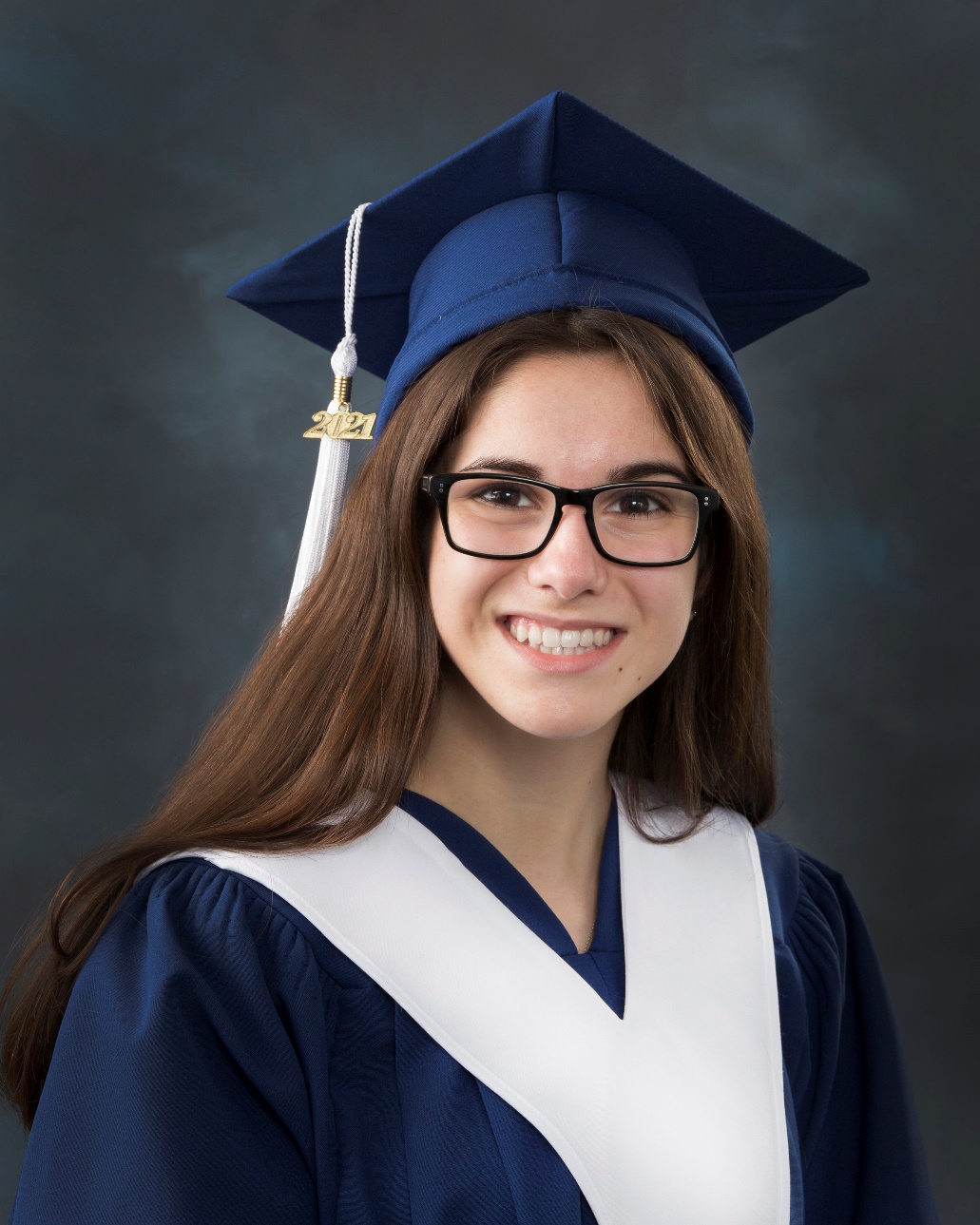 William and Lois Paine Founder’s Scholarship
Laura Pitre
UNIVERSITY OF NEW BRUNSWICK
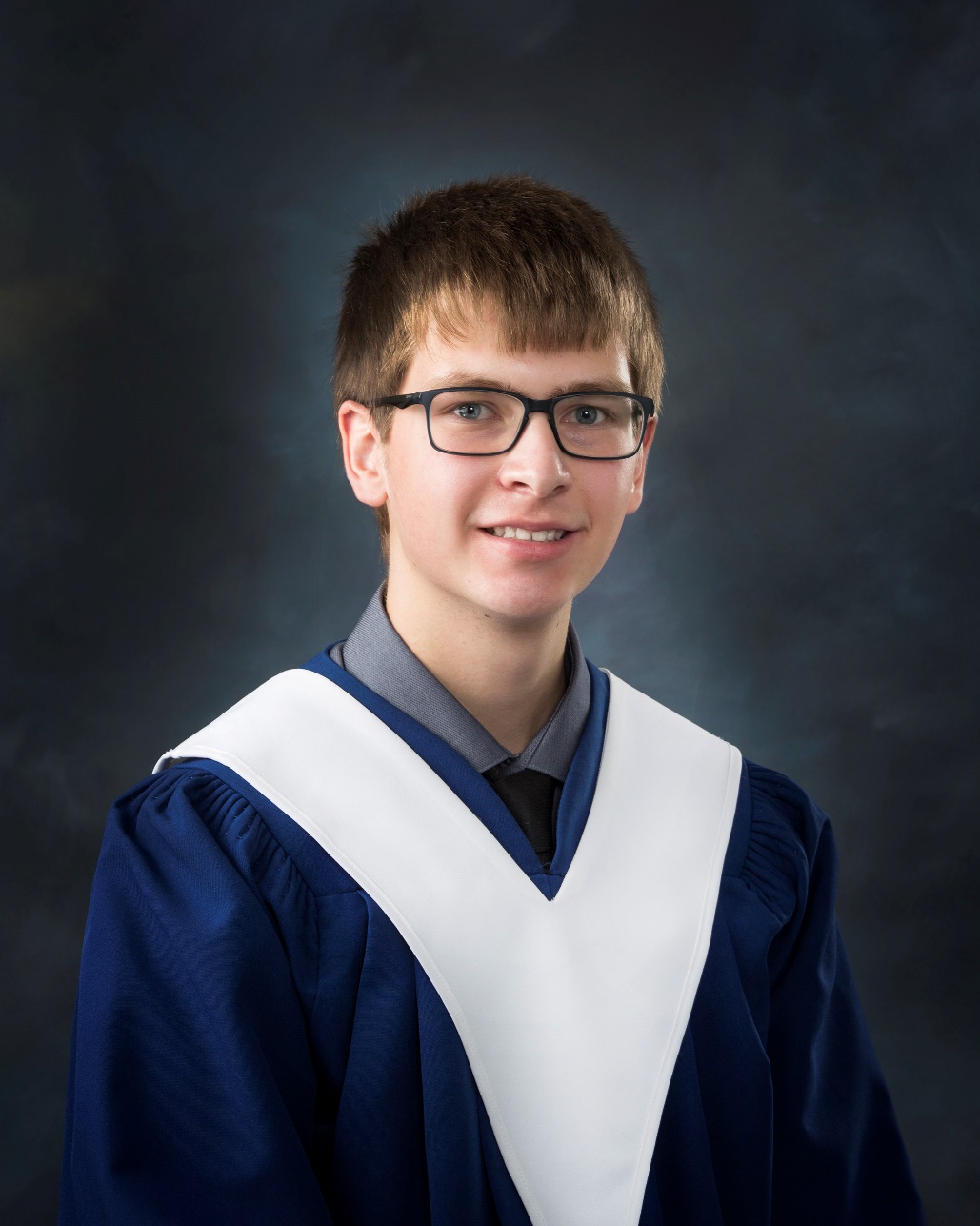 Edwin Jacob Special University Scholarship
Lucas Porter
UNIVERSITY OF NEW BRUNSWICK
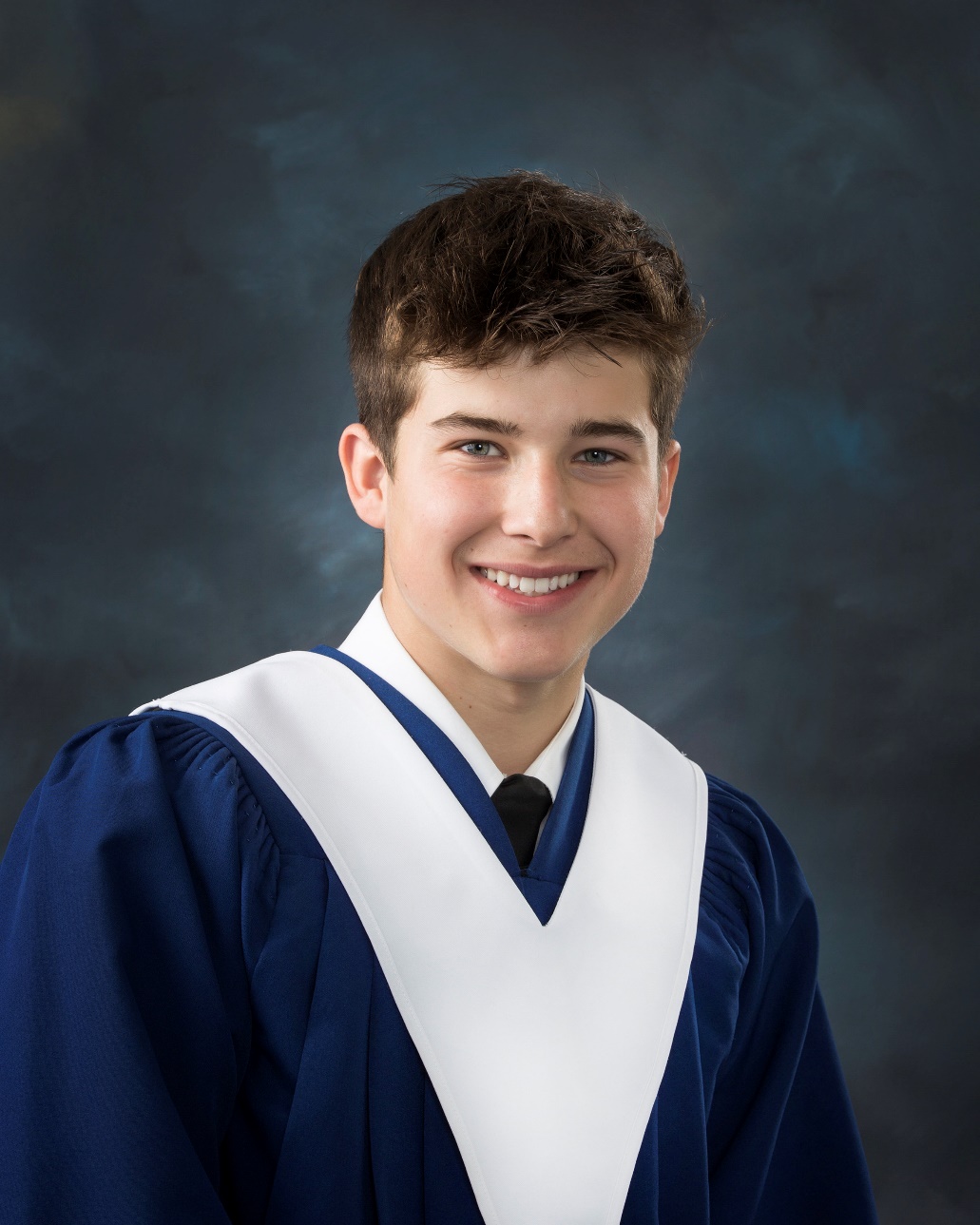 Ward Chipman Founder’s Scholarship
Jack Price
UNIVERSITY OF NEW BRUNSWICK
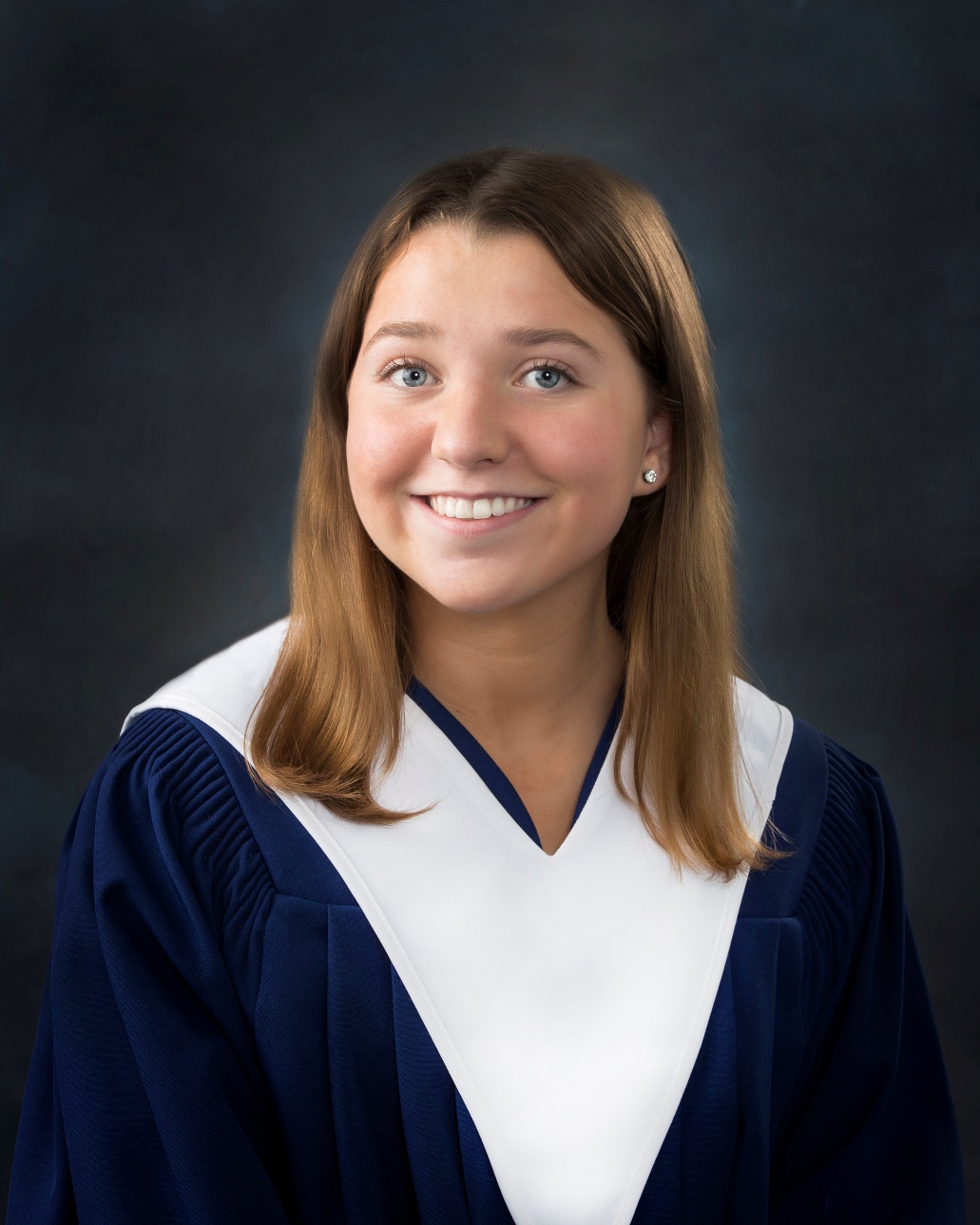 President’s Scholarship
Ella Ramier
UNIVERSITY OF NEW BRUNSWICK
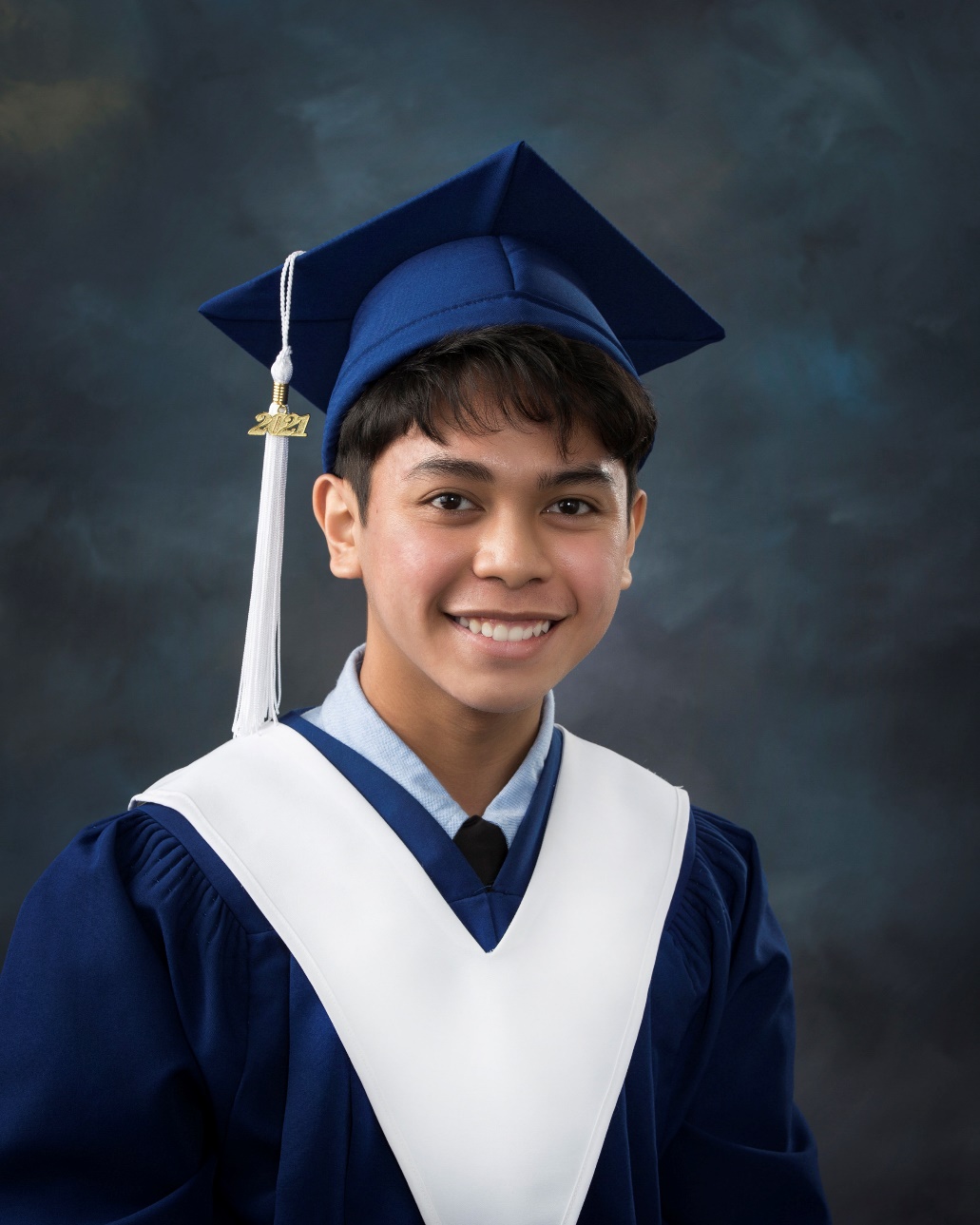 Mary Ann Thomas Scholarship in Nursing
Japhet Ramos
UNIVERSITY OF NEW BRUNSWICK
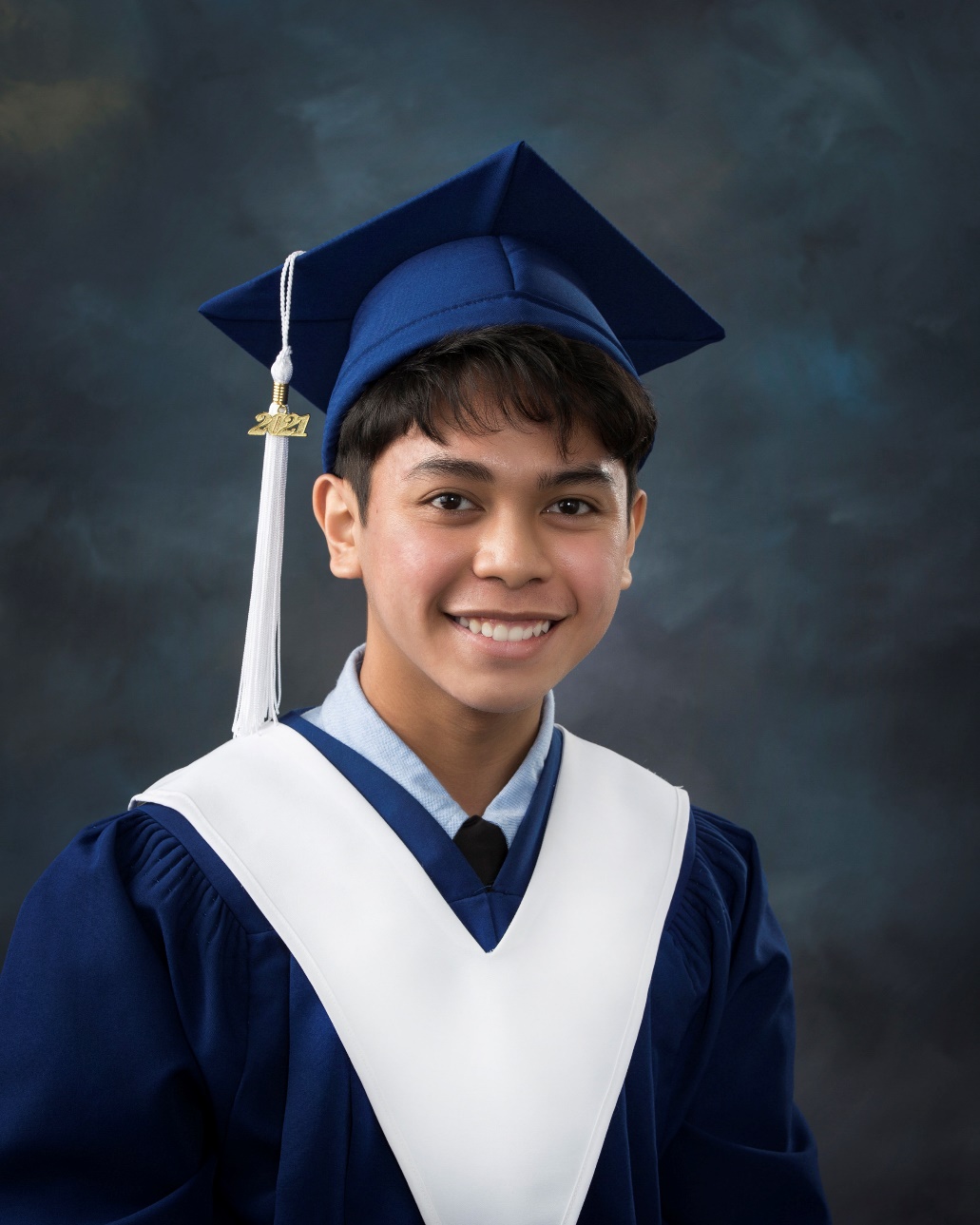 Edwin Jacob Special University Scholarship
Japhet Ramos
UNIVERSITY OF NEW BRUNSWICK
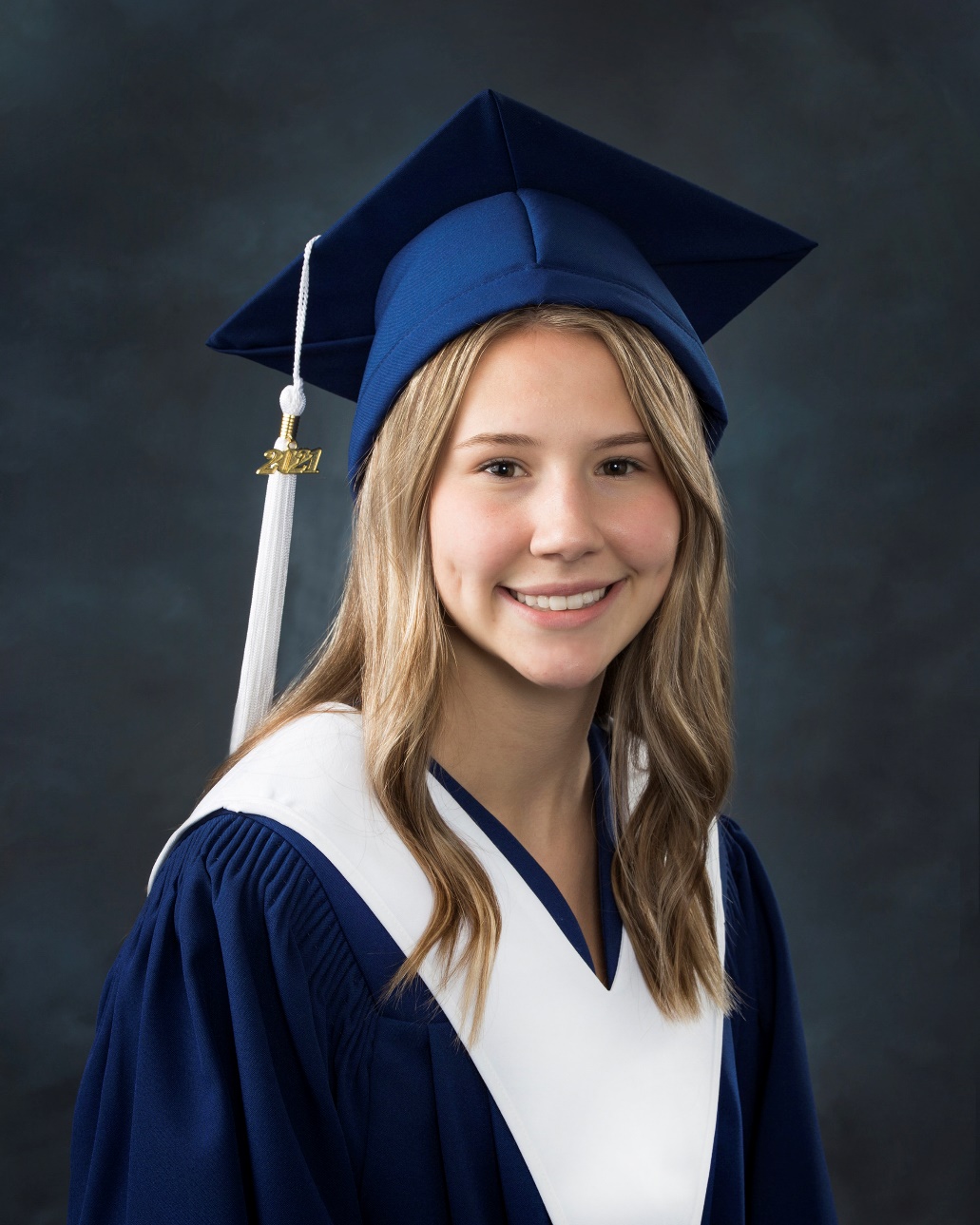 William and Lois Paine Founder’s Scholarship
Elizabeth Richardson
UNIVERSITY OF NEW BRUNSWICK
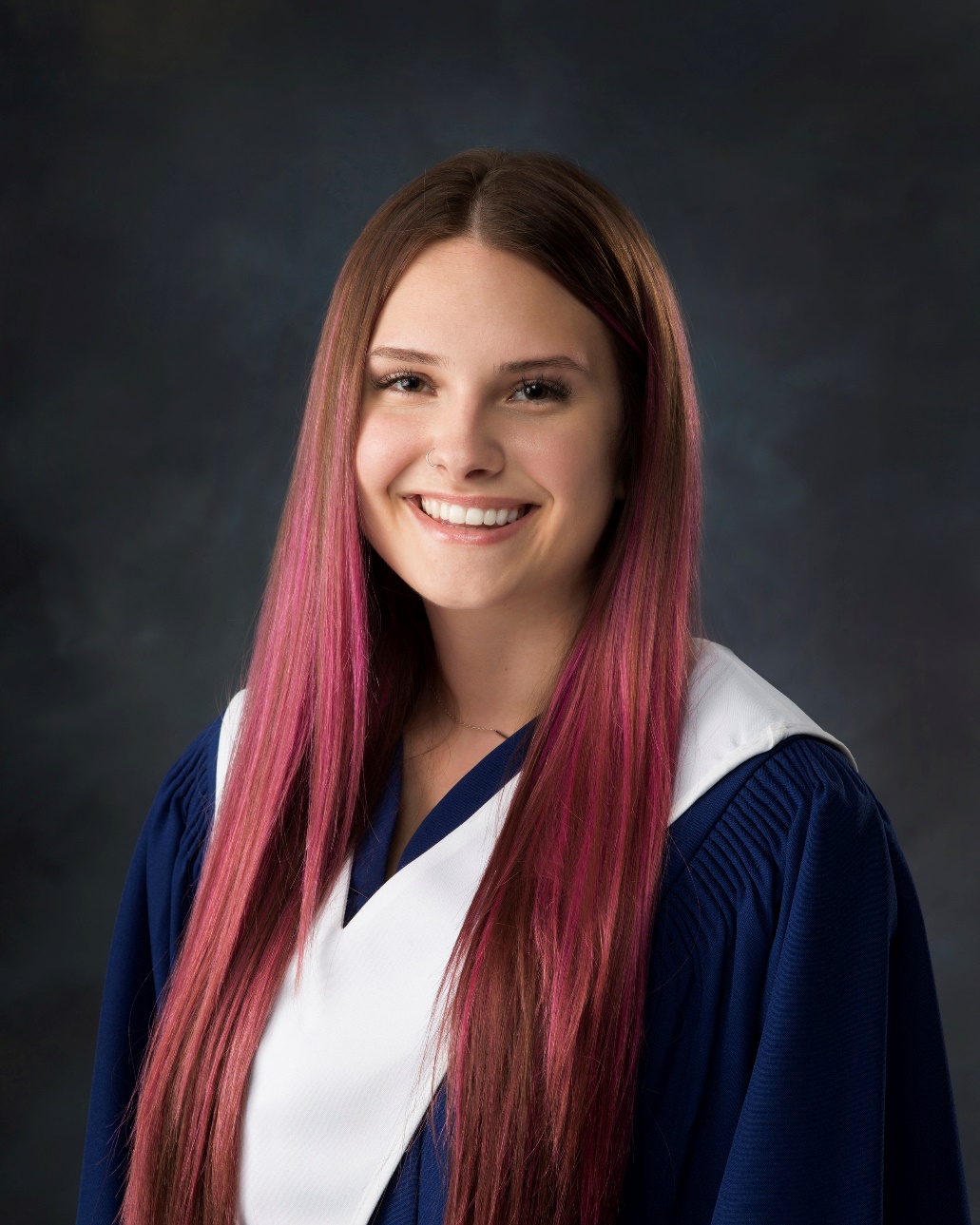 Governor Thomas Carleton Scholarship
Madyson Roach
UNIVERSITY OF NEW BRUNSWICK
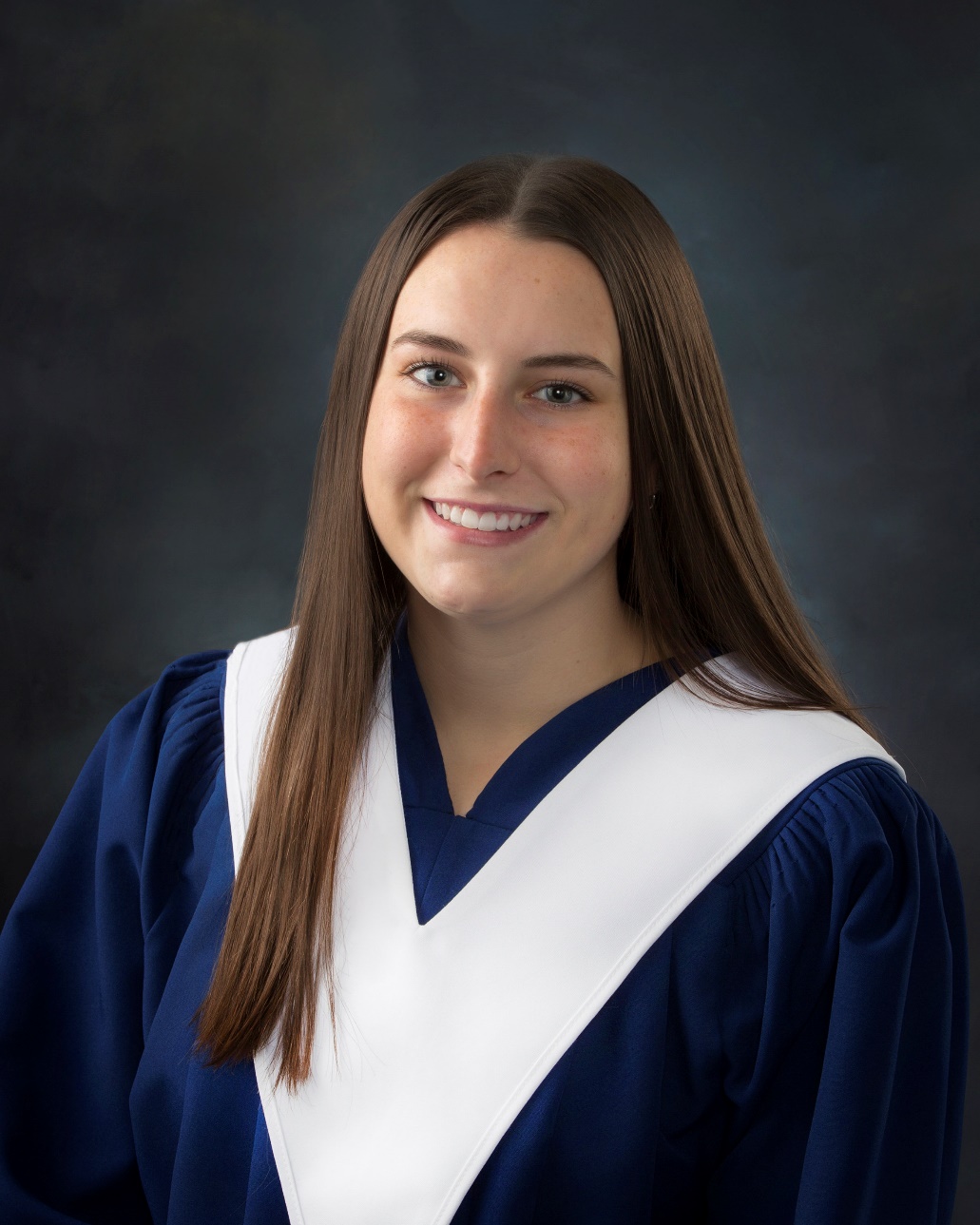 Governor Thomas Carleton Scholarship
Emma Russell
UNIVERSITY OF NEW BRUNSWICK
Ward Chipman Founder’s Scholarship
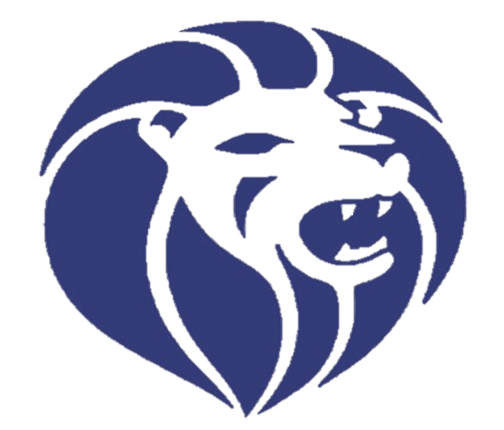 Dylan Seveck
UNIVERSITY OF NEW BRUNSWICK
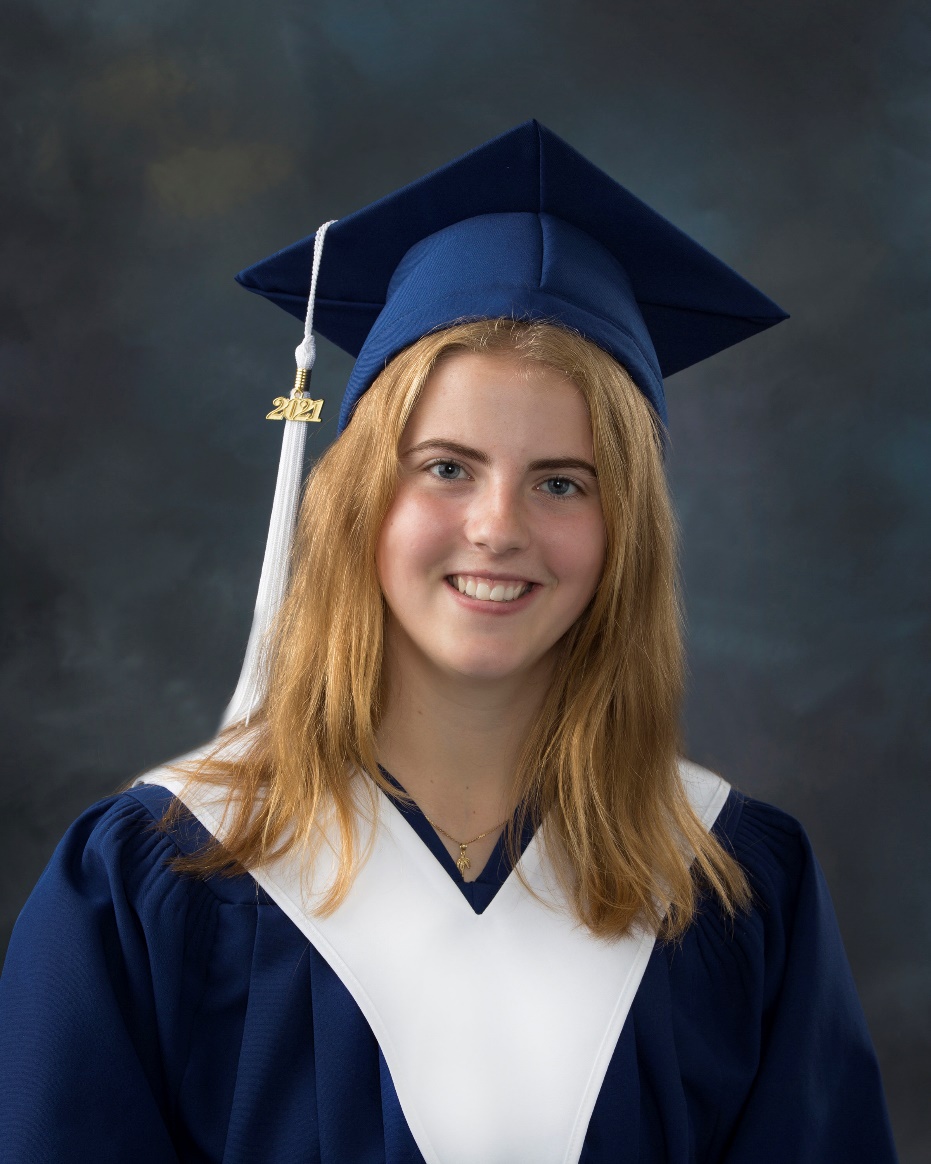 UNB Scholarships
Caitlyn Sinclair
UNIVERSITY OF NEW BRUNSWICK
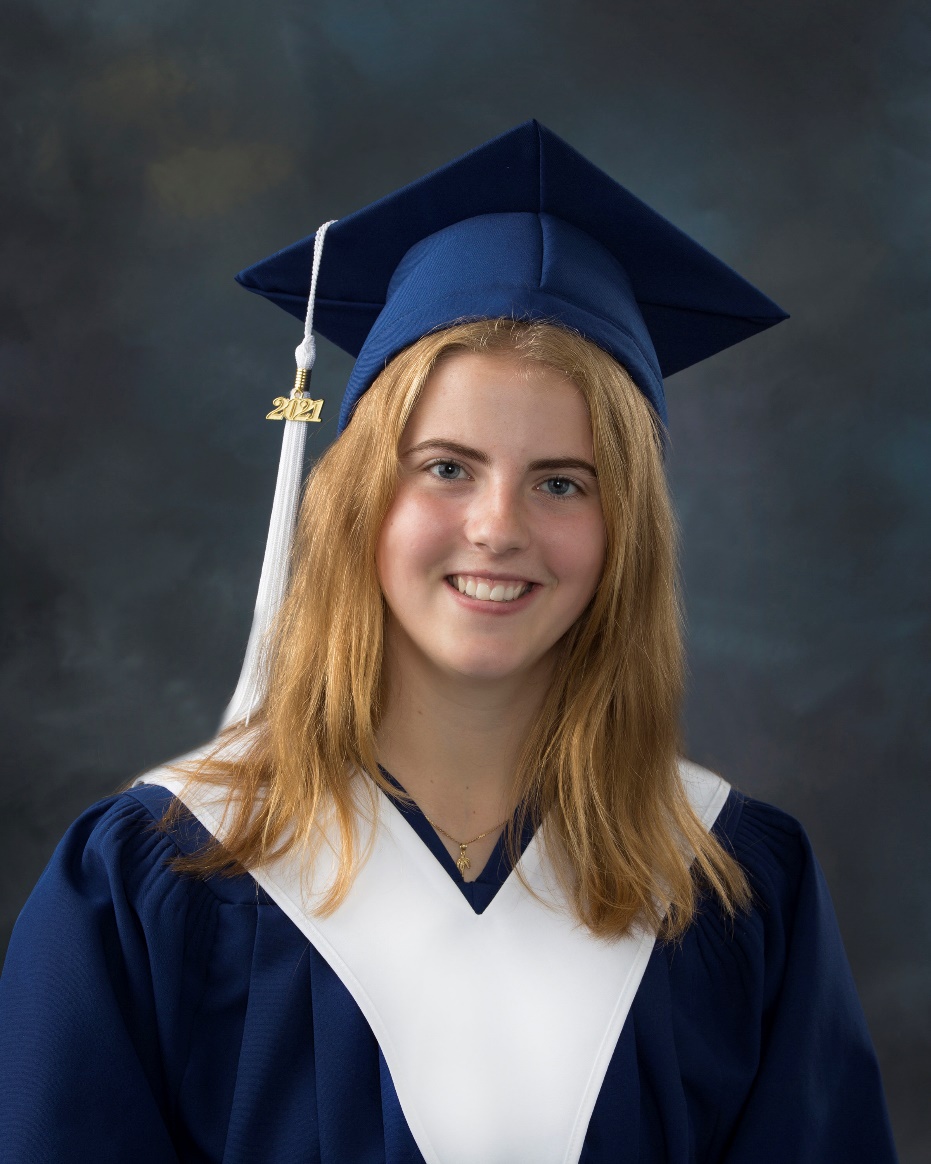 Edwin Jacob Special University Scholarship
Caitlyn Sinclair
UNIVERSITY OF NEW BRUNSWICK
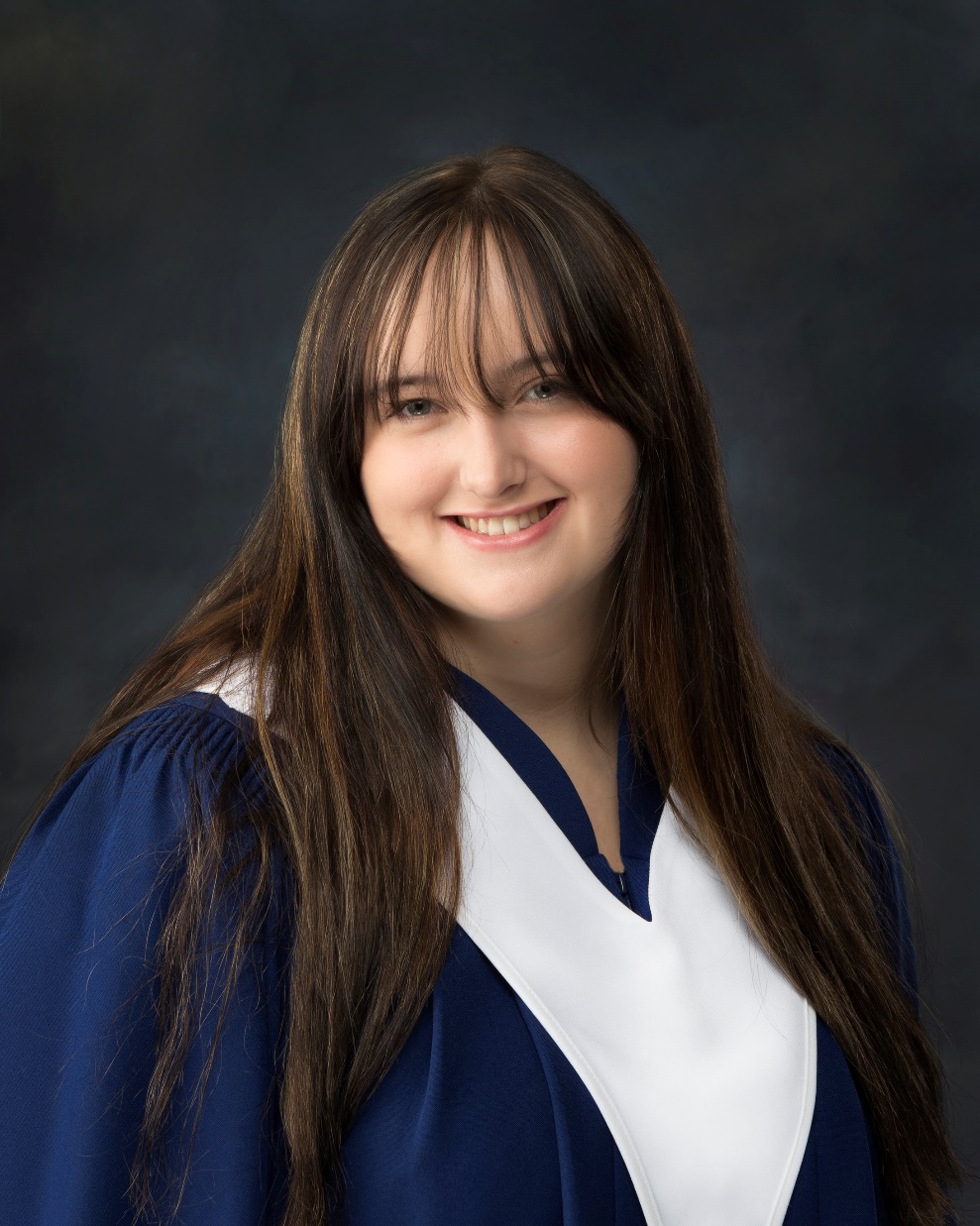 Governor Thomas Carleton Scholarship
Delaney Smallwood
UNIVERSITY OF NEW BRUNSWICK
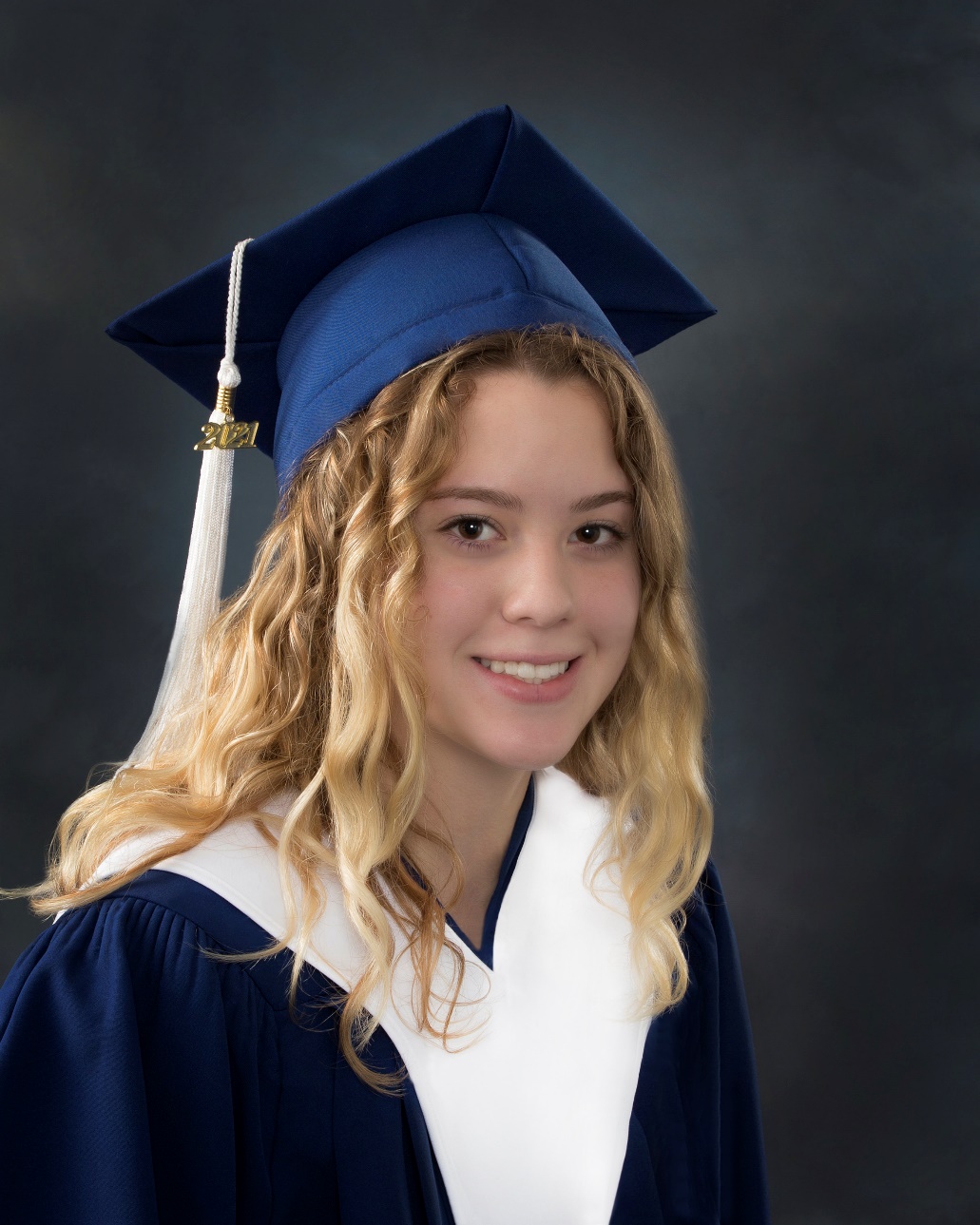 William and Louis Paine Founder’s Scholarship
Erin Sullivan
UNIVERSITY OF NEW BRUNSWICK
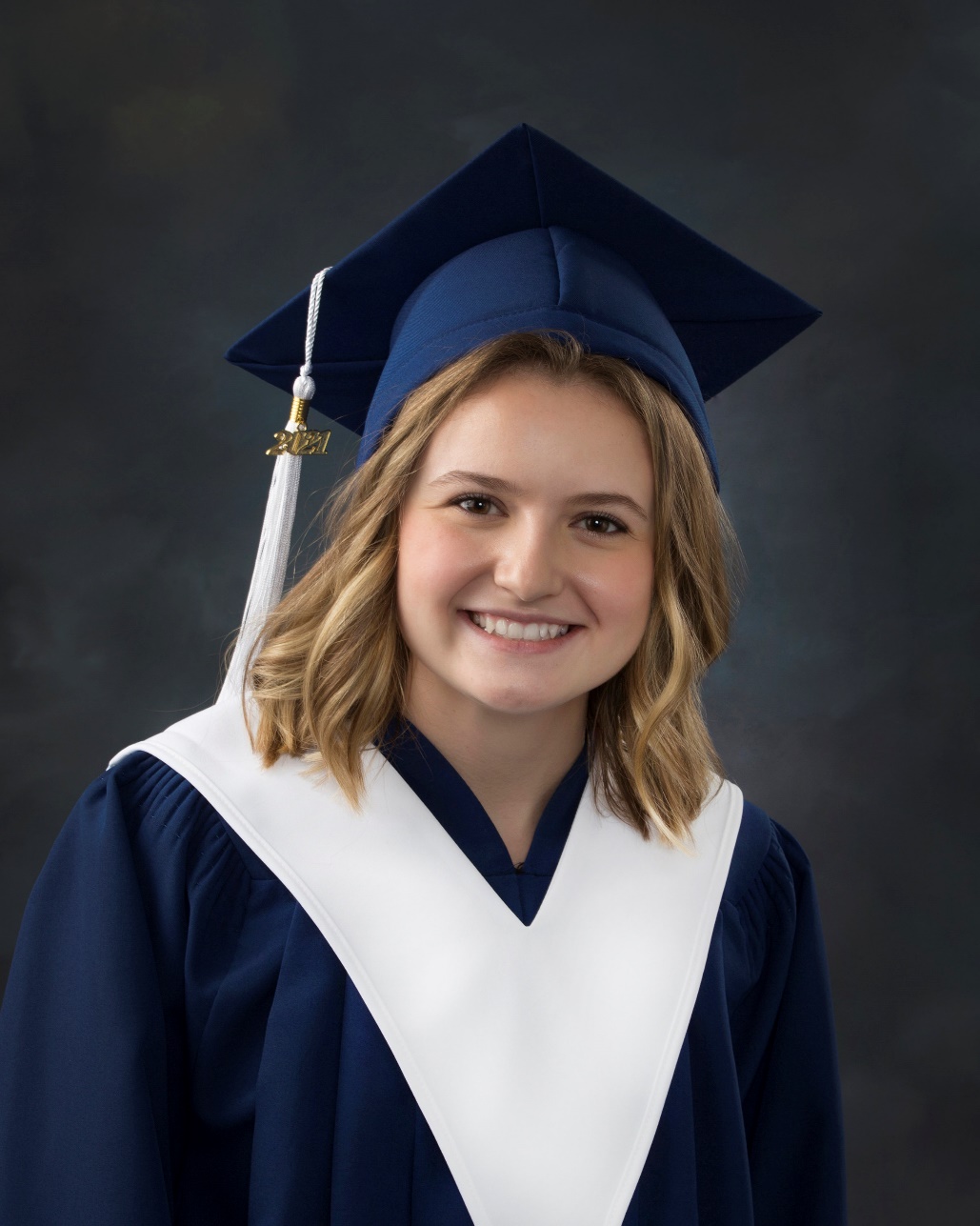 Norman Brougham Miller Scholarship
Kaileigh Surrett
UNIVERSITY OF NEW BRUNSWICK
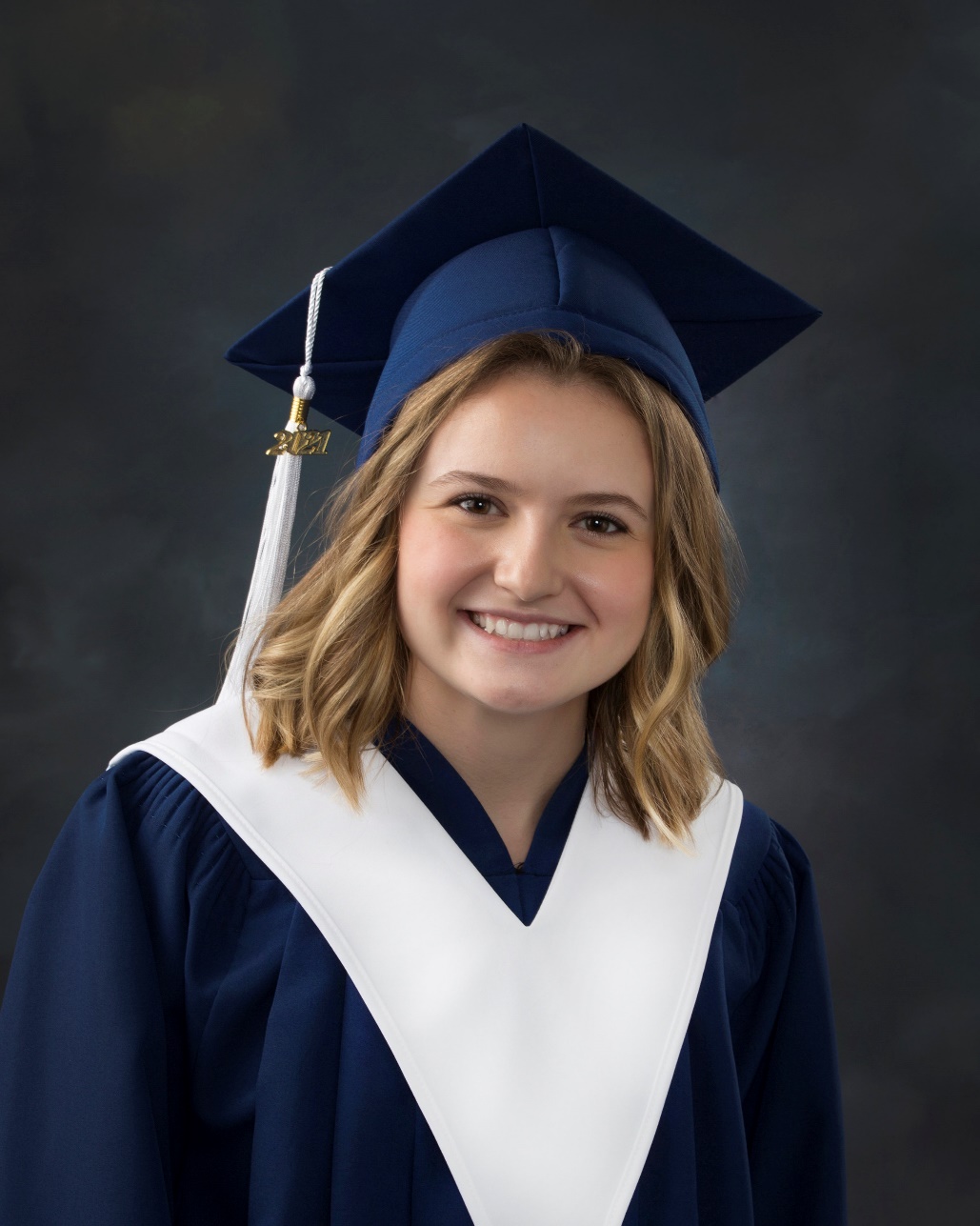 Edwin Jacob Special University Scholarship
Kaileigh Surrett
UNIVERSITY OF NEW BRUNSWICK
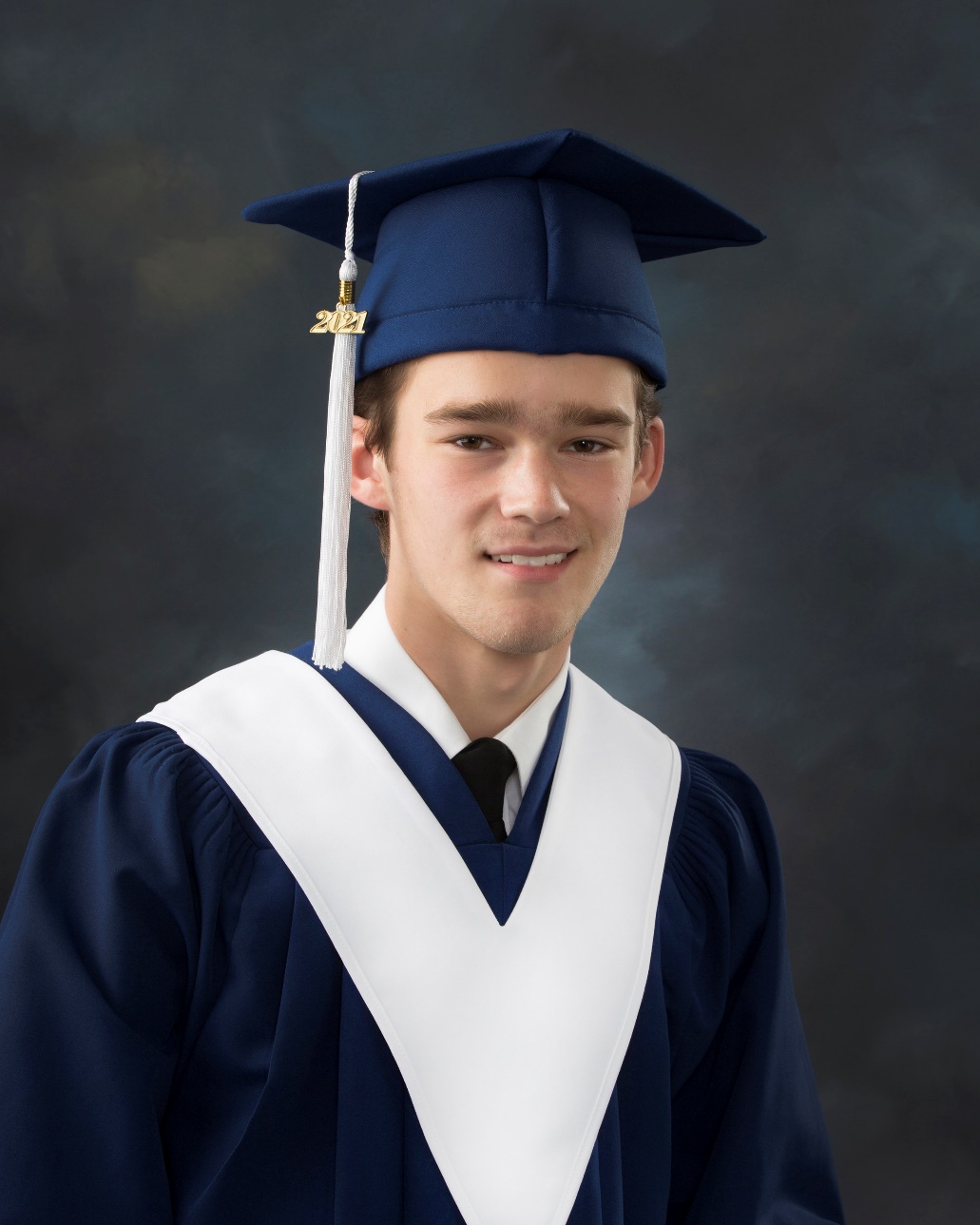 Julia Buchanan Coburn Memorial Scholarship
Brandon Swan
UNIVERSITY OF NEW BRUNSWICK
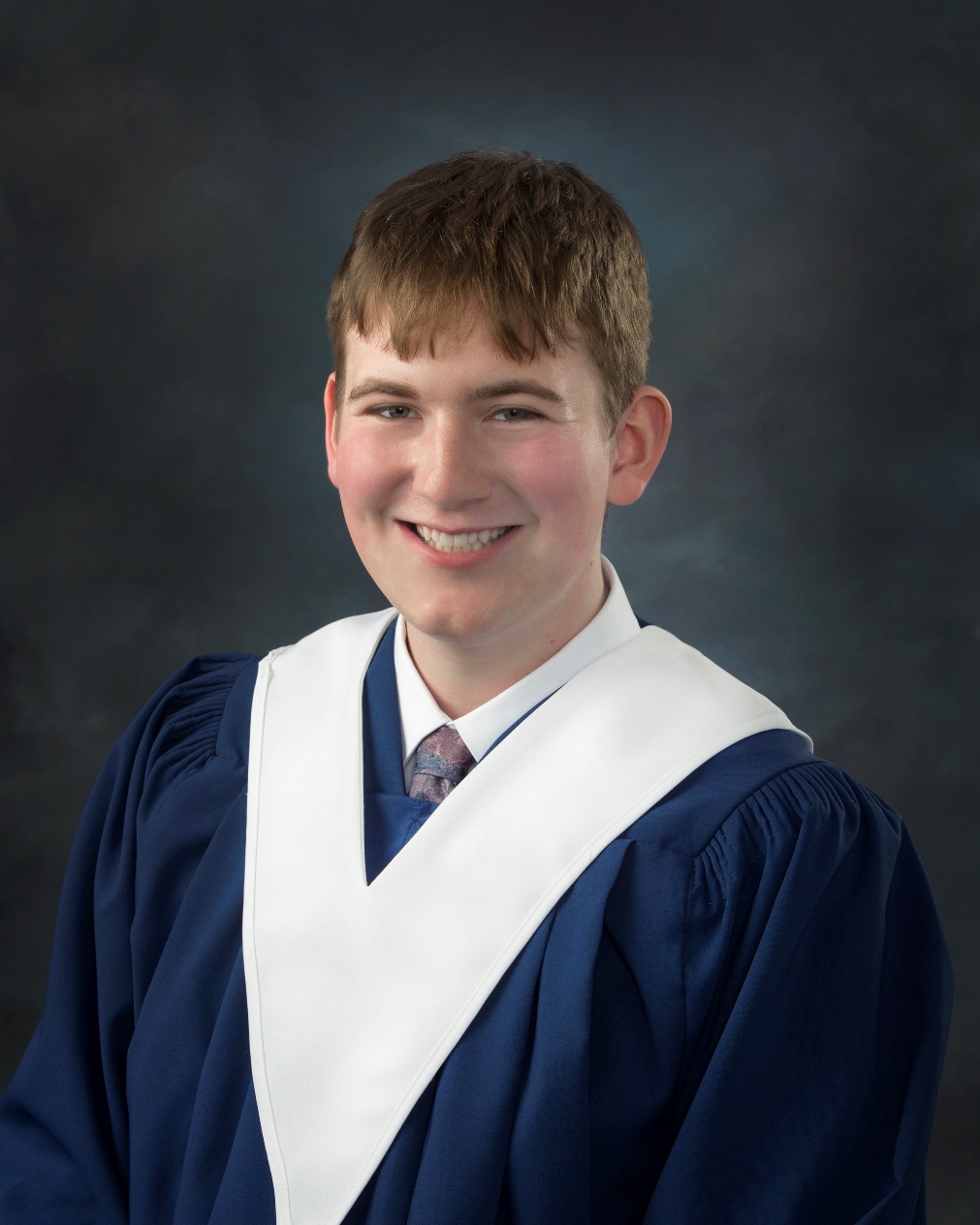 Helen Evelyn Hughes Scholarship
Keaton Tapley
UNIVERSITY OF NEW BRUNSWICK
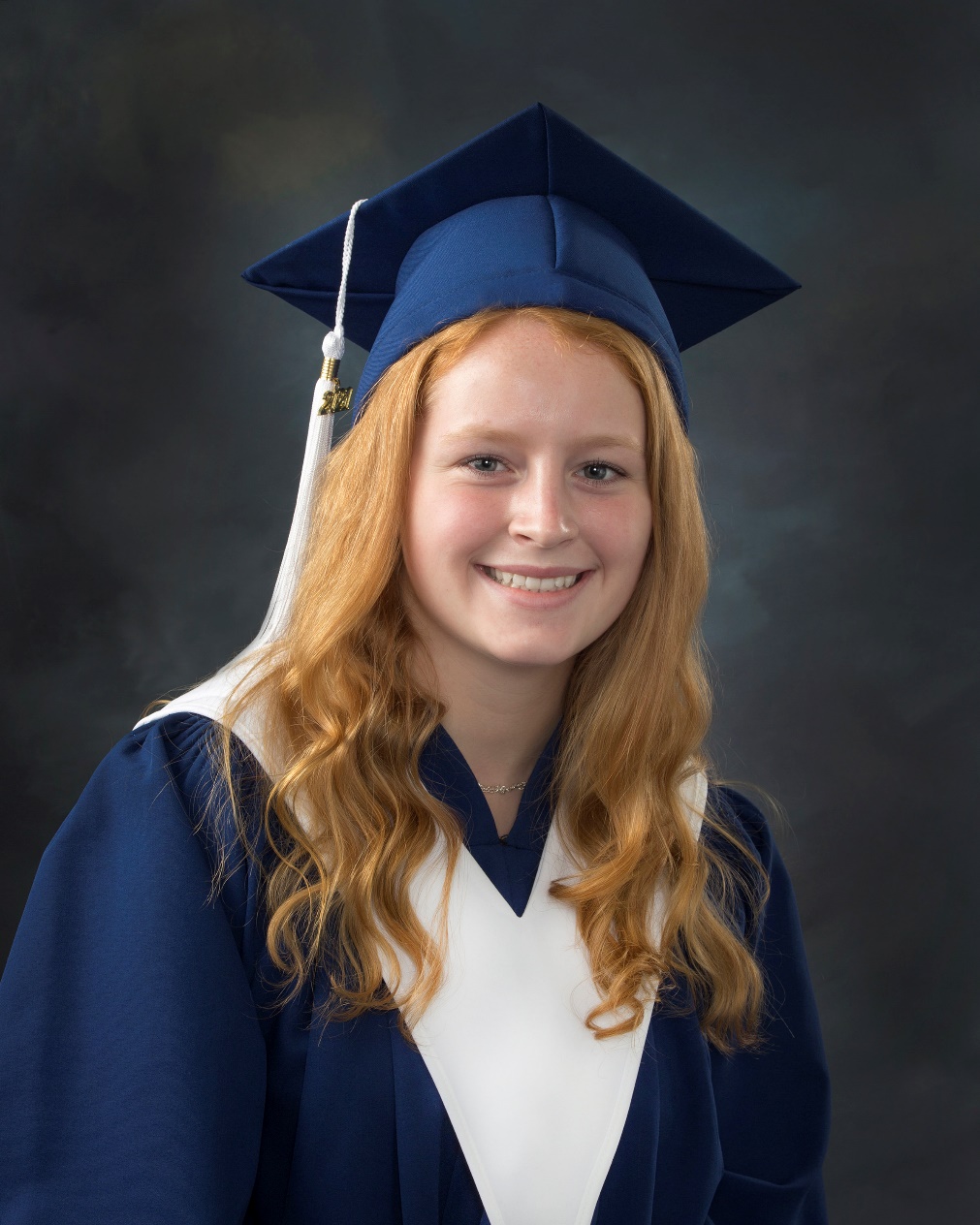 William and Lois Paine Founder’s Scholarship
Abigail Thomas
UNIVERSITY OF NEW BRUNSWICK
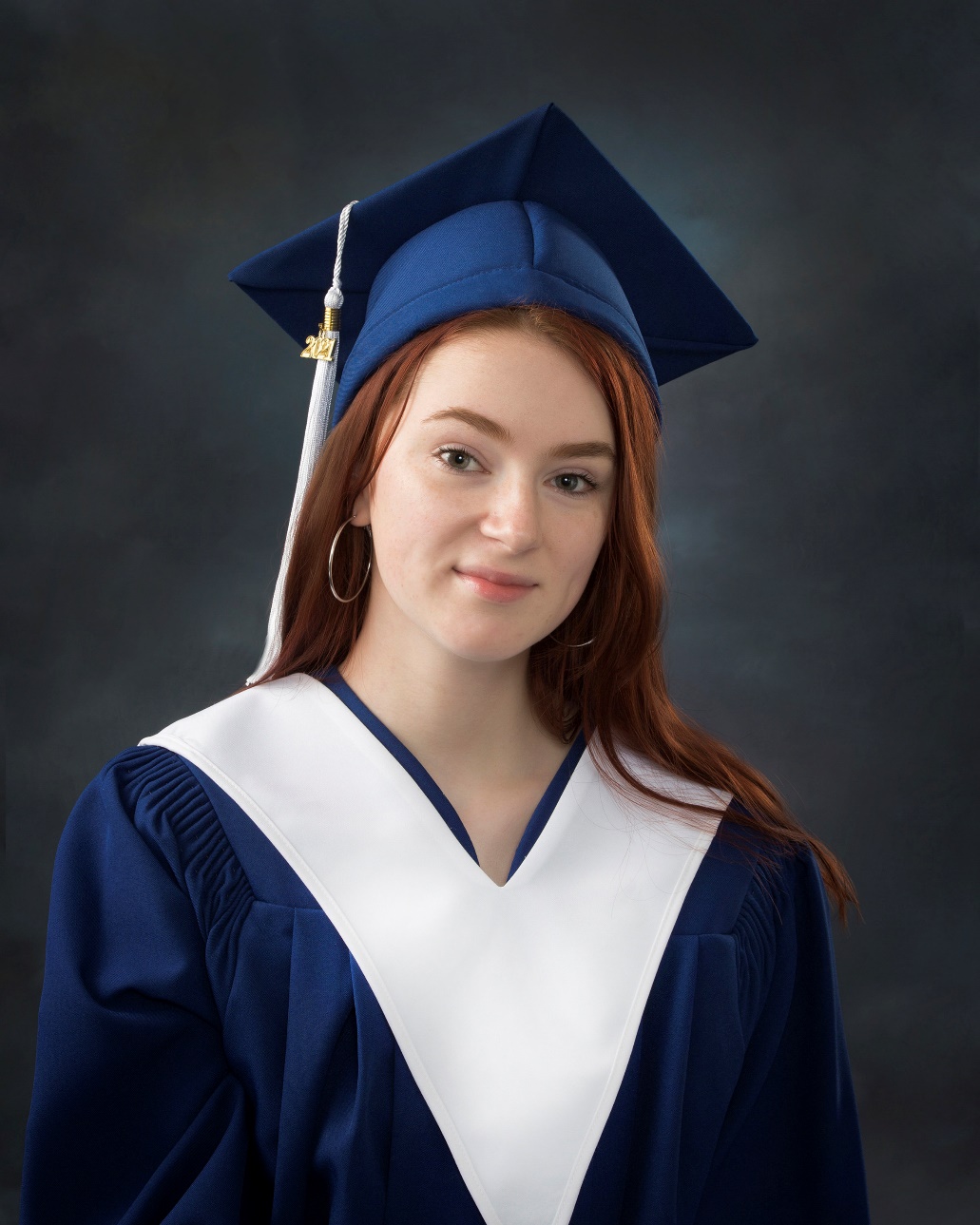 William and Lois Paine Founder’s Scholarship
Sophia Thomson
UNIVERSITY OF NEW BRUNSWICK
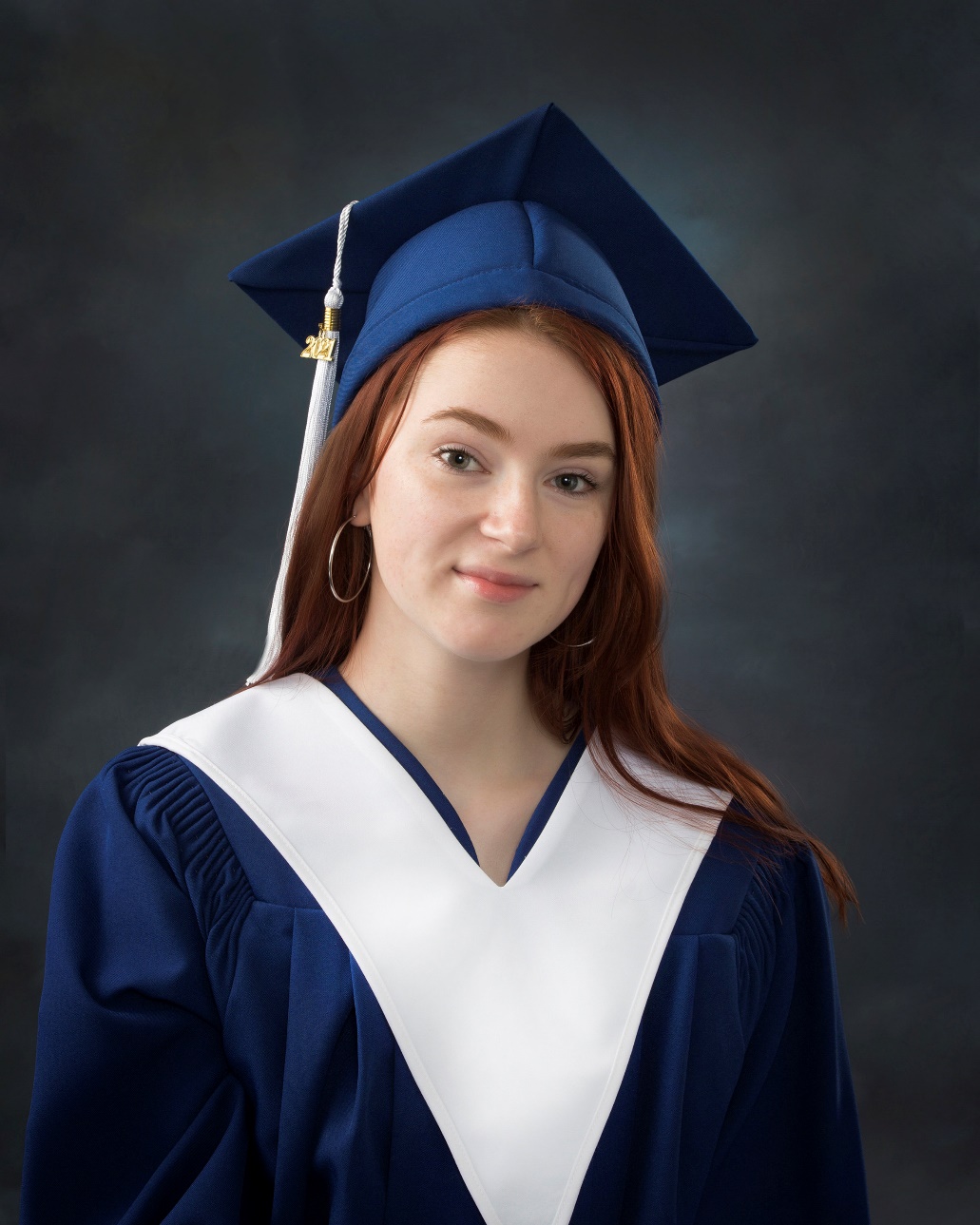 Khaki University & Y.M.C.A. Scholarship
Sophia Thomson
UNIVERSITY OF NEW BRUNSWICK
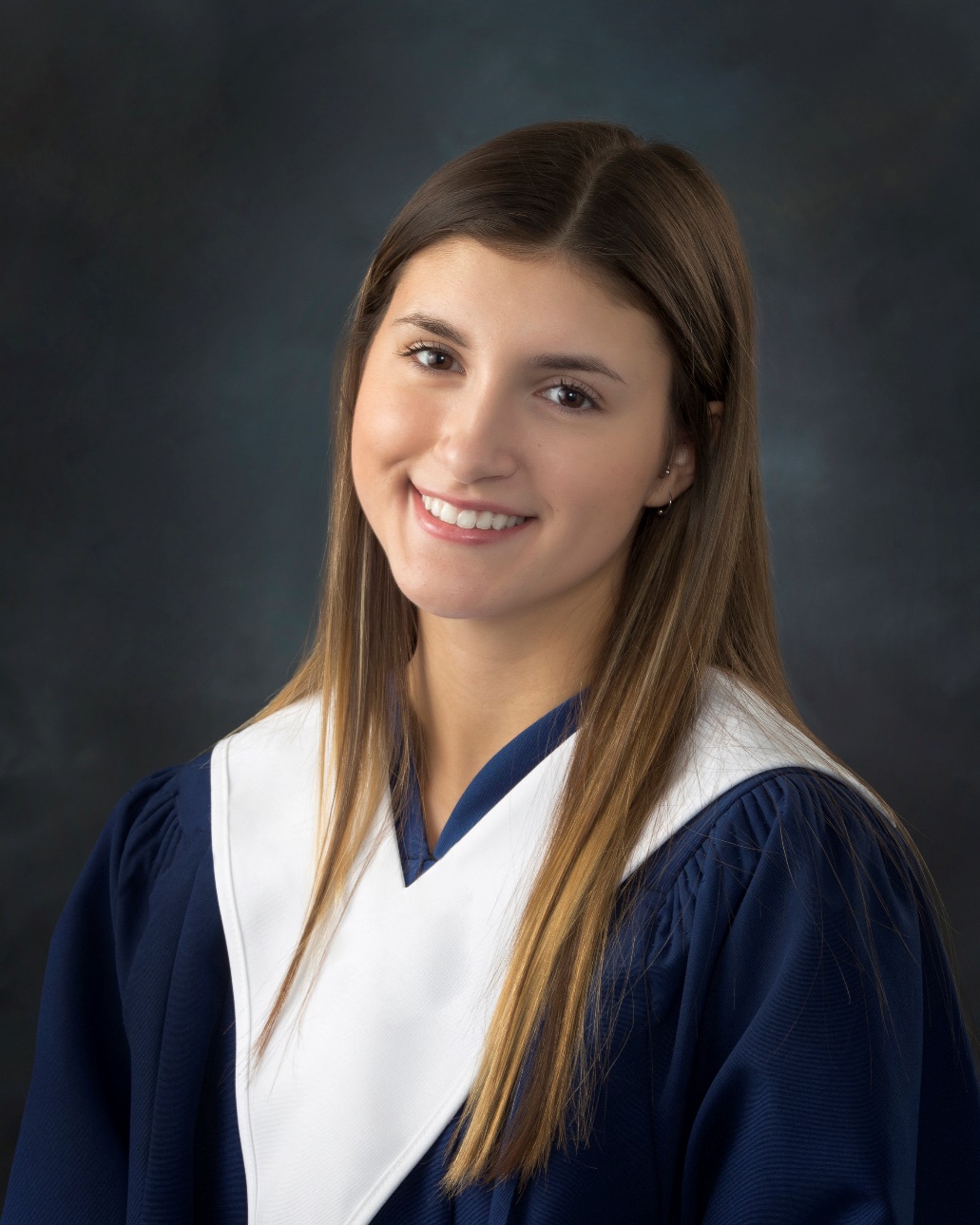 Ernest deWitt Chipman Memorial Scholarship
Fallon Thornton
UNIVERSITY OF NEW BRUNSWICK
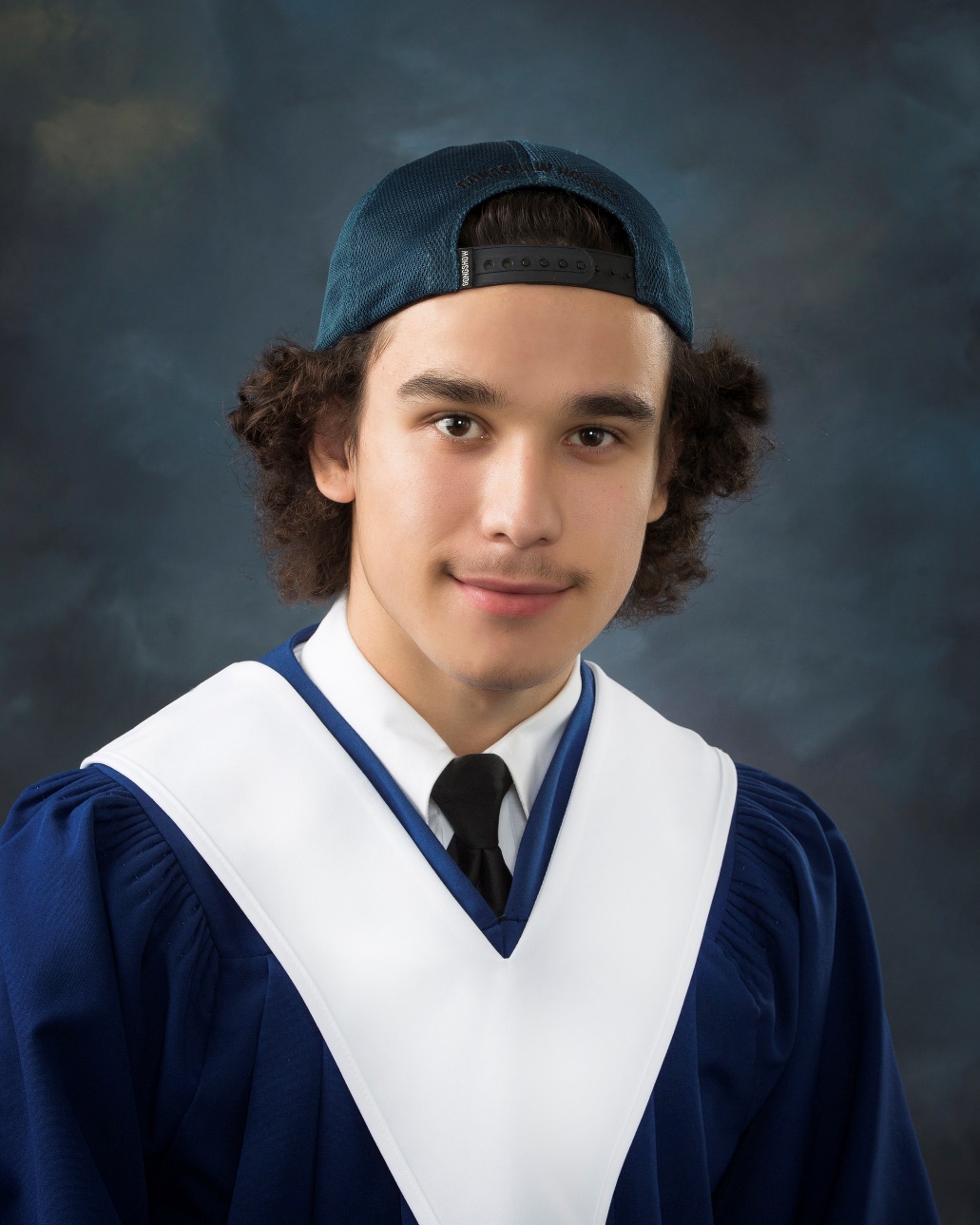 Governor Thomas Carleton Scholarship
Denis Tichonov
UNIVERSITY OF NEW BRUNSWICK
Edwin Jacob Special University Scholarship
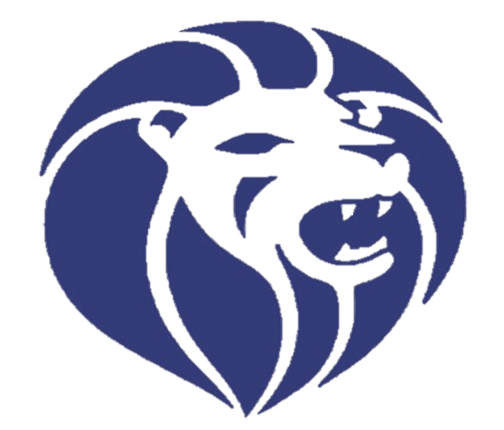 Charlotte Toner
UNIVERSITY OF NEW BRUNSWICK
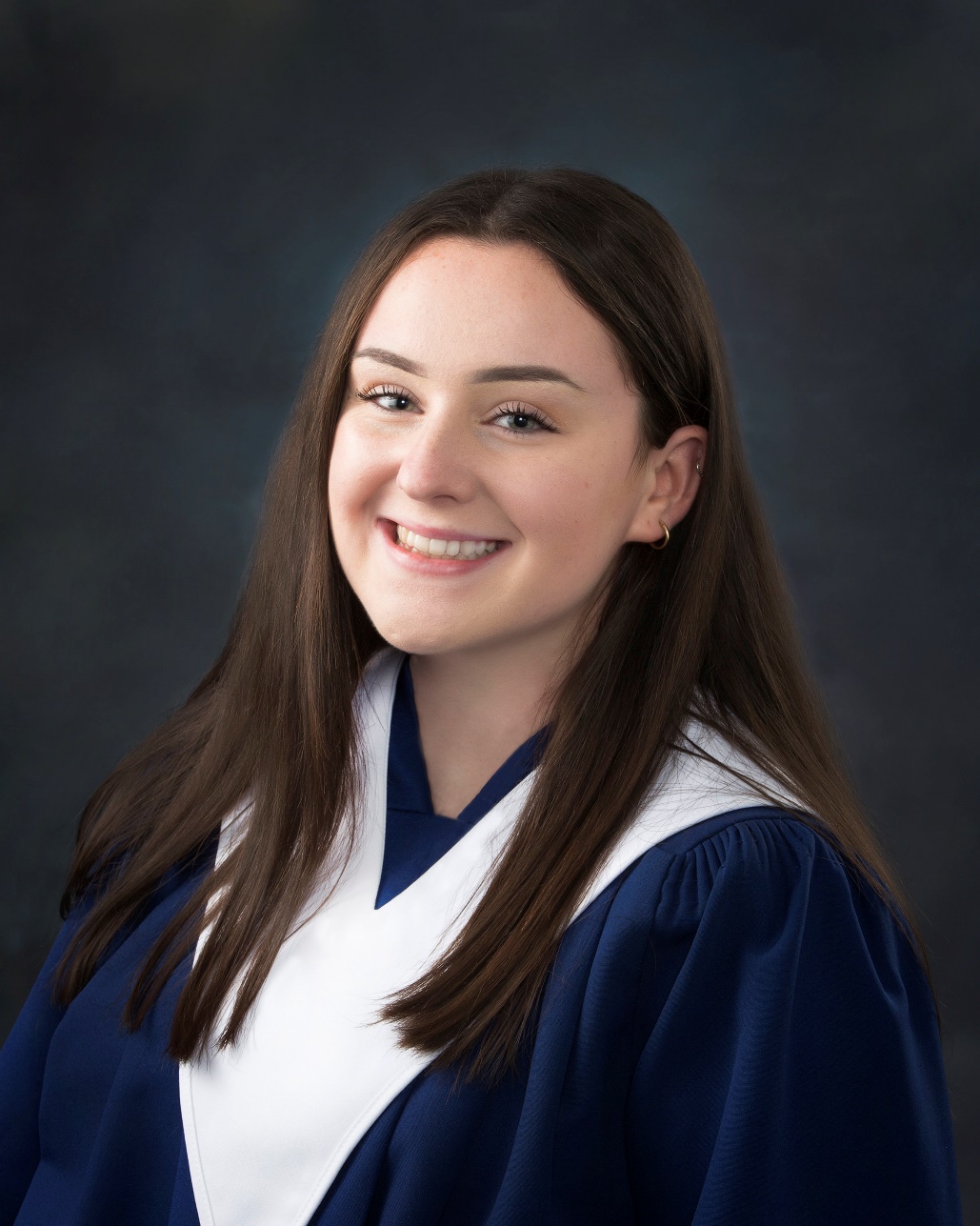 Governor Thomas Carleton Scholarship
Avery Turnbull
UNIVERSITY OF NEW BRUNSWICK
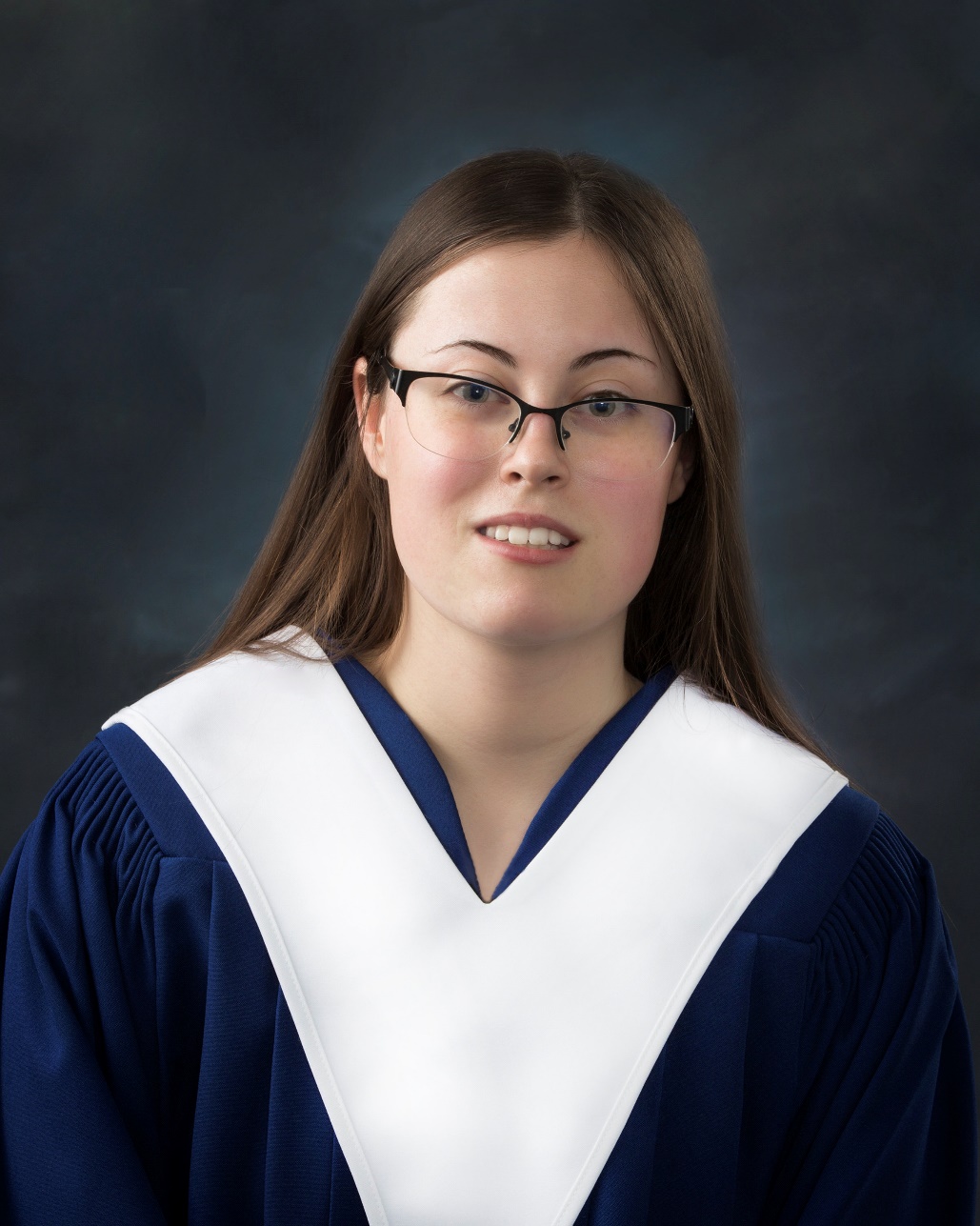 Karl Land Fiddes BA. 1962 Memorial Scholarship in Science
Marlene Waugh
UNIVERSITY OF NEW BRUNSWICK
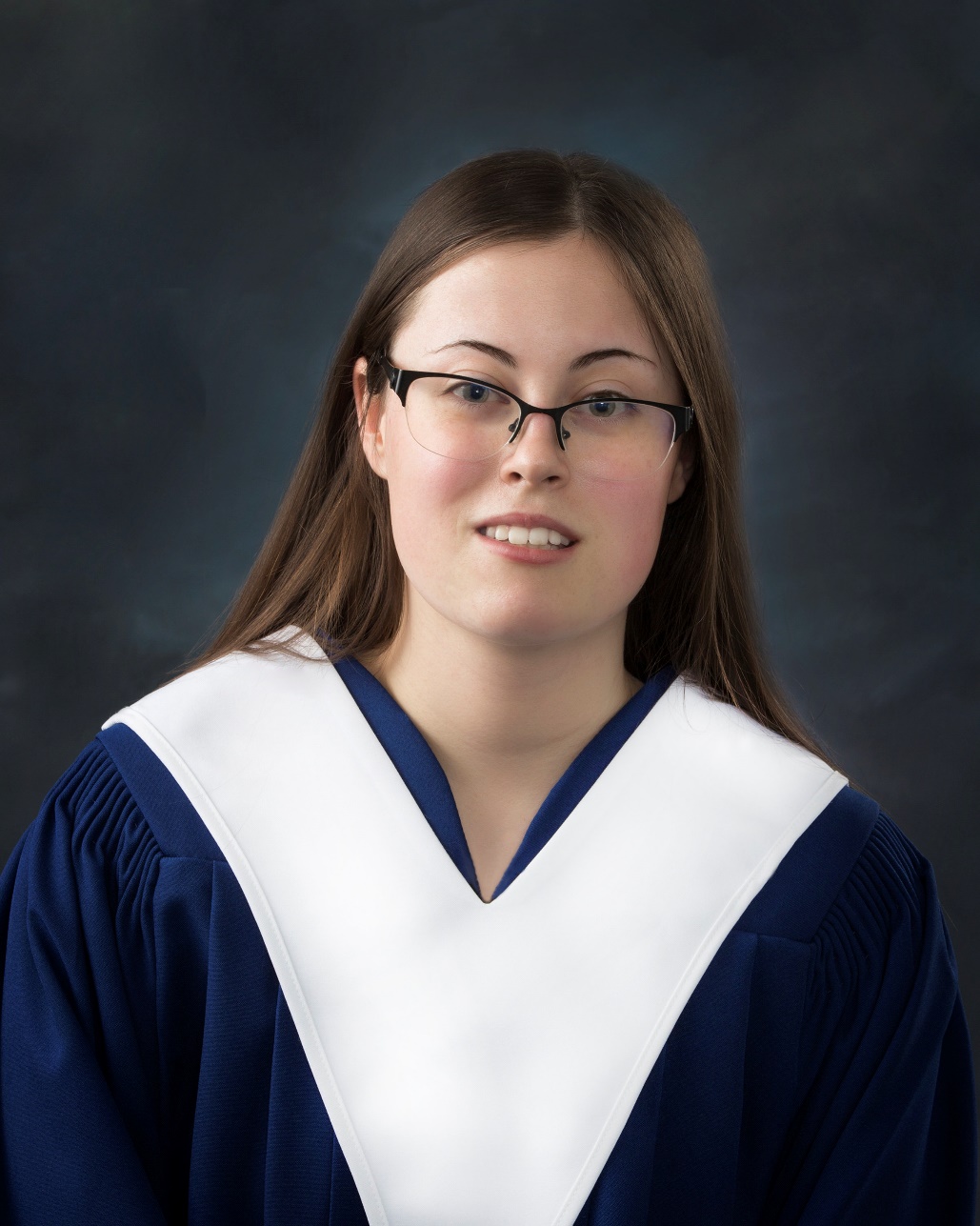 Edwin Jacob Special University Scholarship
Marlene Waugh
UNIVERSITY OF NEW BRUNSWICK
Susanna Gerow Scholarship
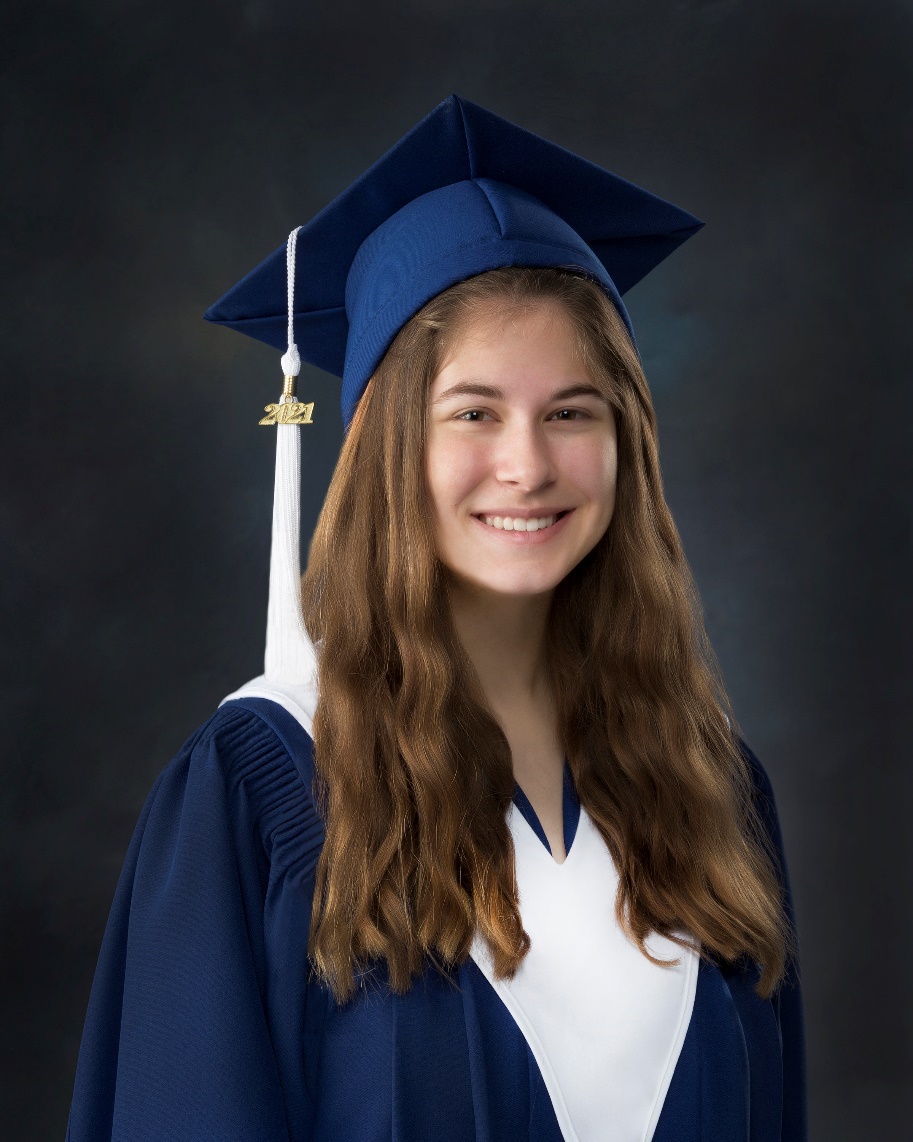 Dahlia Zaat
UNIVERSITY OF NEW BRUNSWICK
T. Ross Moore Memorial Bursary
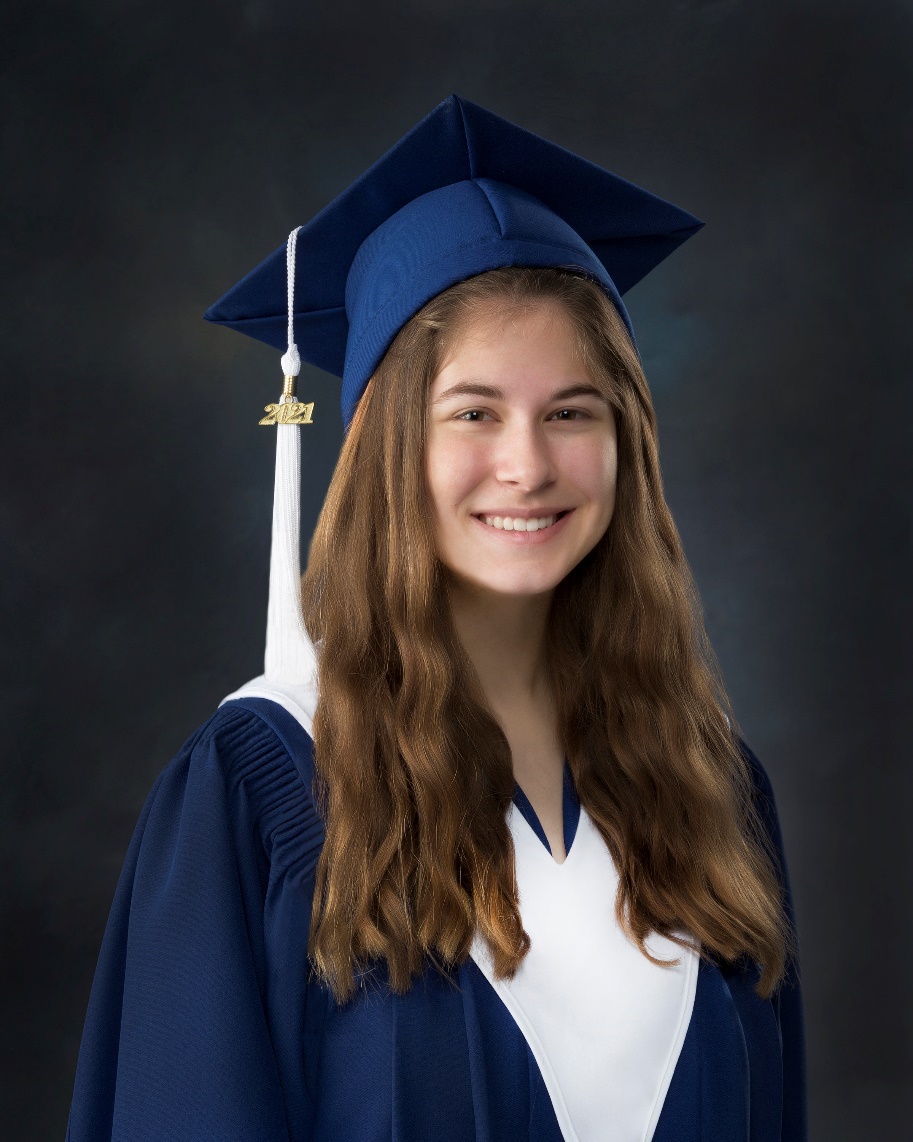 Dahlia Zaat